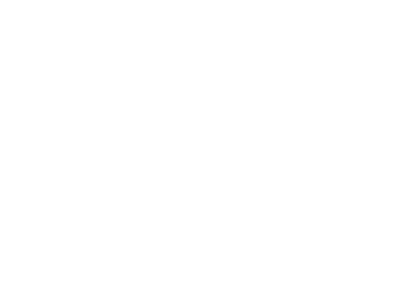 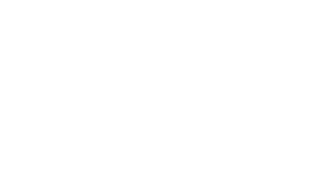 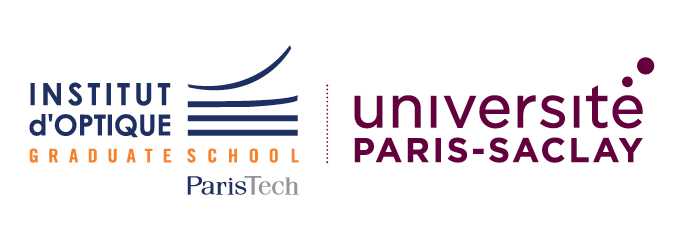 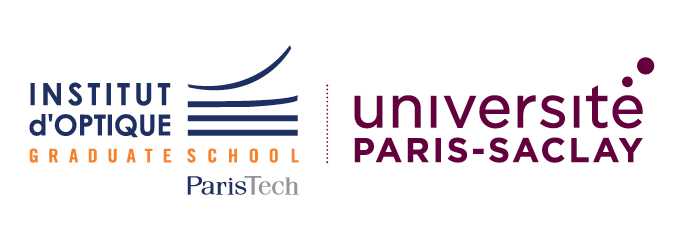 Measuring the spatially resolved rapidities distribution of a 1D Bose gas
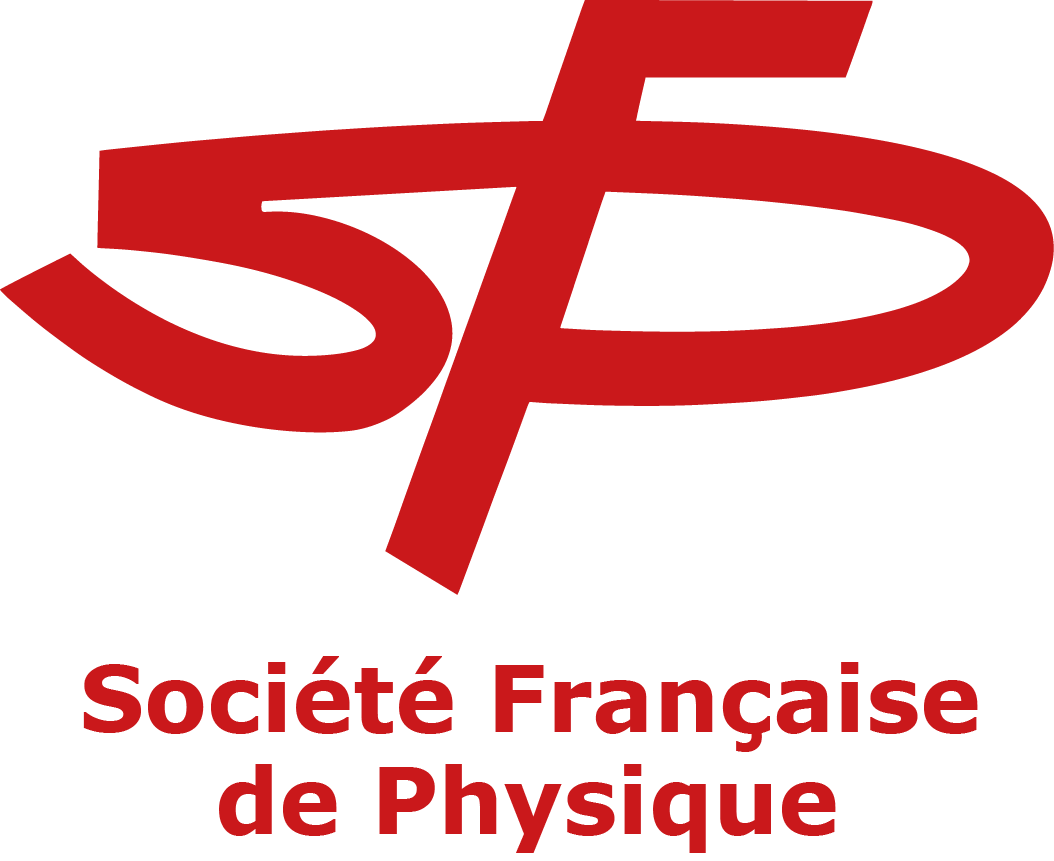 Léa Dubois, Guillaume Thémèze, Isabelle Bouchoule
Jérôme Dubail, Florence Nogrette
04/07/2023 – SFP 150 ans
Context
1
Homogeneous 1D Bose gas with contact repulsive interactions :
Lieb Liniger Hamiltonian :
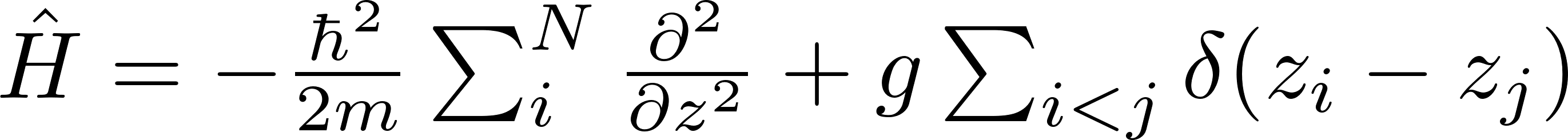 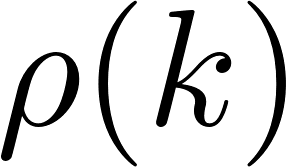 Integrable system: the eigenstates of     are the Bethe Anzatz states                          labelled by N numbers                          called the rapidities.
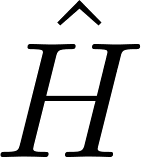 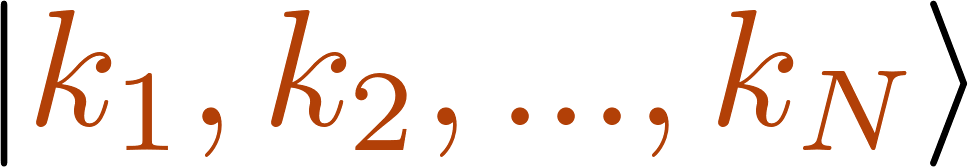 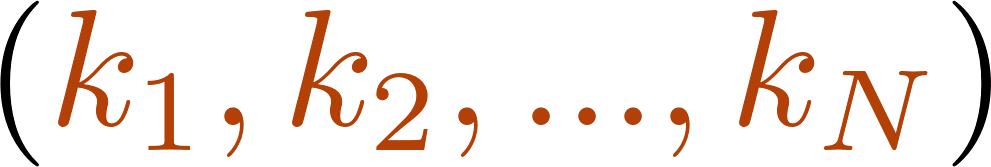 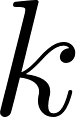 Rapidities distribution         :                  is the number of rapidities in the                  range. 

                  is conserved during the out-of-equilibrium dynamics of the system
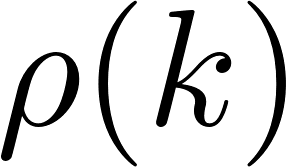 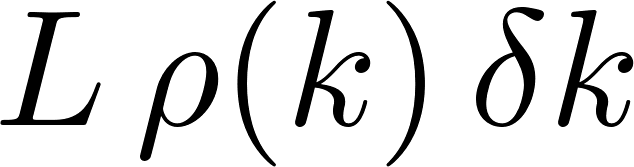 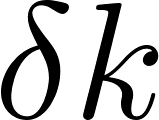 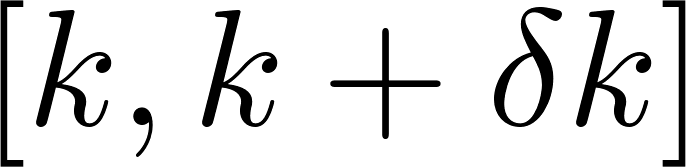 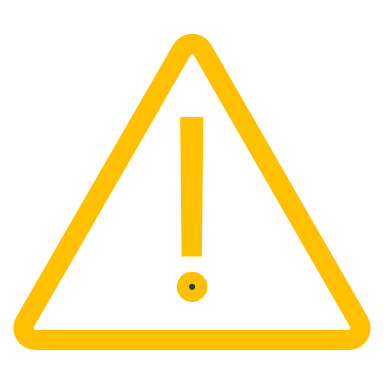 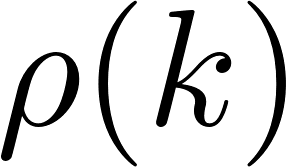 The relaxed state is described by the rapidities distribution        !
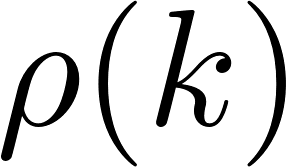 [Speaker Notes: Pi ?

Citation

Dire que c’est une physique différentes des systèmes chaotiques.]
Context
Rapidities distribution can be measured: after a 1D longitudinal expansion of the cloud, the profile density converges towards the rapidities distribution.
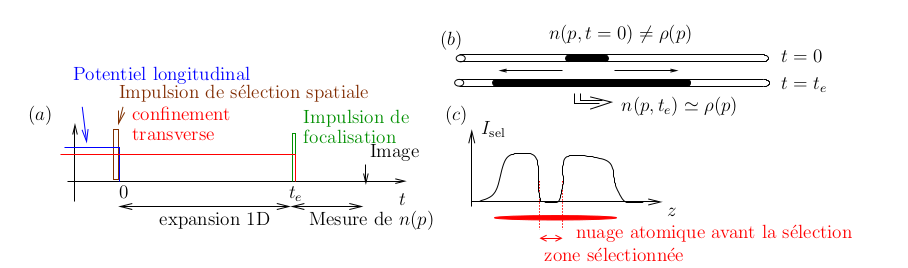 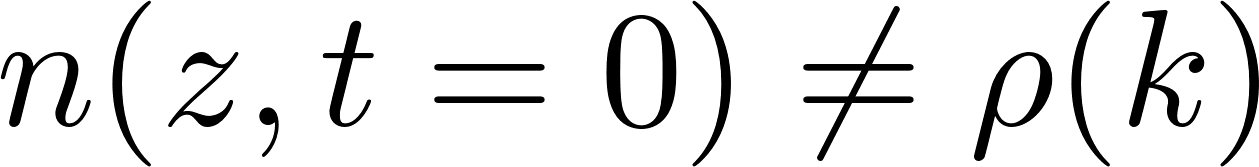 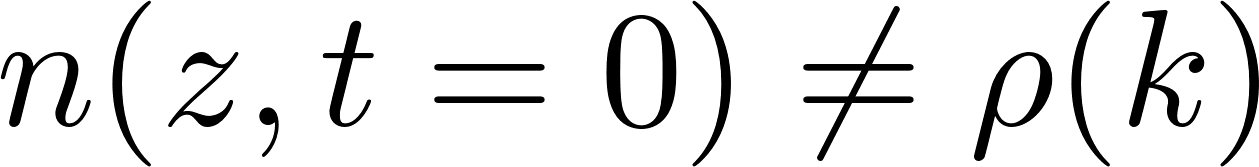 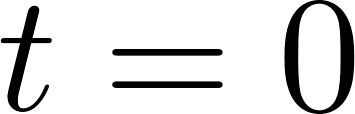 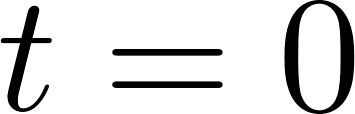 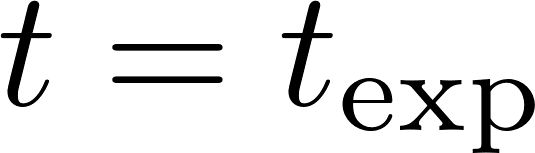 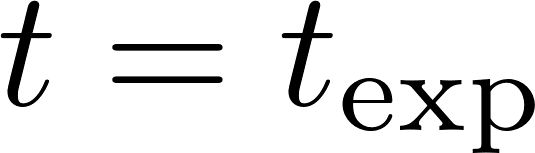 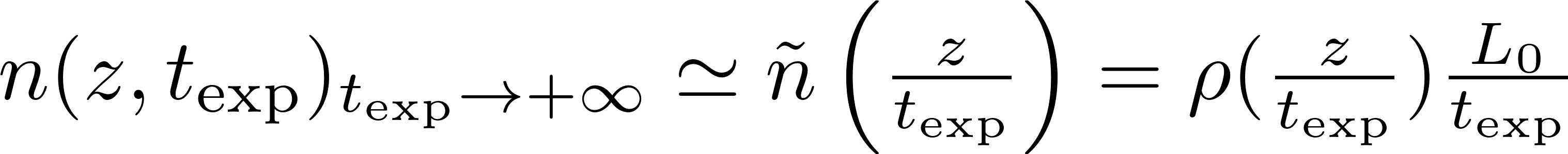 Density profile:
Rapidities distribution:
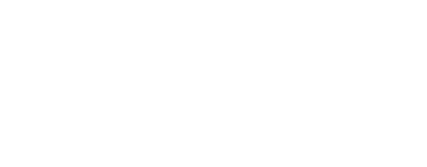 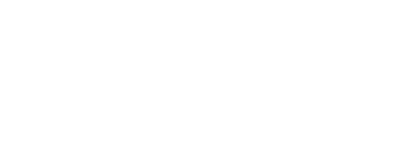 « Generalized hydrodynamics in strongly interacting 1d Bose gases », Malvania, N. & co, Science373(6559)
Objectives
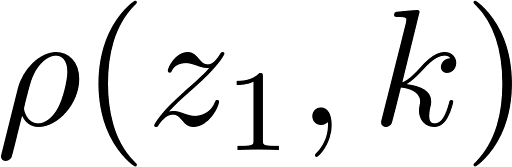 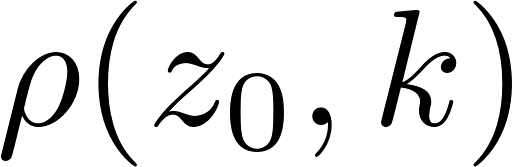 Local Density Approximation :
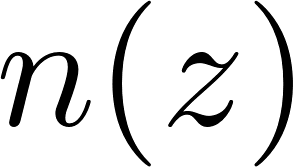 Local Density Approximation (Euler scale):
A spatially resolved rapiditiy distribution                           	can be defined.
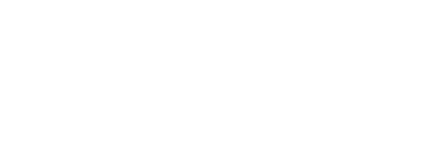 Objective : 
Measuring experimentally the spatially resolved  rapidity distribution
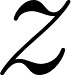 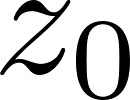 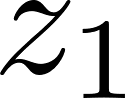 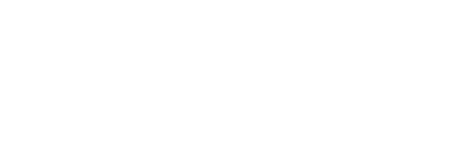 Outline
Asymptotic regime of a 1D expansion
Hydrodynamics for integrable systems
Domain Wall Dynamics
Generalized HydroDynamics

Dynamics of 1D expansion
Domain Wall Dynamics protocol

Domain Wall Dynamics reconstruction
Preparing initial conditions

1D expansion
Preparing initial conditions
How to reach the 1D regime?
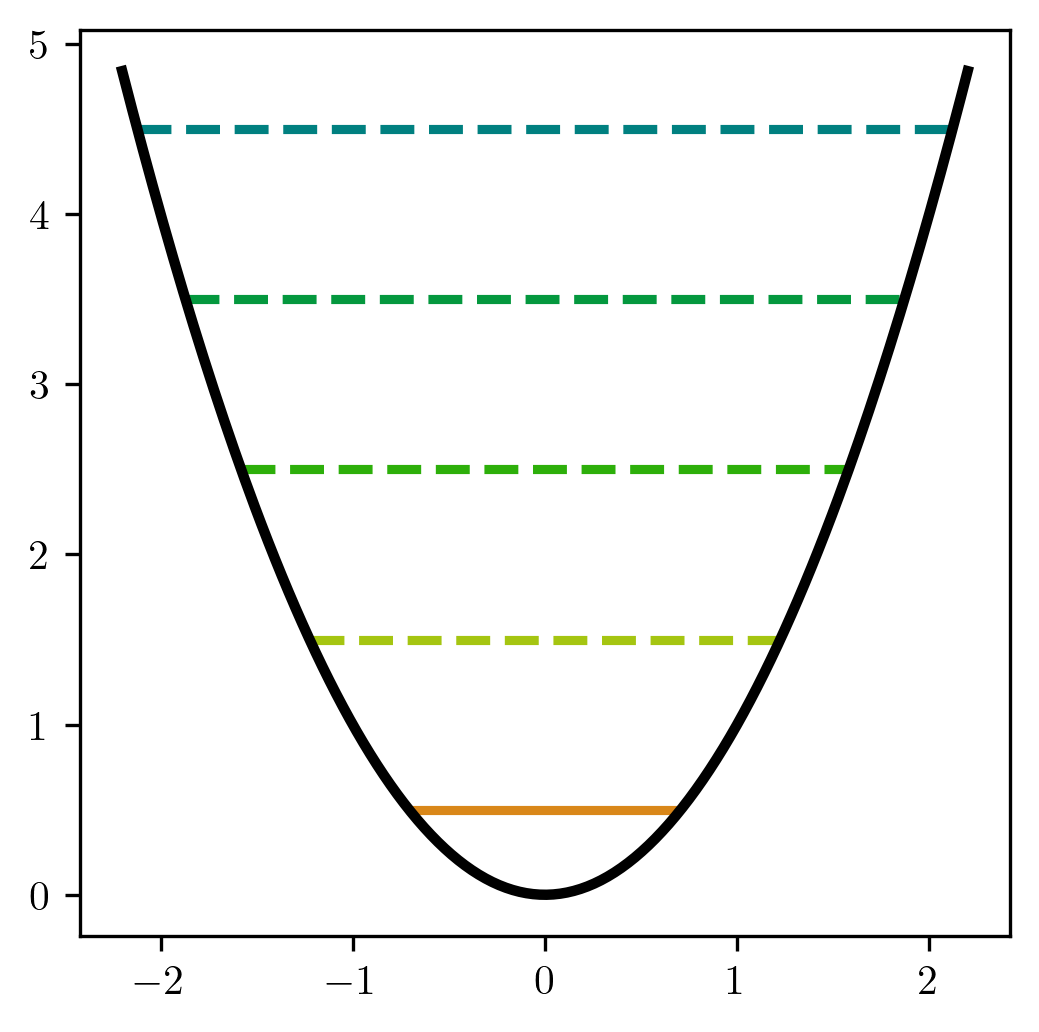 Transverse Energies states
Excited states
Ground state
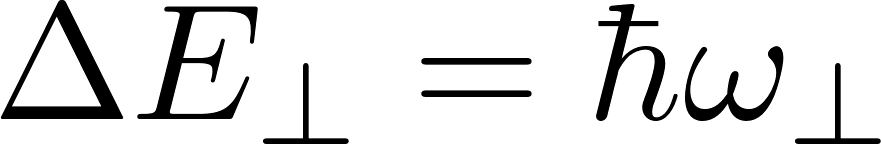 If                                   , the gas is frozen in the transverse direction !
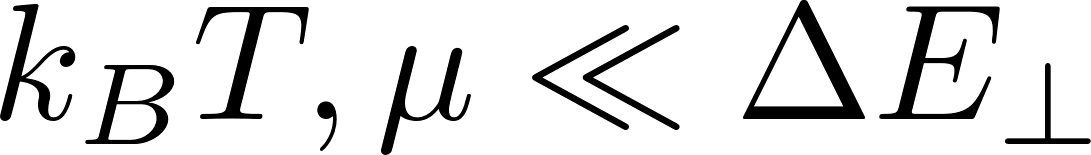 Preparing initial conditions
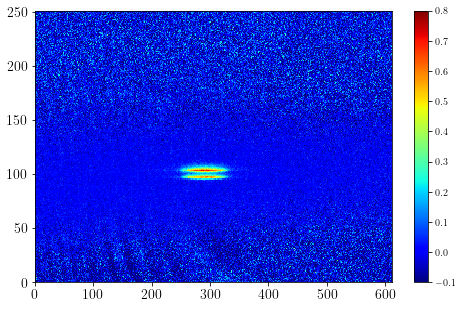 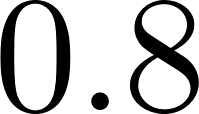 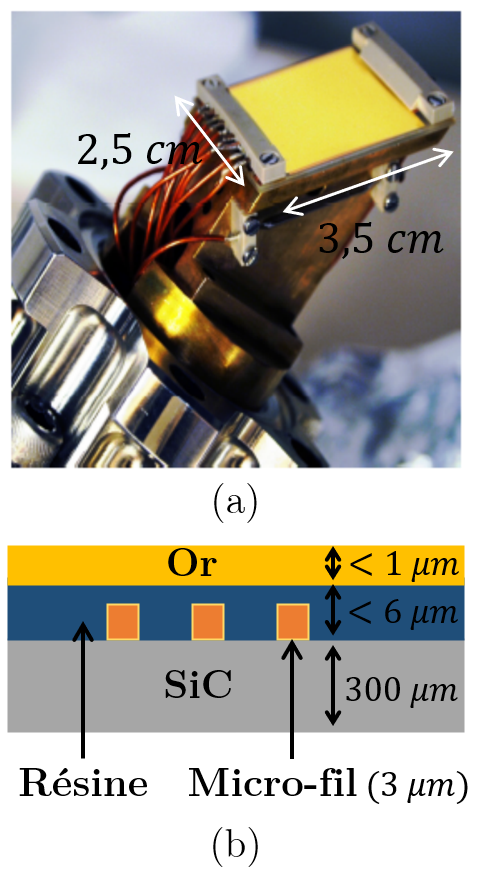 How do we produce a 1D Bose gas ?
How to reach the 1D regime?
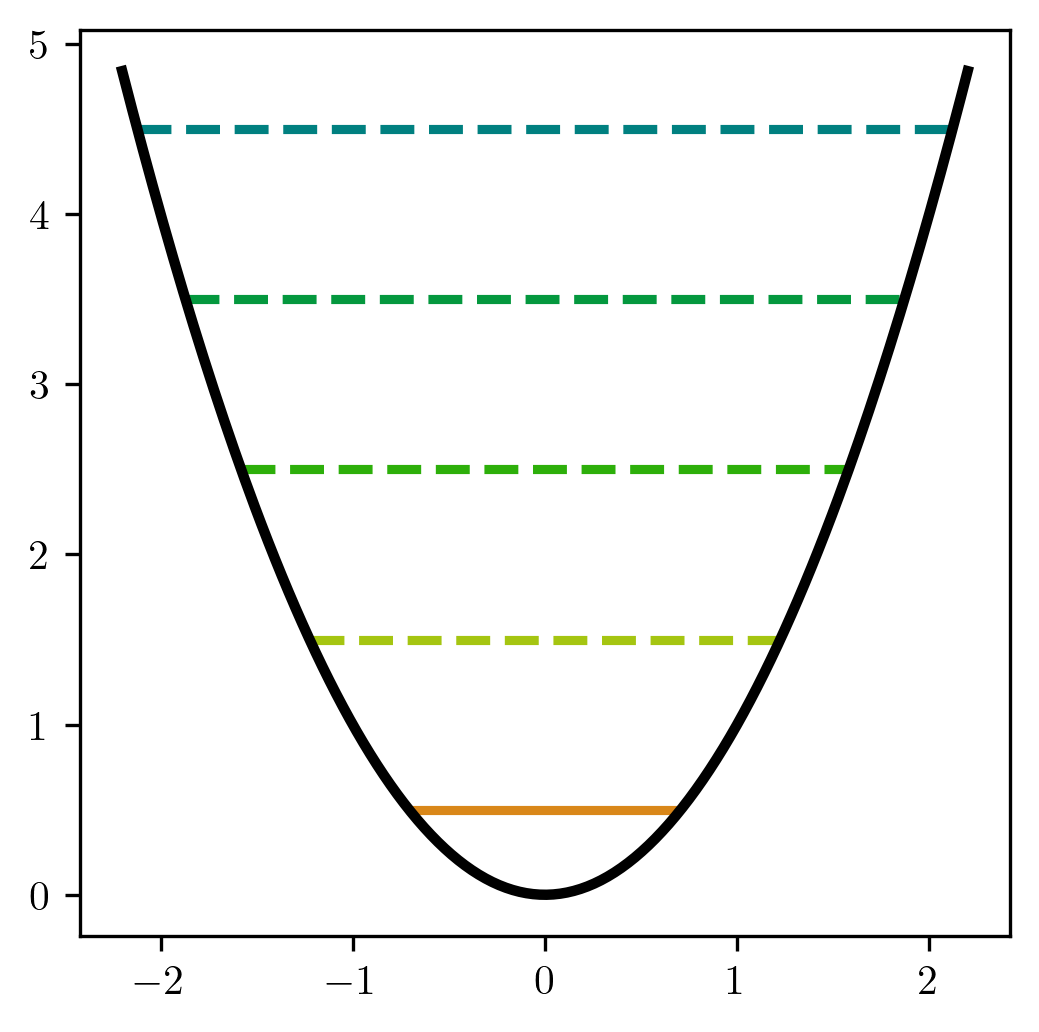 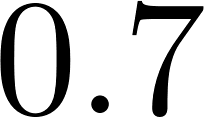 Transverse Energies states
Atoms used : Rubidium 87 in the                            atomic state.
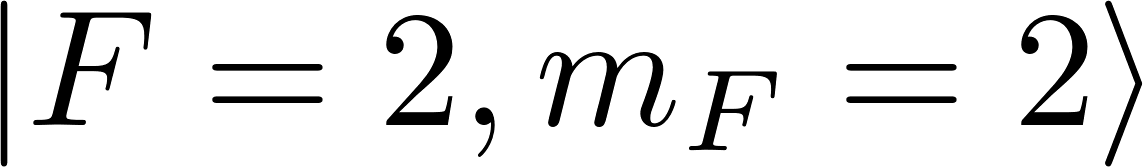 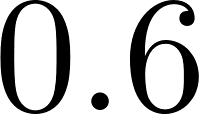 Atom chip experiment: the atoms magnetically trapped thanks to micro-wires deposited on a chip.
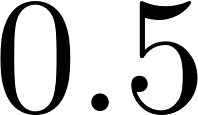 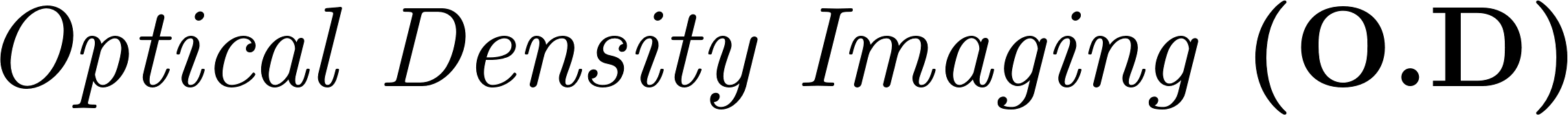 Excited states
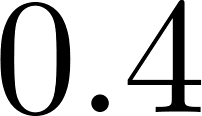 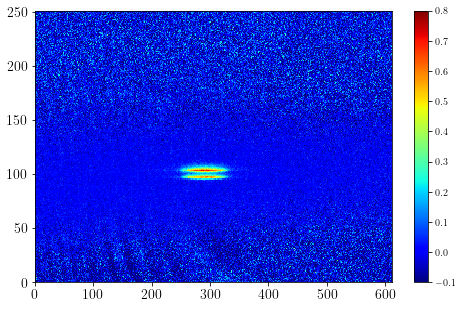 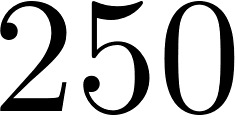 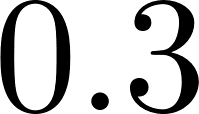 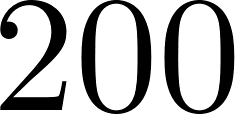 Properties :

Independent control of the longitudinal coupling and the transverse one

Longitunal trapping:
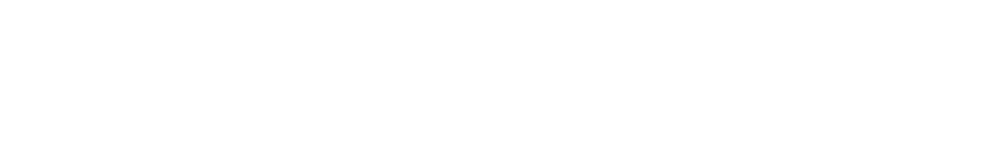 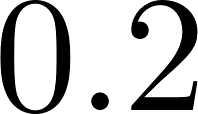 Ground state
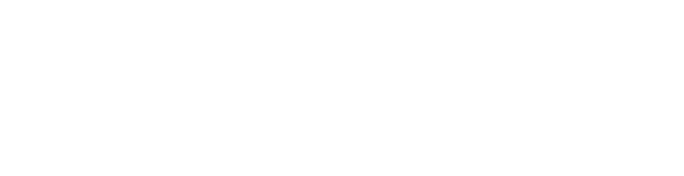 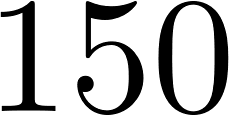 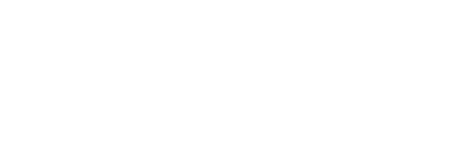 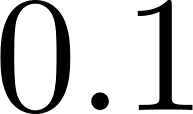 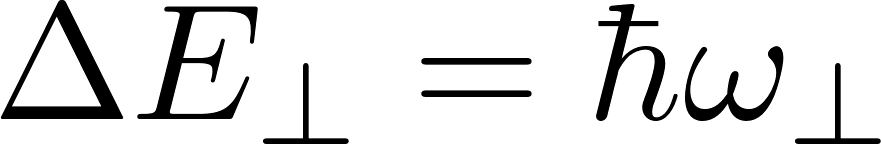 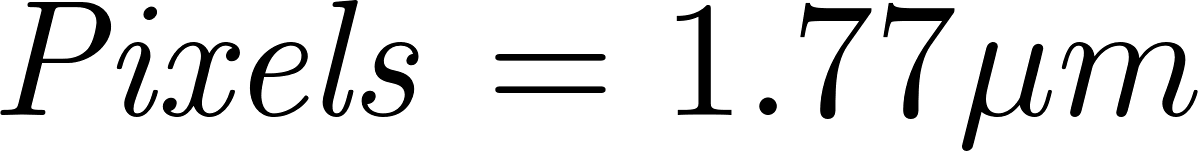 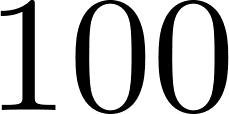 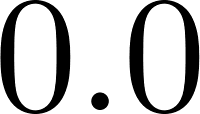 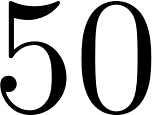 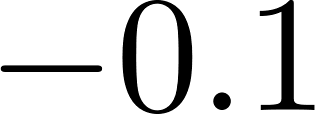 If                                   , the gas is frozen in the transverse direction !
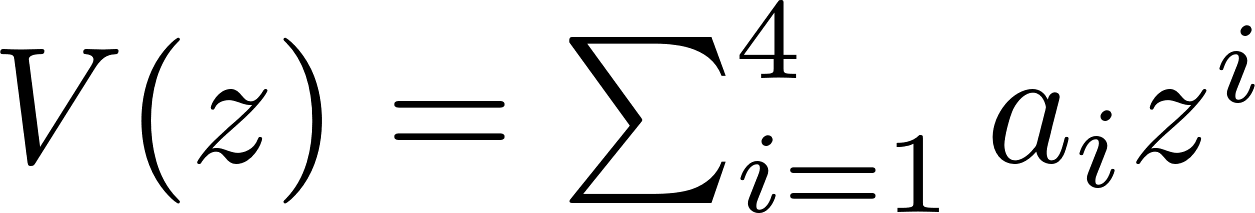 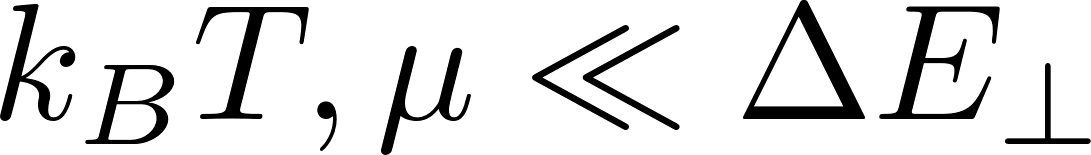 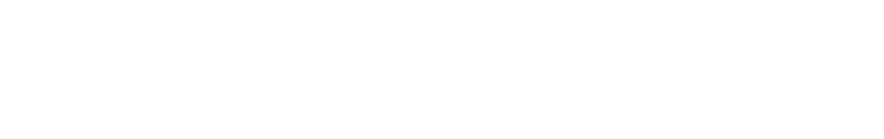 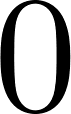 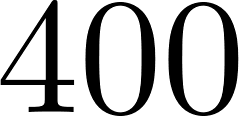 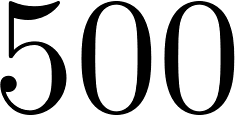 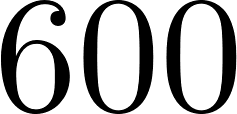 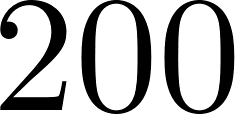 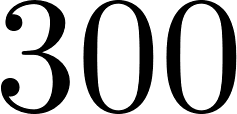 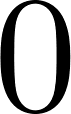 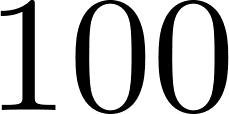 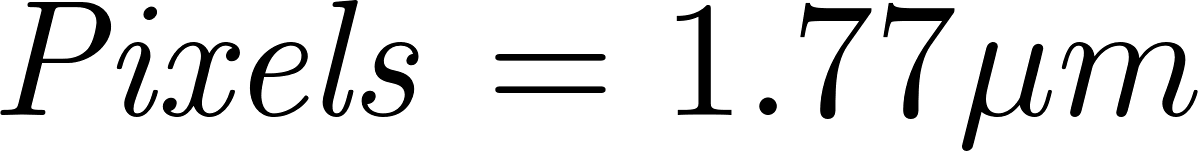 [Speaker Notes: Préciser que l’image est déformée
Dire que c’est parce que le pièégeage est magnétique avec des fils où l’on peut être très proche que le piégeage peut être transversalement très fort  régime 1D]
Preparing initial conditions
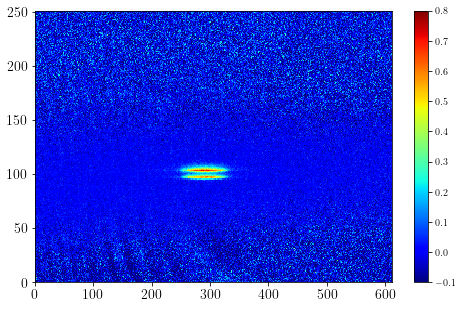 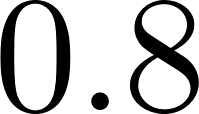 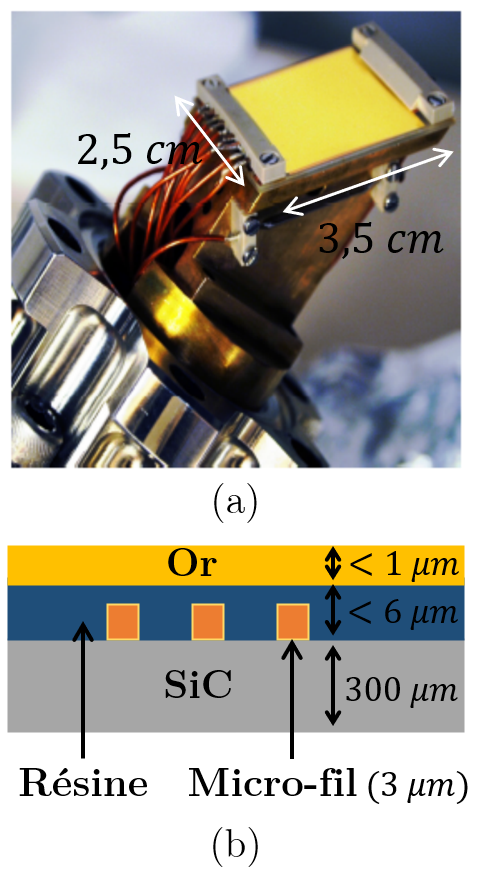 Density profile of the cloud in the harmonic trap before the selection

Assumption : system described by a Gibbs ensemble
How do we produce a 1D Bose gas ?
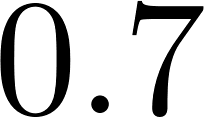 Atoms used : Rubidium 87 in the                            atomic state.
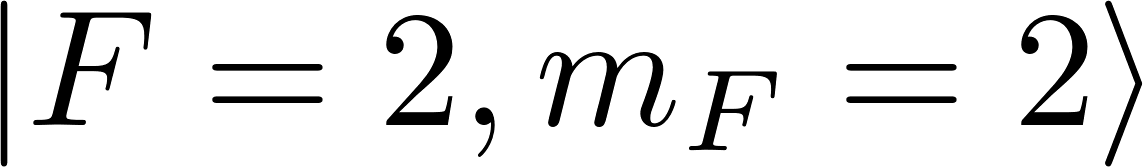 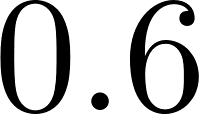 Atom chip experiment: the atoms magnetically trapped thanks to micro-wires deposited on a chip.
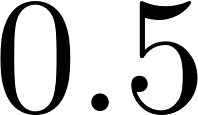 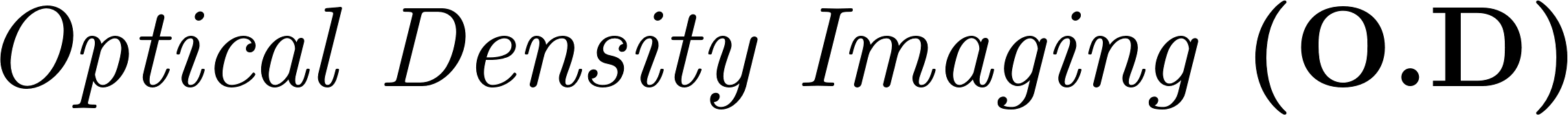 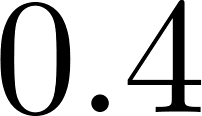 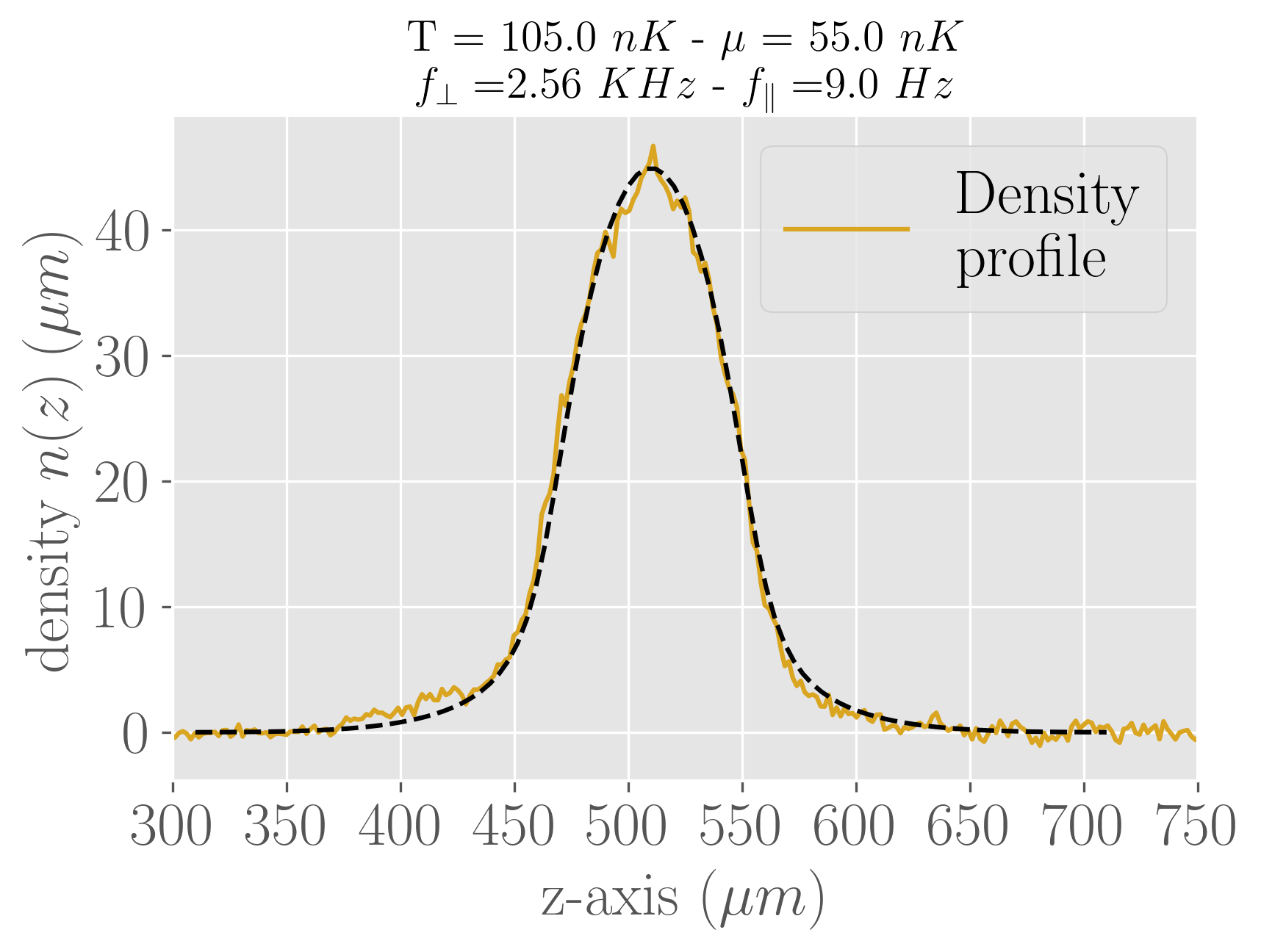 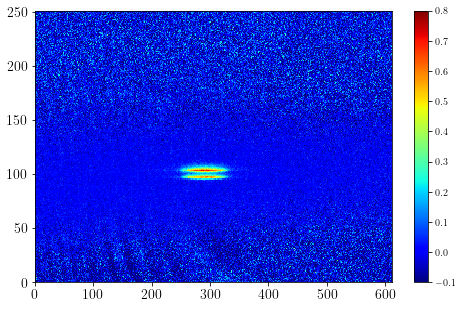 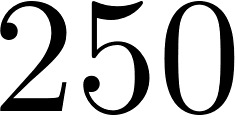 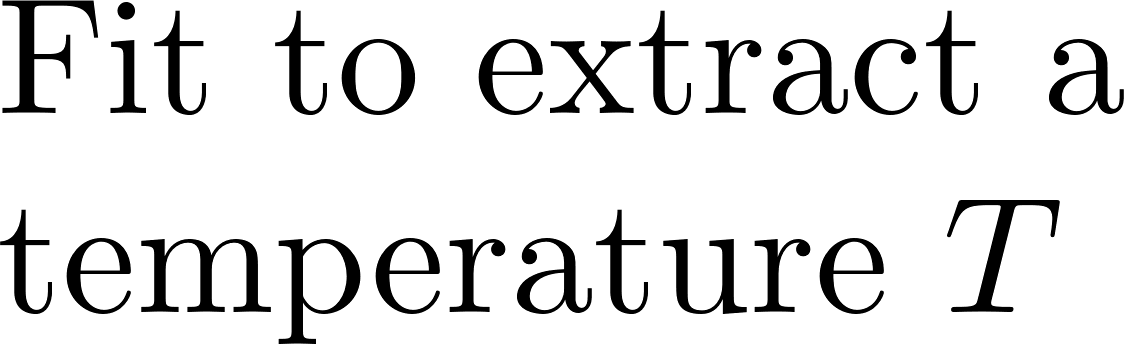 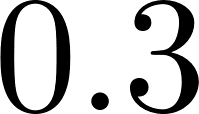 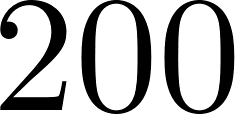 Properties :

Independent control of the longitudinal coupling and the transverse one

Longitunal trapping:
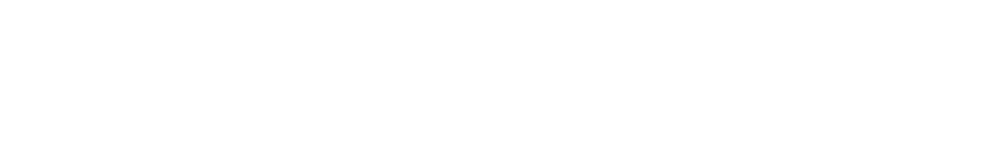 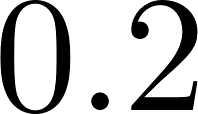 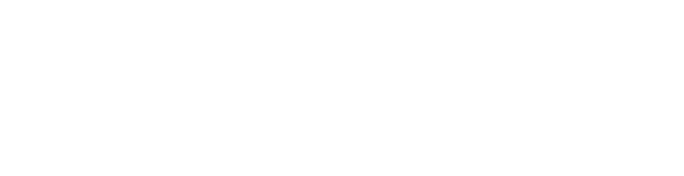 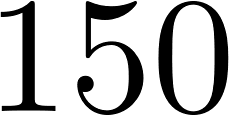 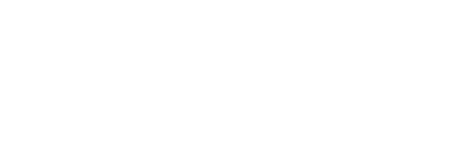 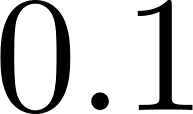 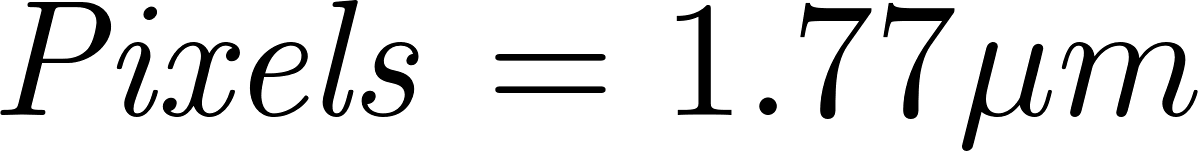 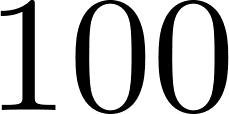 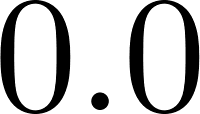 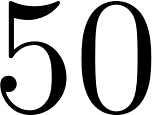 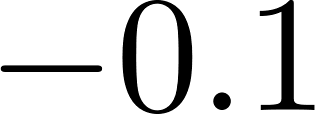 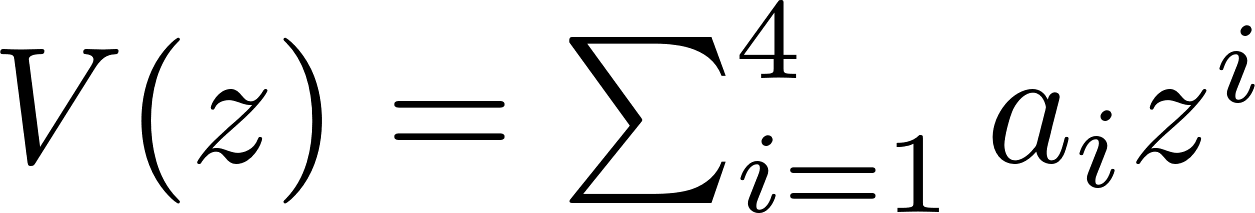 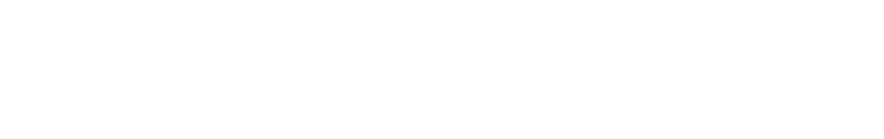 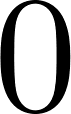 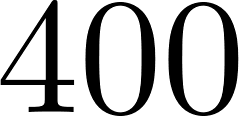 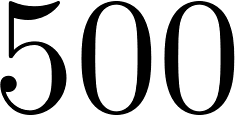 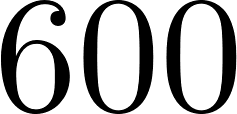 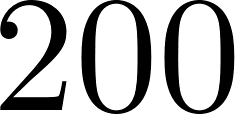 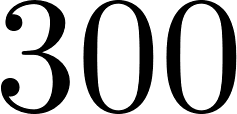 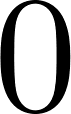 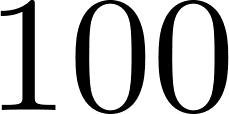 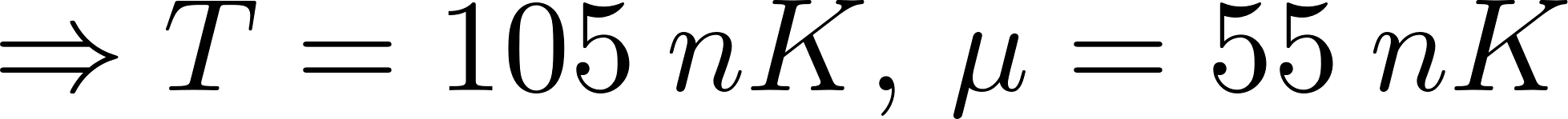 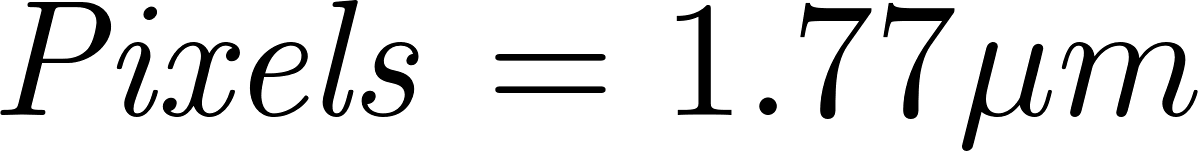 Preparing initial conditions
Objective: measure the spatially resolved rapidities distribution

Implementation of a selection spatial tool

Use of the radiation pressure

Implementation of a DMD to shape the beam.
DMD 
Digital Micromirrors Device
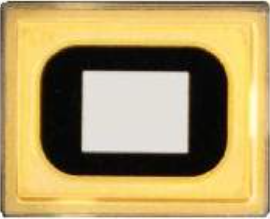 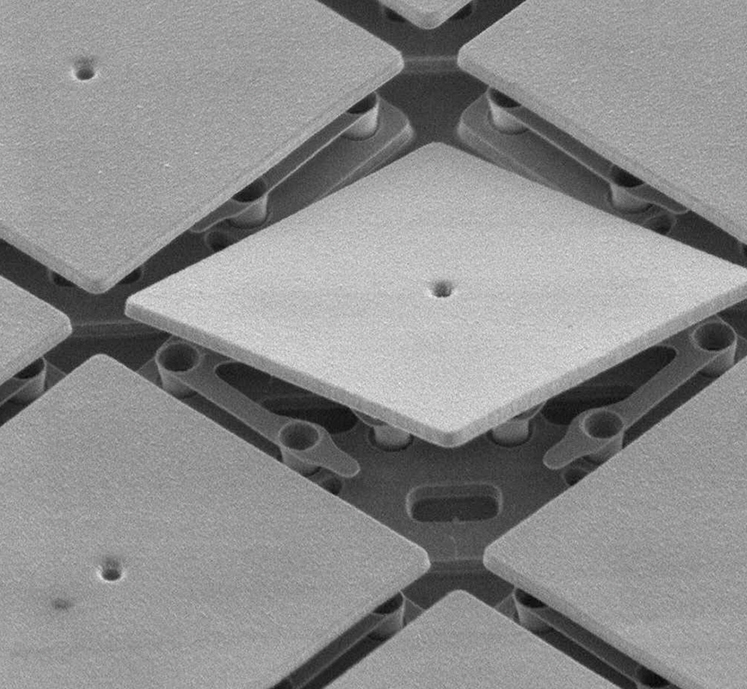 Features

1024 x 768 mirrors
1 mirror : 14 µm x 14 µm
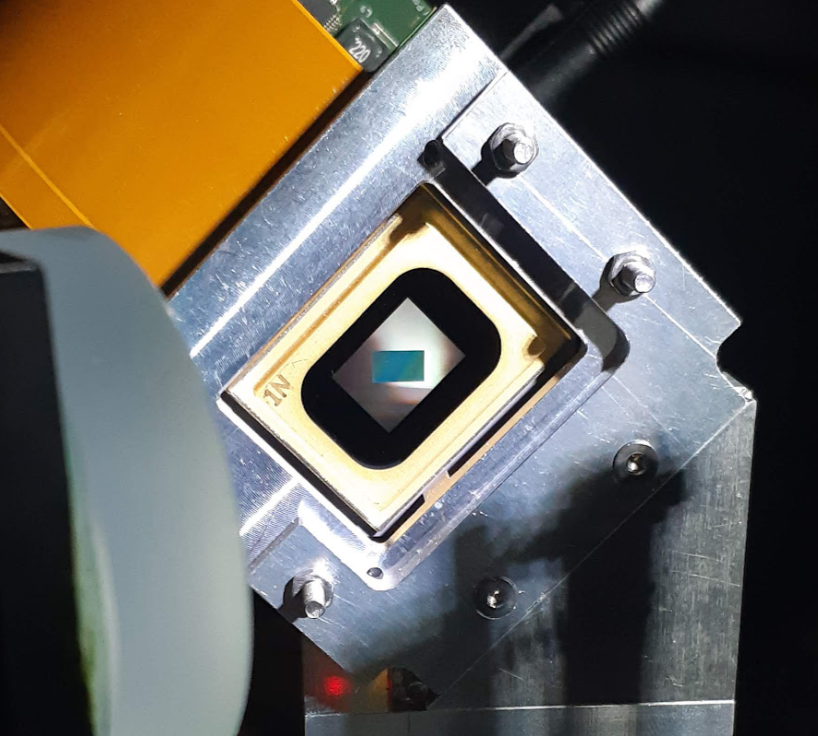 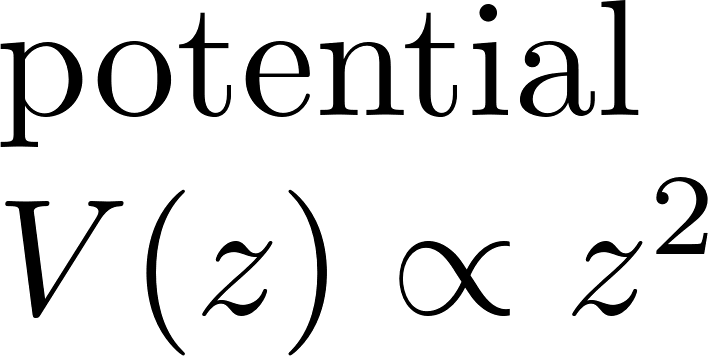 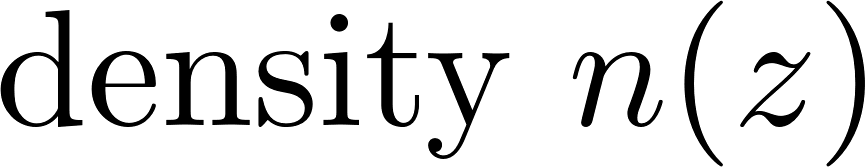 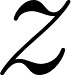 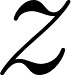 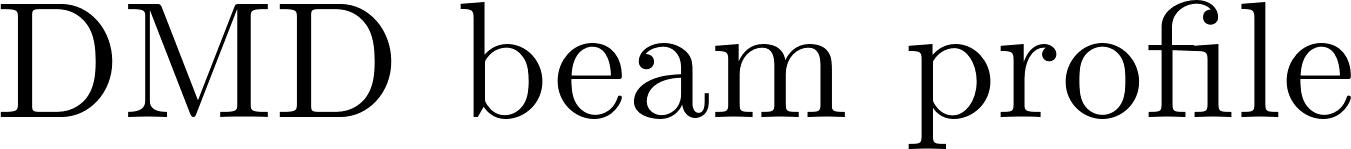 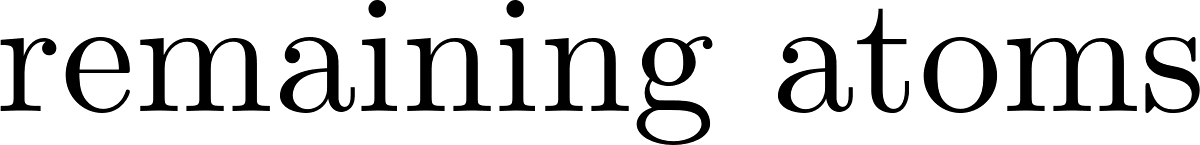 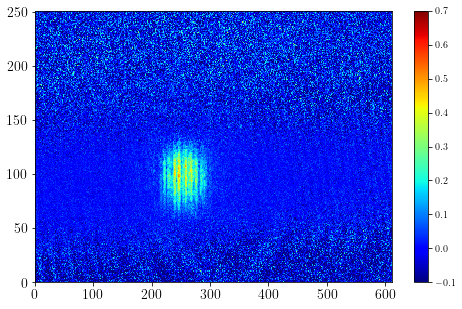 Preparing initial conditions
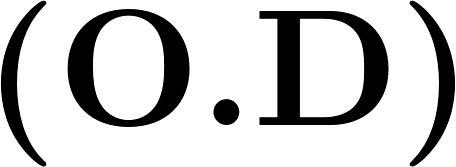 Experimental setup to obtain a homogeneous 1D gas before imaging it:
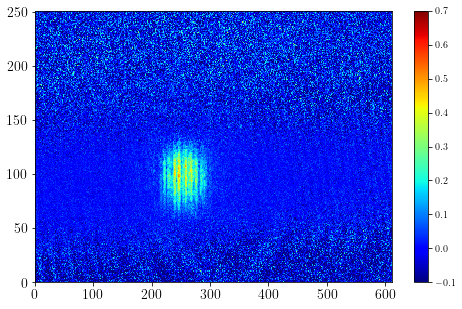 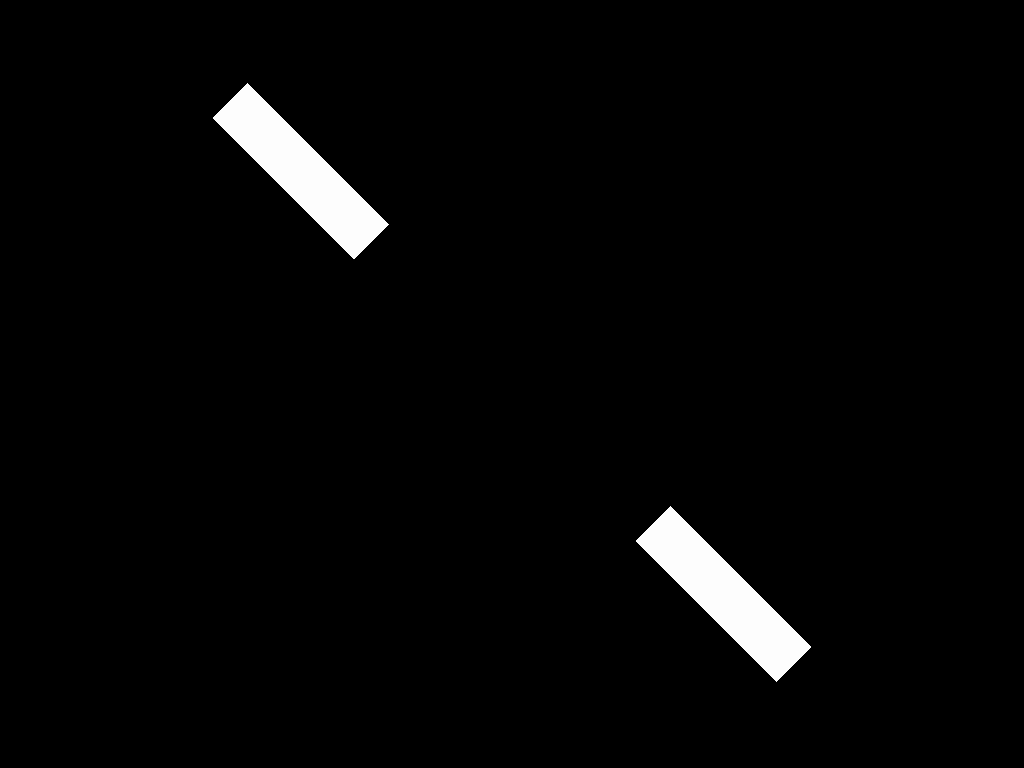 Optical fiber
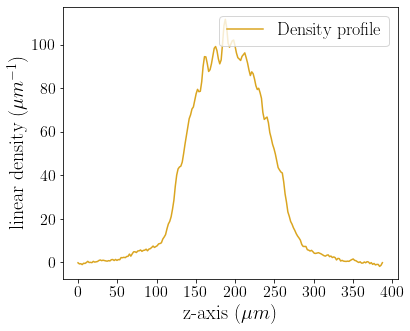 High-resolution objective
DMD
Optical system
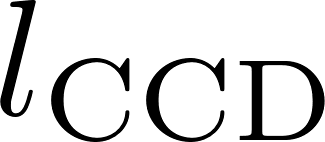 Vacuum chamber
CCD
Beam splitter 90/10
Atom chip
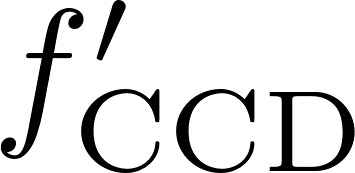 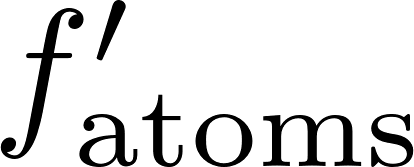 Trapped atoms
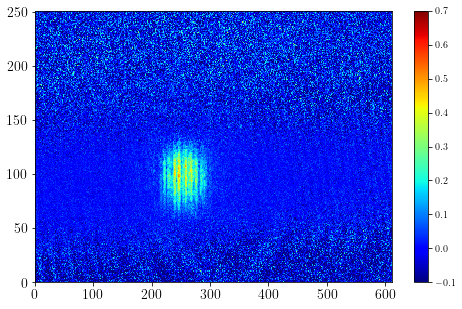 Preparing initial conditions
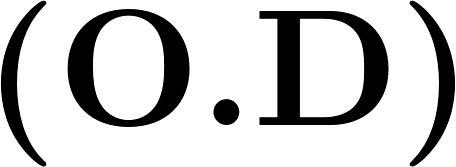 Experimental setup to obtain a homogeneous 1D gas before imaging it:
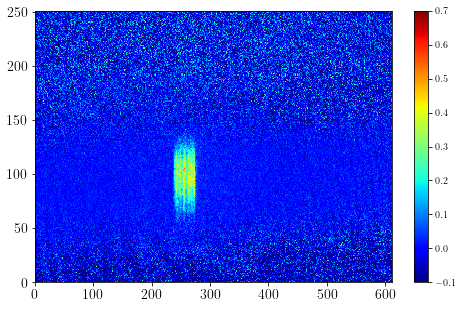 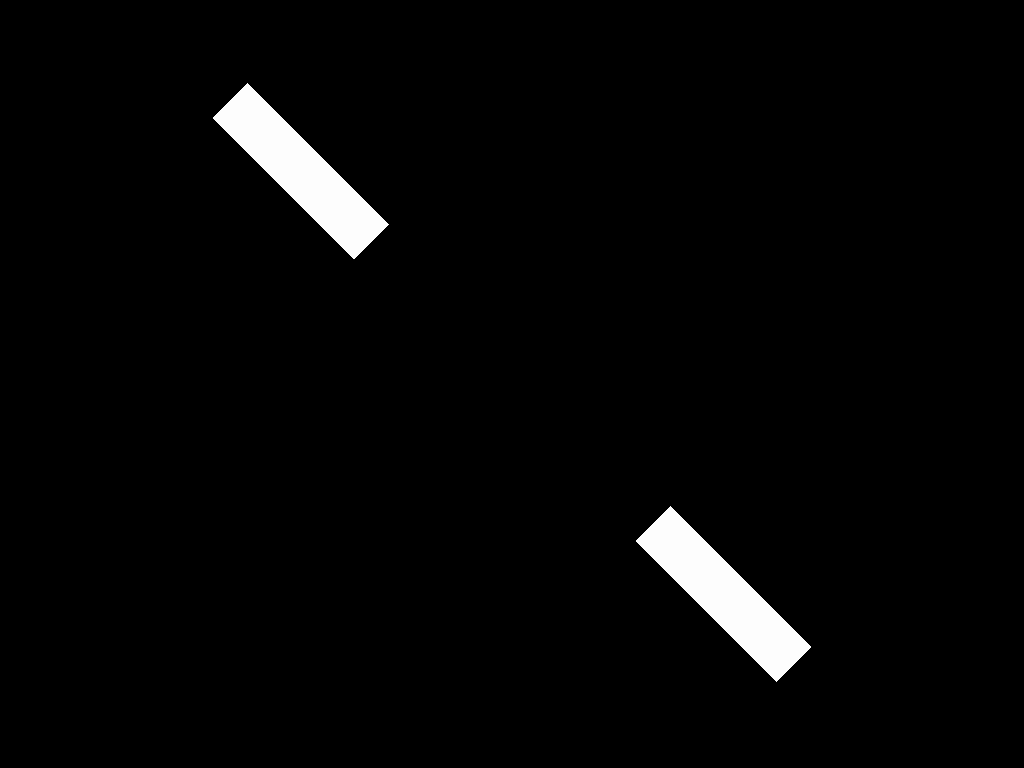 Optical fiber
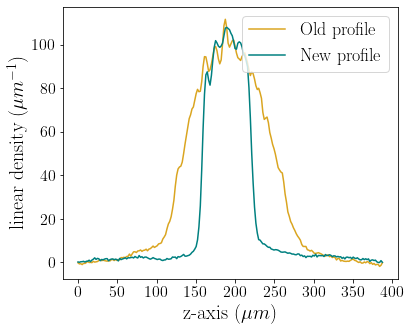 High-resolution objective
DMD
Optical system
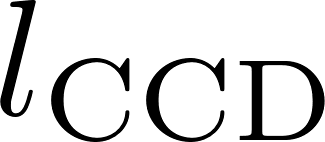 Vacuum chamber
CCD
Beam splitter 90/10
Atom chip
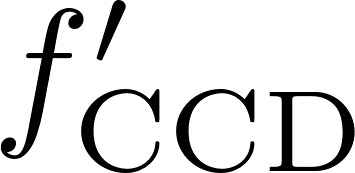 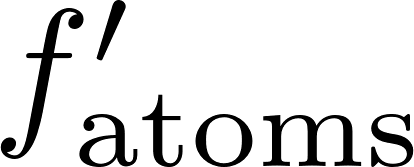 Trapped atoms
1D expansion
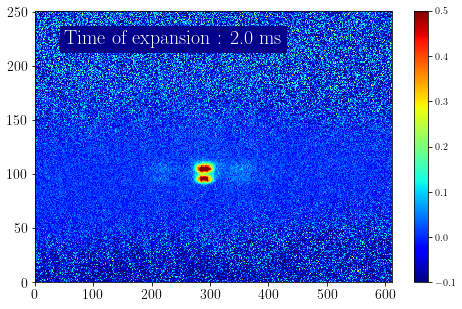 The longitudinal confinement is removed,

The transverse one is maintained
Density profile of a 1D gas after different times of expansion:
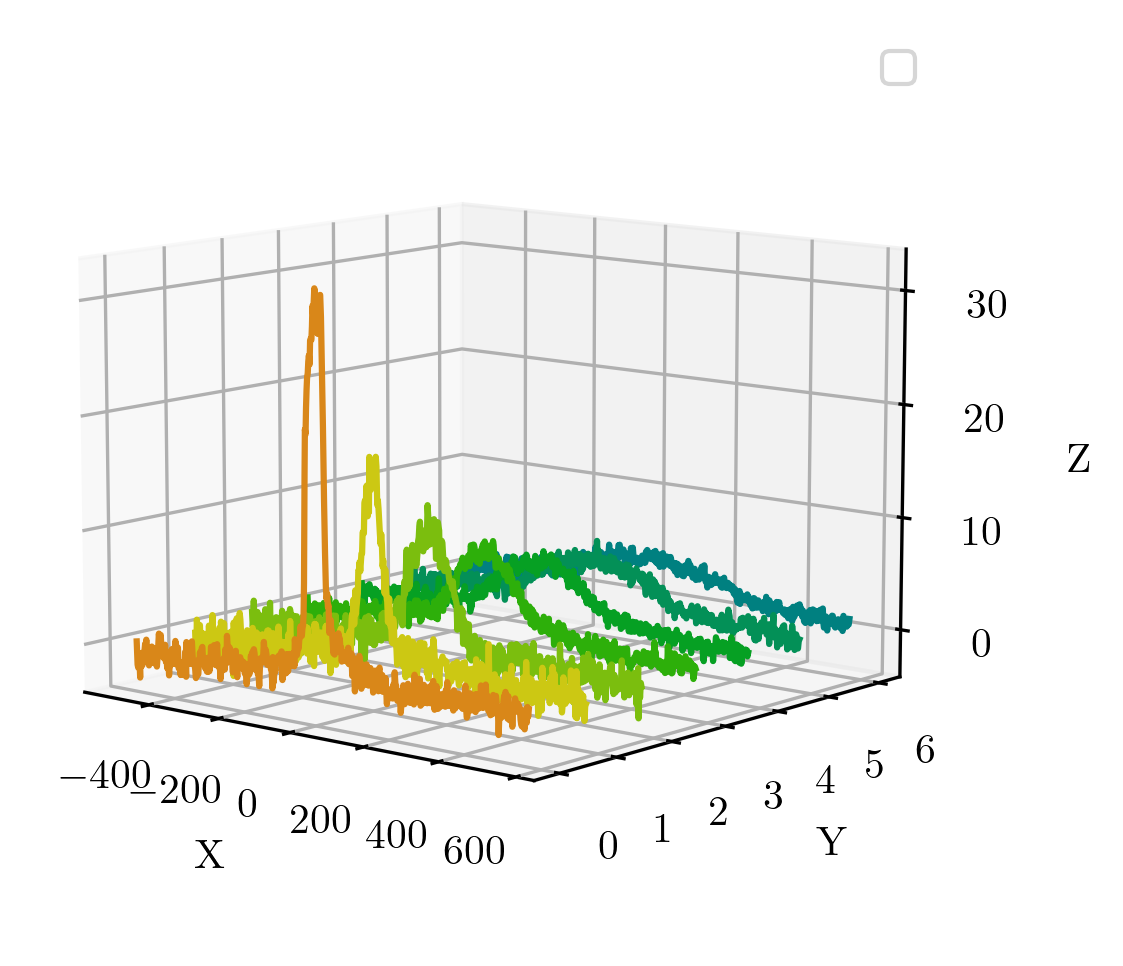 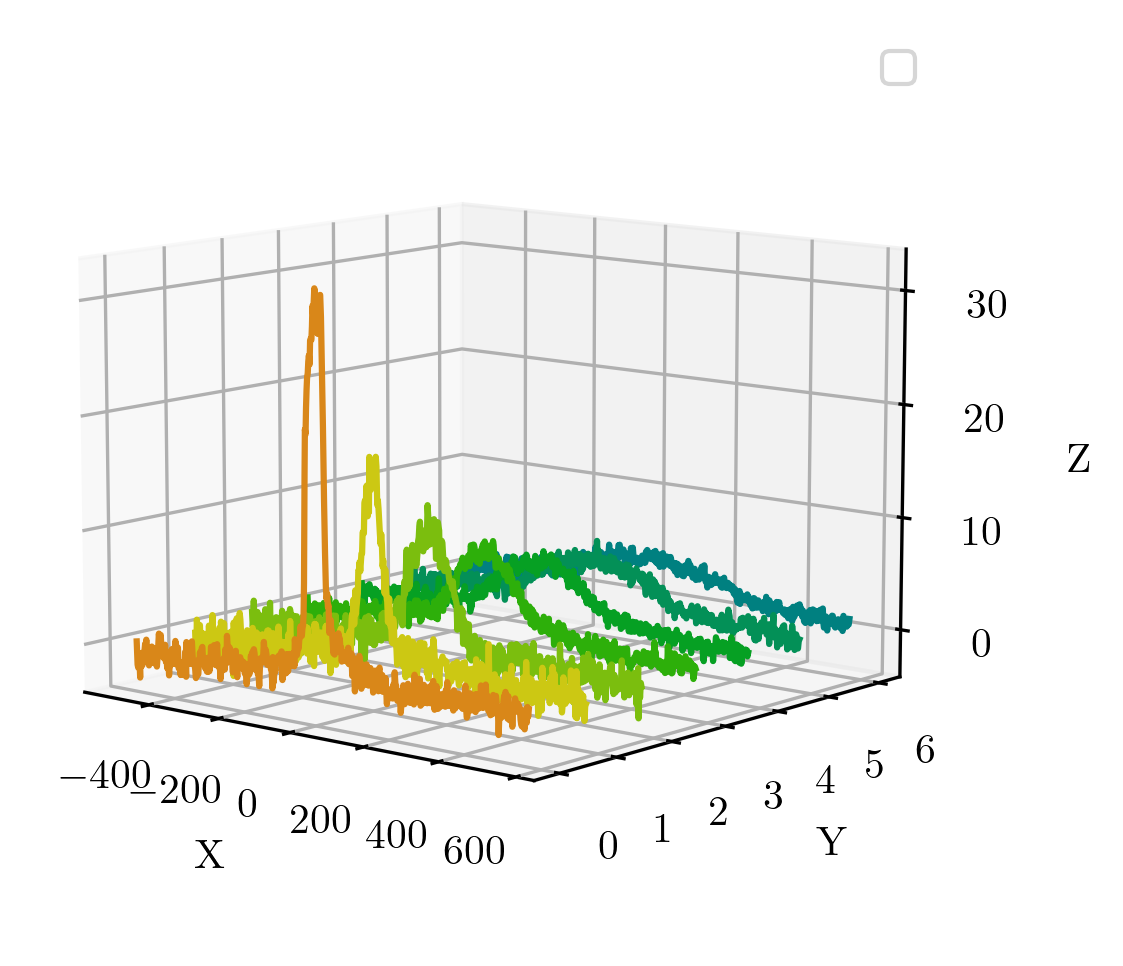 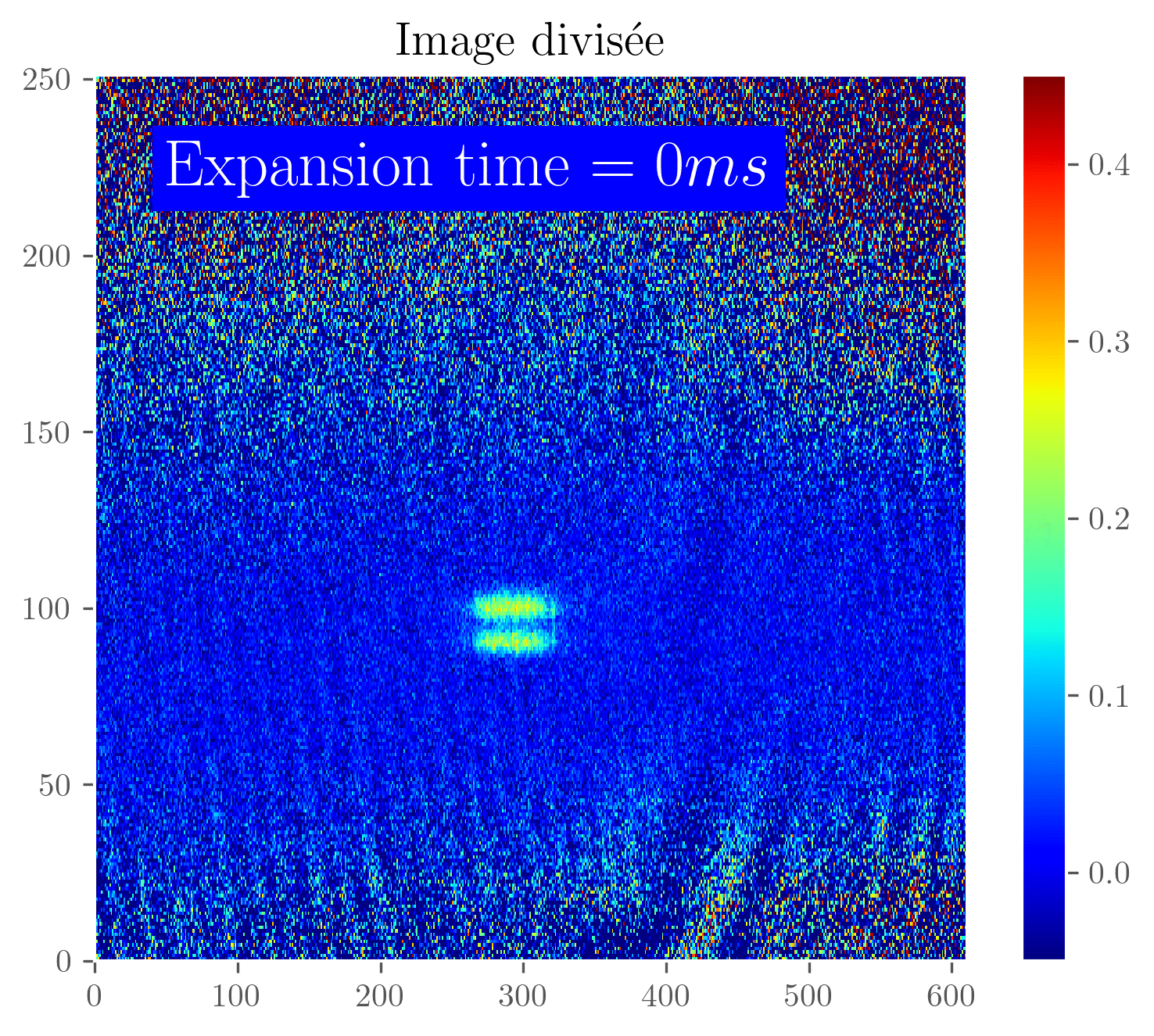 Linear density
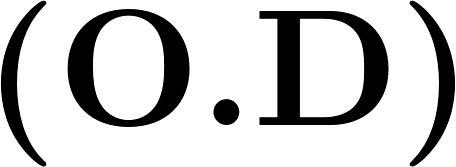 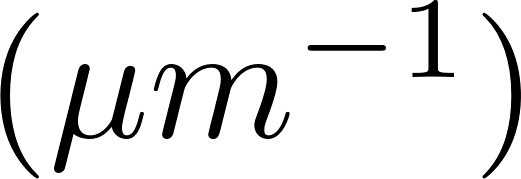 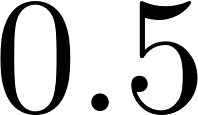 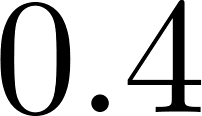 Pixels
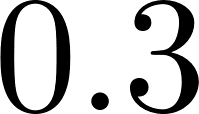 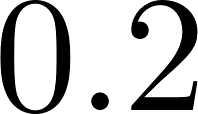 Longitudinal axis
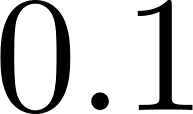 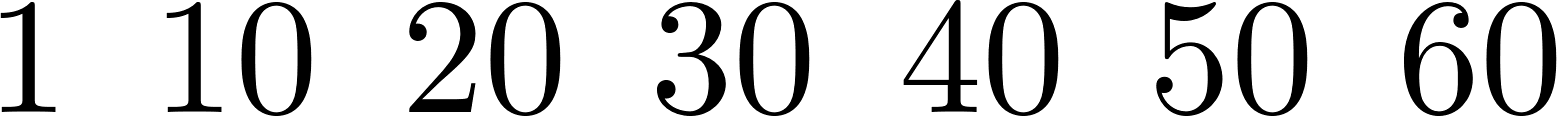 Time of expansion
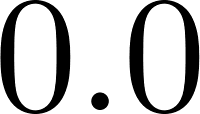 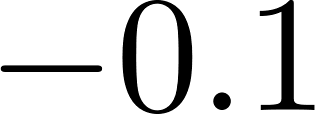 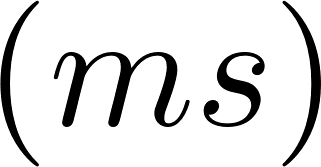 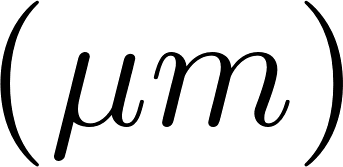 Pixels
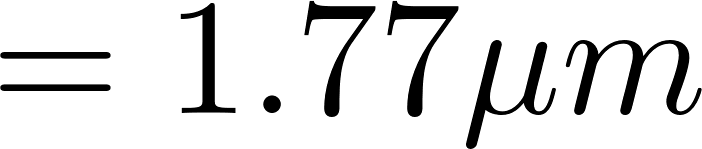 1D expansion
Rescaled profile denstity: 

We look at the profile densities after 50 ms of expansion
Profiles rescaled with the time
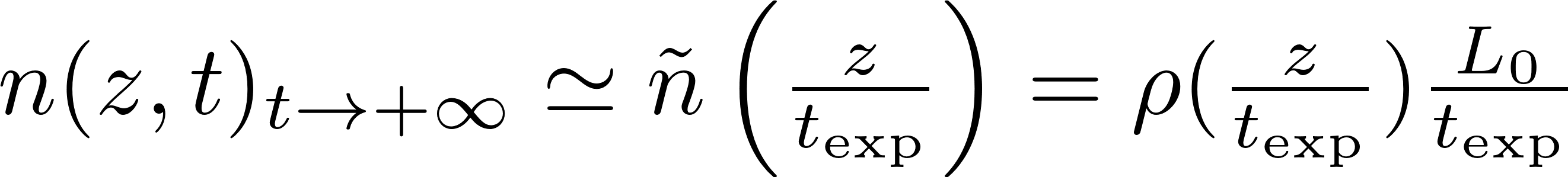 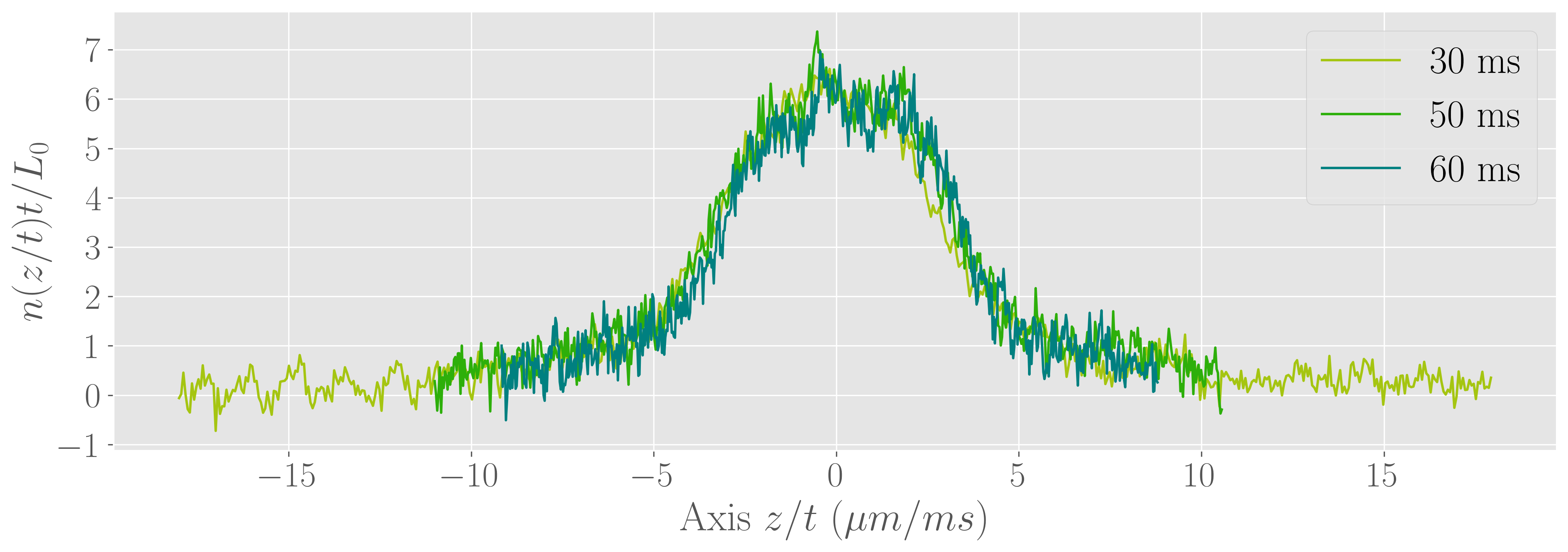 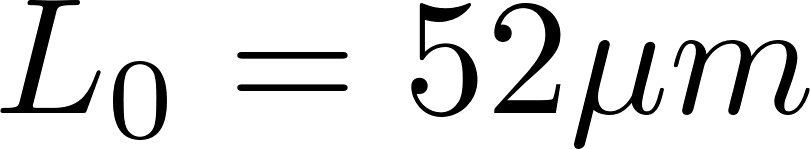 An asymptotic regime seems to be reached, it corresponds to the rapidities distribution
[Speaker Notes: Enlever 7ms 
Changer normalised density]
1D expansion
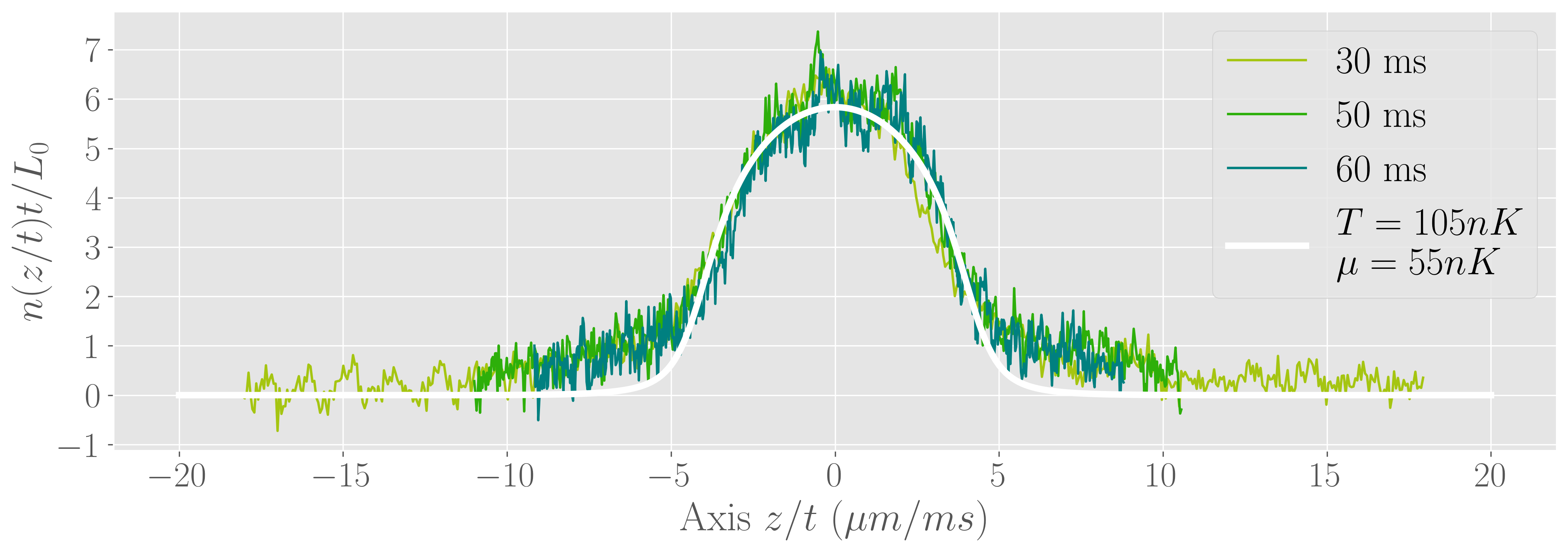 Rapidities distribution   obtained with
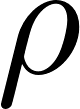 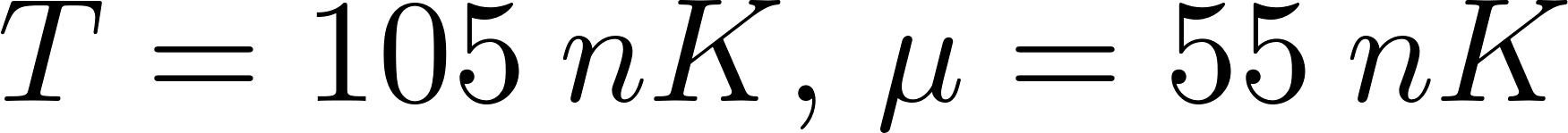 Conclusion:

Differences between the datas and the rapidities distriution : Non thermal distribution?

Do we reach an asymptotic regime  ? Look at the dynamics
Generalised HydroDynamics (GHD)
Hydrodynamic approach : continuum of locally homogeneous cells of fluid of size      with                              where 

  is the microscopic length scale

  is the macroscopic one
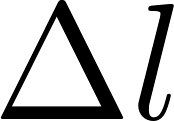 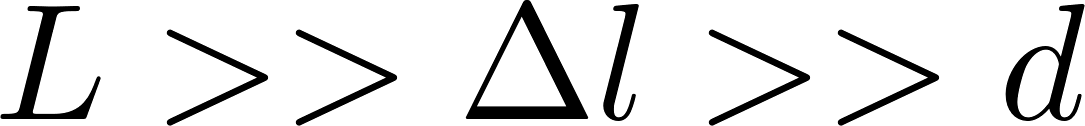 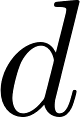 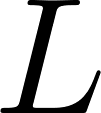 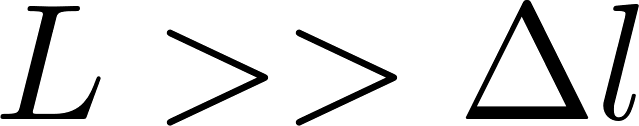 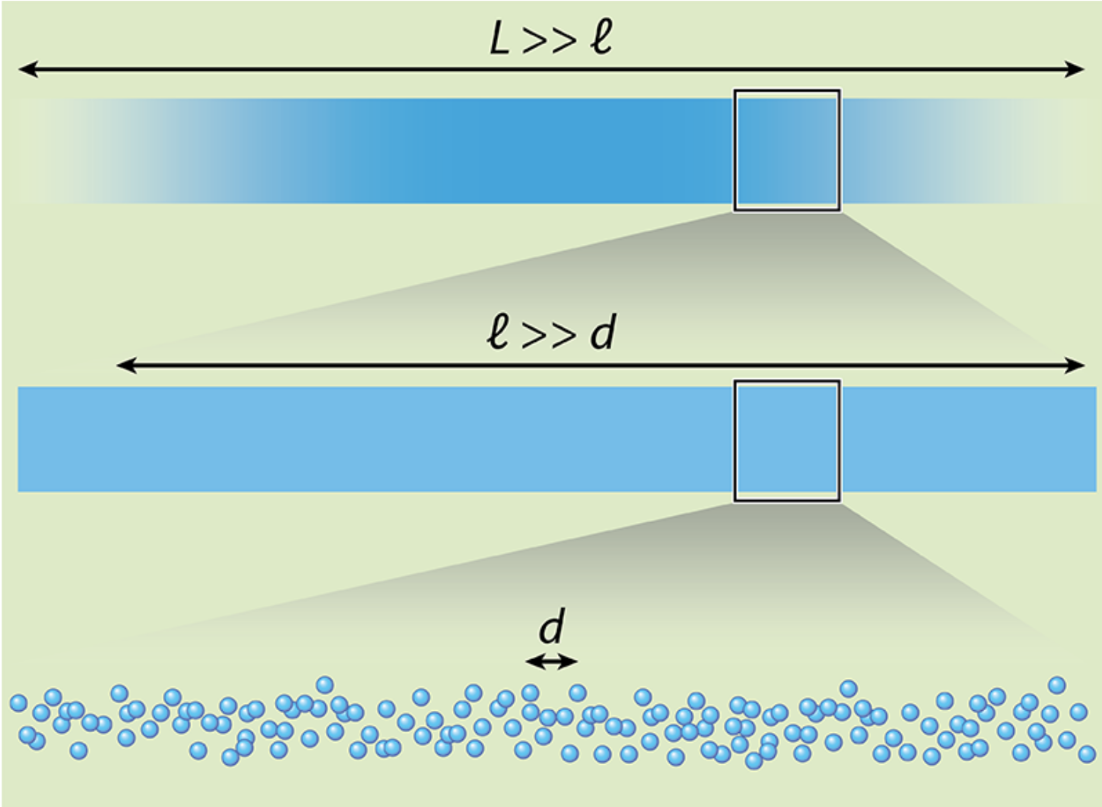 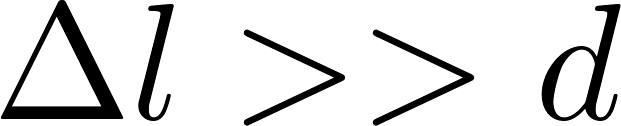 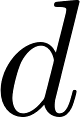 Generalised HydroDynamics (GHD)
Classical HydroDynamics (CHD) : a non integrable system can locally be described by a Gibbs state with            ,                      and           . 

Conservation of the atom number :





Conservation of total momentum :




Conservation of total energy :
Classical Hydrodynamics :
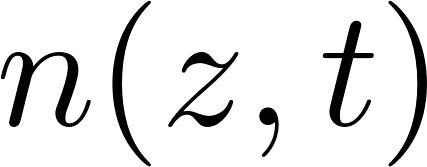 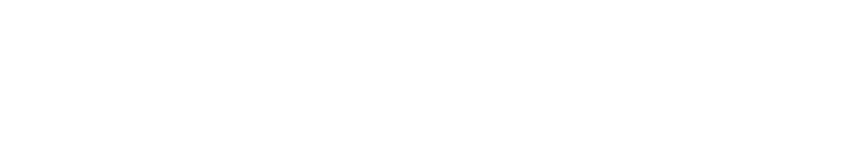 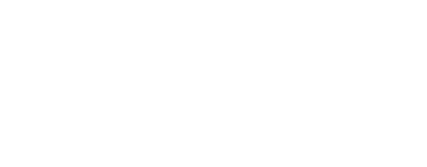 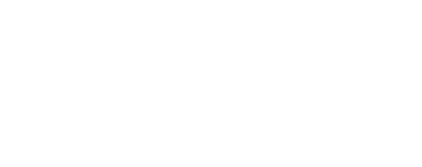 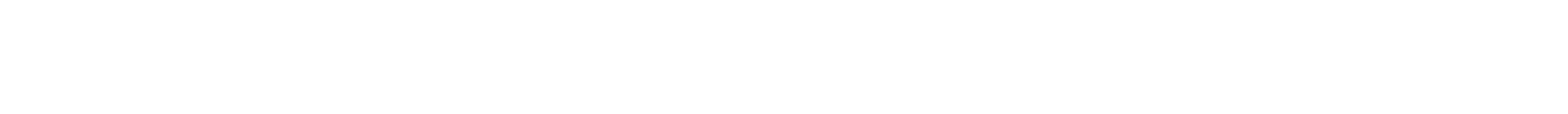 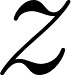 Atomic 
density
Hydrodynamic velocity
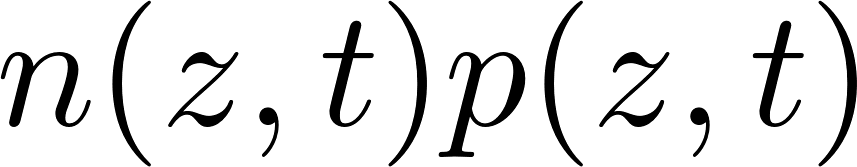 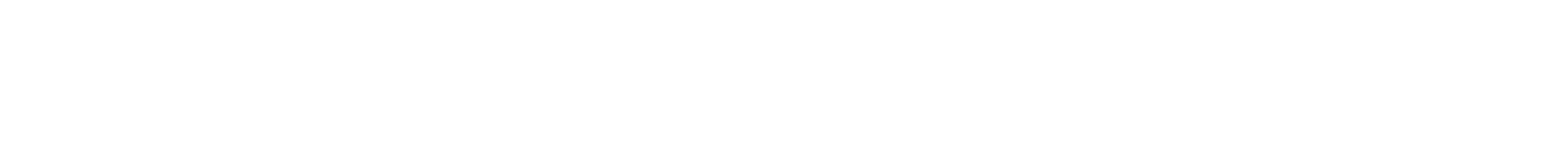 momentum
Pressure
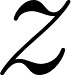 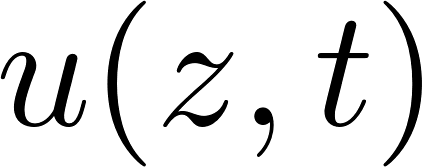 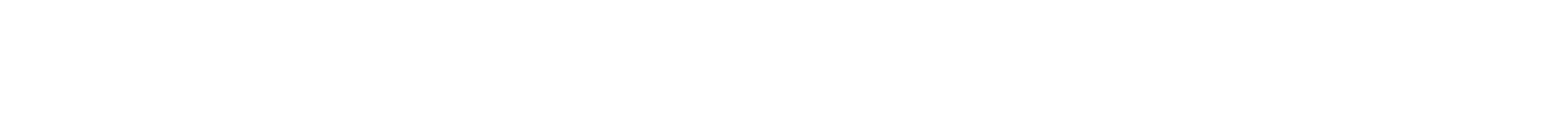 Energy per atom
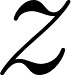 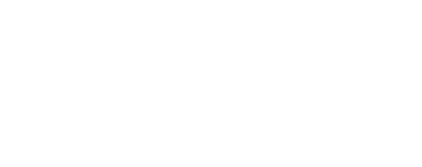 Generalised HydroDynamics (GHD)
General HydroDynamics (GHD) : an integrable system can locally be described by the spatially resolved rapidity distribution                 . 

Conservation of the rapidity distribution on a      slice: 



with 


and
Classical Hydrodynamics :
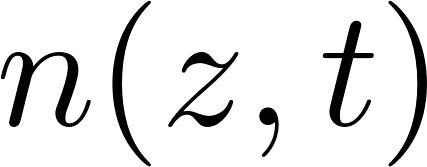 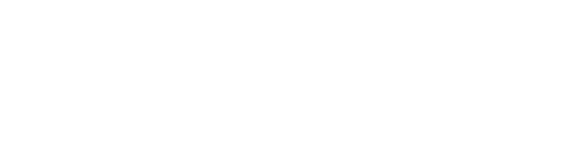 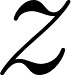 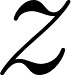 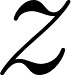 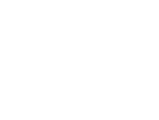 General Hydrodynamics :
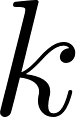 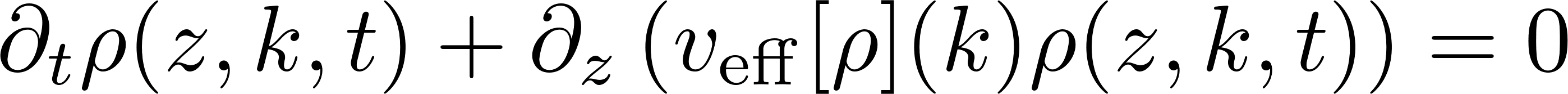 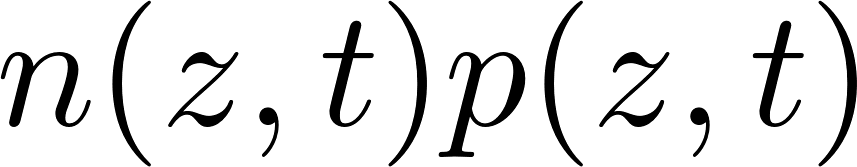 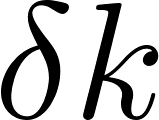 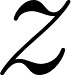 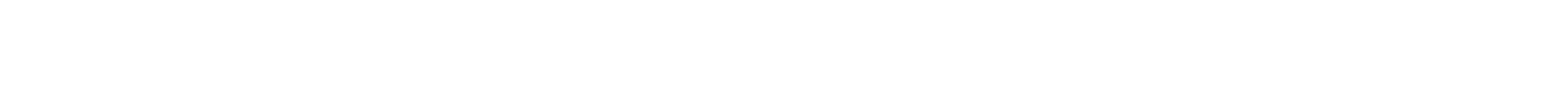 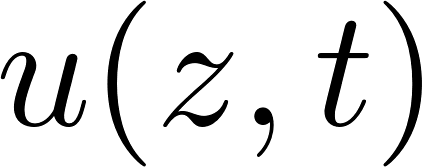 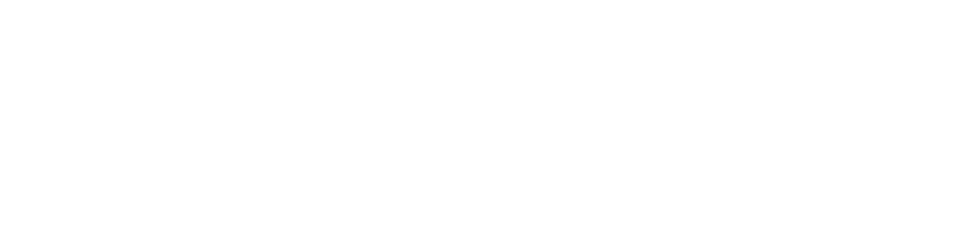 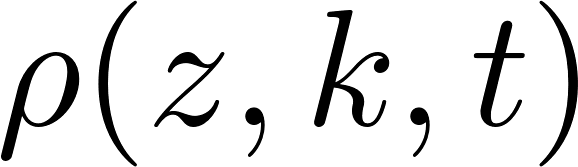 Bertini et al. (2016), Castro-Alvaredo et al. (2016)
is conserved
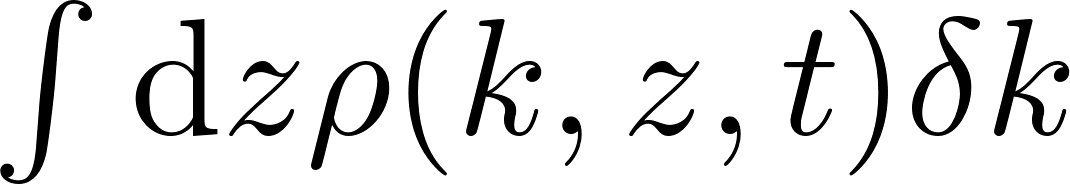 Dynamics of 1D expansion
Generalised HydroDynamics Equation :
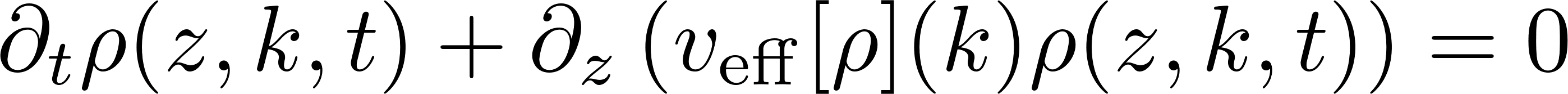 Equation invariant to
                                                                     
With
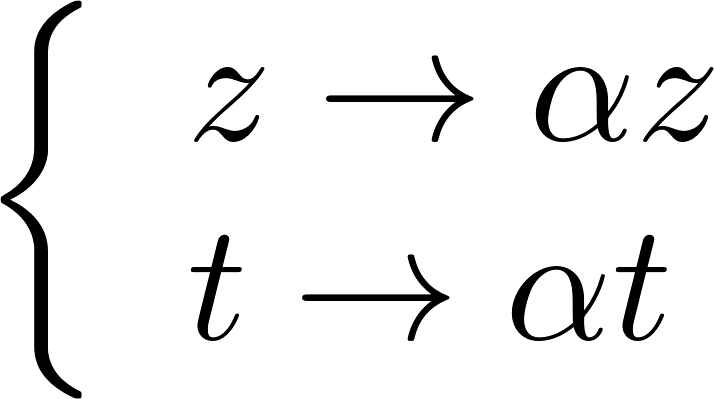 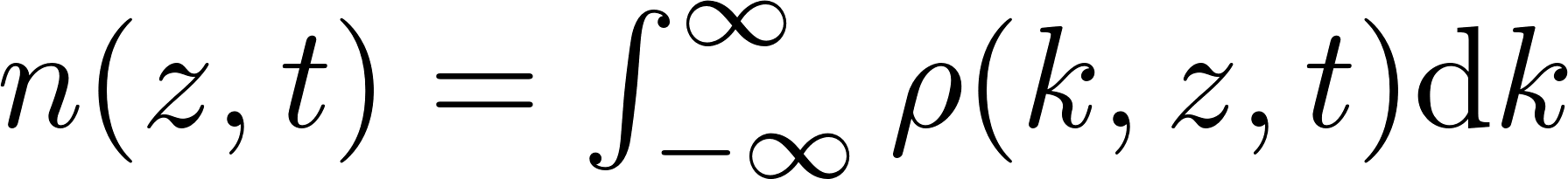 For different initial sizes: the dynamics must be the same to within       .
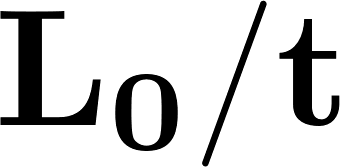 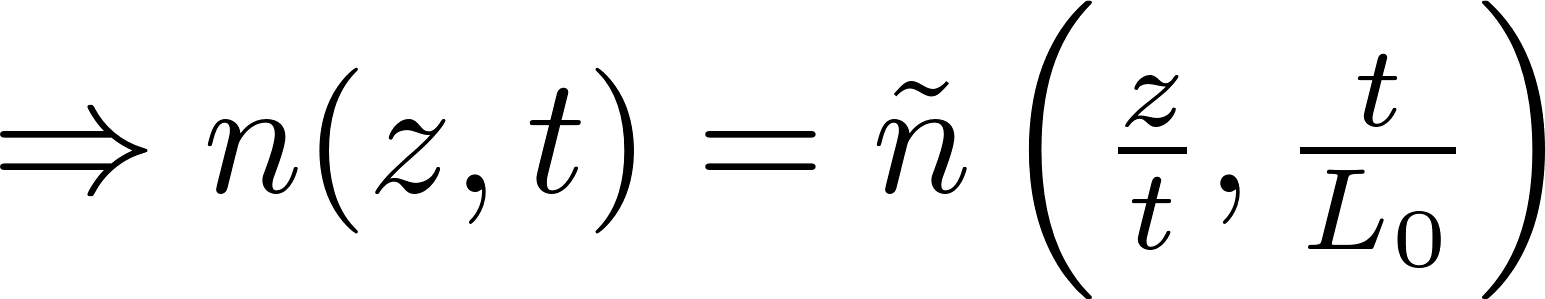 [Speaker Notes: Regarder pour des T/L qui correspondent bien]
Dynamics of 1D expansion
Generalised HydroDynamics Equation :
Superimposition of profiles for different initial sizes      but with the same           ratio.
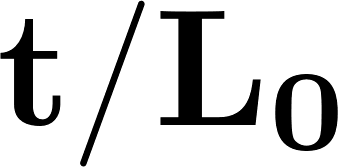 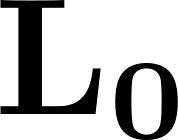 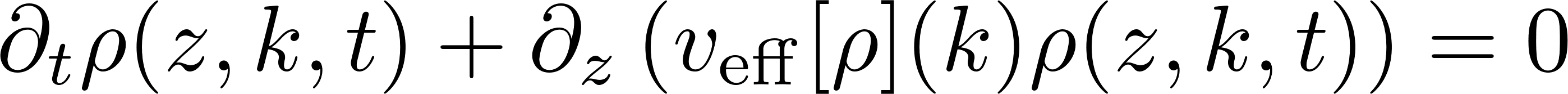 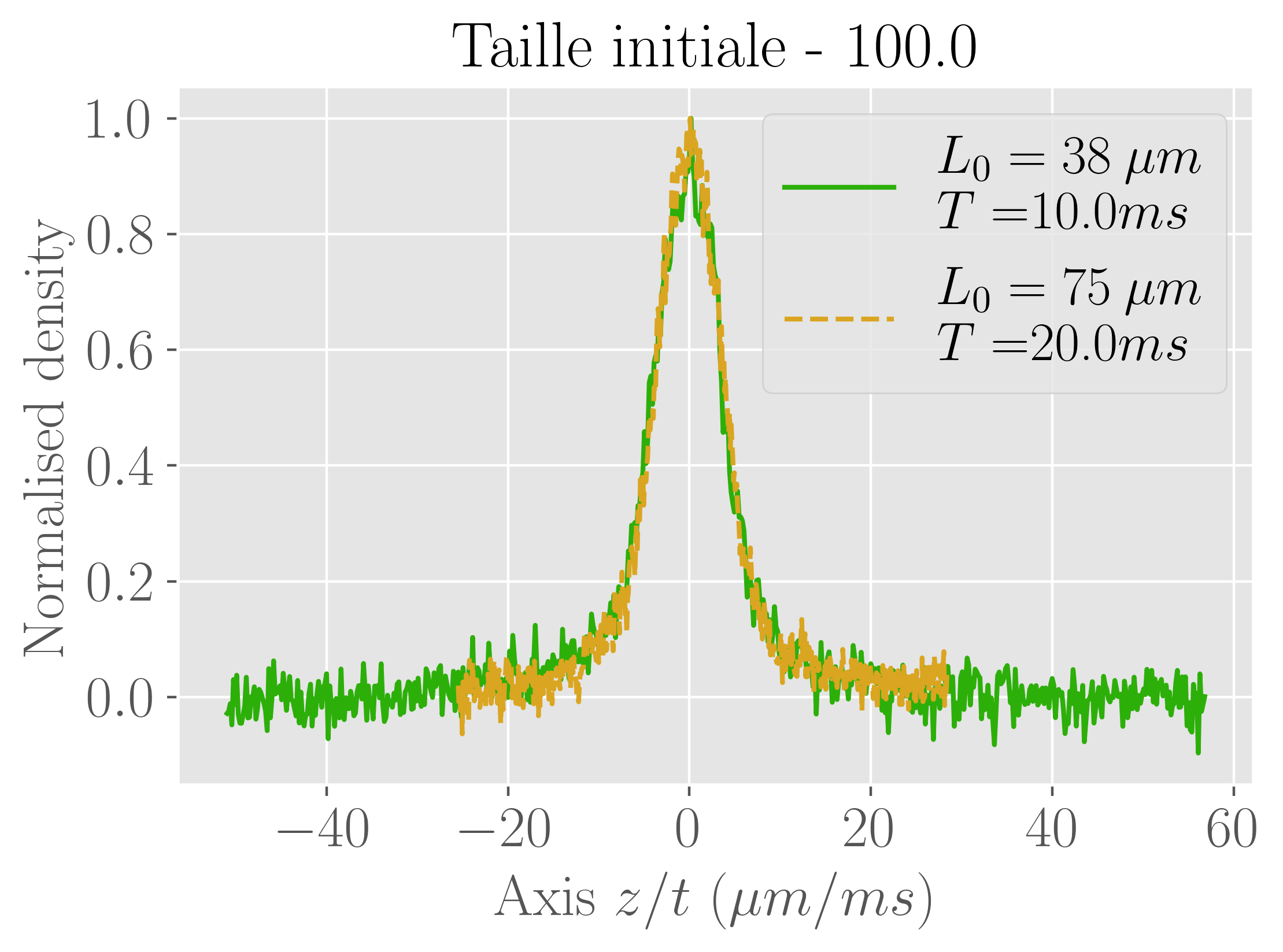 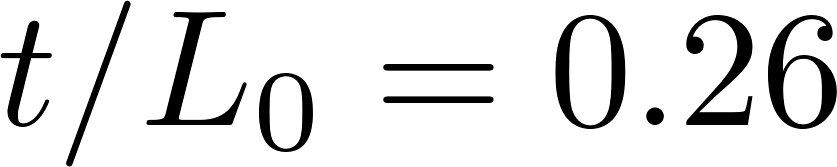 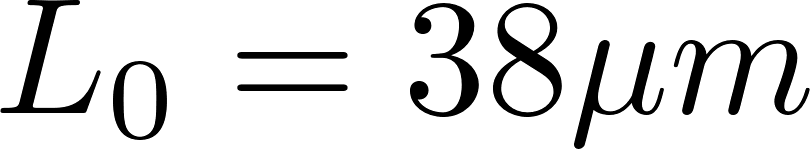 Equation invariant to
                                                                     
With
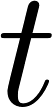 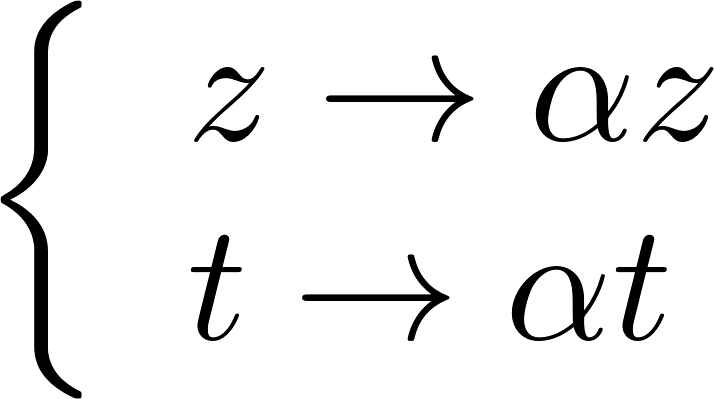 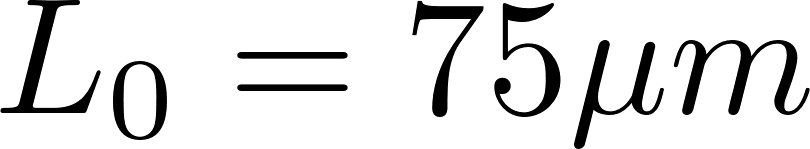 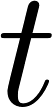 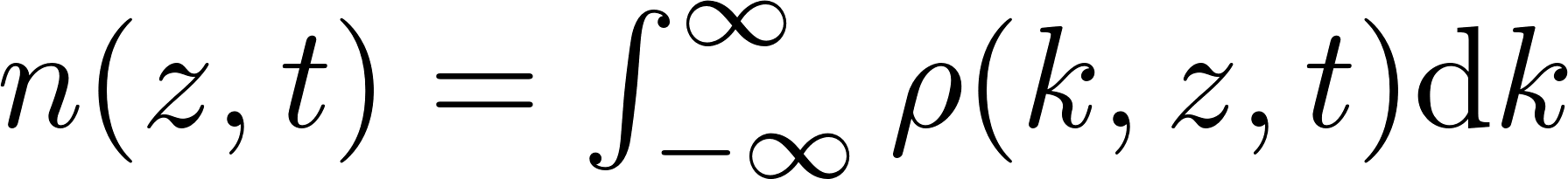 For different initial sizes: the dynamics must be the same to within       .
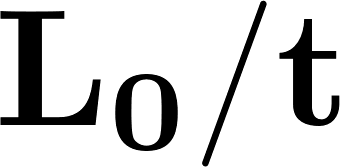 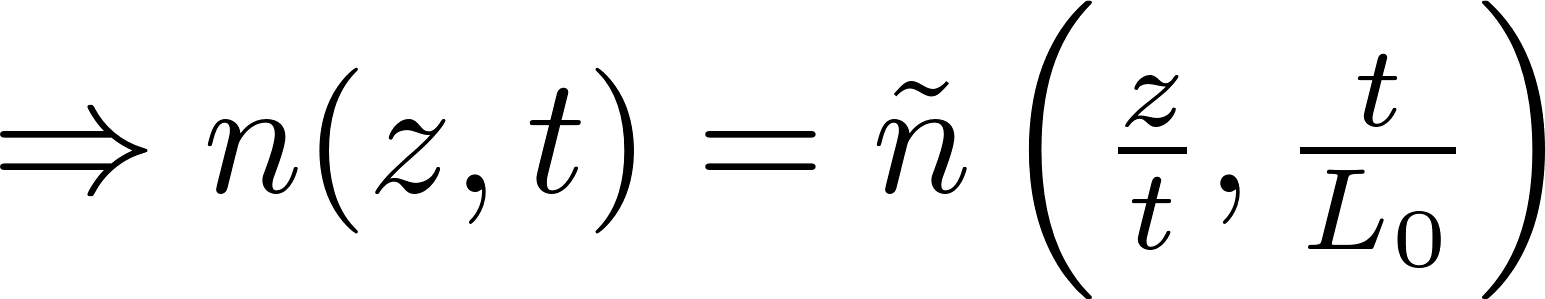 [Speaker Notes: Regarder pour des T/L qui correspondent bien]
Dynamics of 1D expansion
Comparison between experimental profiles for different times and dynamics obtained by Generalised HydroDynamics:
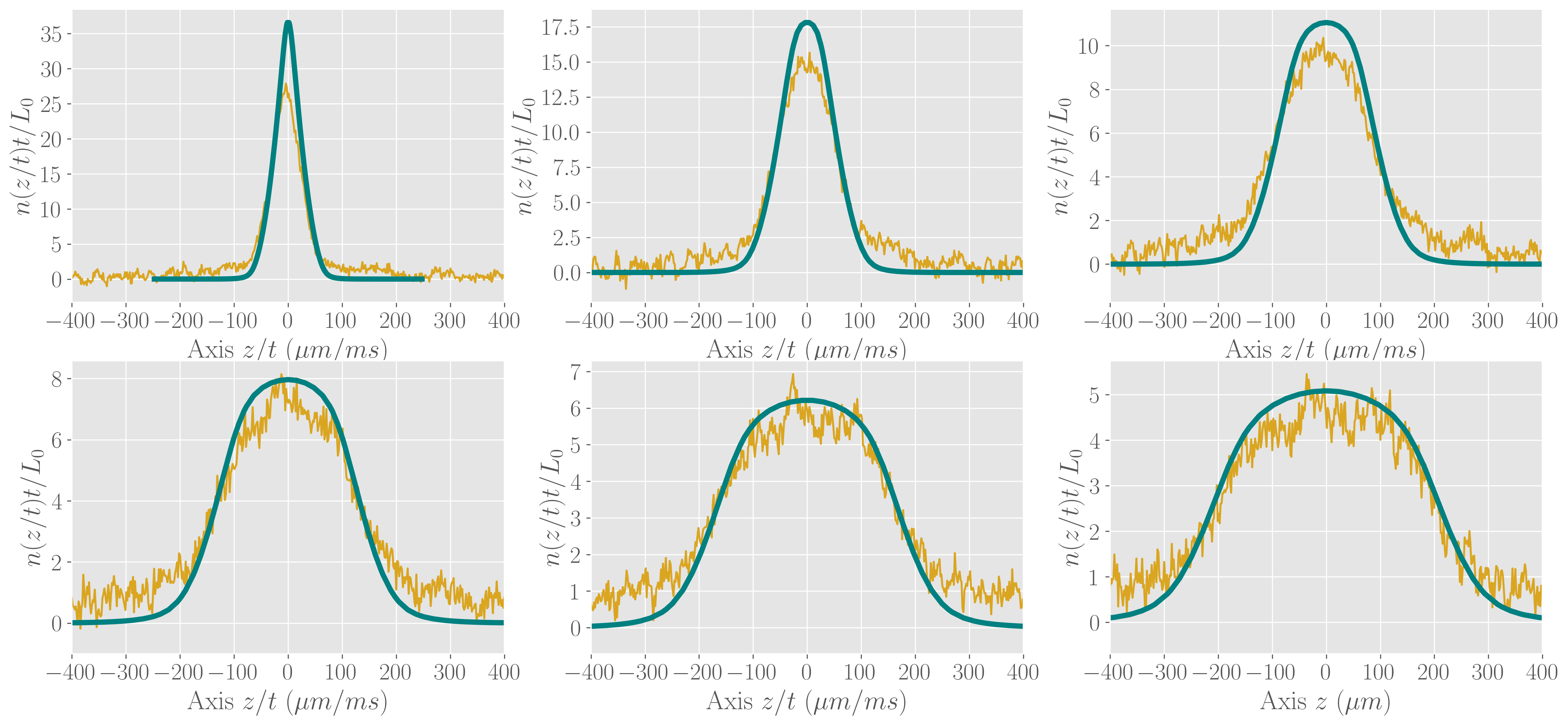 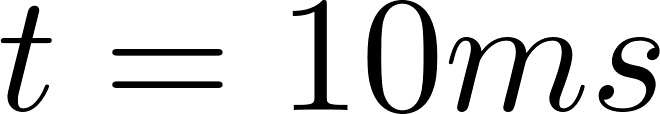 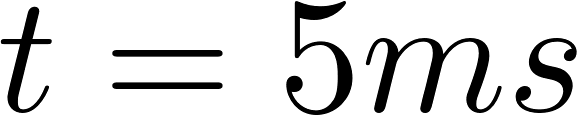 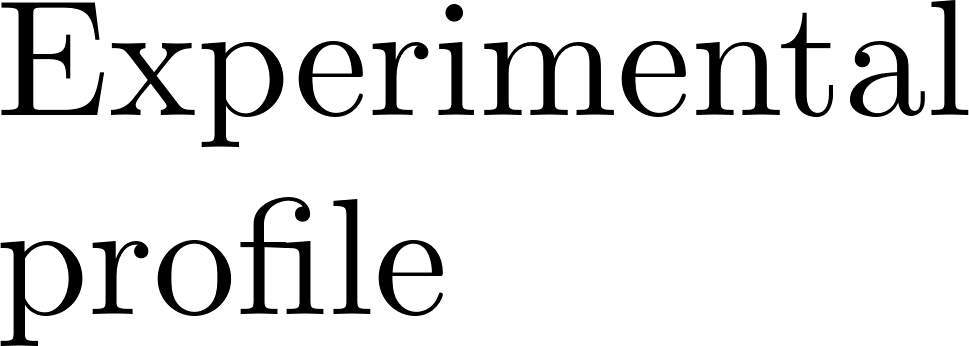 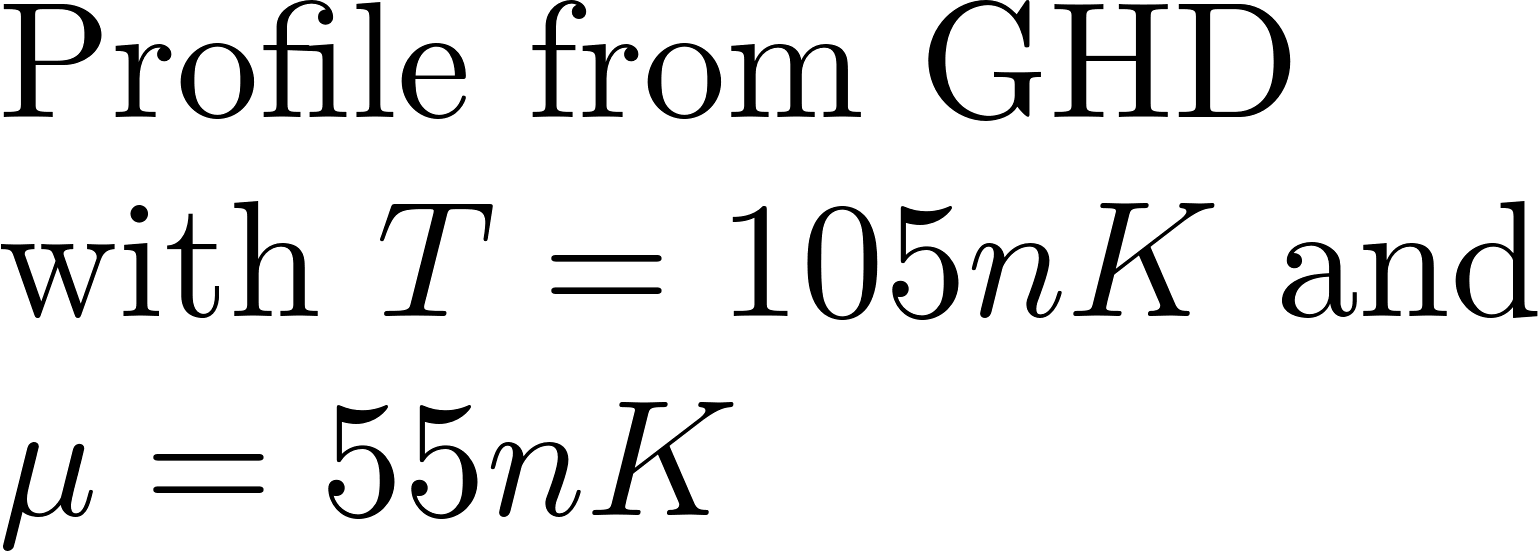 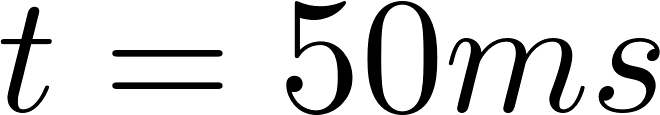 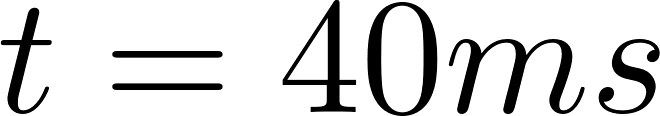 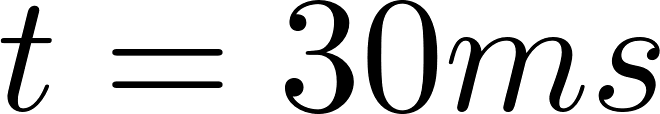 Dynamics of 1D expansion
Comparison between experimental profiles for different times and dynamics obtained by Generalised HydroDynamics:
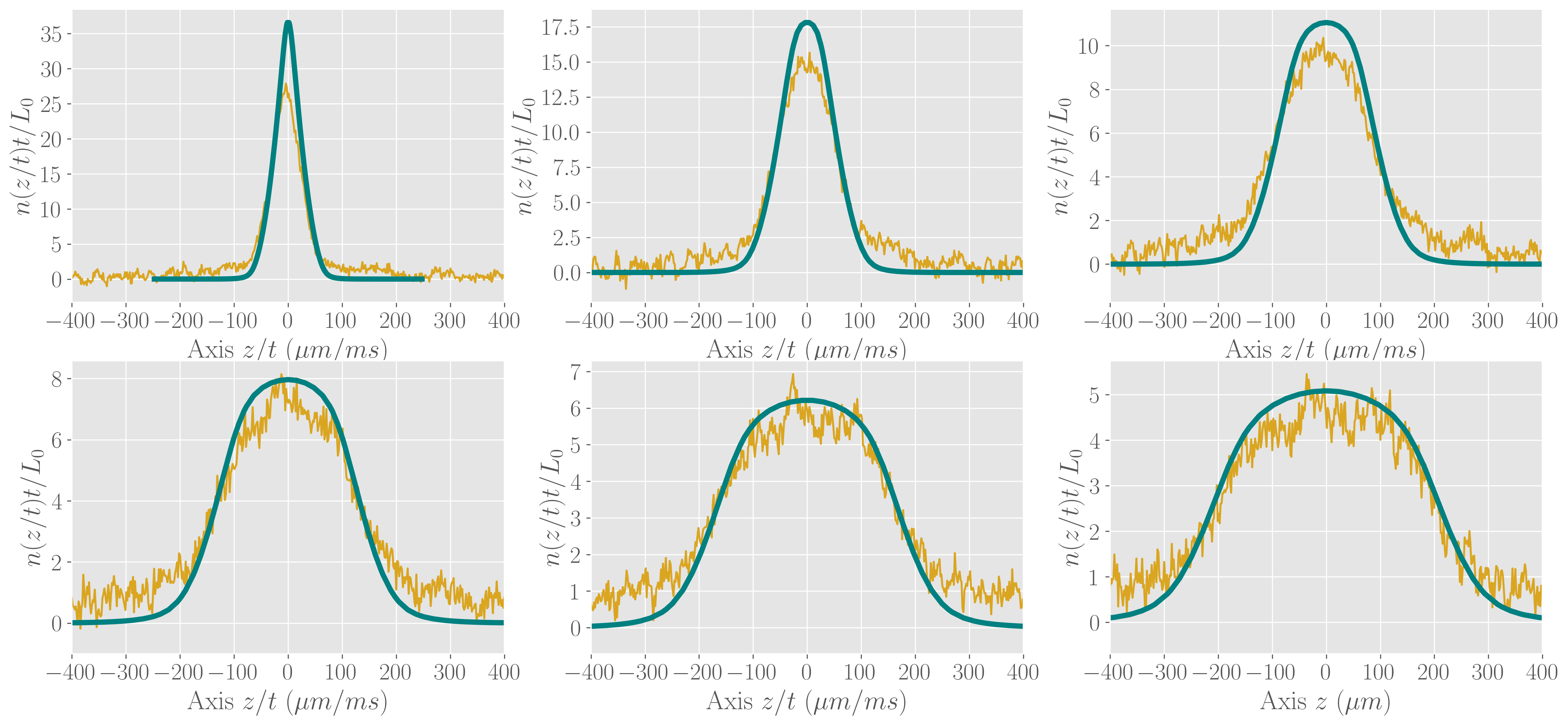 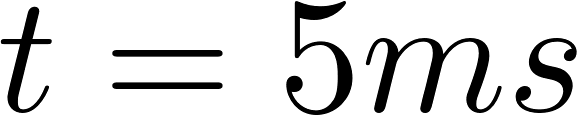 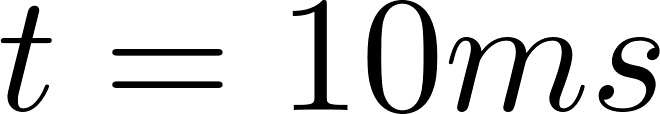 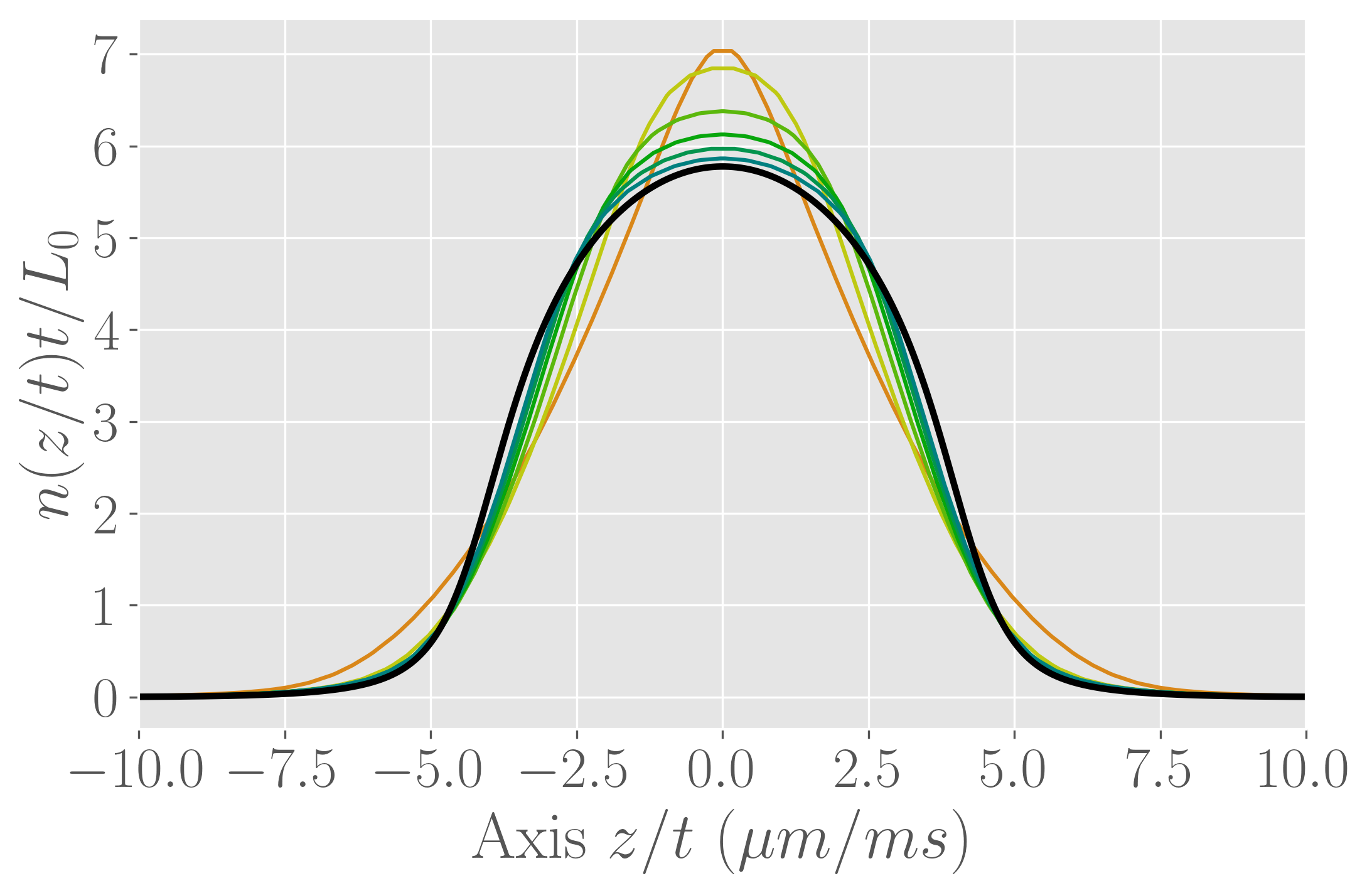 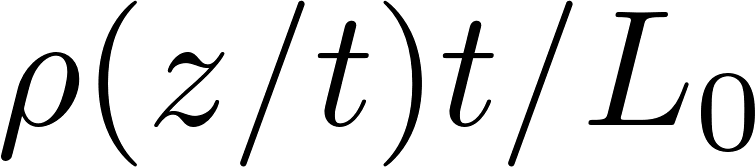 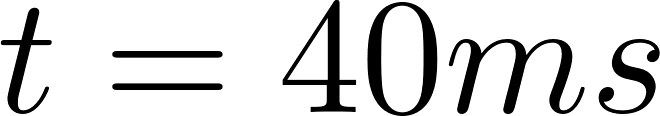 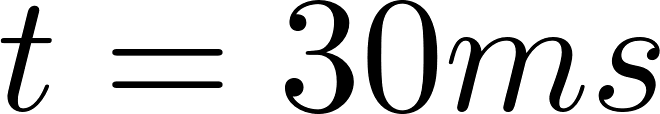 The asymptotic regime almost but not completely reached.
Domain Wall Dynamics protocol
Domain Wall Dynamics : edge deformation dynamics of an initially homogeneous, semi-infinite gas
GHD theory was developed to solve the problem of Domain Wall Dynamics.
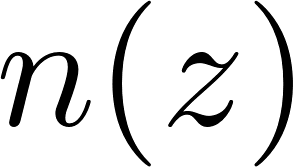 Bertini et al. (2016), Castro-Alvaredo et al. (2016)
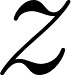 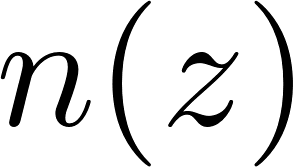 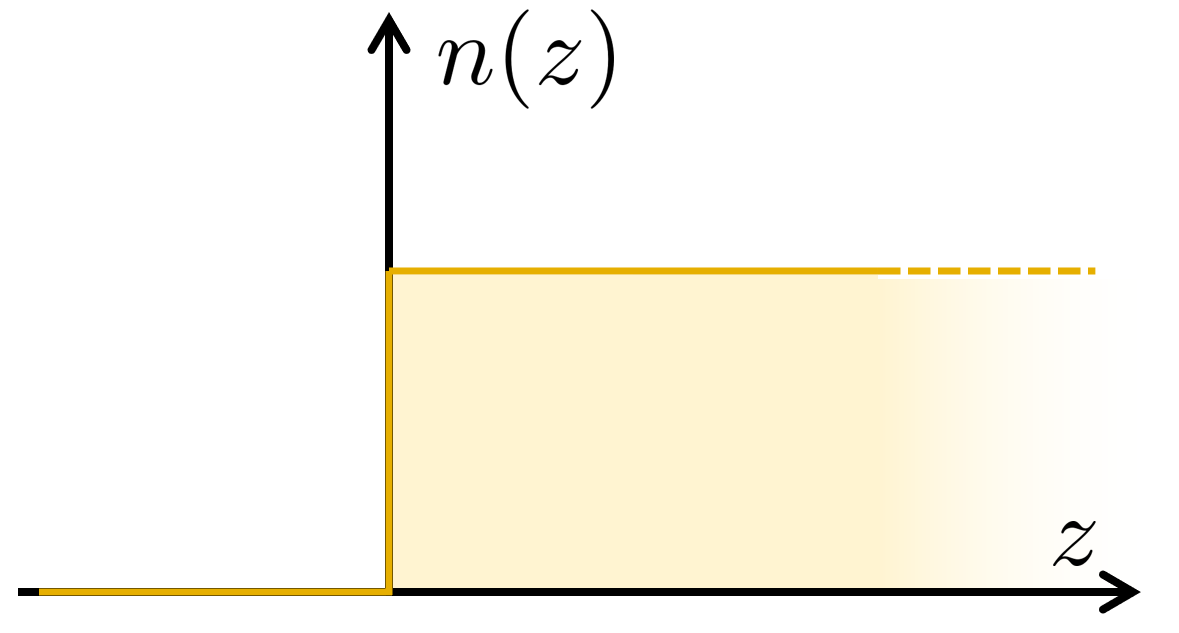 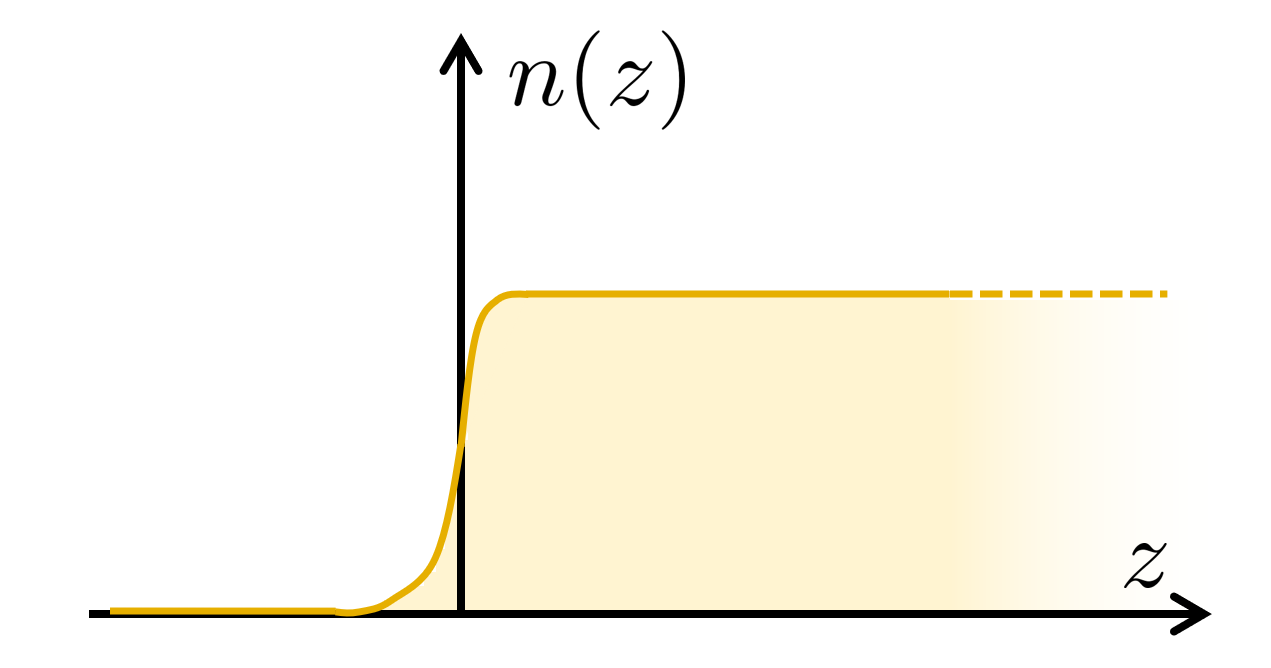 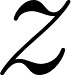 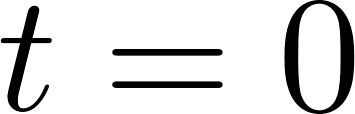 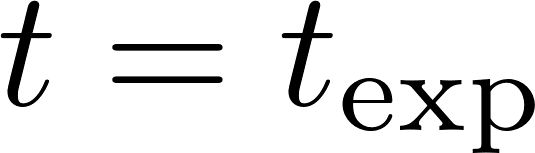 [Speaker Notes: Rendre cohérent les graphes entre eux !]
Domain Wall Dynamics protocol
Domain Wall Dynamics : edge deformation dynamics of an initially homogeneous, semi-infinite gas
GHD theory was developed to solve the problem of Domain Wall Dynamics.
For different initial sizes: the dynamics must be the same to within       .
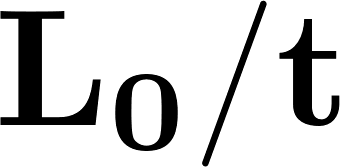 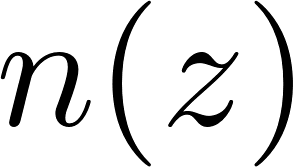 Bertini et al. (2016), Castro-Alvaredo et al. (2016)
Generalised HydroDynamics Equation :
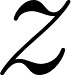 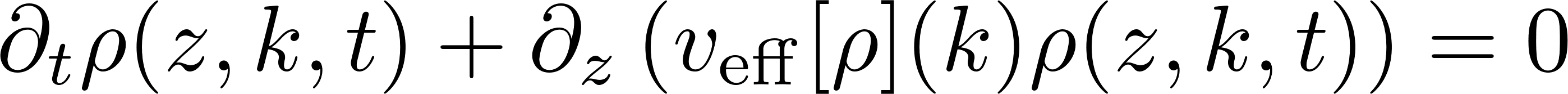 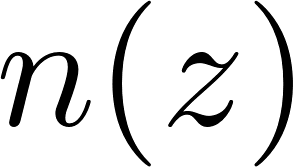 Translation-invariant system along z-axis
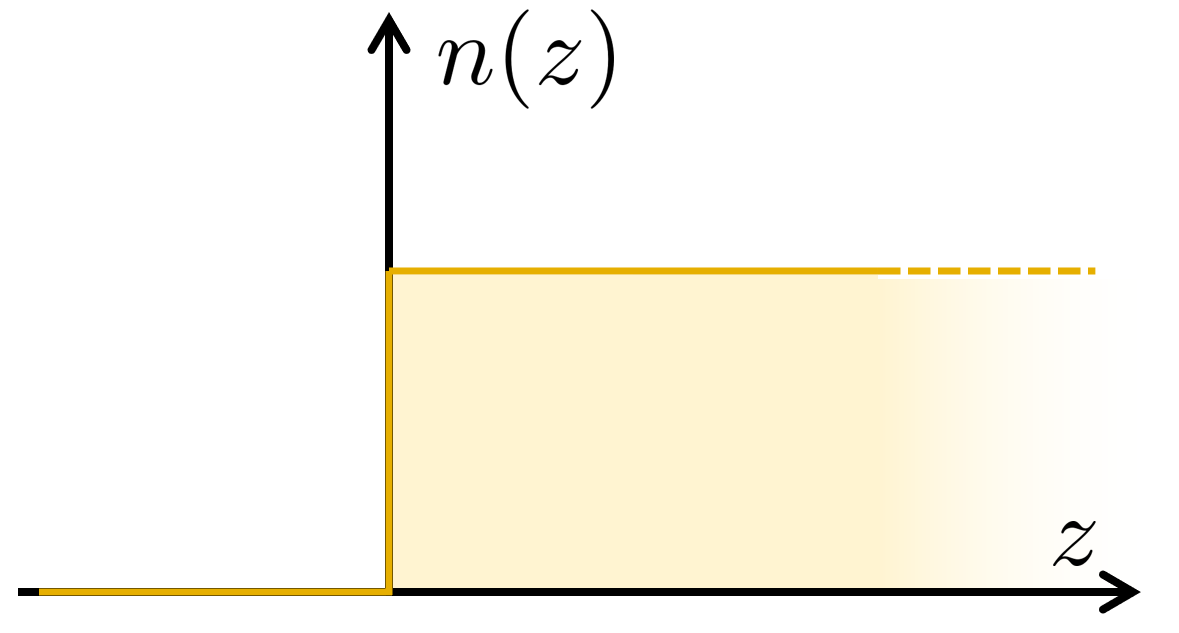 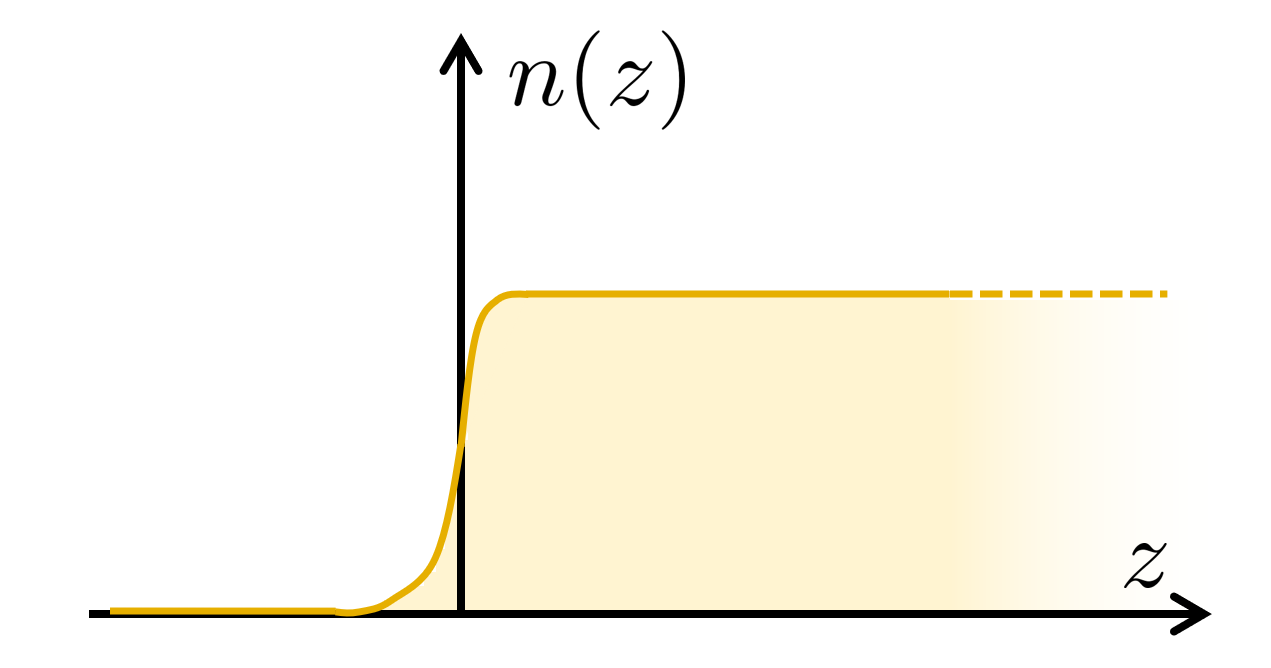 The edge profile is a function of
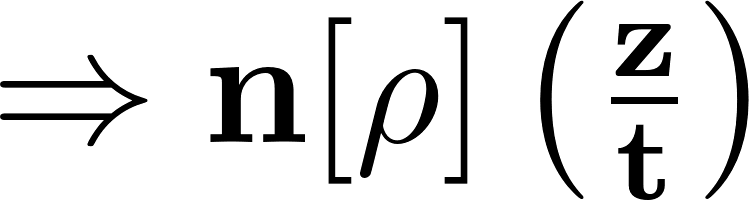 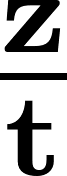 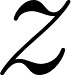 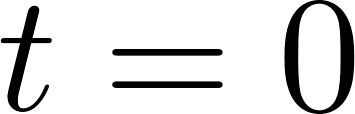 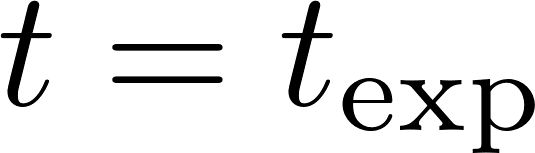 [Speaker Notes: Rendre cohérent les graphes entre eux !]
Domain wall dynamics
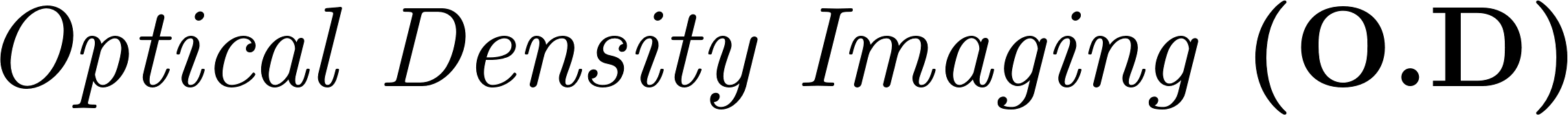 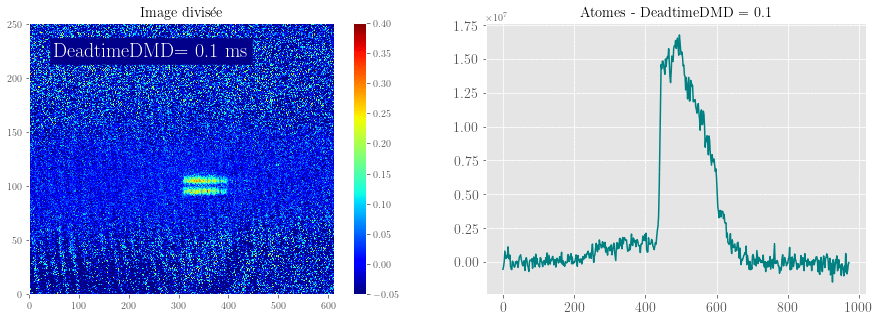 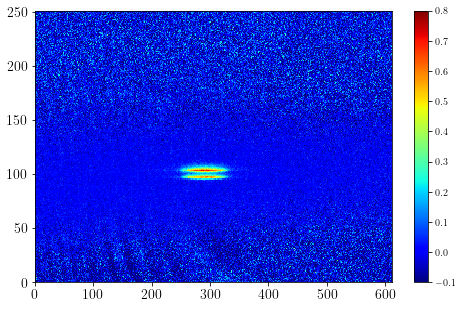 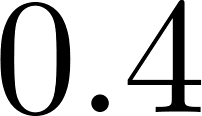 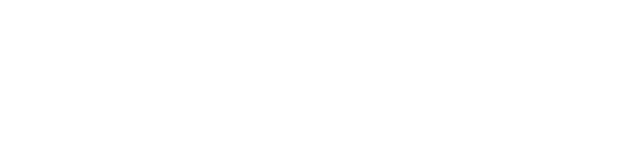 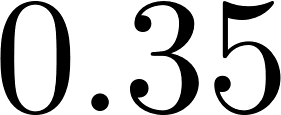 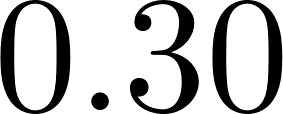 Dynamics of the edge:
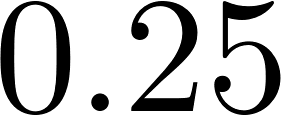 Experimentally : The atoms are trapped in a quartic potential so that the quasi-homogeneous zone is large enough.
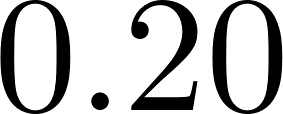 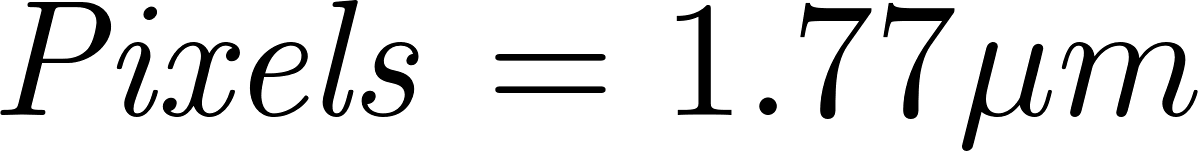 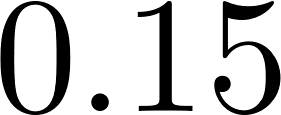 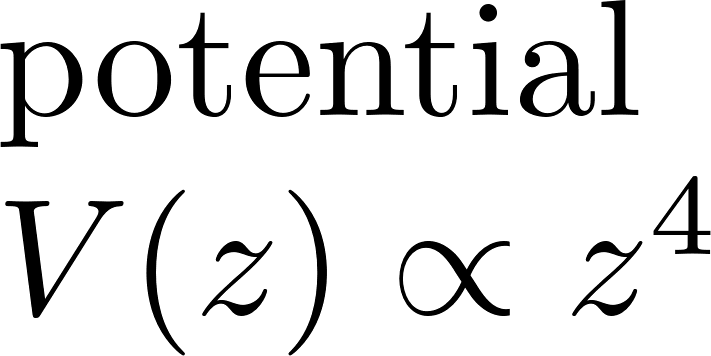 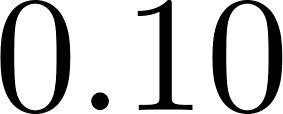 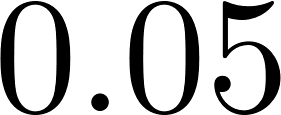 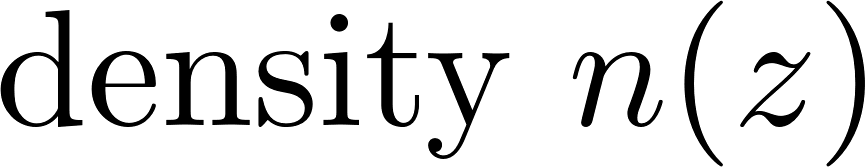 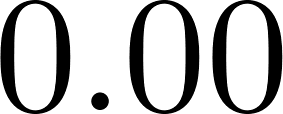 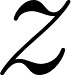 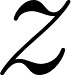 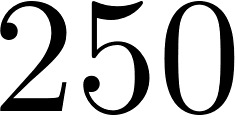 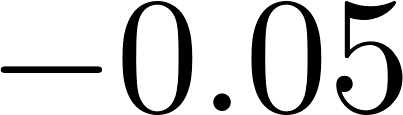 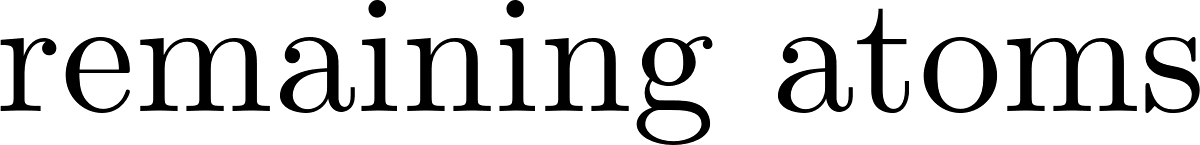 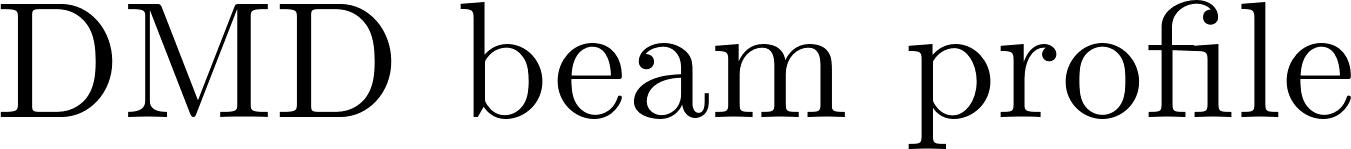 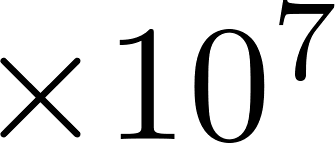 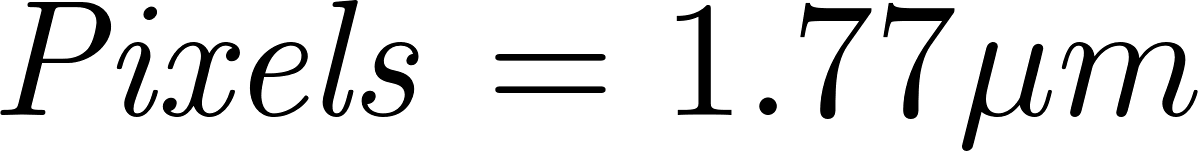 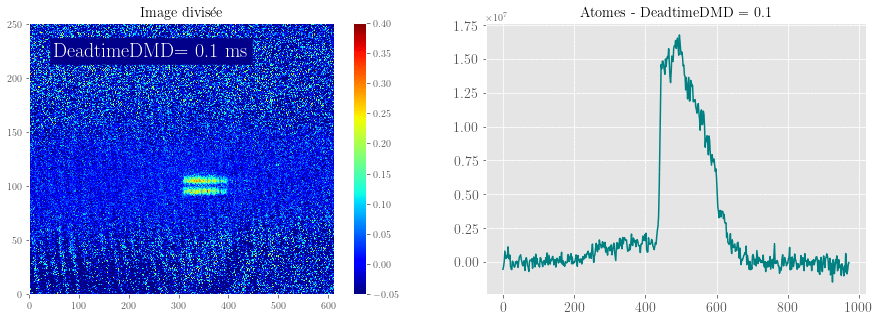 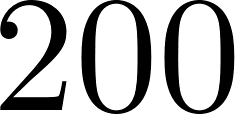 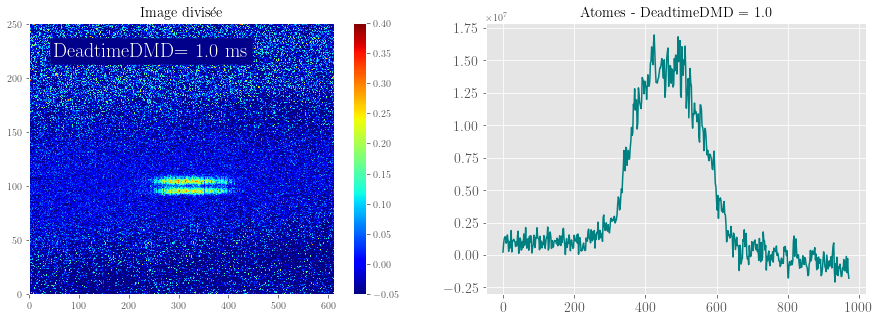 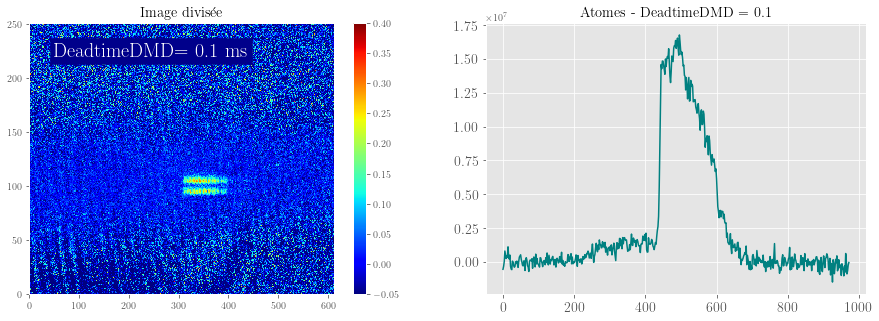 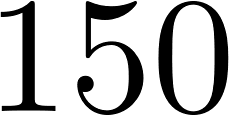 Then :
The longitudinal quartic confinement is removed,

The transverse one is maintained
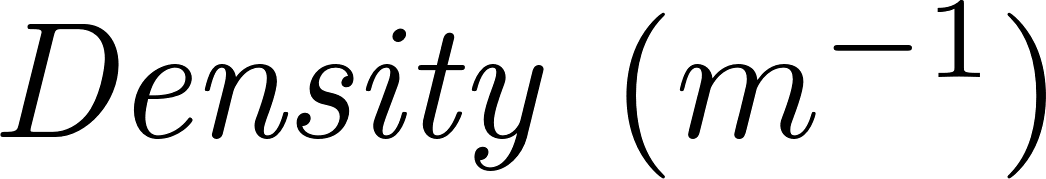 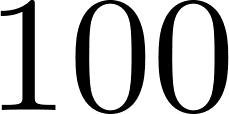 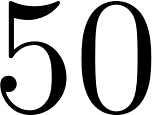 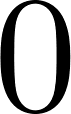 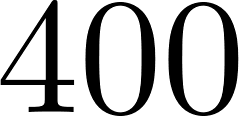 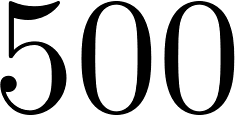 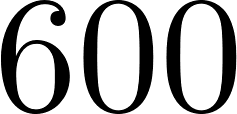 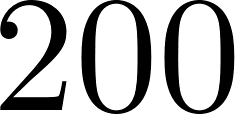 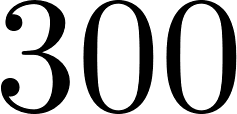 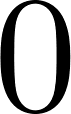 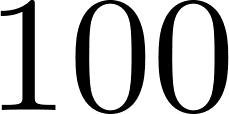 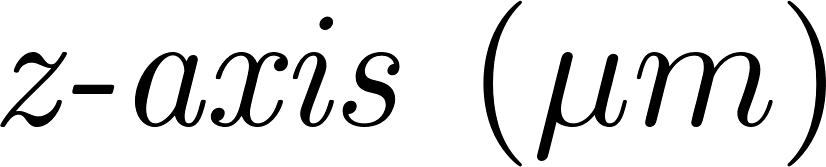 Domain wall dynamics
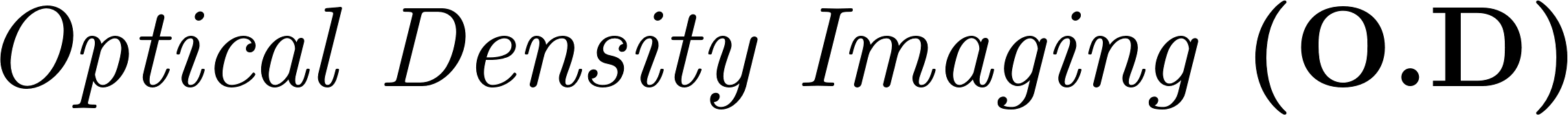 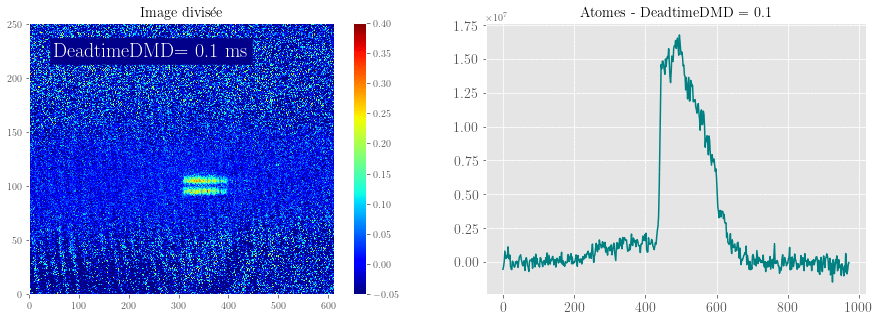 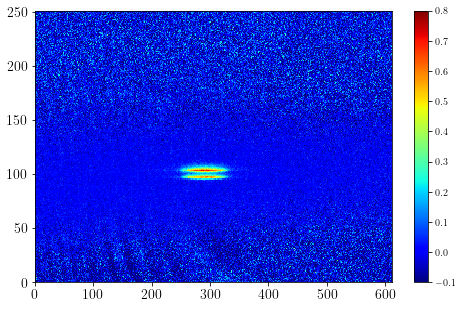 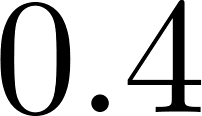 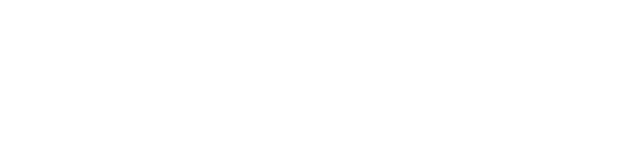 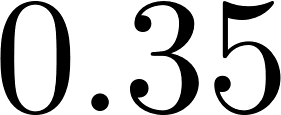 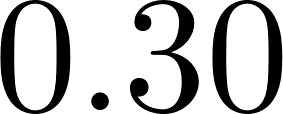 Dynamics of the edge:
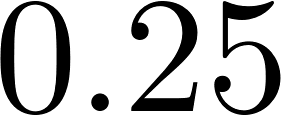 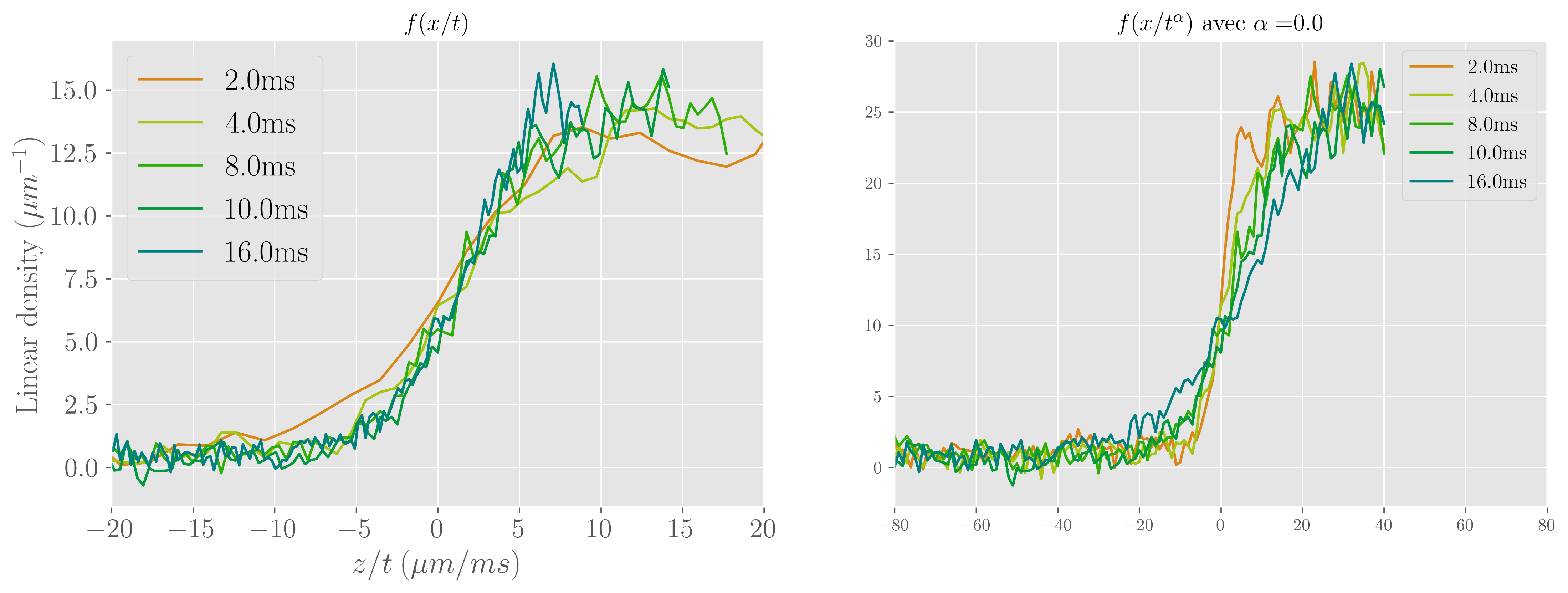 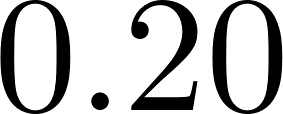 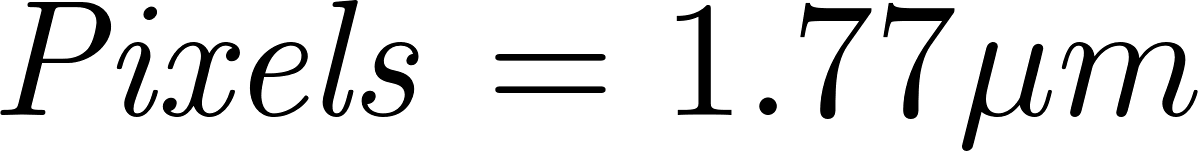 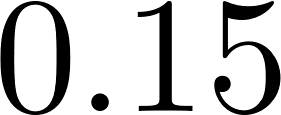 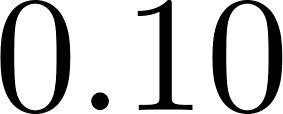 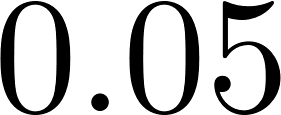 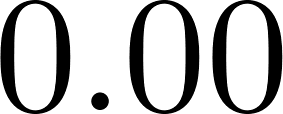 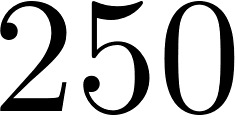 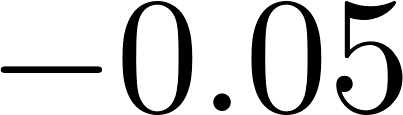 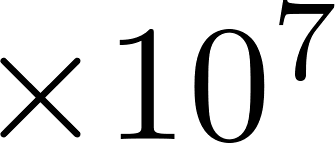 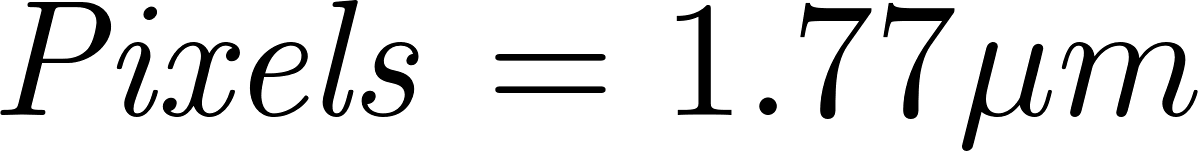 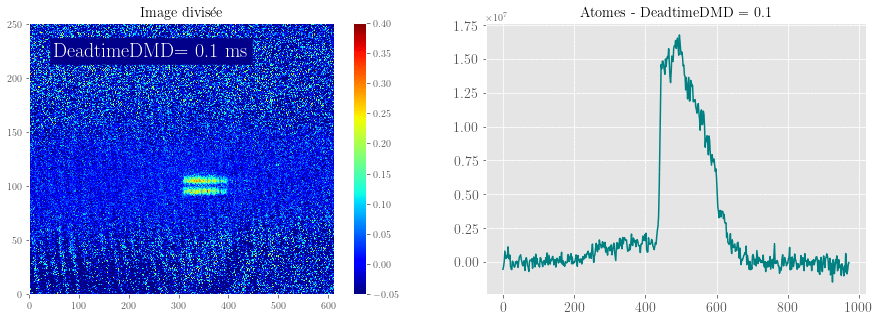 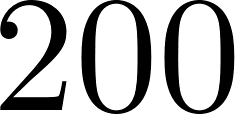 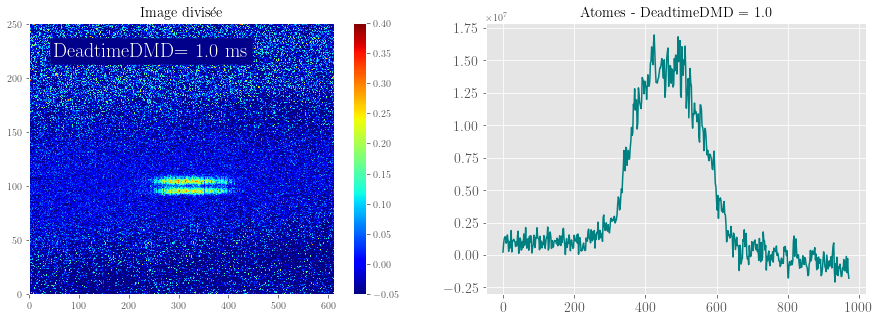 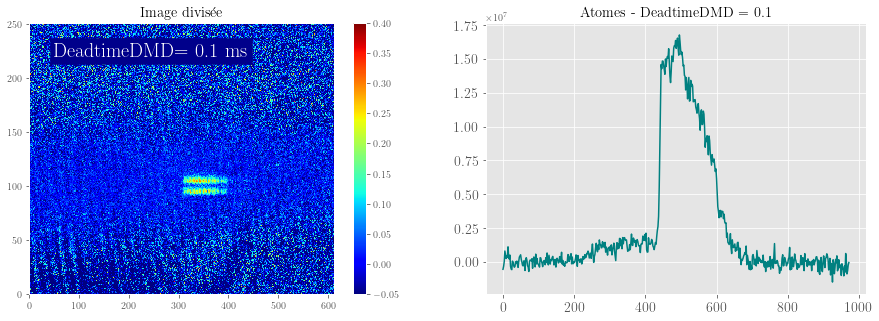 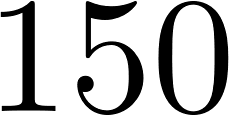 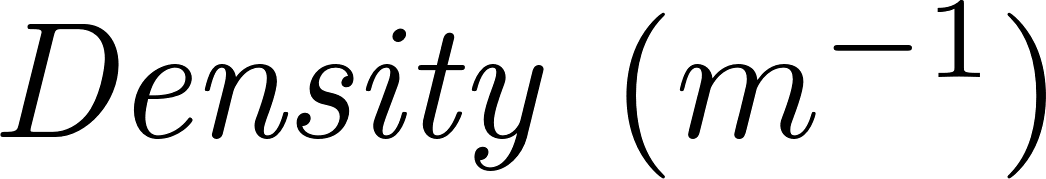 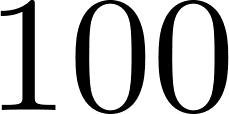 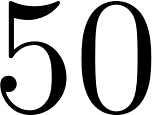 Conclusion : after         , a ballistic dynamics well described the dynamics of the edge.
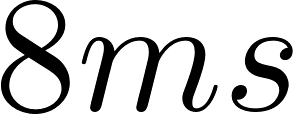 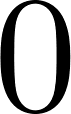 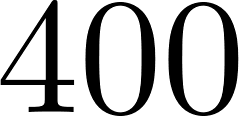 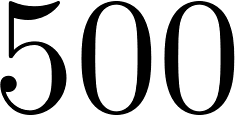 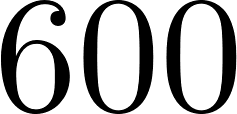 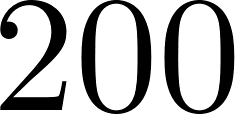 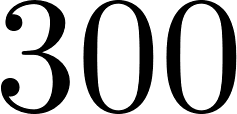 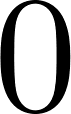 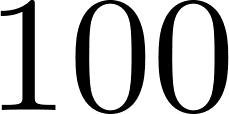 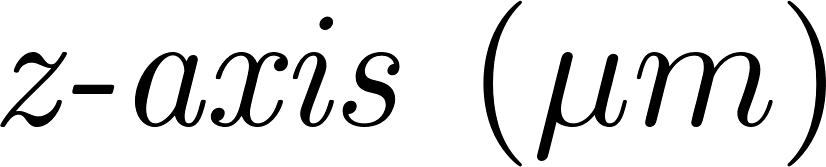 Domain Wall Dynamics reconstruction
Reconstruction of the rapidities distribution : In first approximation we suppose that we have a thermic cloud


       Fit with a Gibbs ensemble: the temperature     and the chemical potential     are the fit parameters.
Edge profile after
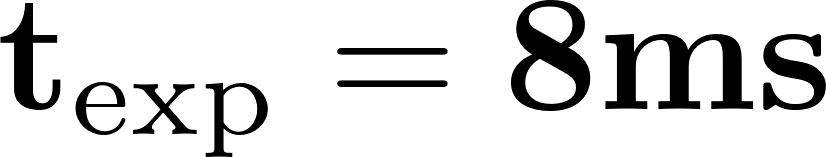 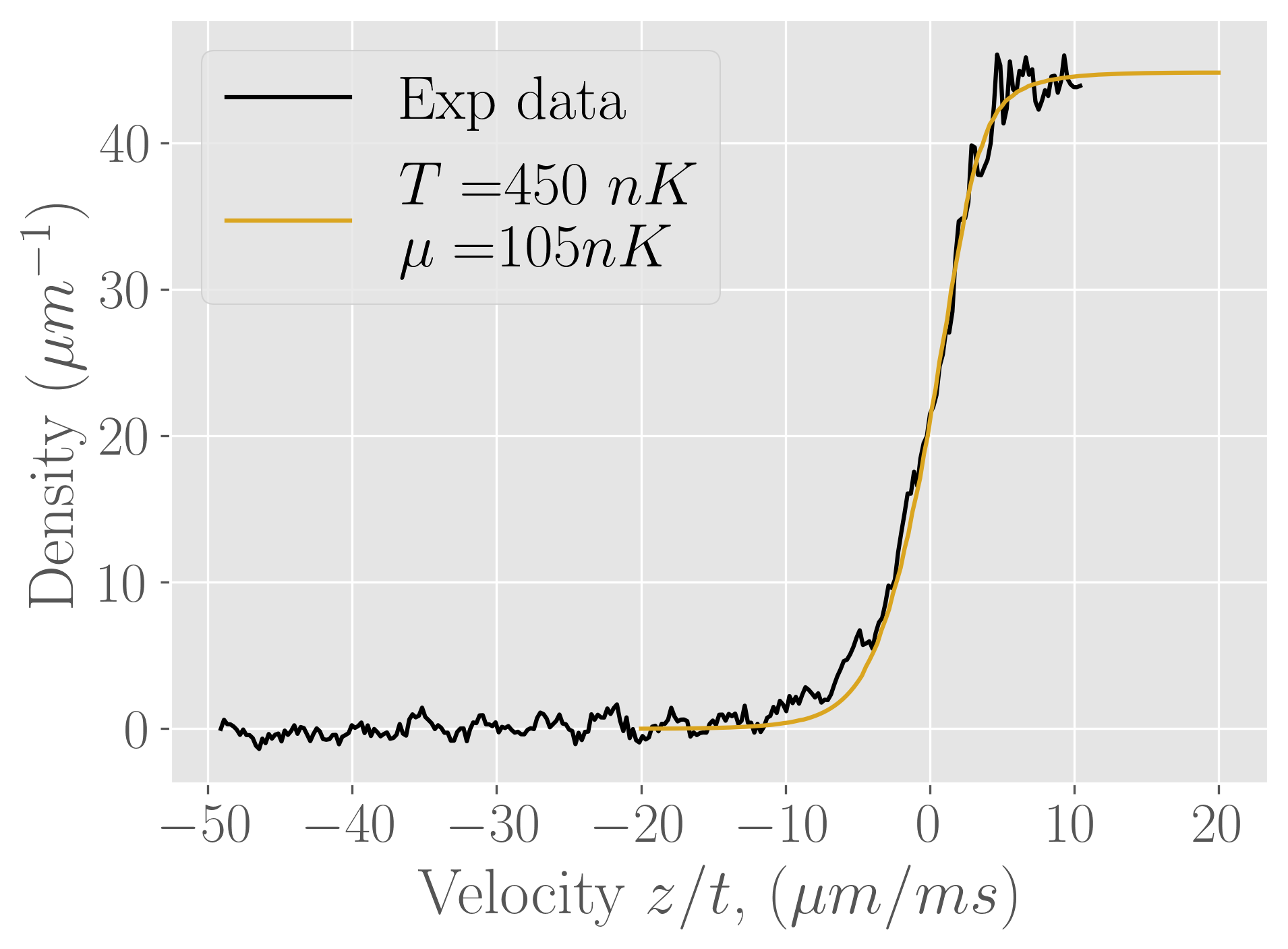 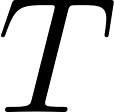 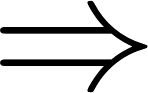 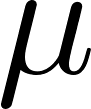 Fitting parameters:
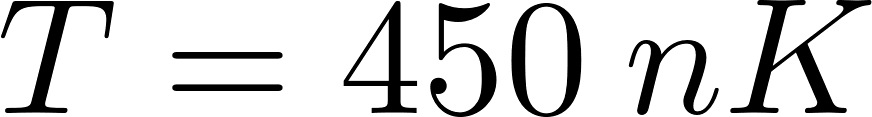 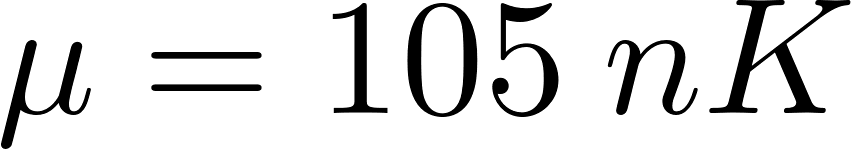 Conclusion
Implementation of a spatial selection tool


Longitudinal expansion of a homogeneous gas :

Asymptotic regime is almost reached

Expansion agrees with Generalized Hydrodynamics


Domain wall dynamics protocol :

Ballistic evolution well observed

Extraction of rapidities distribution
Thank you for your attention !
Outline
Asymptotic regime of a 1D expansion
Domain Wall Dynamics
Hydrodynamics for integrable systems
Generalized HydroDynamics

Dynamics of 1D expansion
Domain Wall Dynamics protocol

Domain Wall Dynamics reconstruction
Preparing initial conditions

1D expansion
Outline
Asymptotic regime of a 1D expansion
Domain Wall Dynamics
Hydrodynamics for integrable systems
Generalized HydroDynamics

Dynamics of 1D expansion
Domain Wall Dynamics protocol

Domain Wall Dynamics reconstruction
Preparing initial conditions

Radiation pressure

1D expansion
Dynamics of 1D expansion
Generalised HydroDynamics Equation :




Let                                                                    a solution of the GHD equation
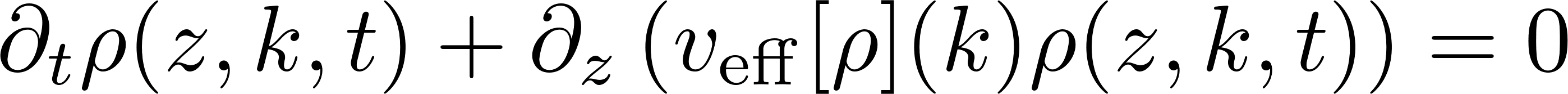 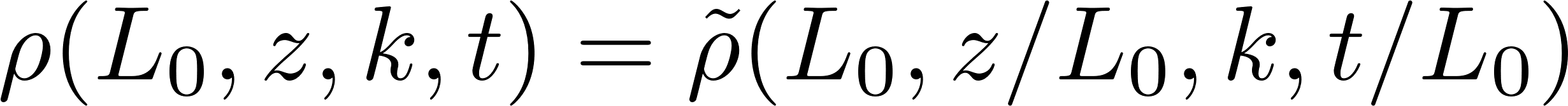 is also a solution of the GHD equation.
With
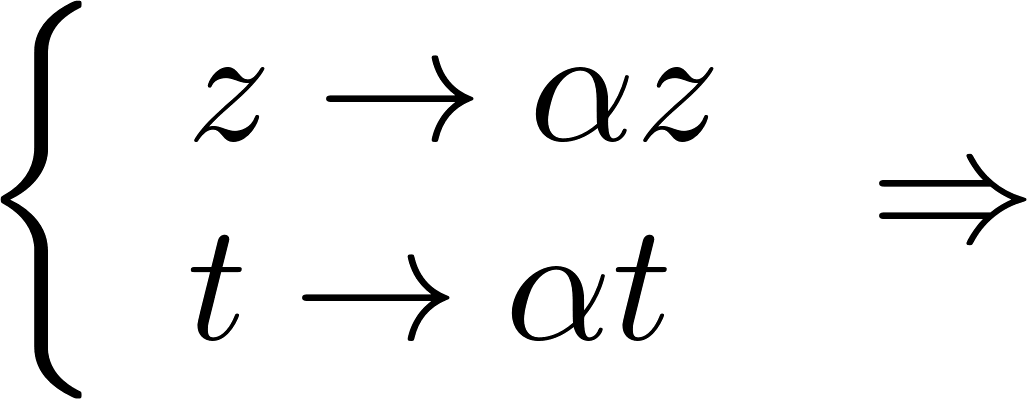 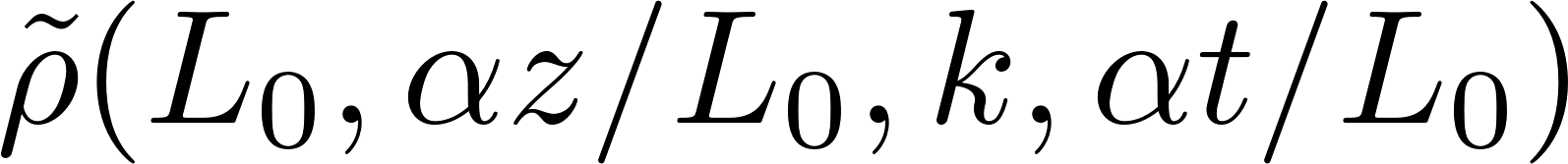 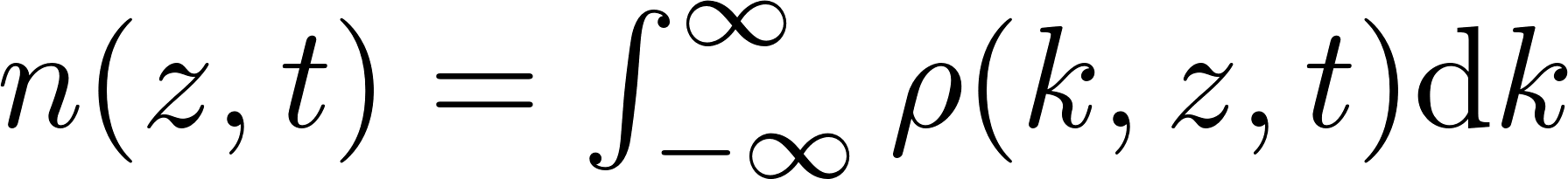 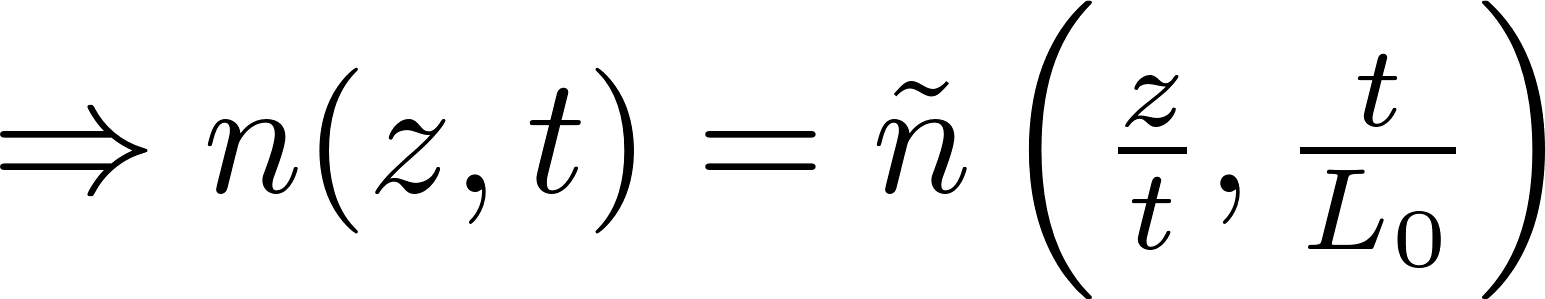 [Speaker Notes: Regarder pour des T/L qui correspondent bien]
Outline
Asymptotic regime of a 1D expansion
Domain Wall Dynamics
Hydrodynamics for integrable systems
Generalized HydroDynamics

Dynamics of 1D expansion
Domain Wall Dynamics protocol

Domain Wall Dynamics reconstruction
Preparing initial conditions

Radiation pressure

1D expansion
Dynamics of 1D expansion
Comparison between experimental profiles for different times and the dynamics obtained by Generalised HydroDynamics:
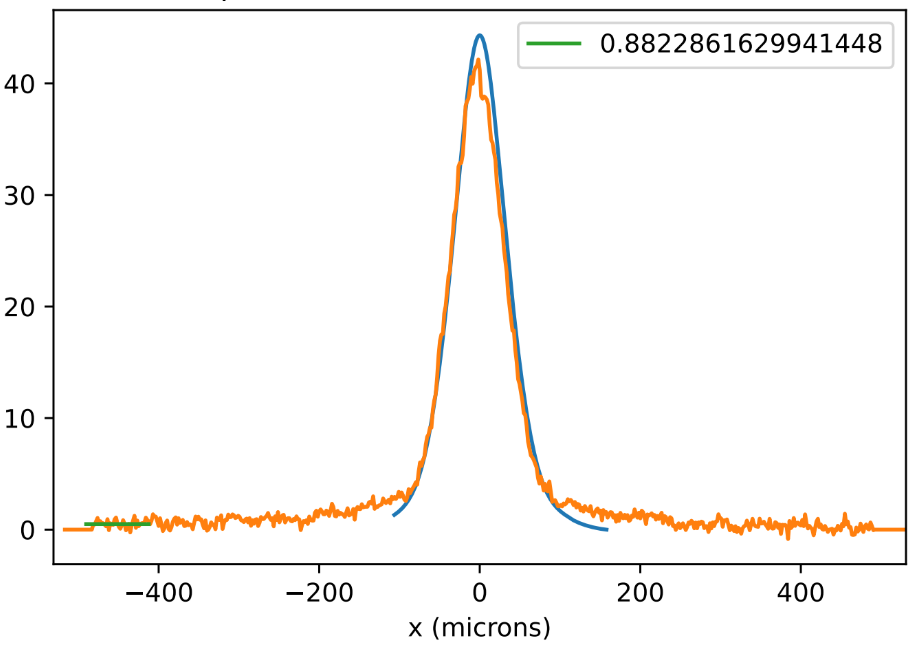 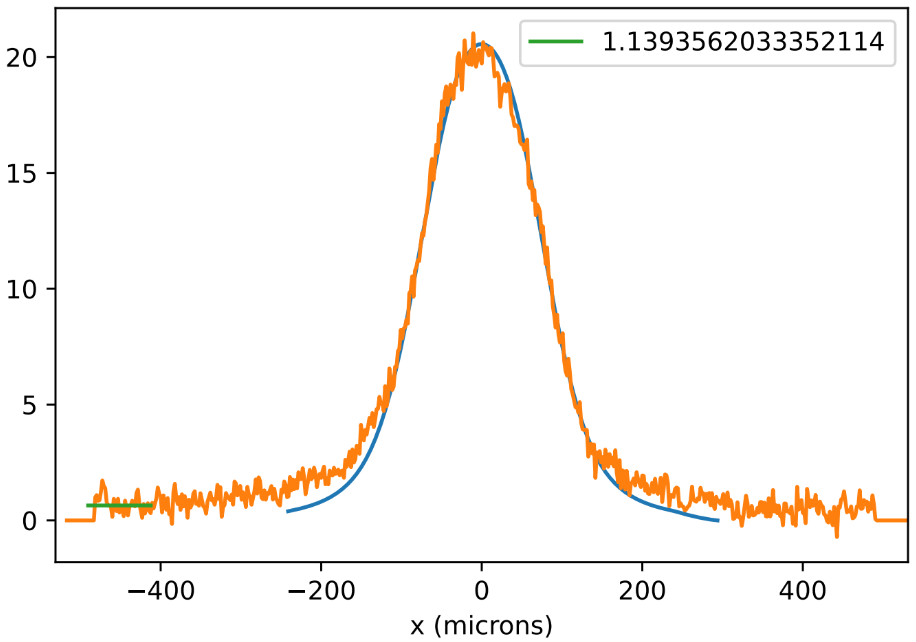 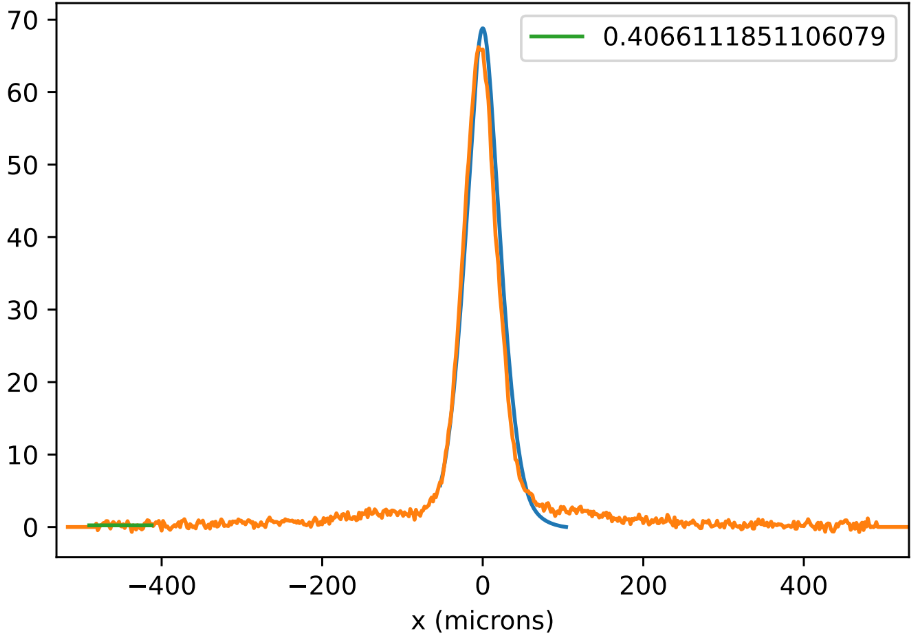 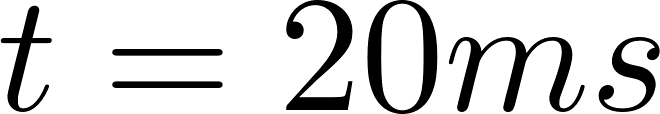 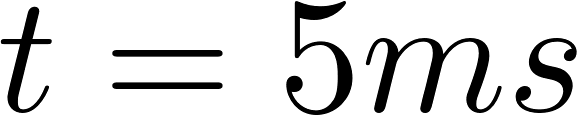 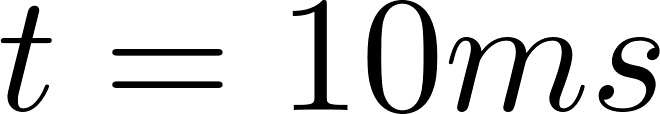 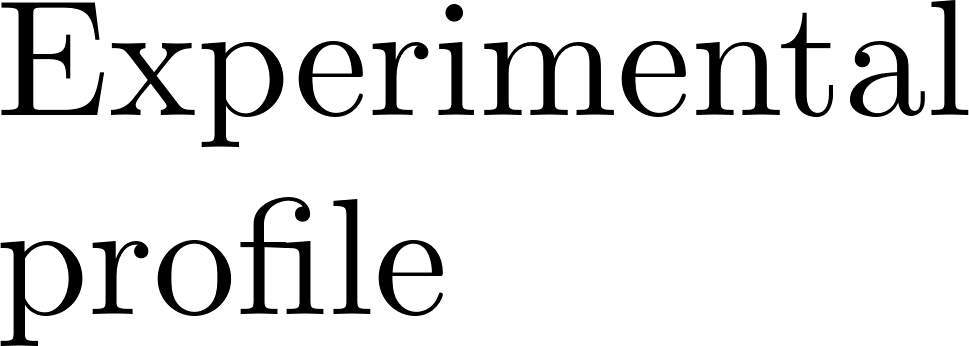 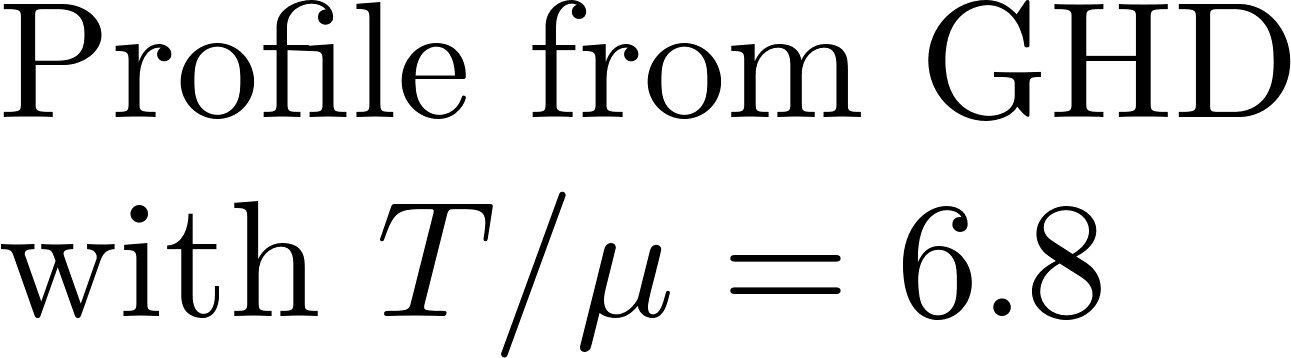 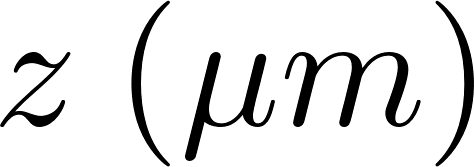 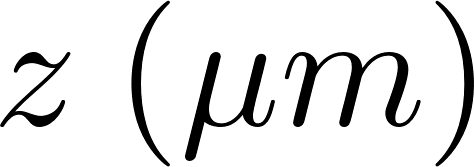 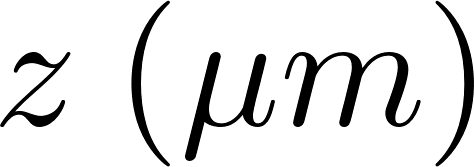 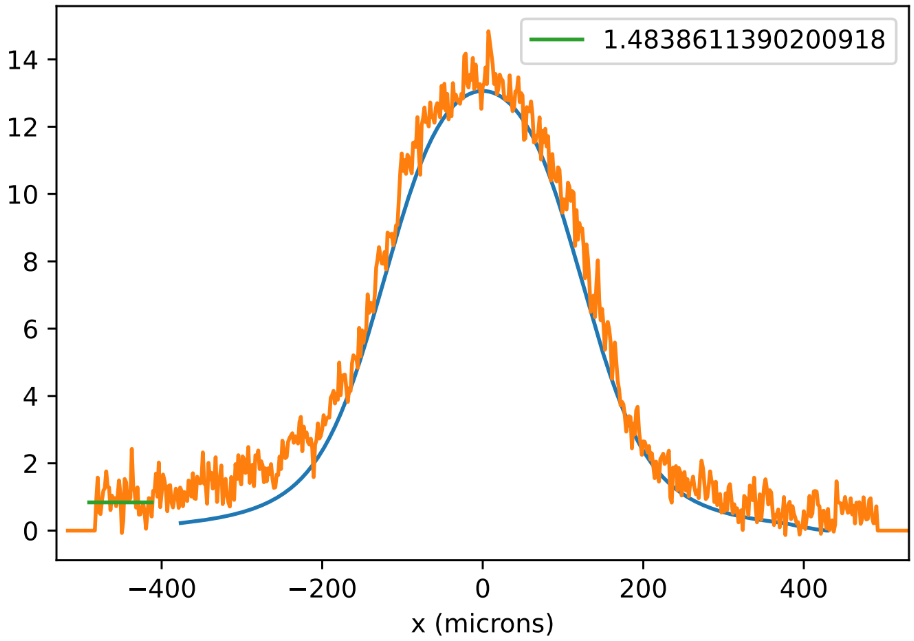 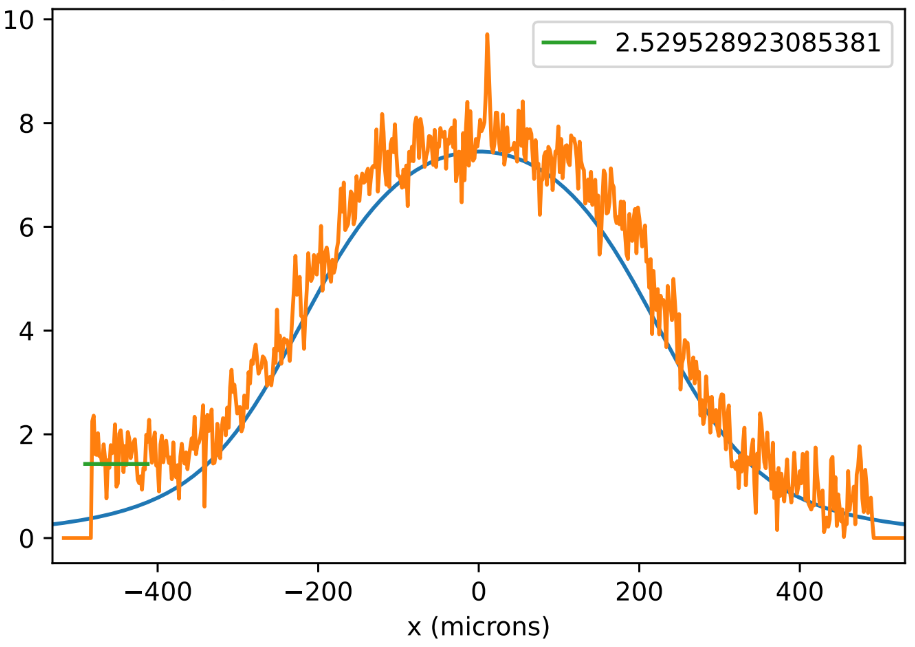 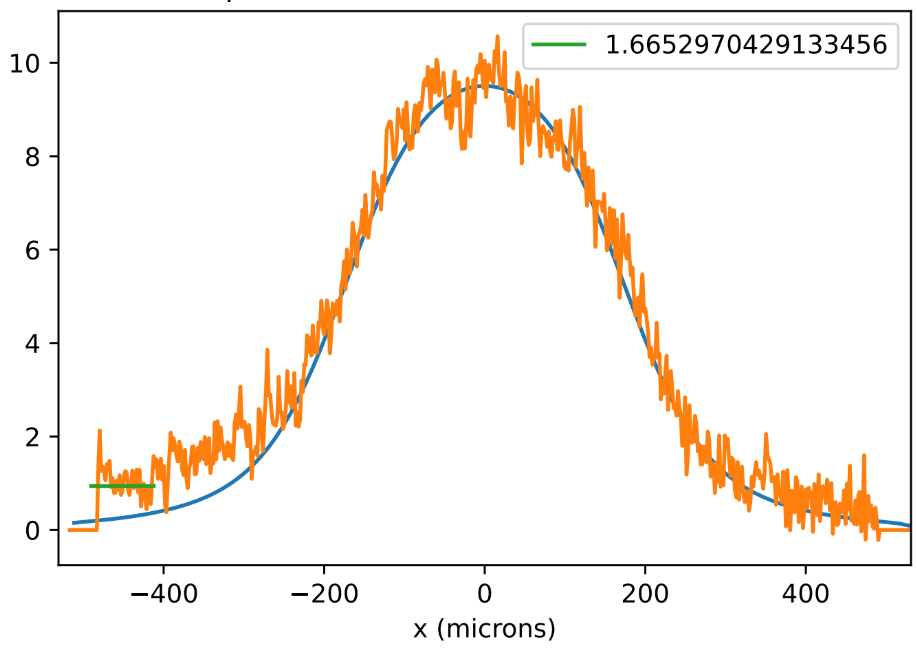 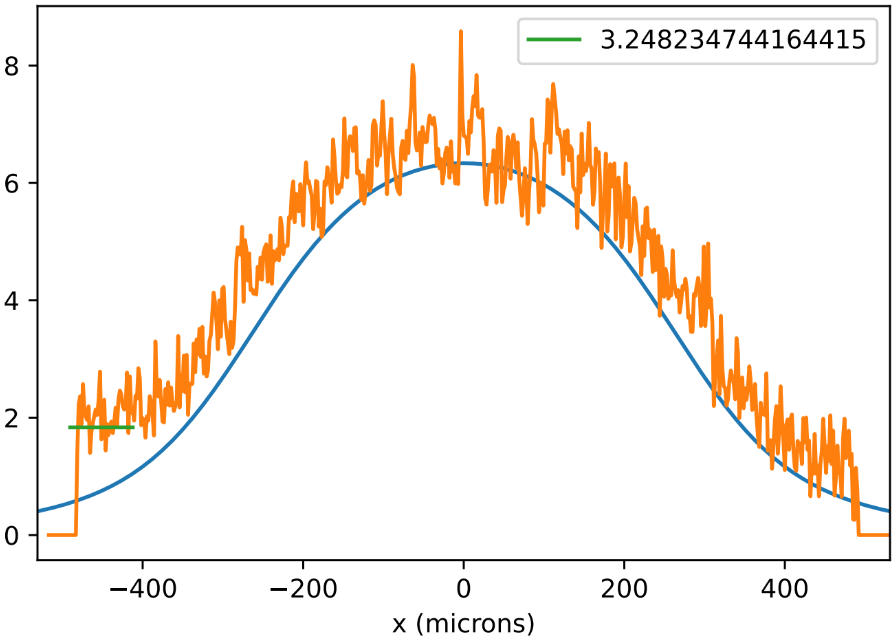 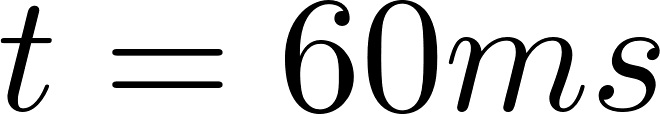 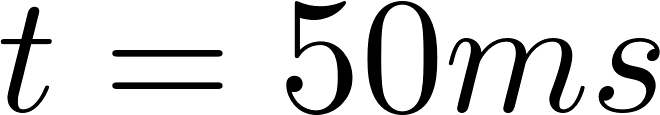 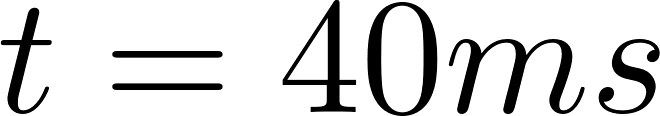 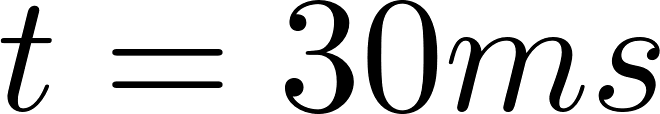 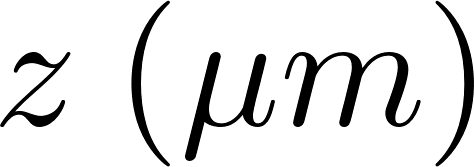 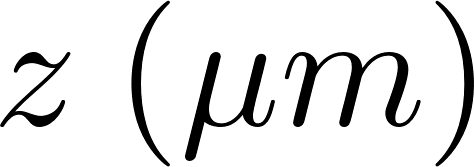 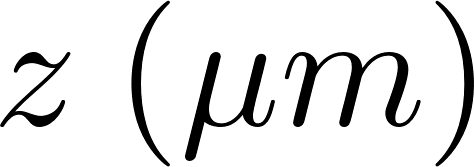 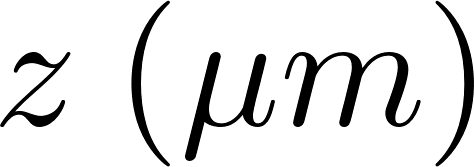 Dynamics of 1D expansion
Comparison between experimental profiles for different times and the dynamics obtained by Generalised HydroDynamics:
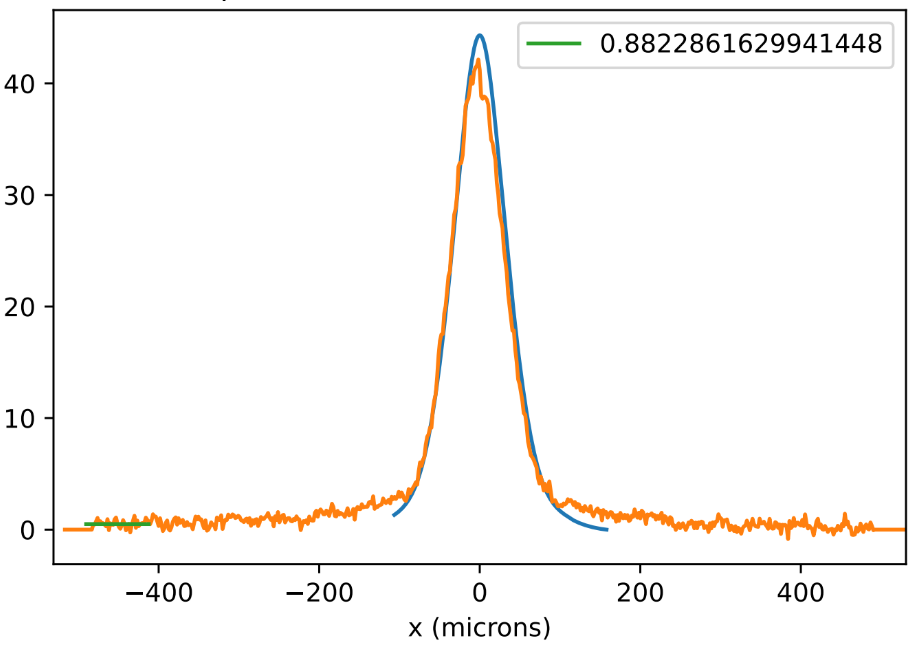 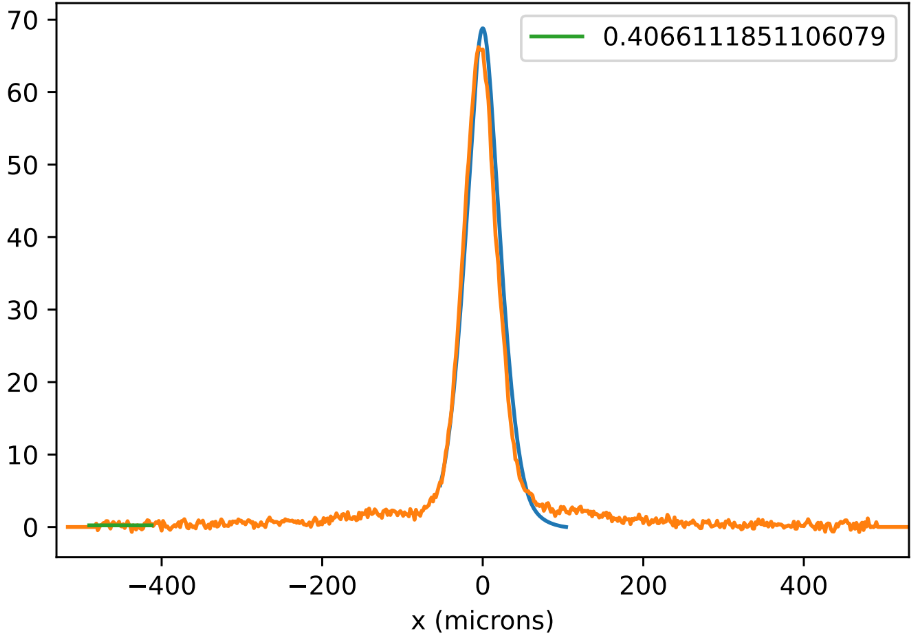 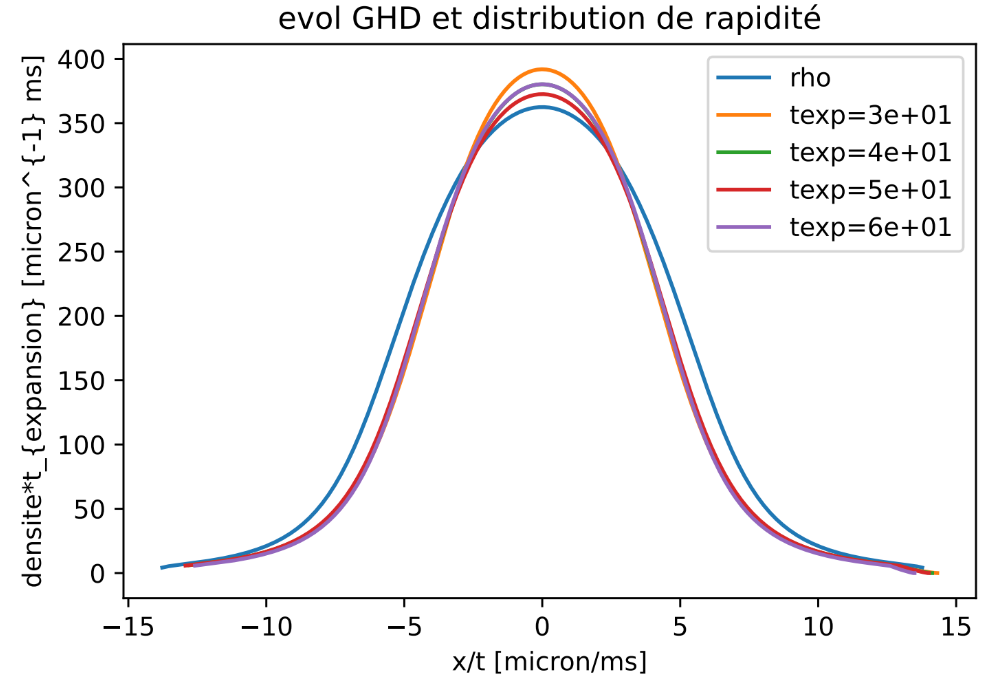 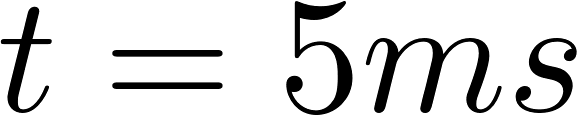 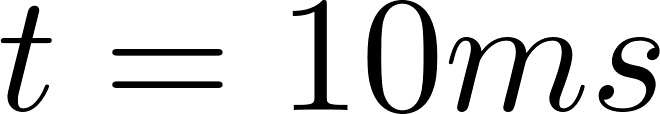 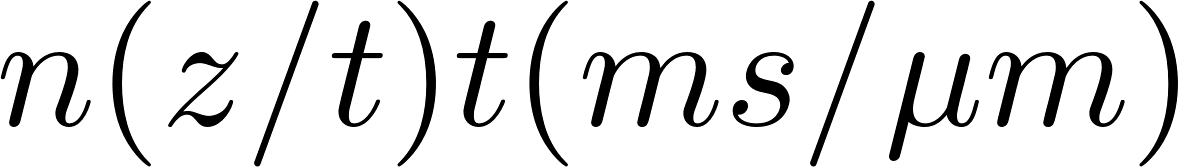 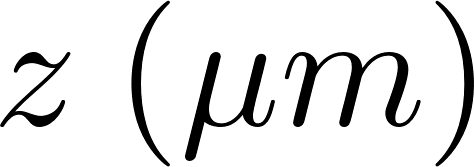 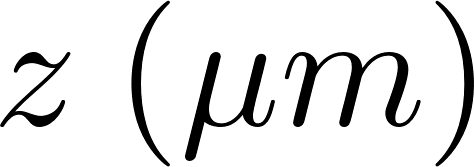 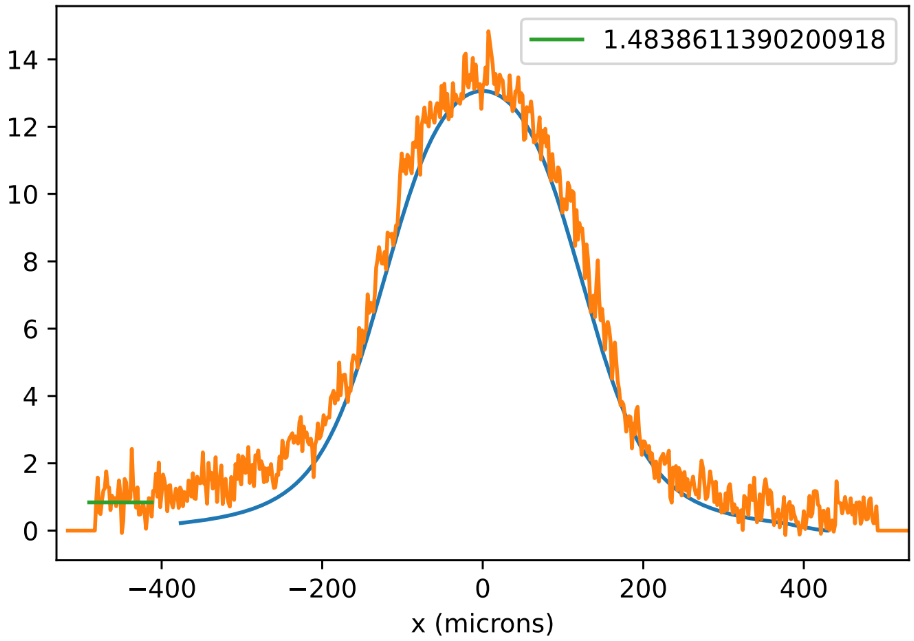 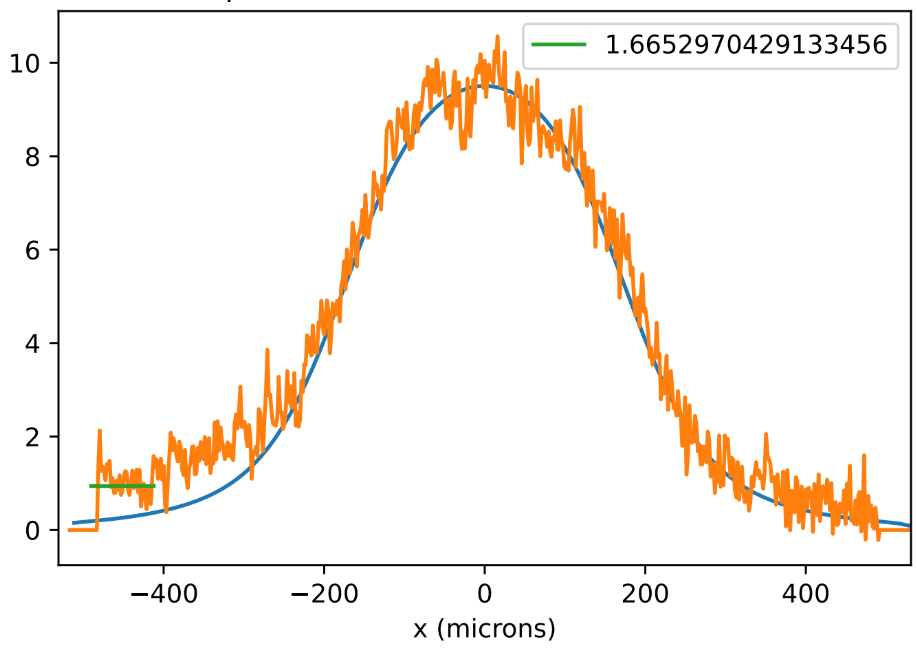 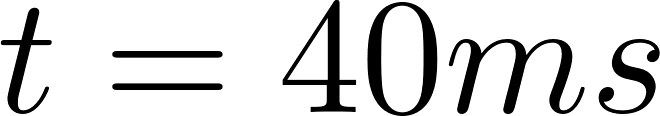 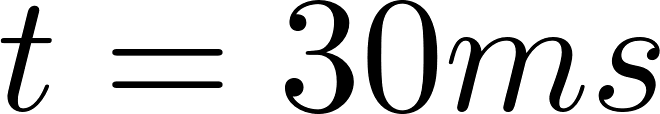 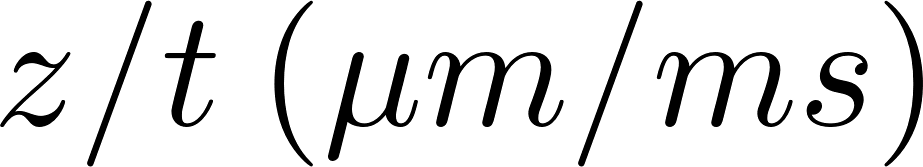 The asymptotic regime is not completely reached.
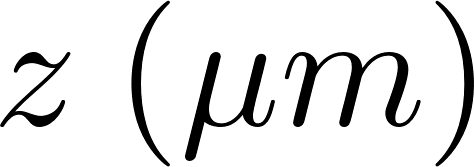 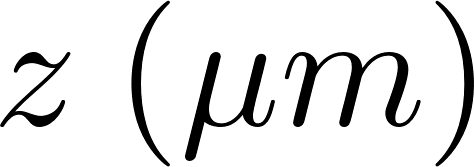 Radiation pressure
Pushing away the atoms with radiation pressure: 

For one photon absorbed,                   .   

 
                              photons.
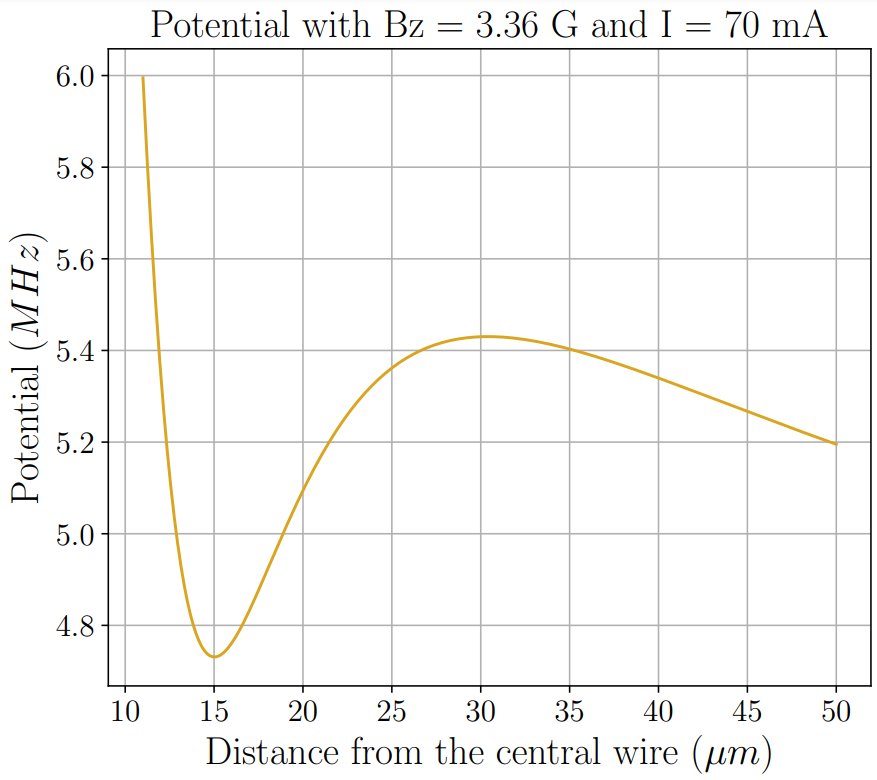 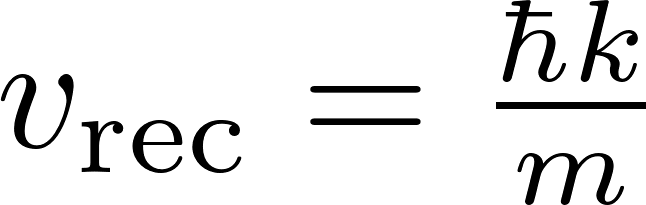 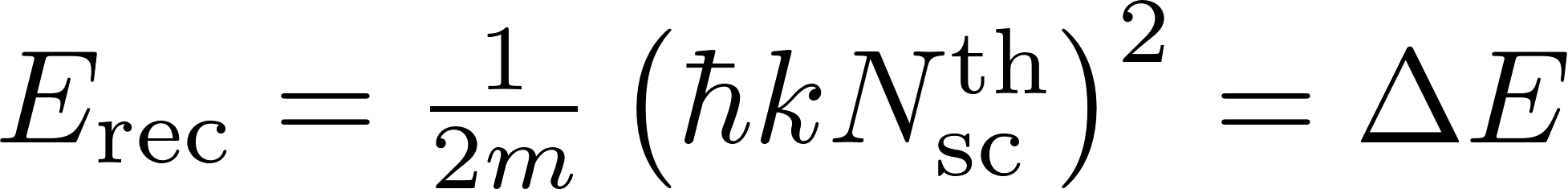 Chip
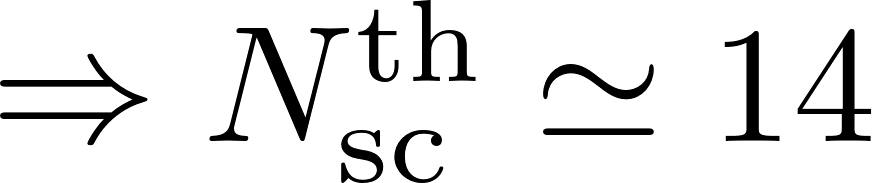 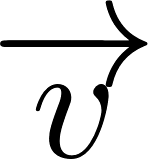 Cloud
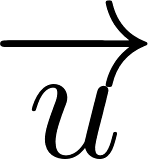 Cloud
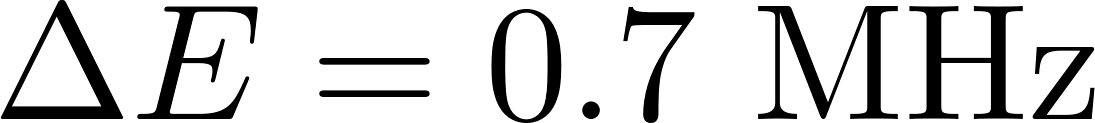 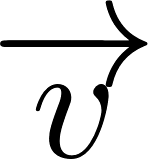 Radiation pressure
Pushing away the atoms with radiation pressure: 

For one photon absorbed,                   .   

 
                              photons.
Measure of            with fluorescence imaging:

What is the minimum power needed to remove all the atoms ?
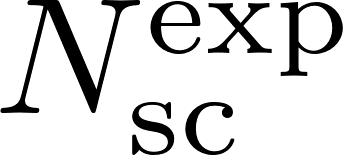 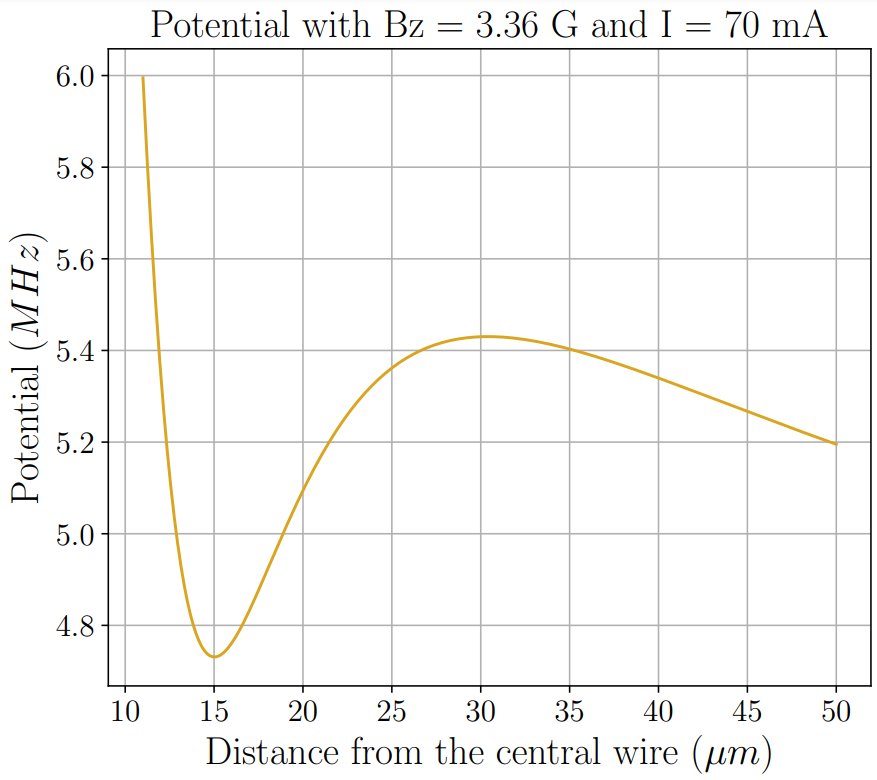 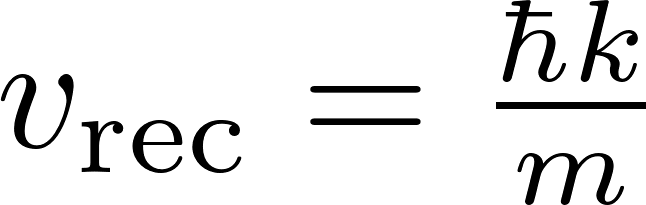 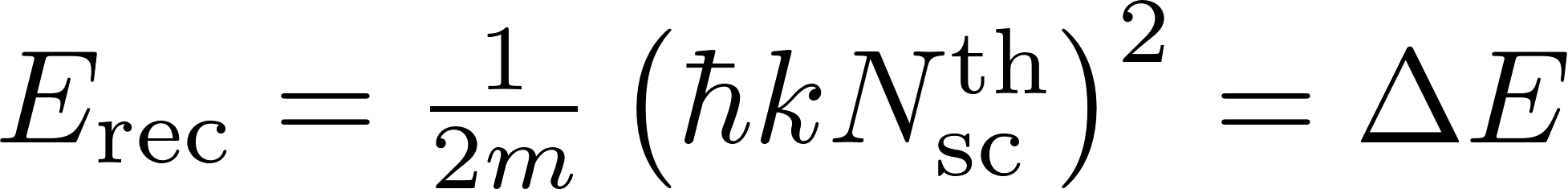 Chip
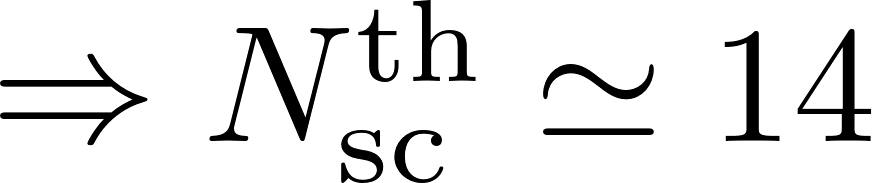 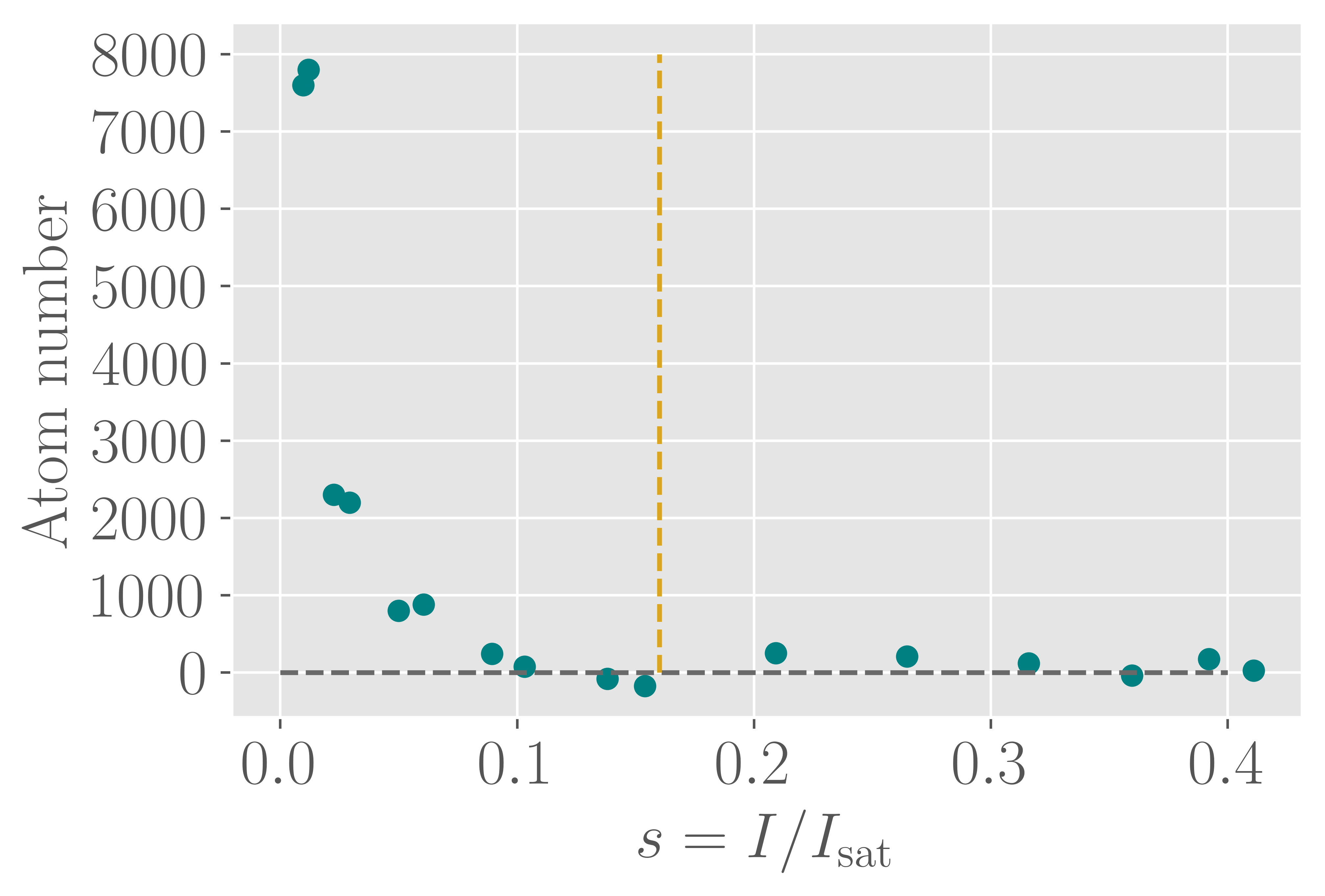 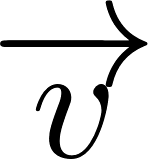 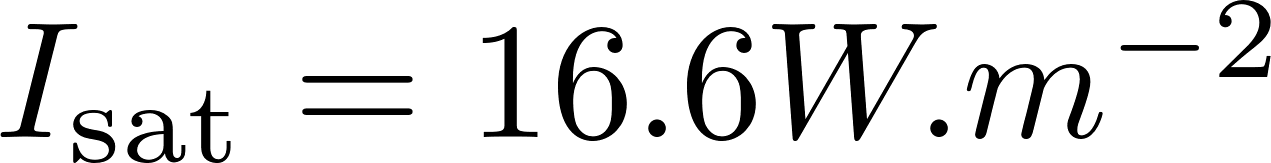 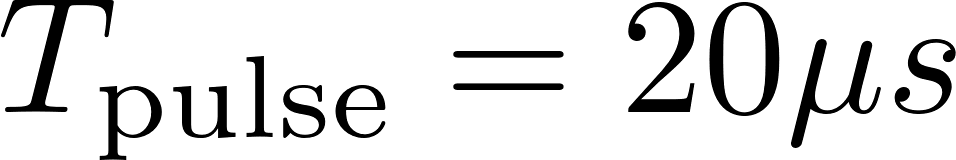 Cloud
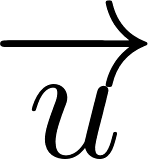 Cloud
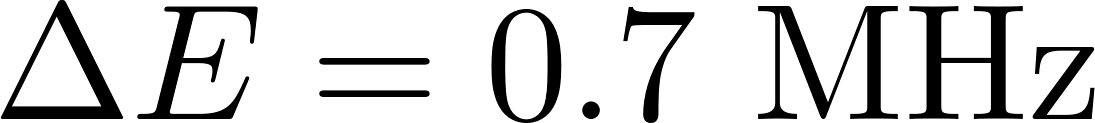 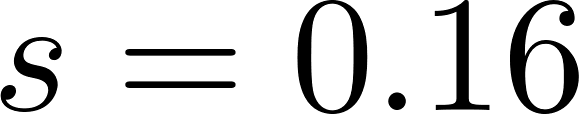 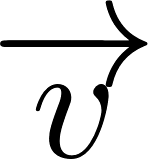 [Speaker Notes: Pourcentage d’atomes enlevés]
Domain Wall Dynamics reconstruction
Reconstruction of the rapidities distribution : In first approximation we suppose that we have a thermic cloud


       Fit with a Gibbs ensemble: the temperature     and the chemical potential     are the fit parameters.
Edge profile after
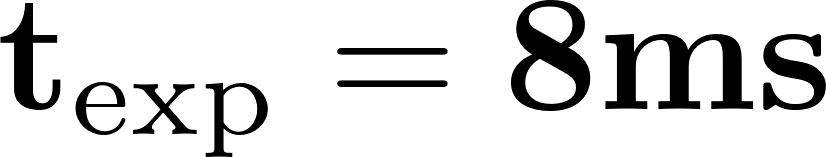 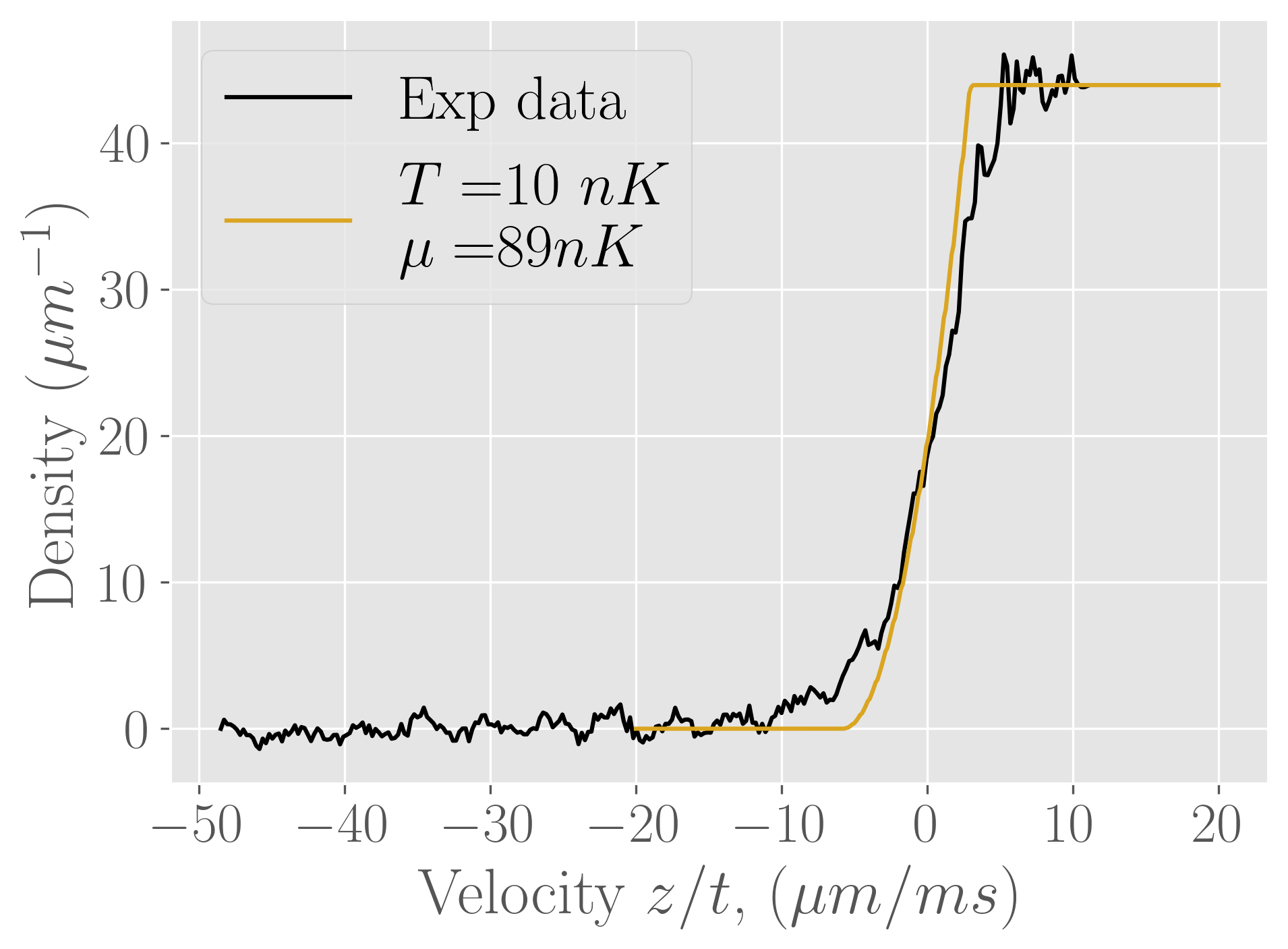 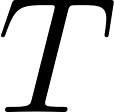 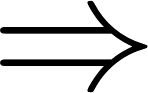 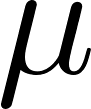 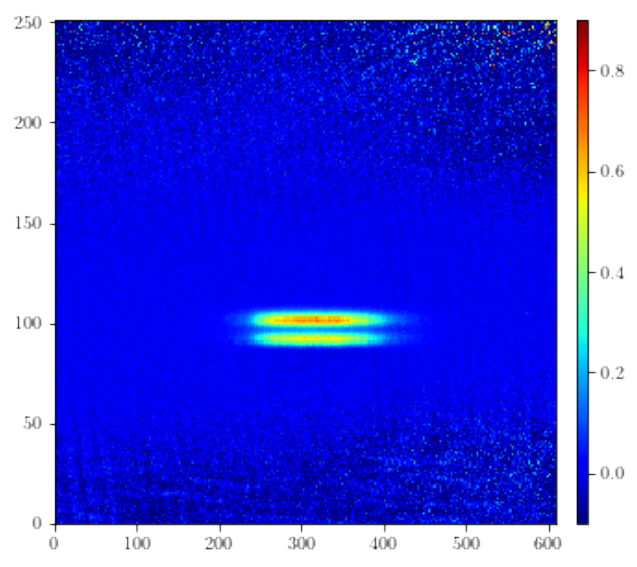 Radiation pressure
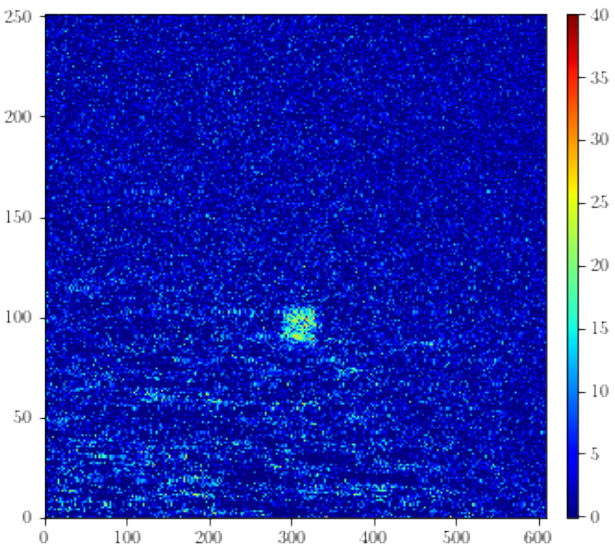 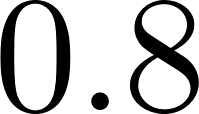 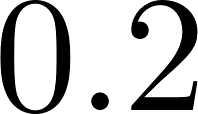 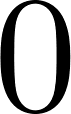 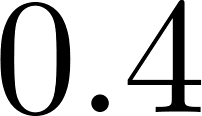 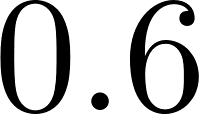 Pushing away the atoms with radiation pressure: 

For one photon absorbed,                   .   

 
                              photons.
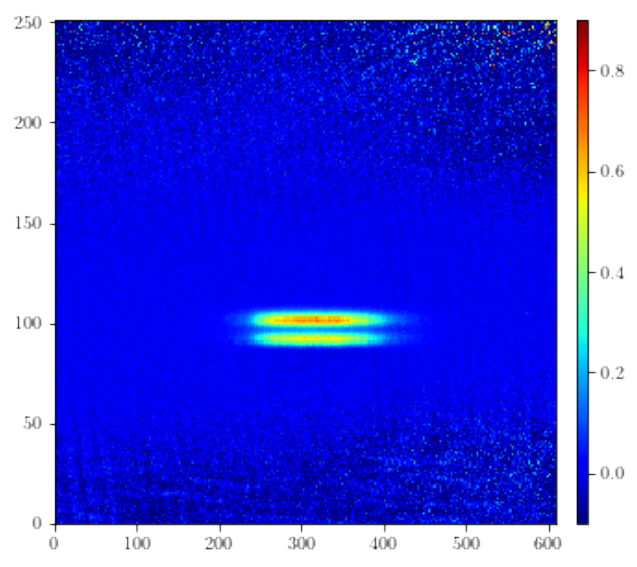 Measure of            with fluorescence imaging:
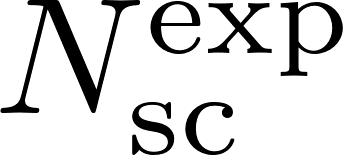 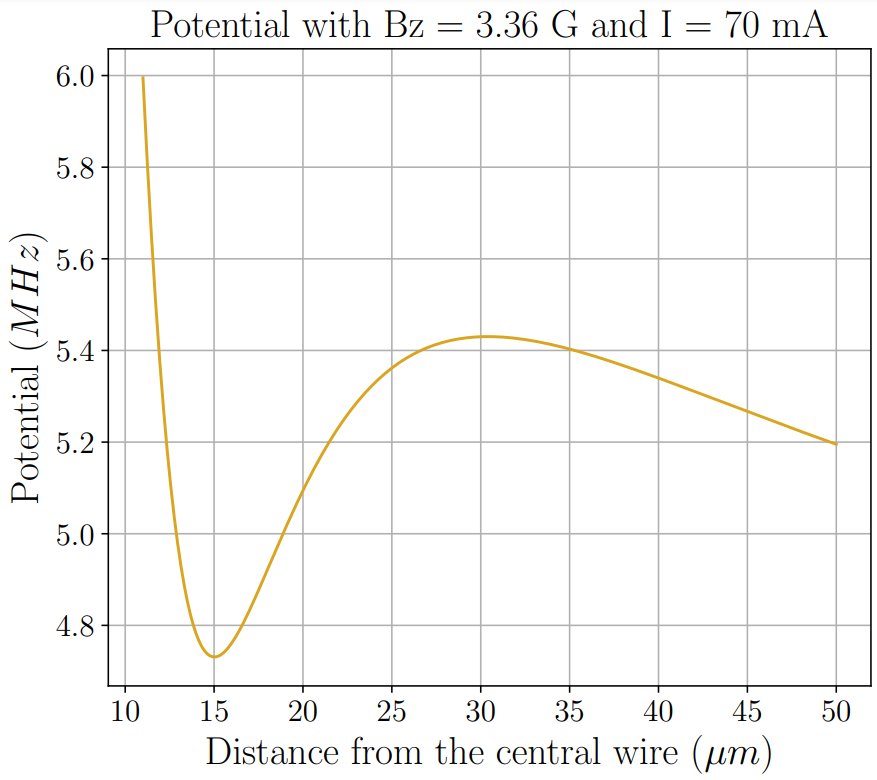 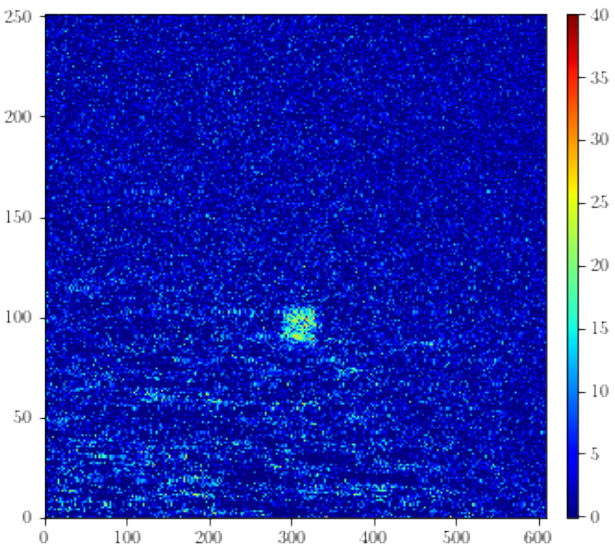 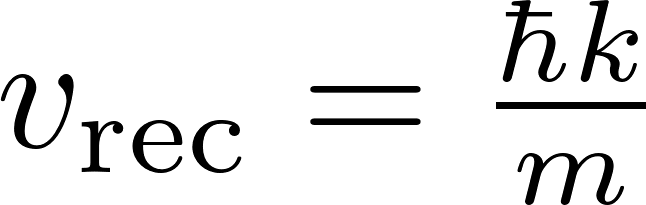 Fluorescence
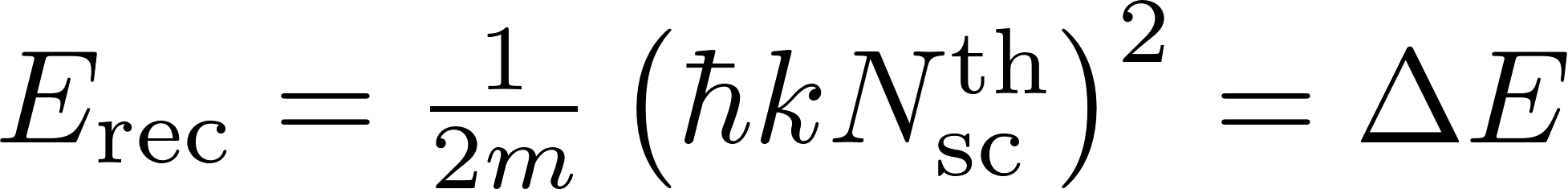 Chip
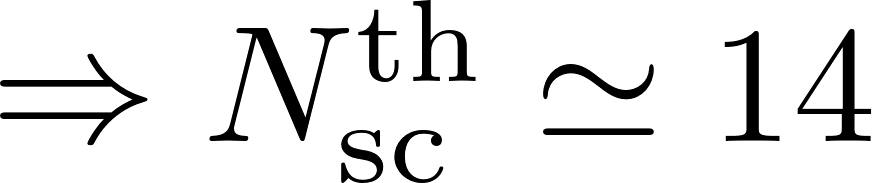 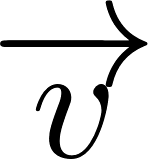 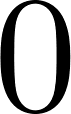 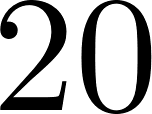 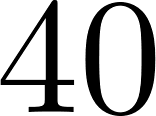 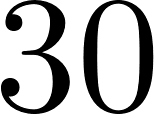 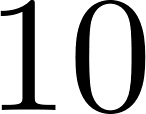 Cloud
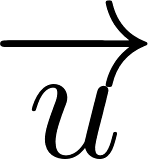 Photon
 number
Cloud
Optical
density
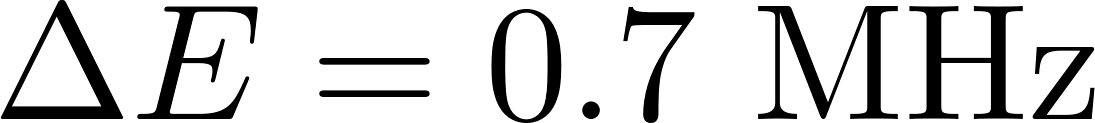 Area illuminated
Experimental parameters :                             , 

Fluorescence measurement :                               

                                         scattered photons / atoms
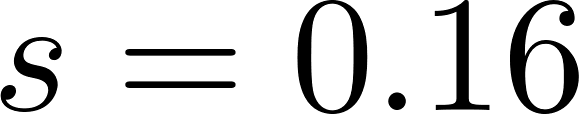 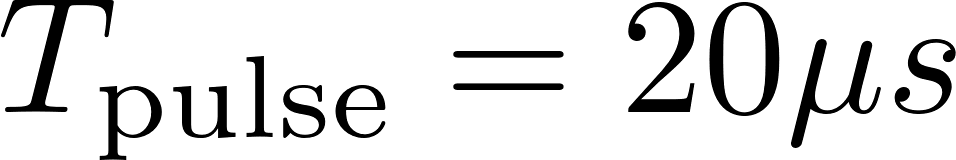 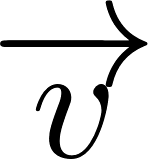 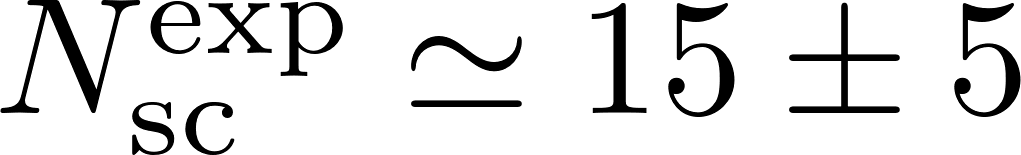 [Speaker Notes: Dire à l’oral que c’est cohérent avec le temps du pulse]
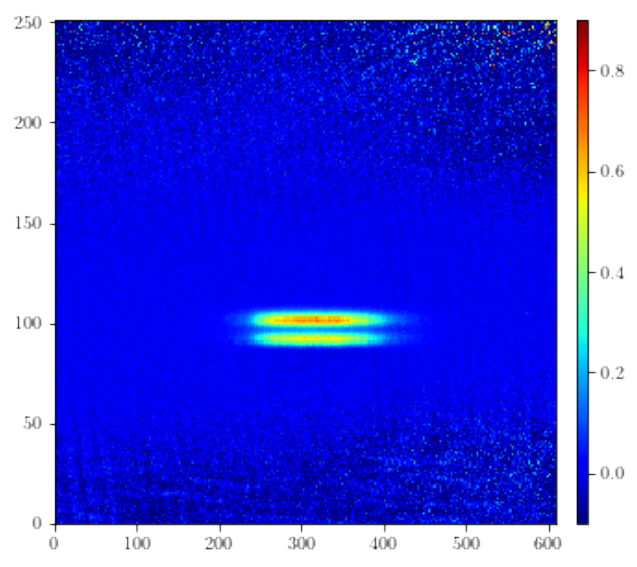 Radiation pressure
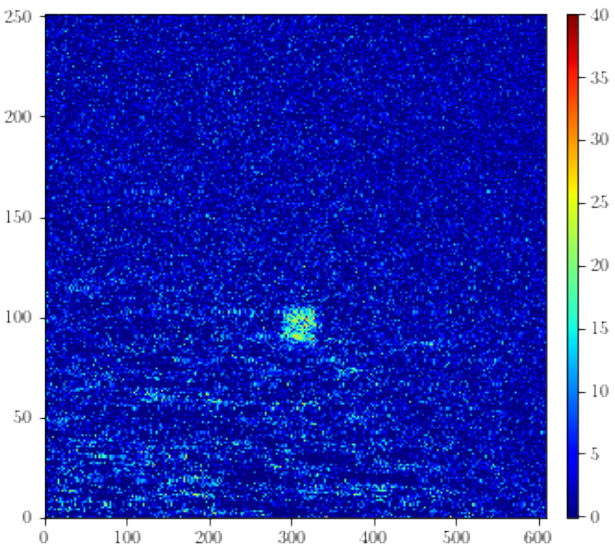 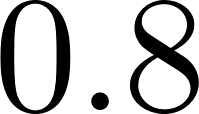 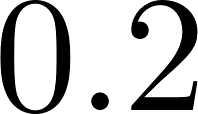 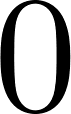 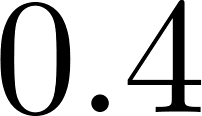 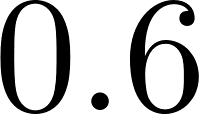 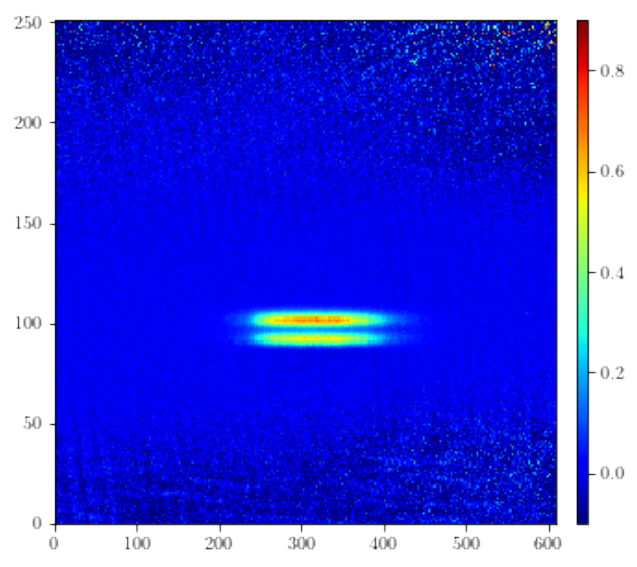 Take into account the level structure, the magnetic field and the beam polarisation,                   with
Measure of            with fluorescence imaging:
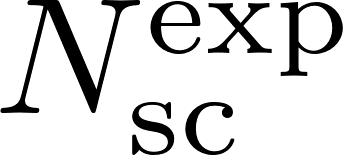 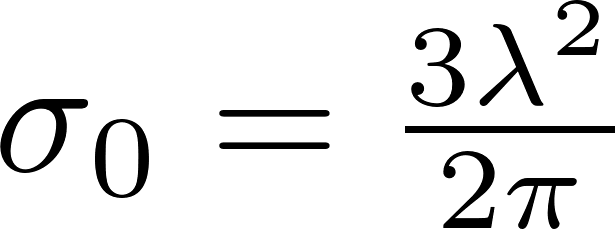 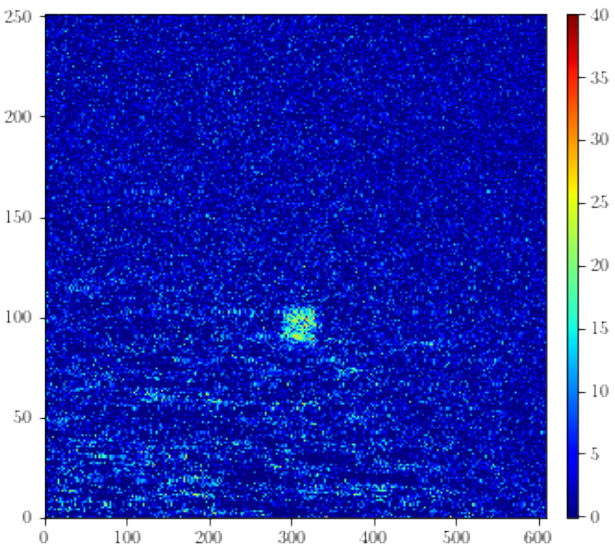 Fluorescence
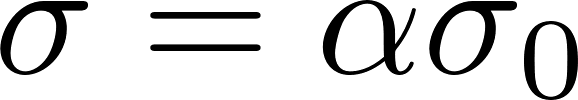 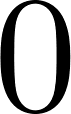 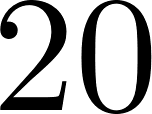 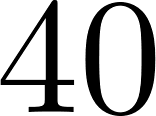 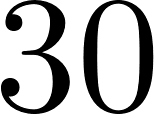 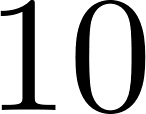 Photon
 number
Optical
density
Experimentally :
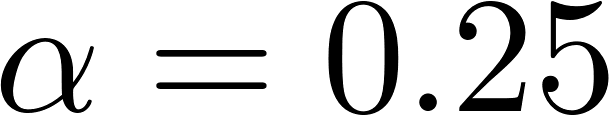 Area illuminated
Experimental parameters :                             , 

Fluorescence measurement :                               

                                         scattered photons / atoms
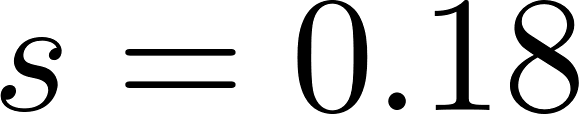 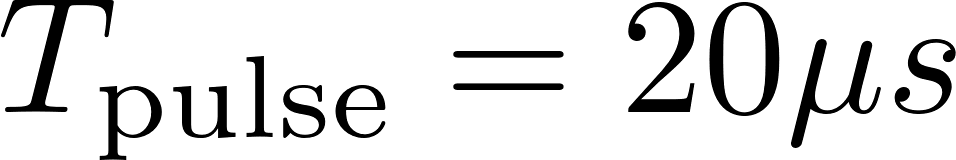 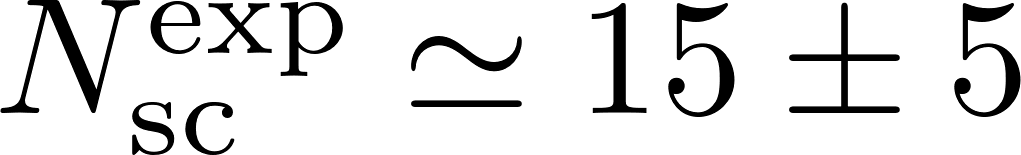 Limitations
Limitations :
Image of an edge is not perfect
What do we see :
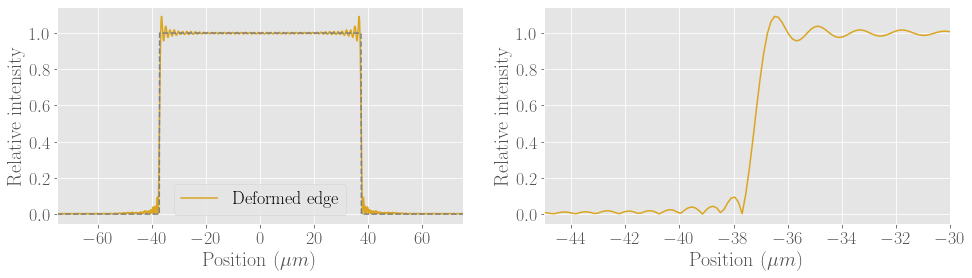 Limitations
Limitations :
Image of an edge is not perfect
What do we see :
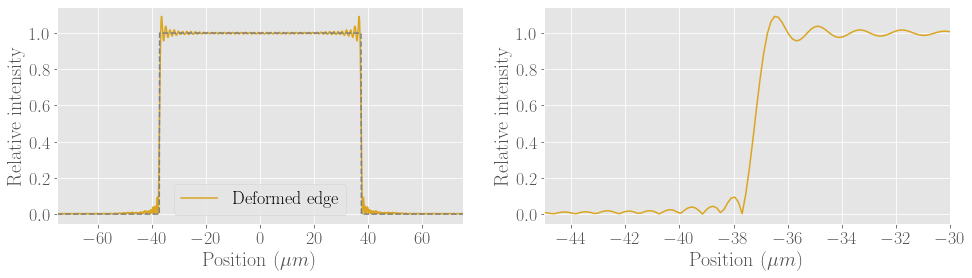 Limitations
Limitations :
Image of an edge is not perfect
What do we see :
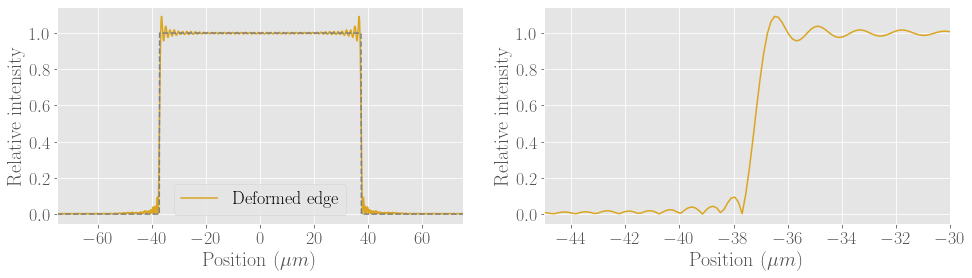 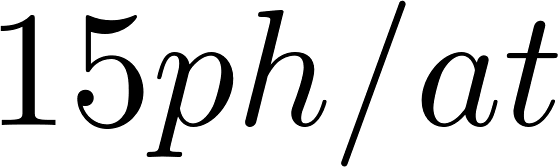 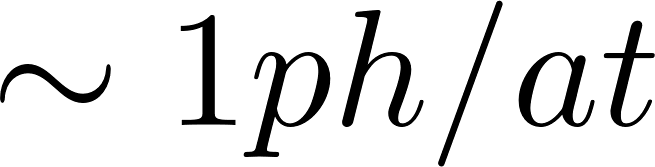 Limitations
Limitations :
Image of an edge is not perfect








Photon reabsorption in the remaining cloud

Diffusion of light by the optical system can lead to absorption photon in the remaining cloud
What do we see :
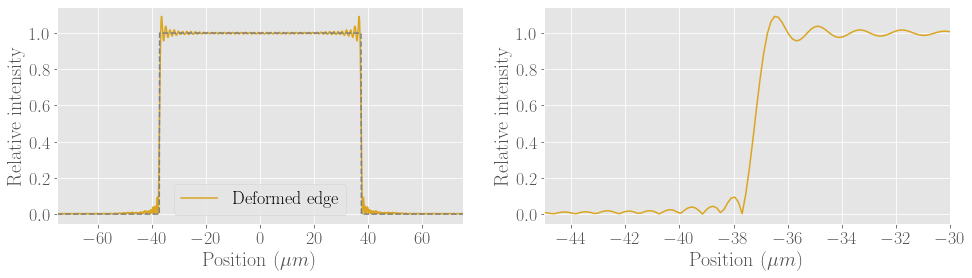 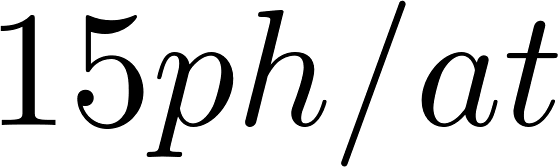 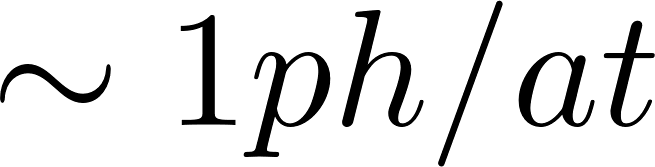 Limitations
Limitations :
Image of an edge is not perfect








Photon reabsorption in the remaining cloud

Diffusion of light by the optical system can lead to absorption photon in the remaining cloud
What do we see :
The density of remaining atoms doesn’t change
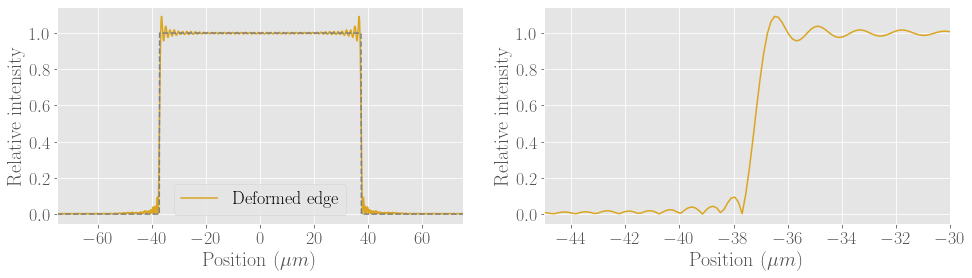 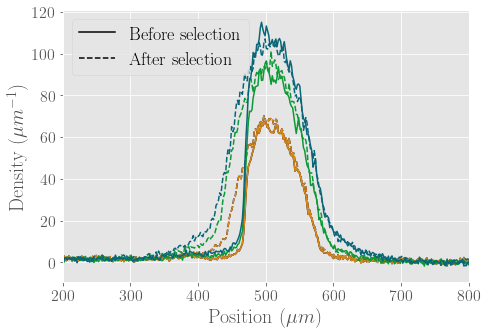 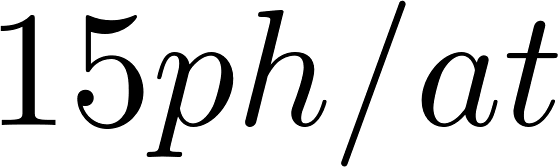 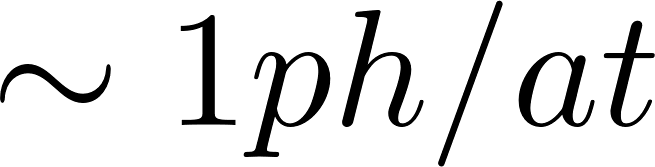 Generalised HydroDynamics (GHD)
General HydroDynamics (GHD) : an integrable system can locally be described by the spatial resolved rapidity distribution                 . 

Conservation of the rapidity distribution on a      slice: 



with 


and
General Hydrodynamics :
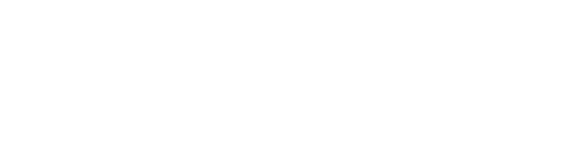 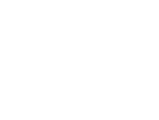 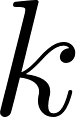 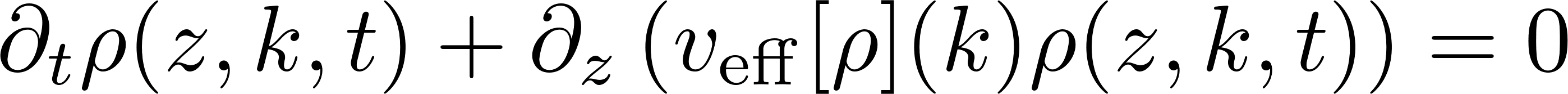 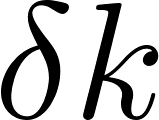 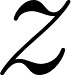 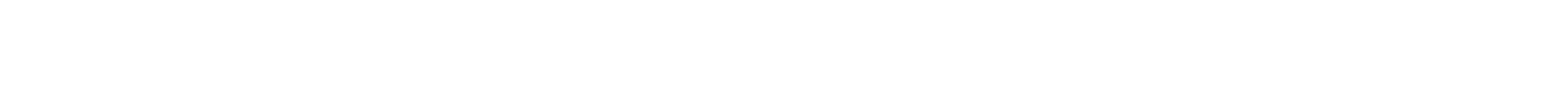 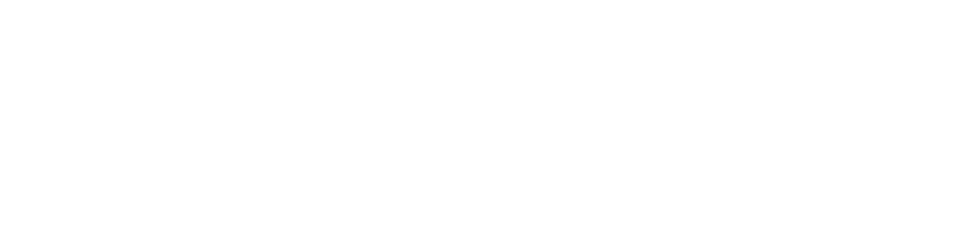 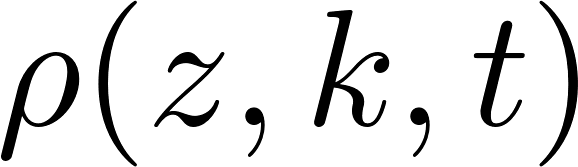 Bertini et al. (2016), Castro-Alvaredo et al. (2016)
is conserved
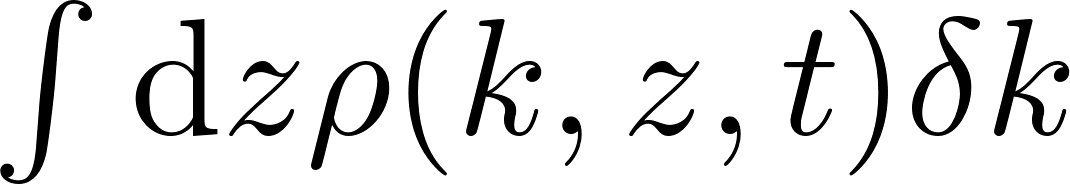 Limitations
Limitations :
Image of an edge is not perfect








Photon reabsorption in the remaining cloud

Diffusion of light by the optical system can lead to absorption photon in the remaining cloud
What do we see :
The density of remaining atoms doesn’t change










Phonon temperature doesn’t change before and after the selection

Transverse size after a time of flight doesn’t change.
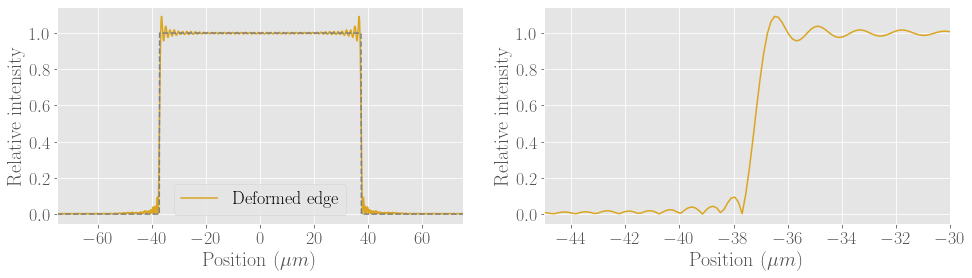 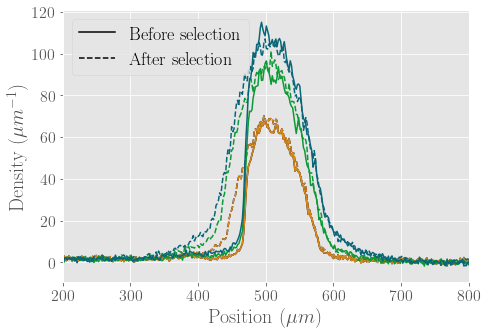 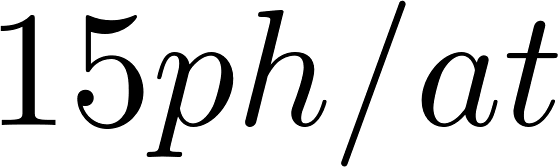 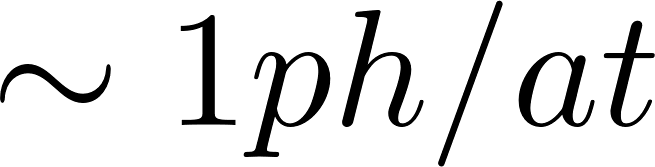 Domain Wall Dynamics reconstruction
Occupation factor                                 :
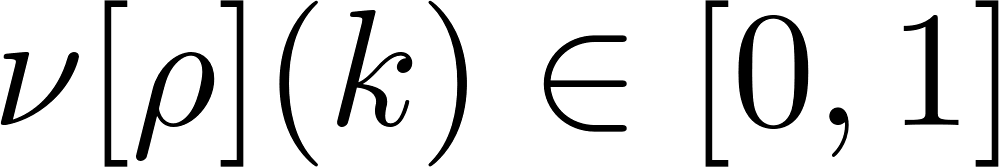 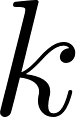 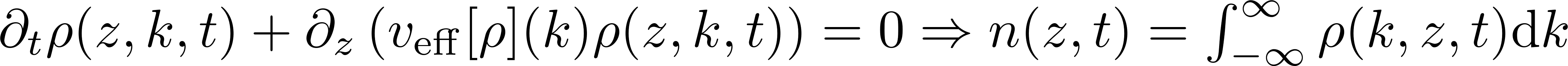 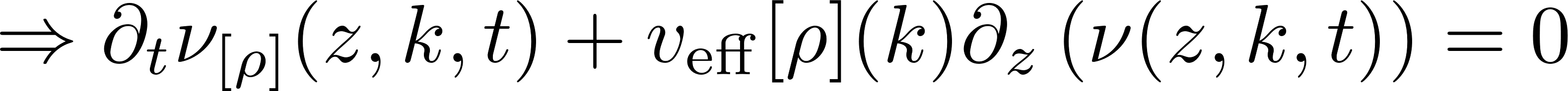 Conservation along a trajectory
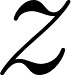 Occupation factor at            : there is no dependance on z.
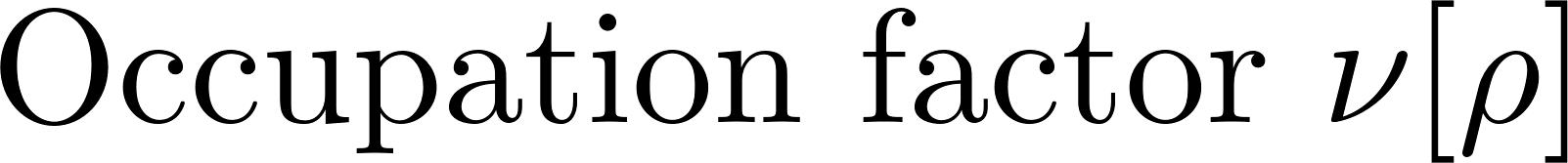 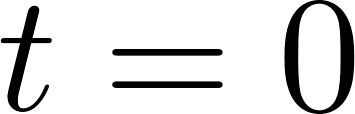 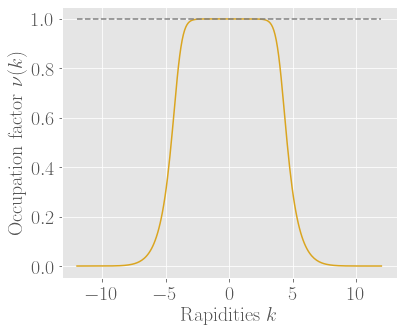 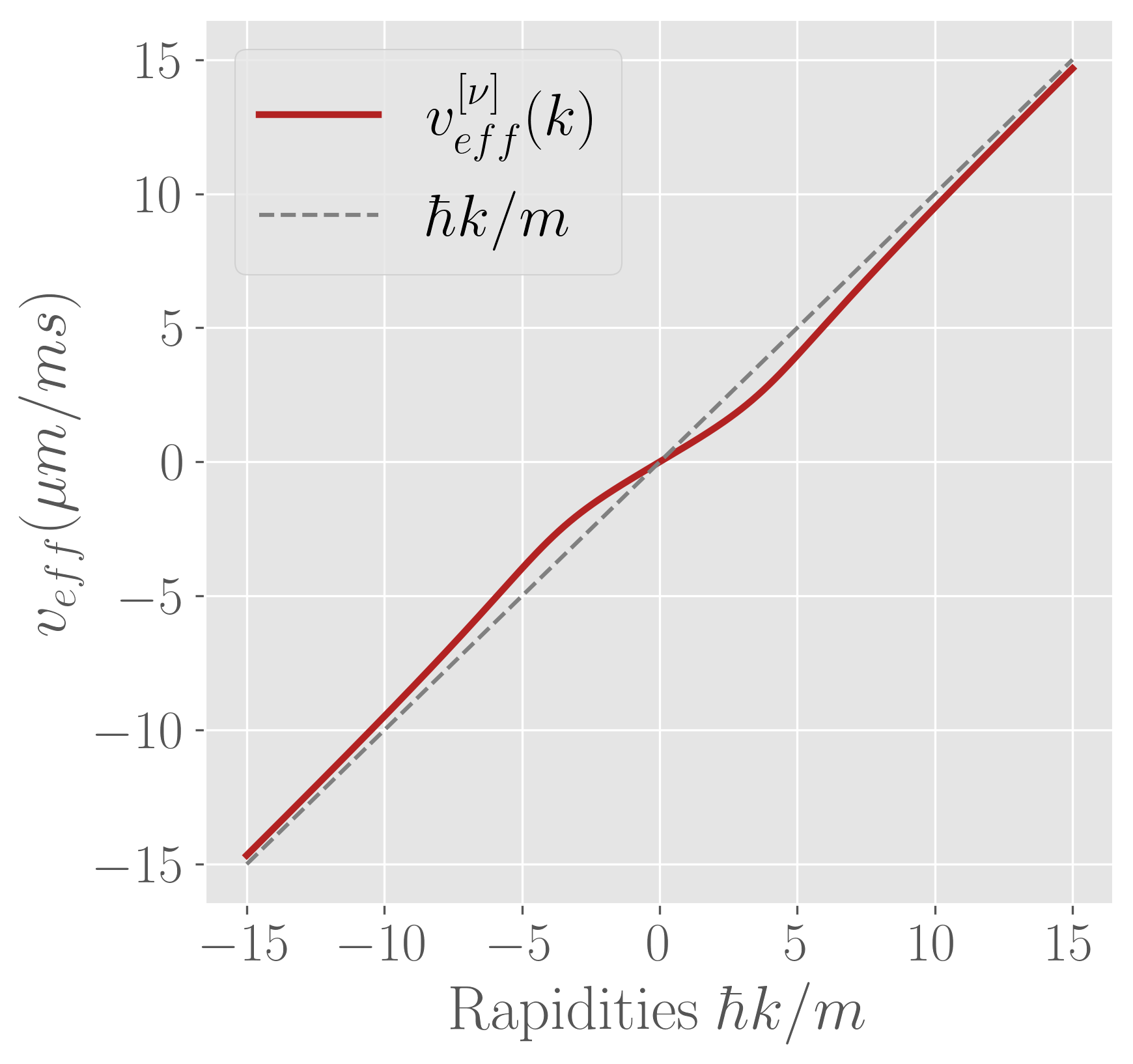 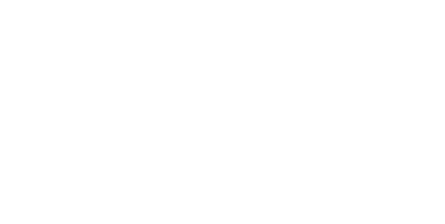 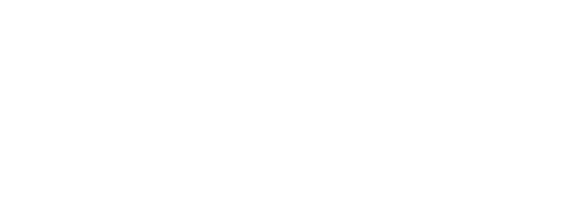 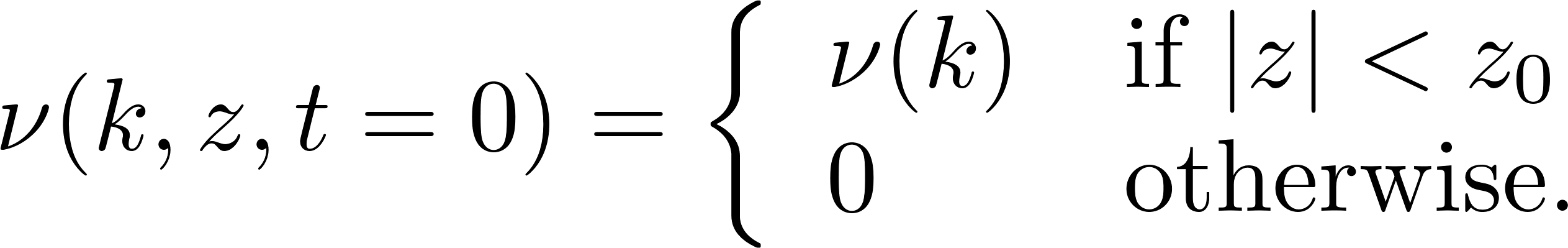 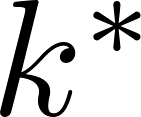 [Speaker Notes: Rendre cohérent les graphes entre eux !
Enlever]
Domain Wall Dynamics reconstruction
Occupation factor                                 :
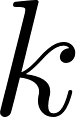 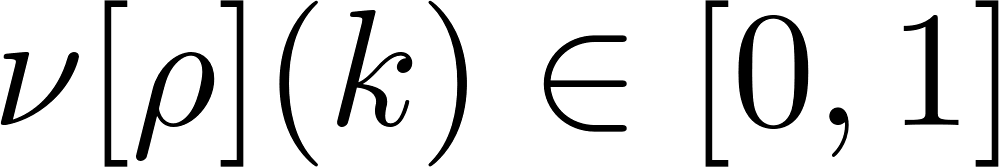 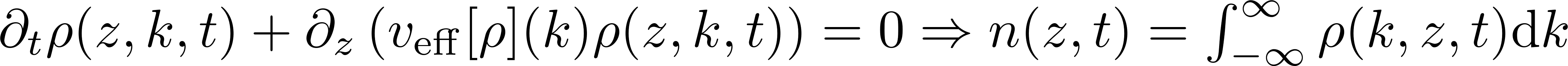 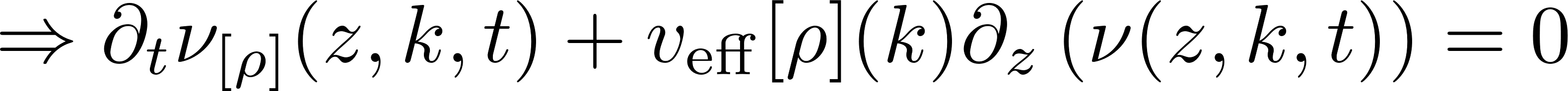 Conservation along a trajectory
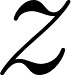 Occupation factor at            :
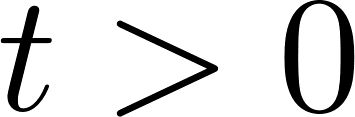 The edge dynamic is obtained with the effective velocities                     	  where       is the truncated initial occupation factor
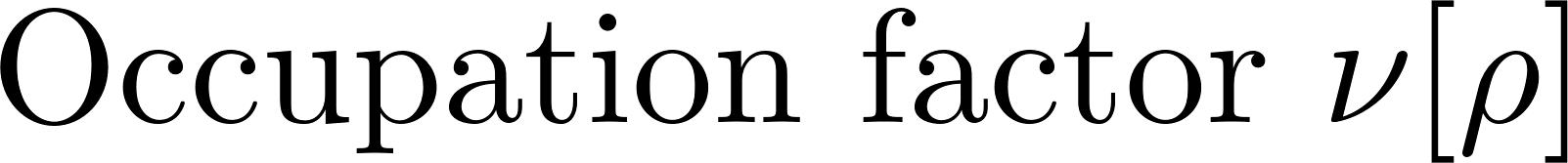 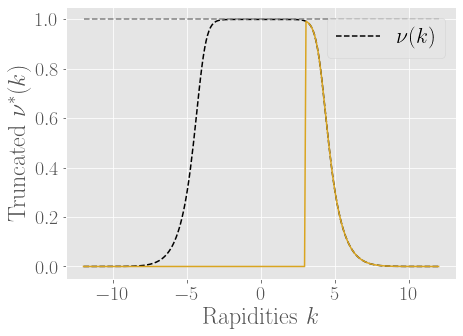 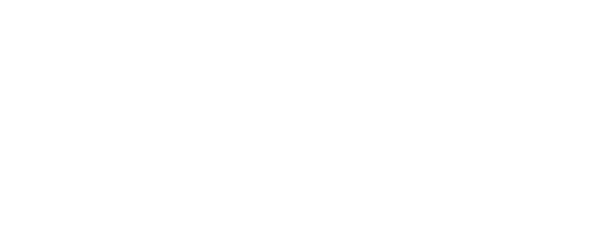 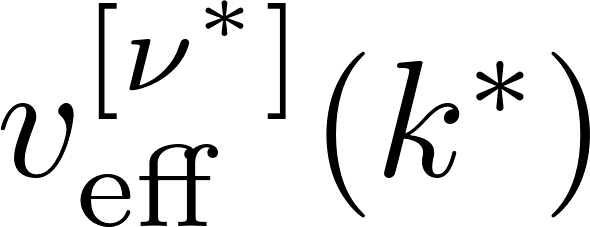 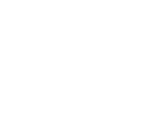 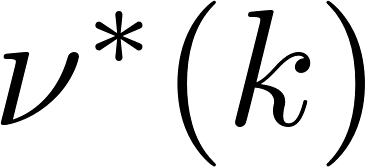 For each   ,                  doesn’t depend on time      The edge profile is a function of
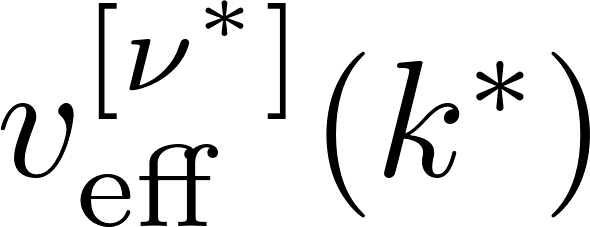 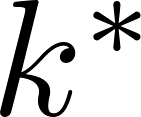 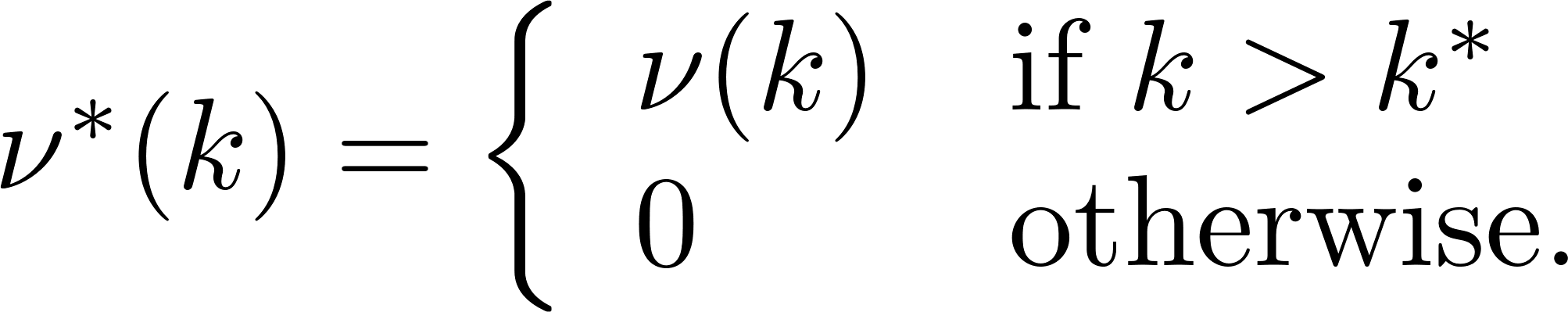 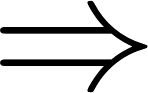 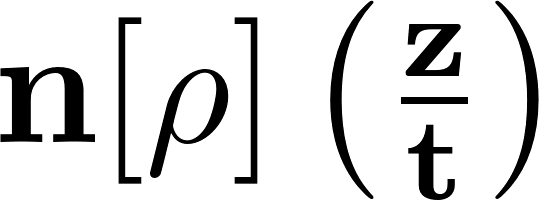 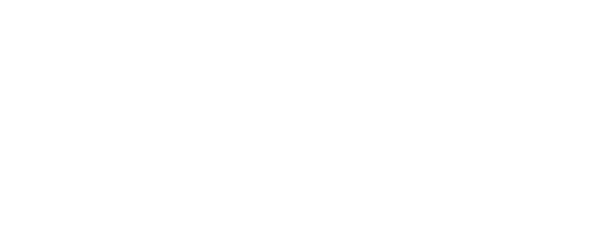 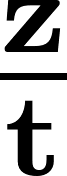 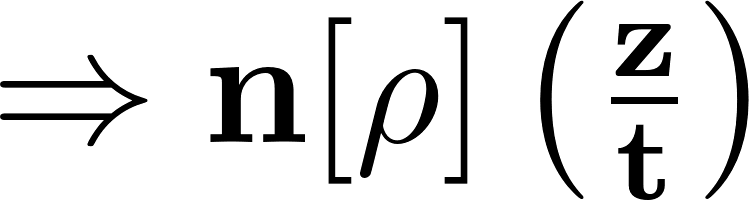 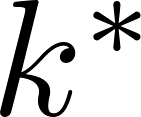 [Speaker Notes: Rendre cohérent les graphes entre eux !]
Domain Wall Dynamics reconstruction
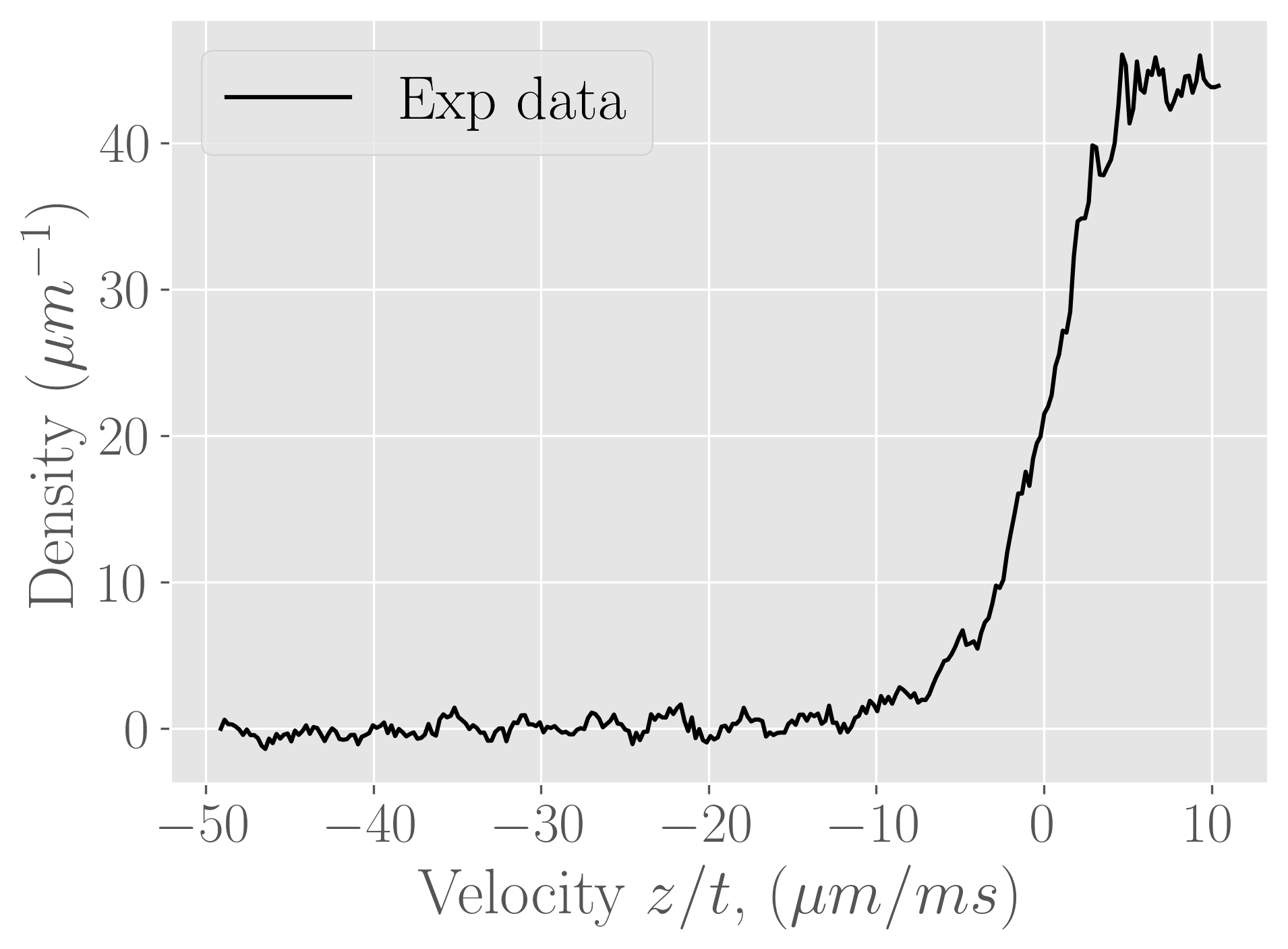 Reconstruction of the occupation factor directly with the density profile



Little by little, in a discretized space

With               ,                     and

                            ,
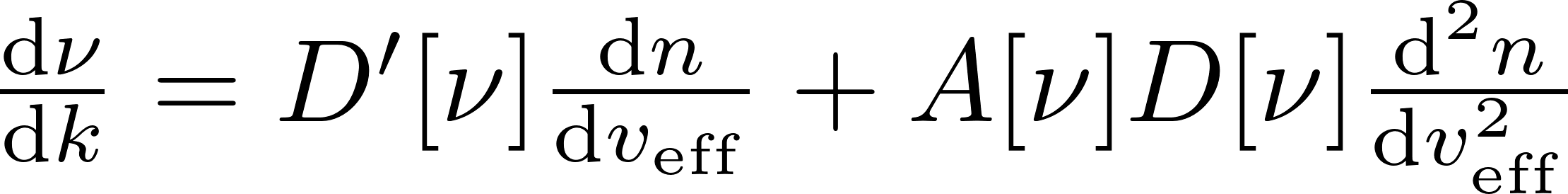 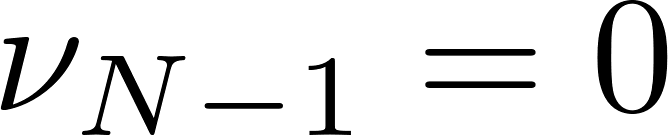 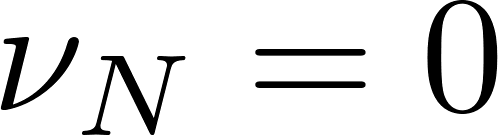 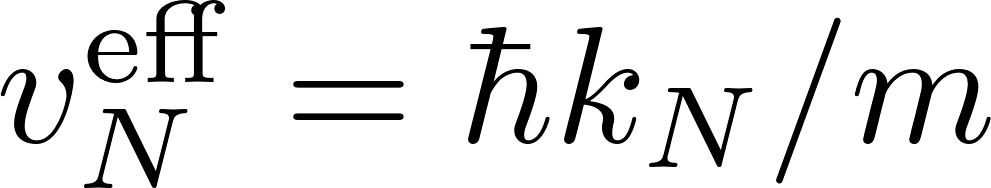 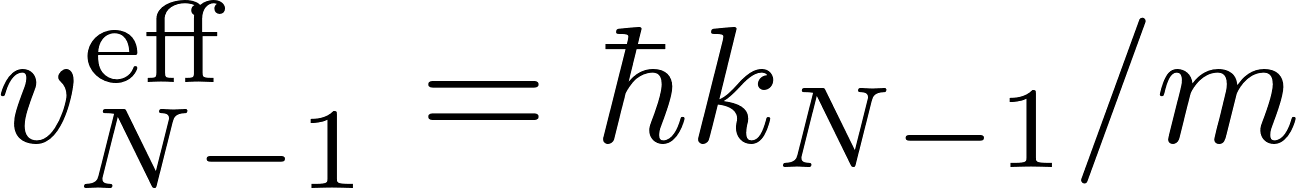 Dynamics of 1D expansion
Occupation factor                                 :
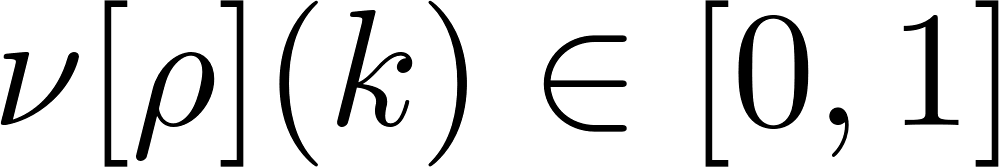 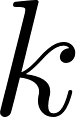 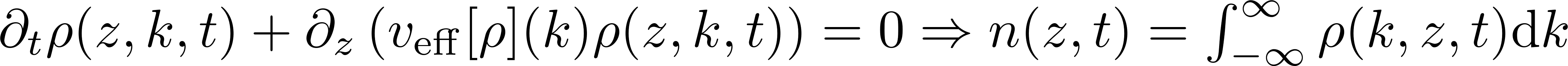 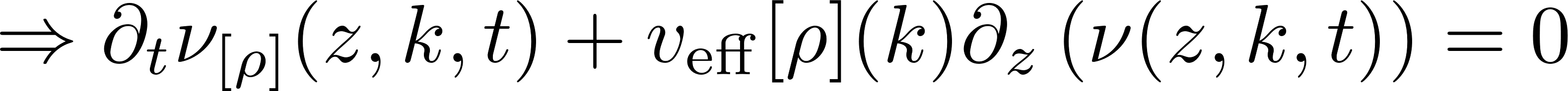 Conservation along a trajectory
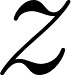 Occupation factor at            : there is no dependance on z.
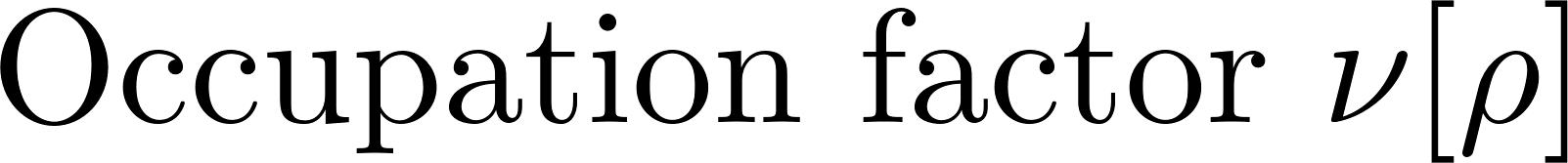 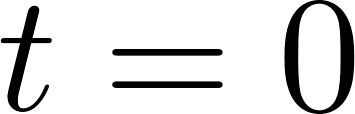 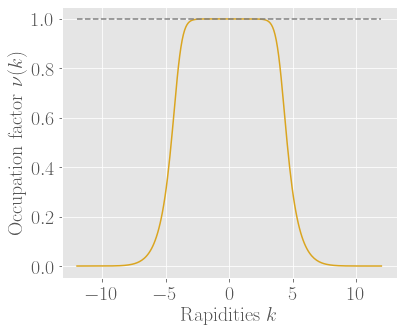 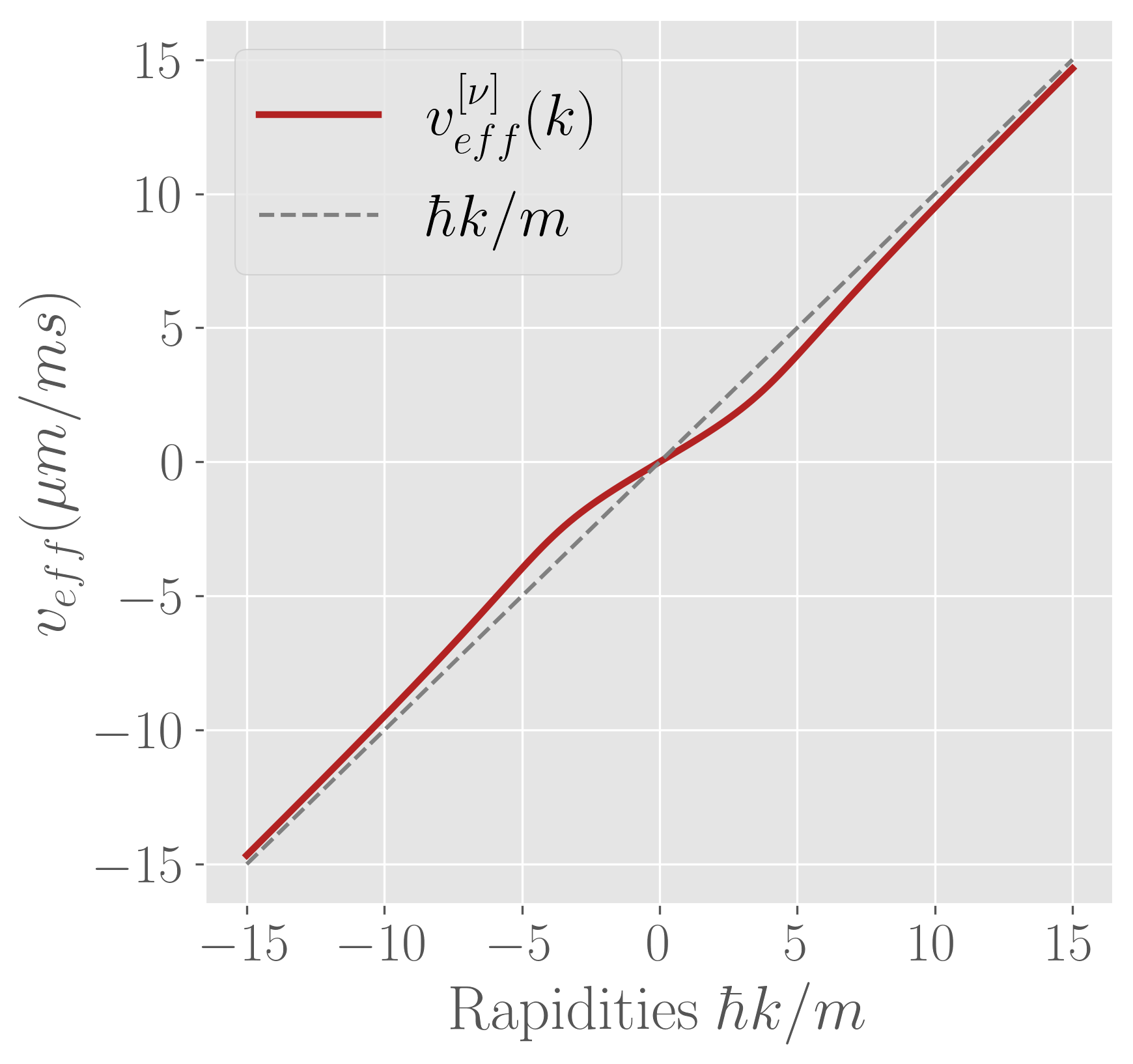 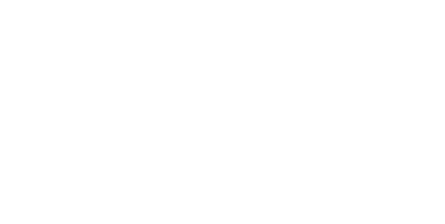 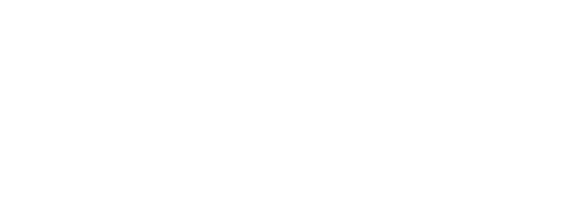 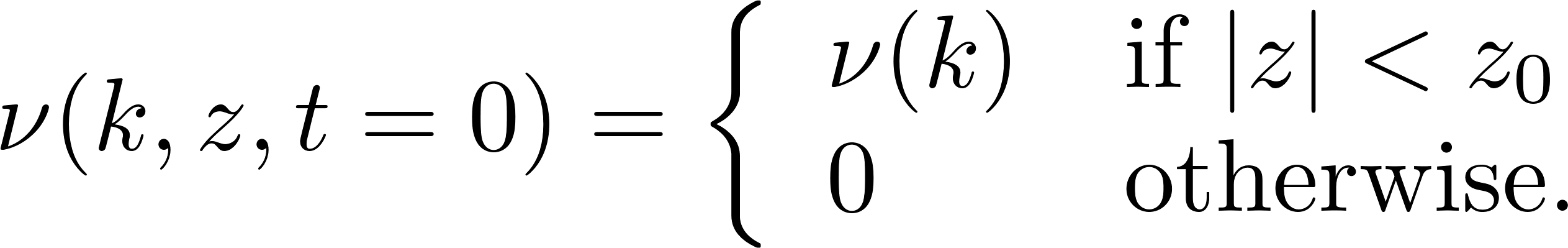 [Speaker Notes: Présenter la méthode pour regarder la dynamique d’un rectrangle]
Dynamics of 1D expansion
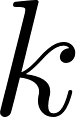 Occupation factor                                 :
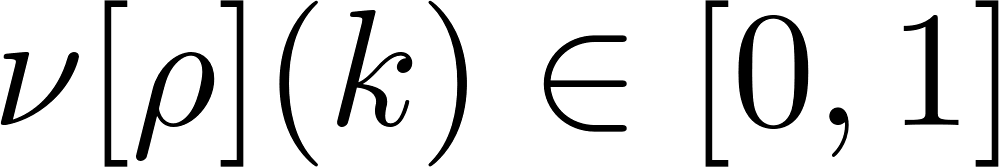 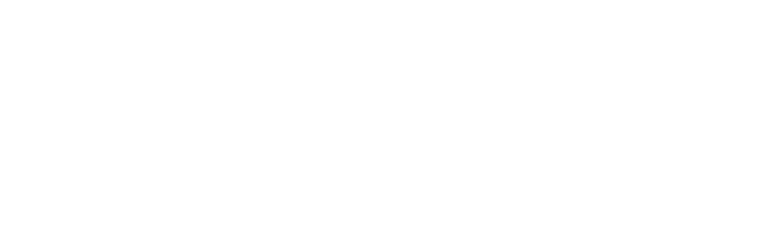 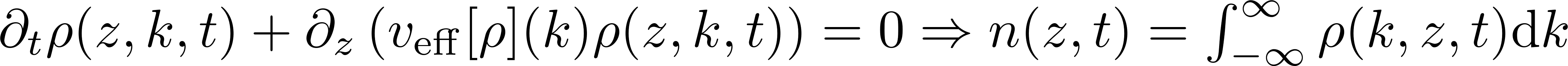 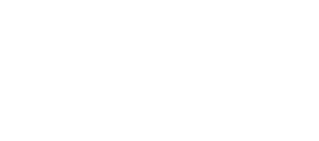 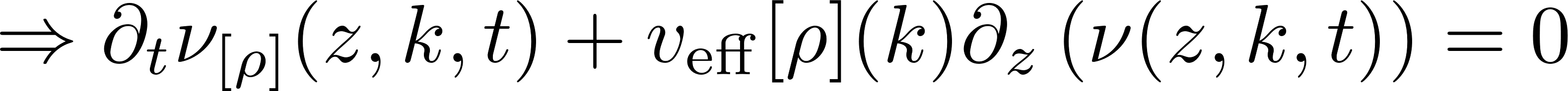 Conservation along a trajectory
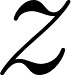 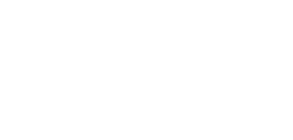 Occupation factor at            :
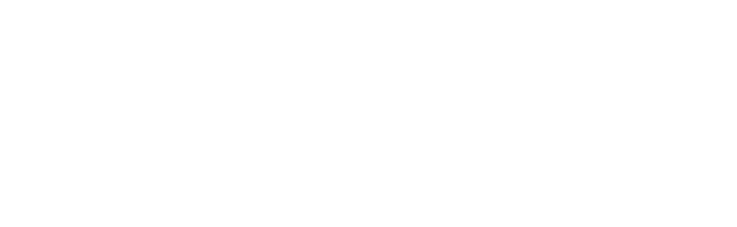 the edges dynamic are obtained
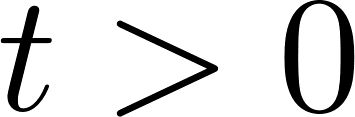 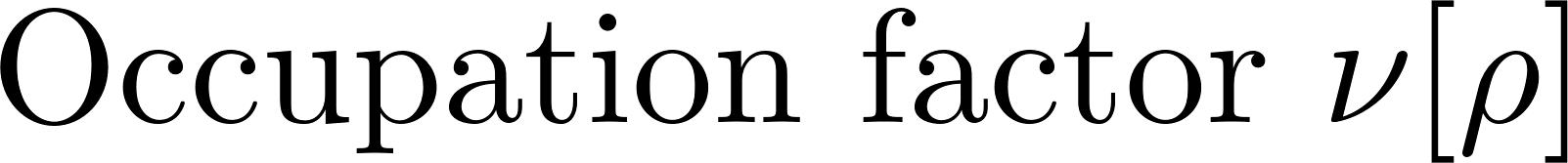 with the effective velocities
                where      is the initial occupation factor truncated between         and
        .
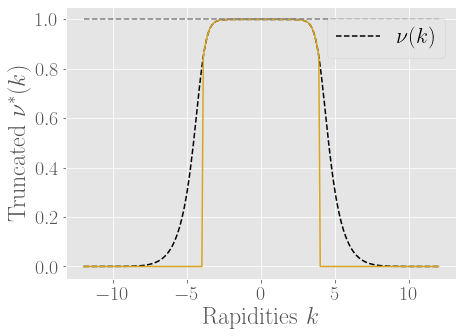 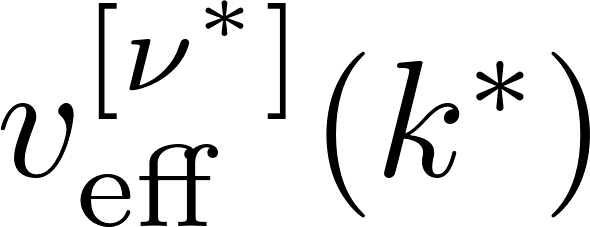 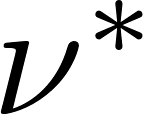 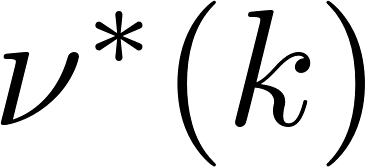 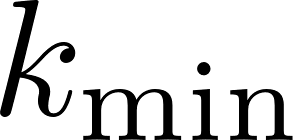 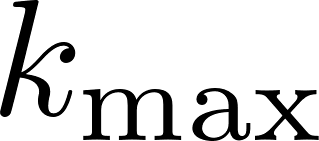 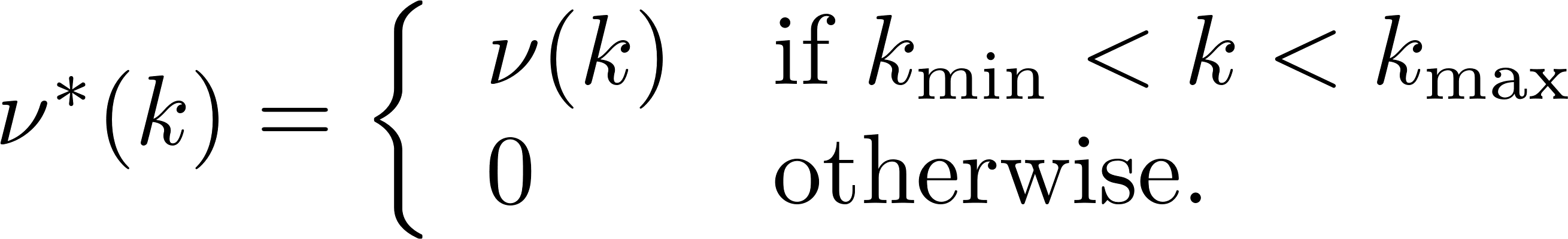 [Speaker Notes: Présenter la méthode pour regarder la dynamique d’un rectrangle]
Context
Rapidity distribution for a homogeneous gas
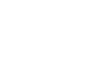 Lieb parameter:                 with    the  1D interaction parameter and    the density:

            : hardcore regime
          : 1D quasi-condensate (qBEC)
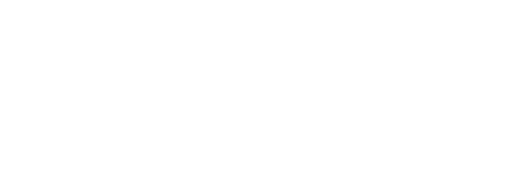 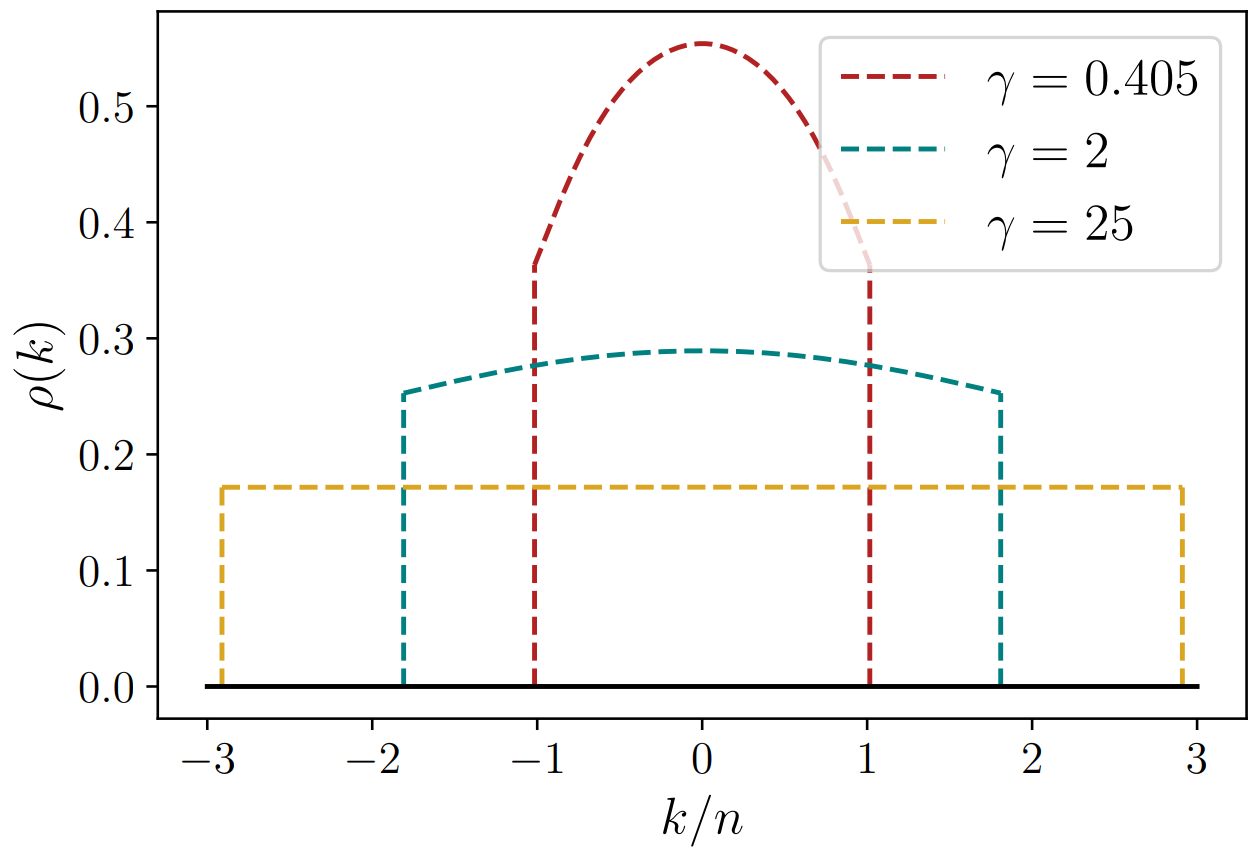 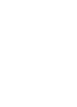 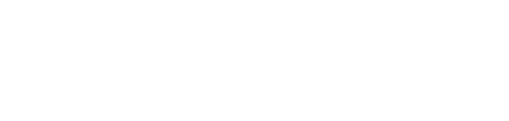 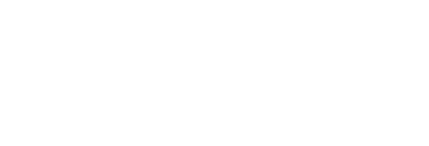 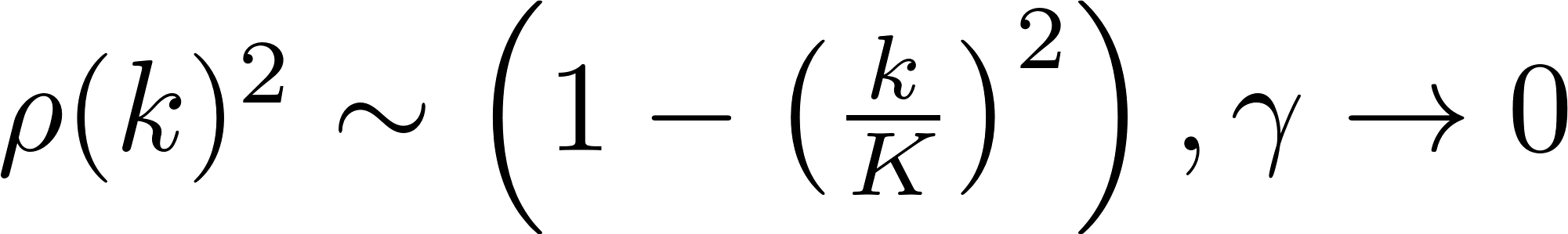 Objective : Measuring experimentally the rapidity distribution for a qBEC and recovering the half-circle distribution.
Half-circle equation
[Speaker Notes: Parler du cas homogène]
Context
Rapidity distribution for a homogeneous gas for             :
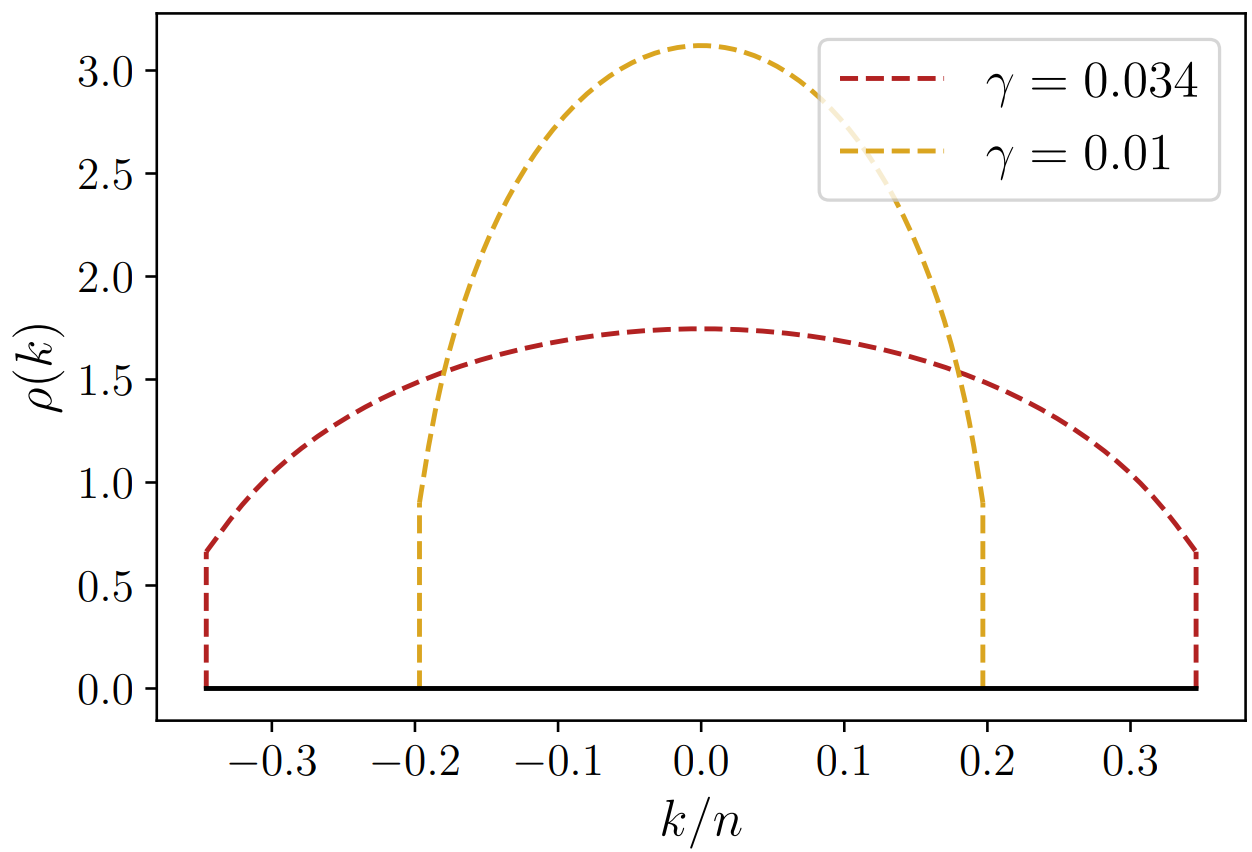 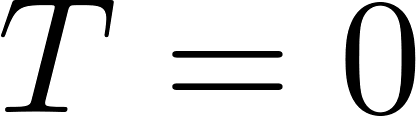 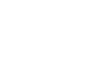 Lieb parameter:                 with    the  1D interaction parameter and    the density:

            : hardcore regime
          : 1D quasi-condensate (qBEC)








With                       .
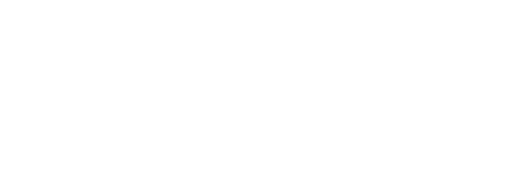 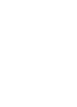 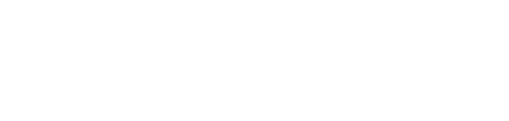 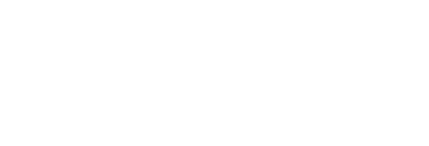 For            and             :
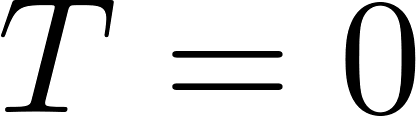 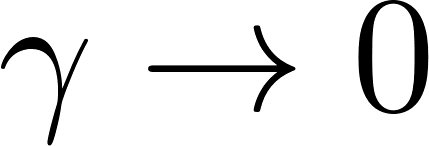 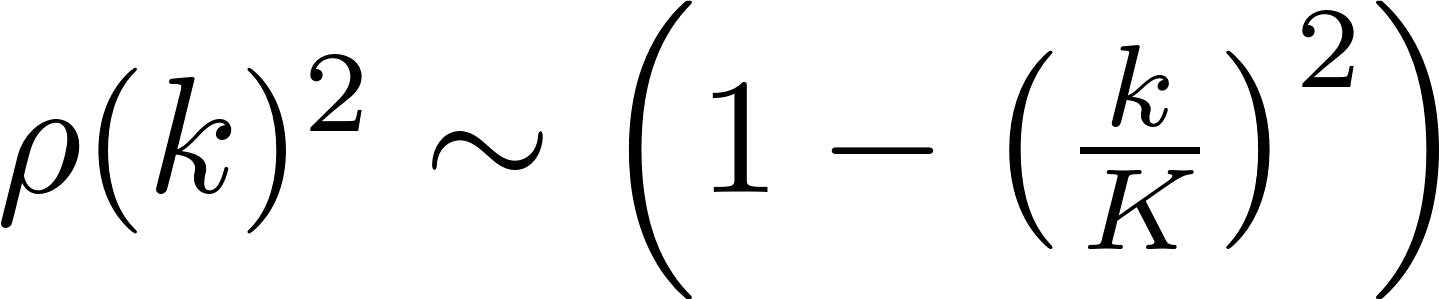 Half-circle equation
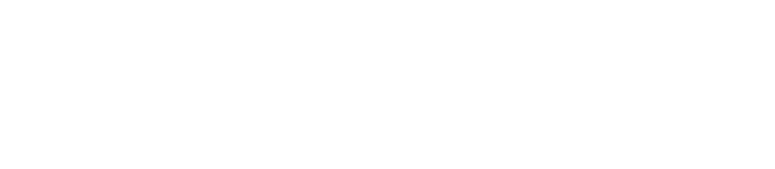 “ Exact analysis pf an interacting Bose Gas ”, Lieb & Liniger, 1963
[Speaker Notes: Peut être en deux diapos pour anomations]
1D expansion
Rescaled profile denstity: 

We look at the profile densities after 40 ms of expansion
Profiles rescaled with the time
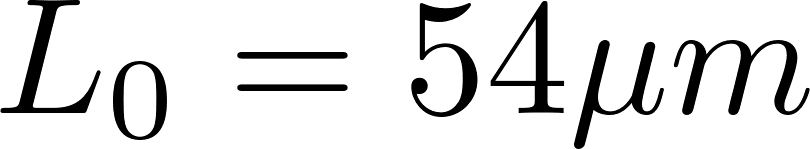 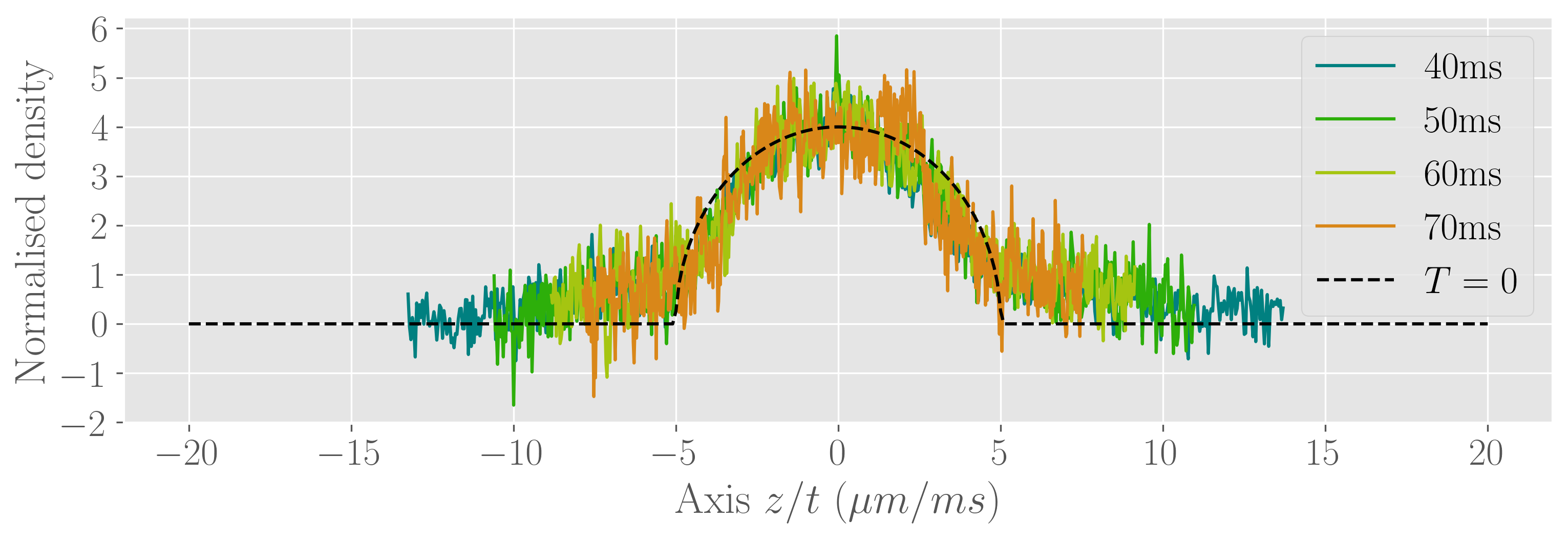 Half circle distribution expected for the ground state
An asymptotic regime seems to be reached, it corresponds to the rapidities distribution
[Speaker Notes: Refaire avec le bon demi cercle]
1D expansion
For different initial sizes: 

-                     is constant                      

Asymptotic regime seems to be reached

The rapidities distribution obtained for                      is in agreement with the other initial sizes
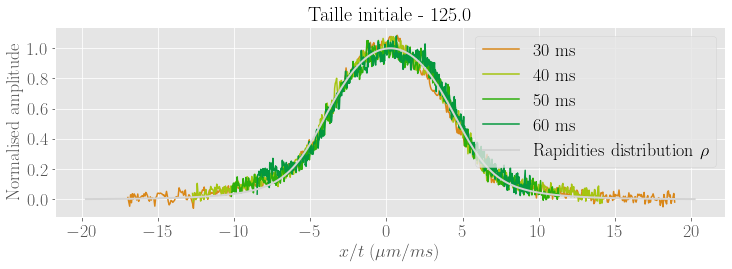 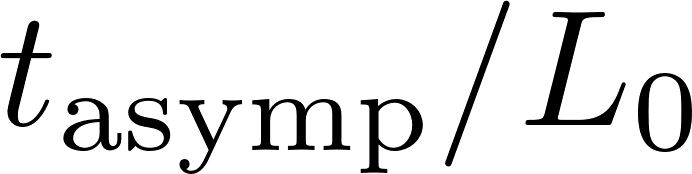 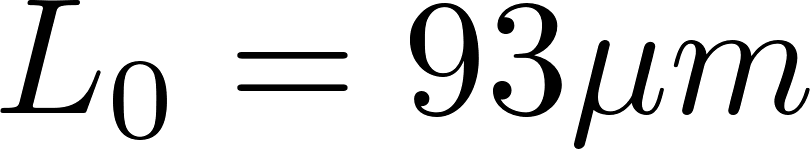 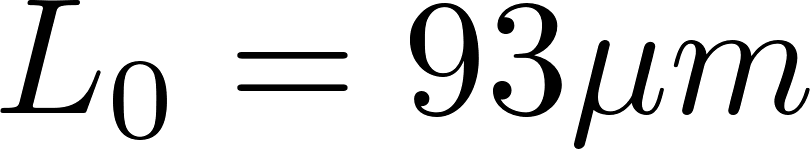 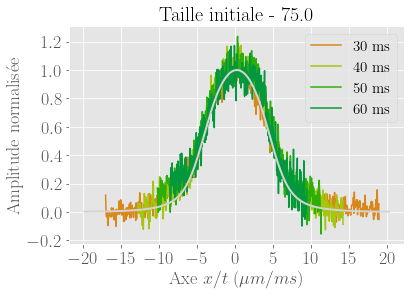 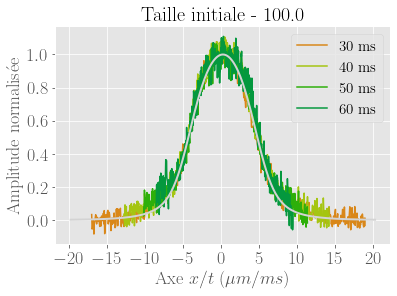 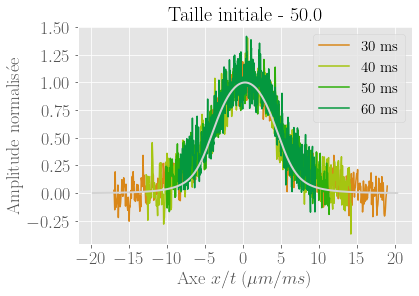 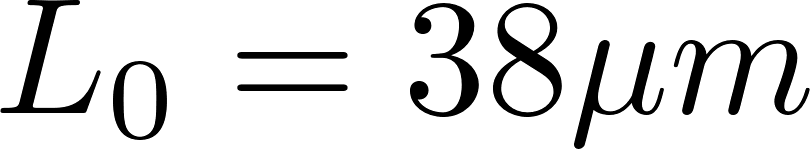 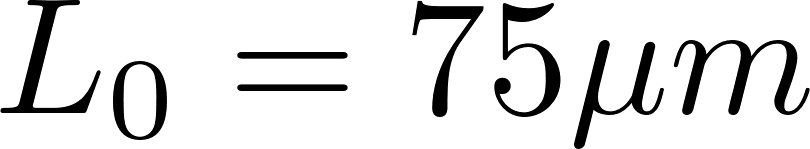 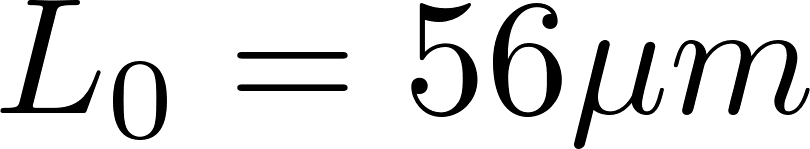 1D expansion
Approximation : the gas is thermic
Density profile of the cloud in the harmonic trap before the selection :
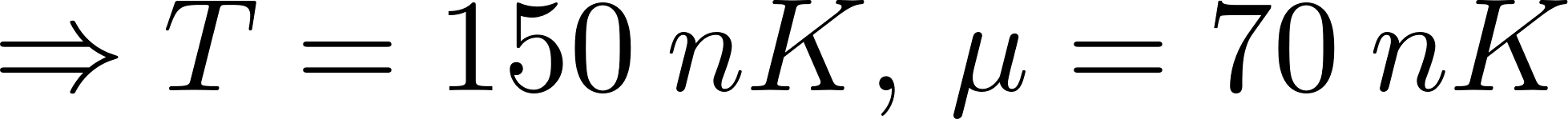 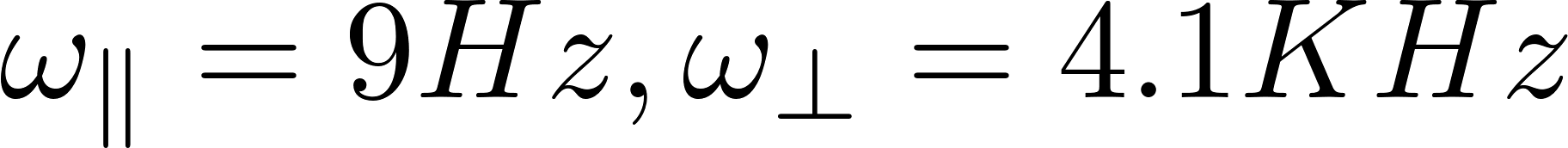 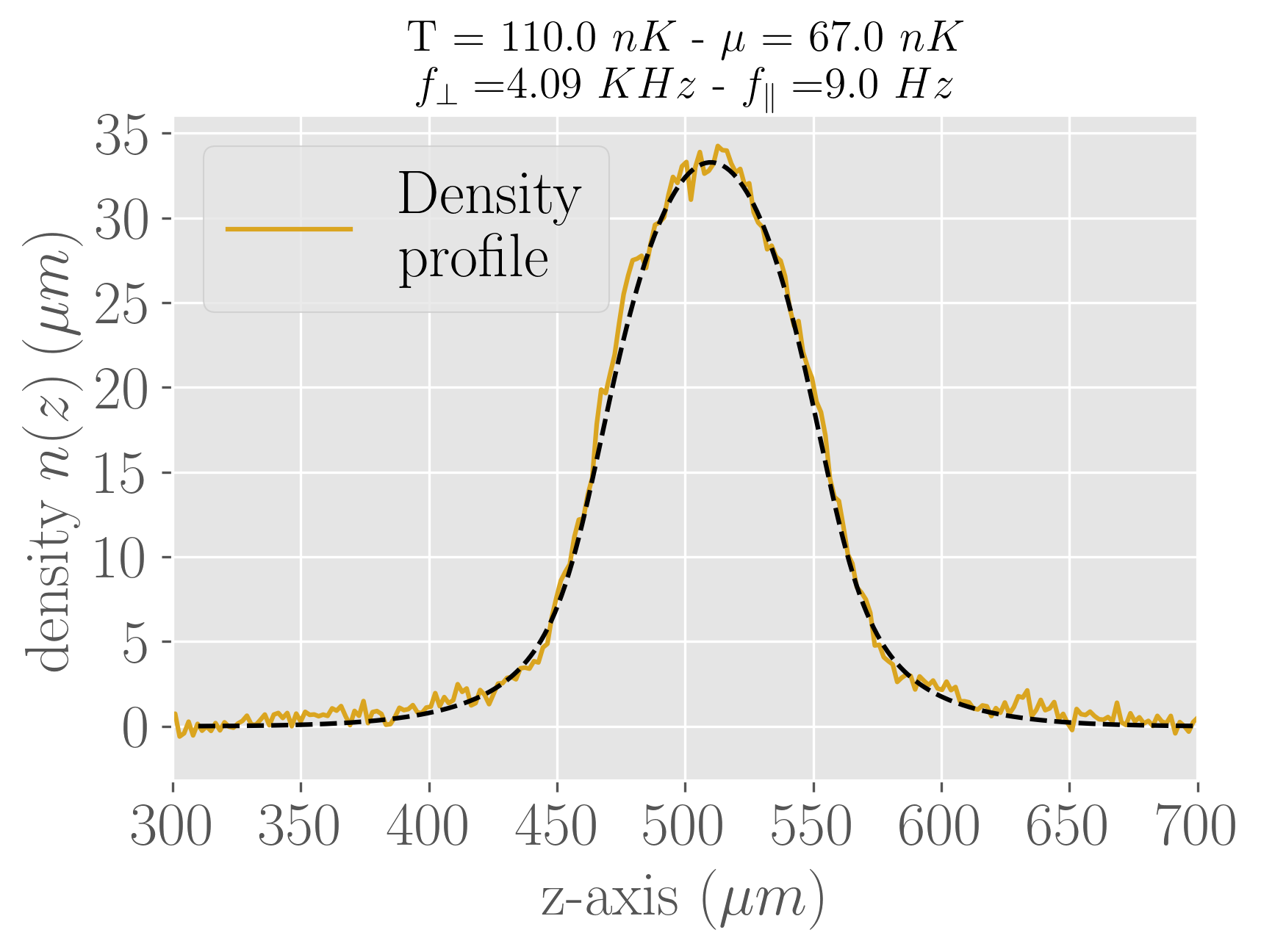 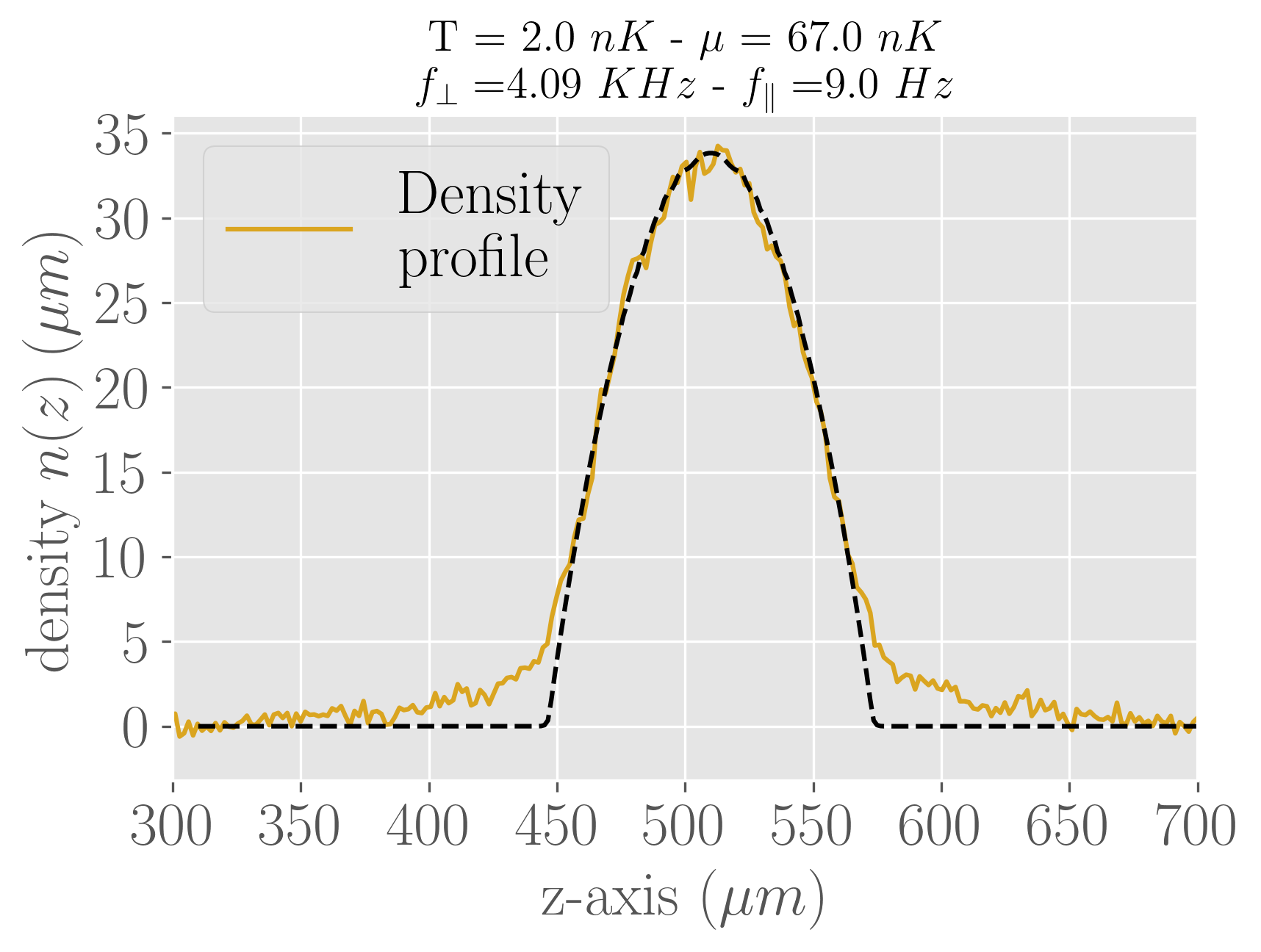 Expected profile for
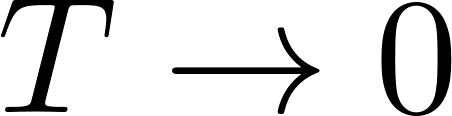 [Speaker Notes: Regarder en zoom la distribution]
Preparing initial conditions
The two protocols concern homogeneous bose gas ! Initially, the gas is in a quadratic / quartic trap.

Implementation of a selection spatial tool

Use of the radiation pressure
Implementation of a DMD to shape the beam.
Domain Wall Dynamics
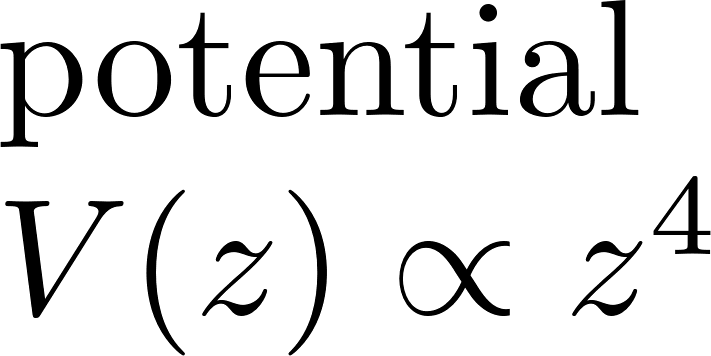 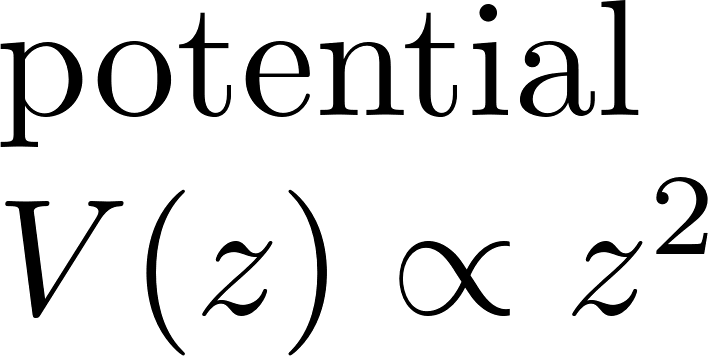 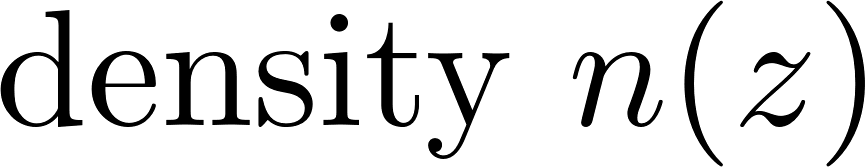 1D homogeneous expansion
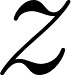 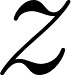 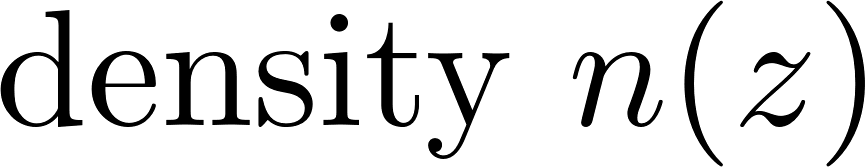 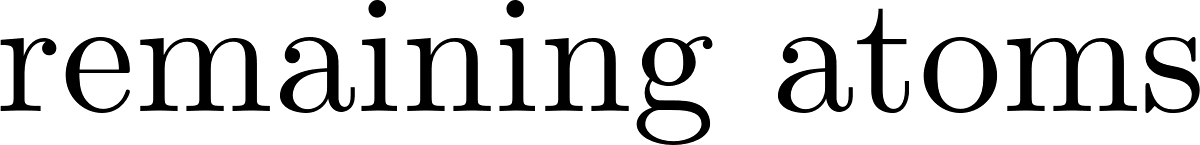 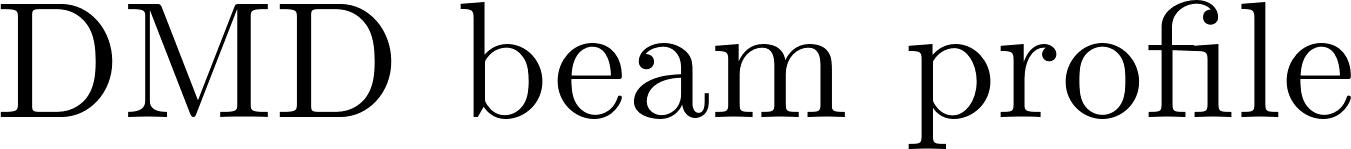 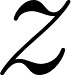 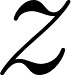 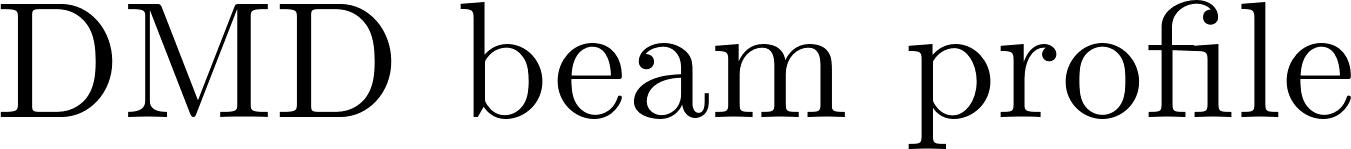 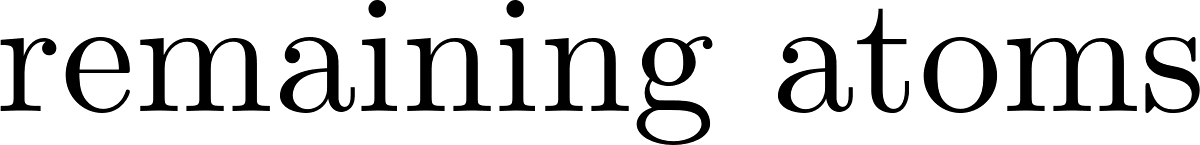 Context
1
Homogeneous 1D Bose gas with contact repulsive interactions :
 
Lieb Liniger Hamiltonian :
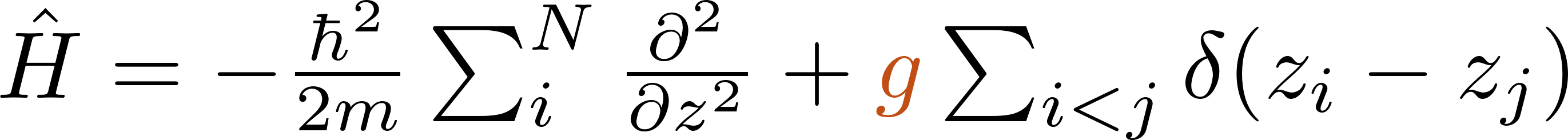 Kinetic part
Interaction term
Integrable system: the eigenstates are known
[Speaker Notes: Dire que bcp de recherches niveaux scientifiques
+ exemples comme GHD
Citation

Dire que c’est une physique différentes des systèmes chaotiques.]
Context
2
Integrable system: the eigenstates of     are the Bethe Anzatz states                          labelled by N numbers                          called the rapidities.
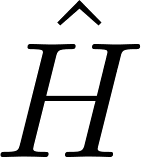 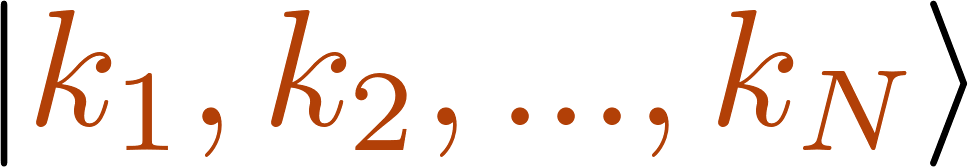 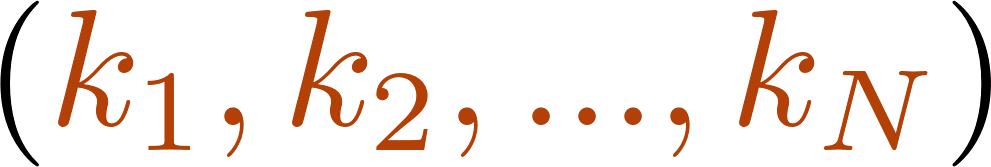 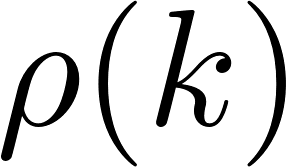 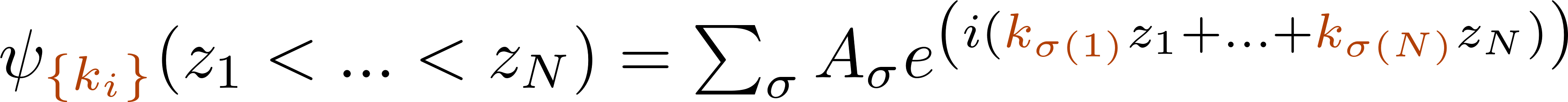 Wavefunction :
Prefactor
Sum over the permutations
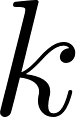 Rapidities distribution         :                  is the number of rapidities in the                  range. 

                  is conserved during the out-of-equilibrium dynamics of the system
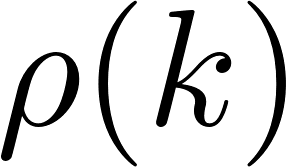 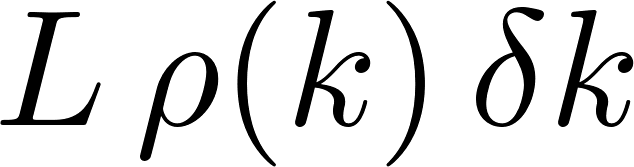 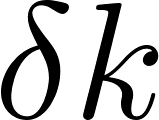 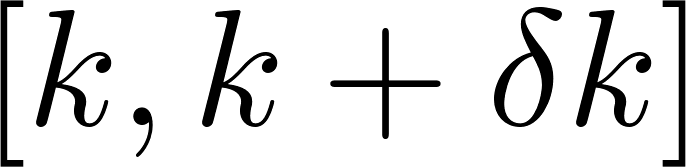 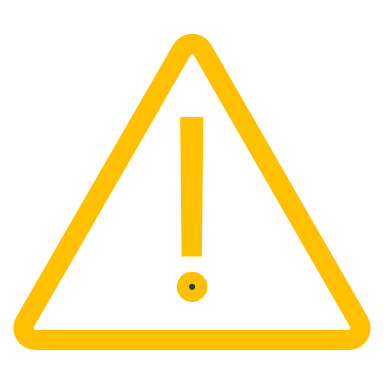 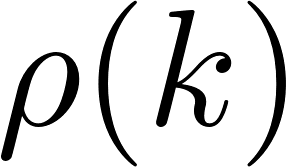 The relaxed state is described by the rapidities distribution        !
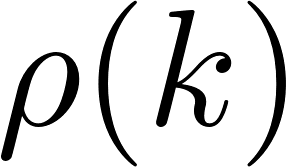 Domain Wall Dynamics protocol
Domain Wall Dynamics : edge deformation dynamics of an initially homogeneous, semi-infinite gas
GHD theory was developed to solve the problem of Domain Wall Dynamics.
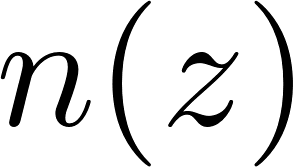 Generalised HydroDynamics Equation :
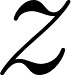 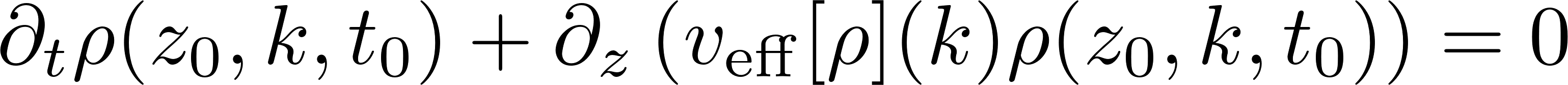 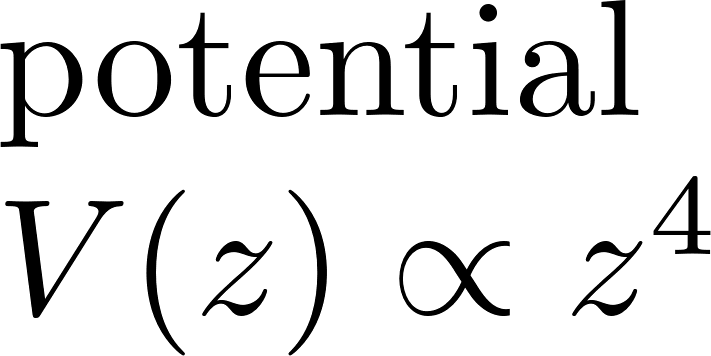 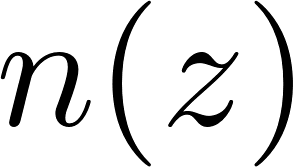 Experimentally : The atoms are trapped in a quartic potential so that the quasi-homogeneous zone is large enough.
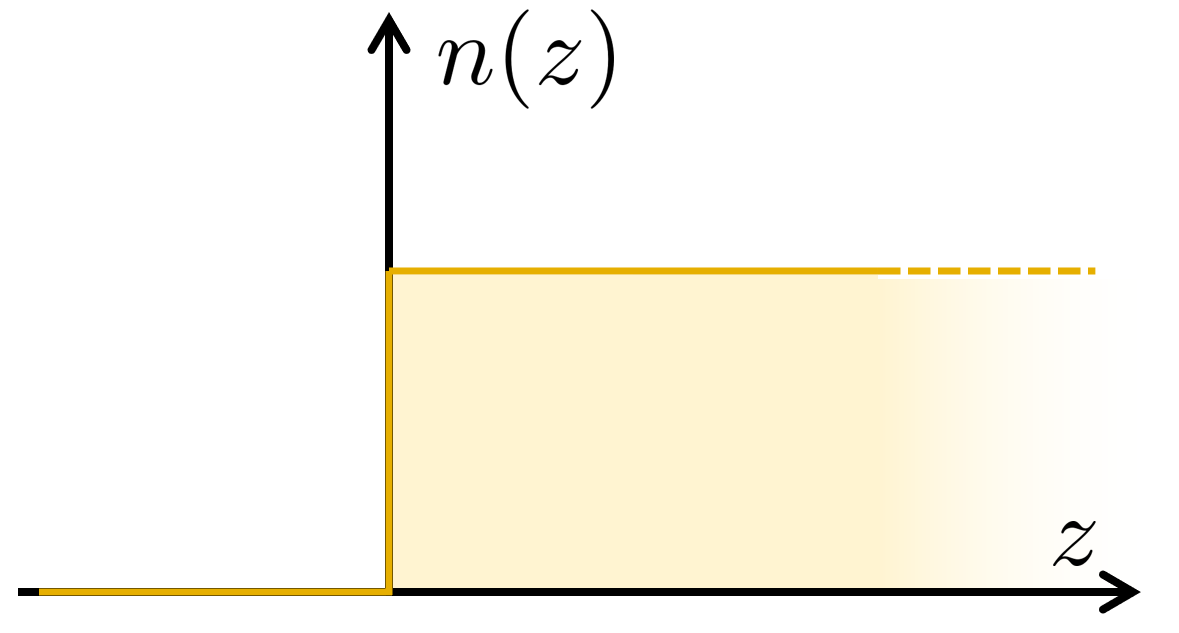 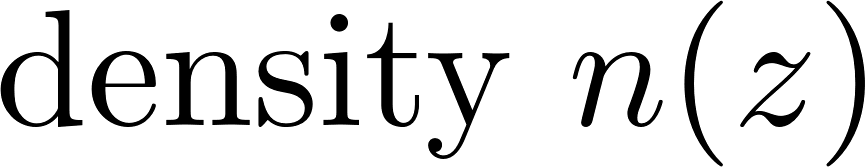 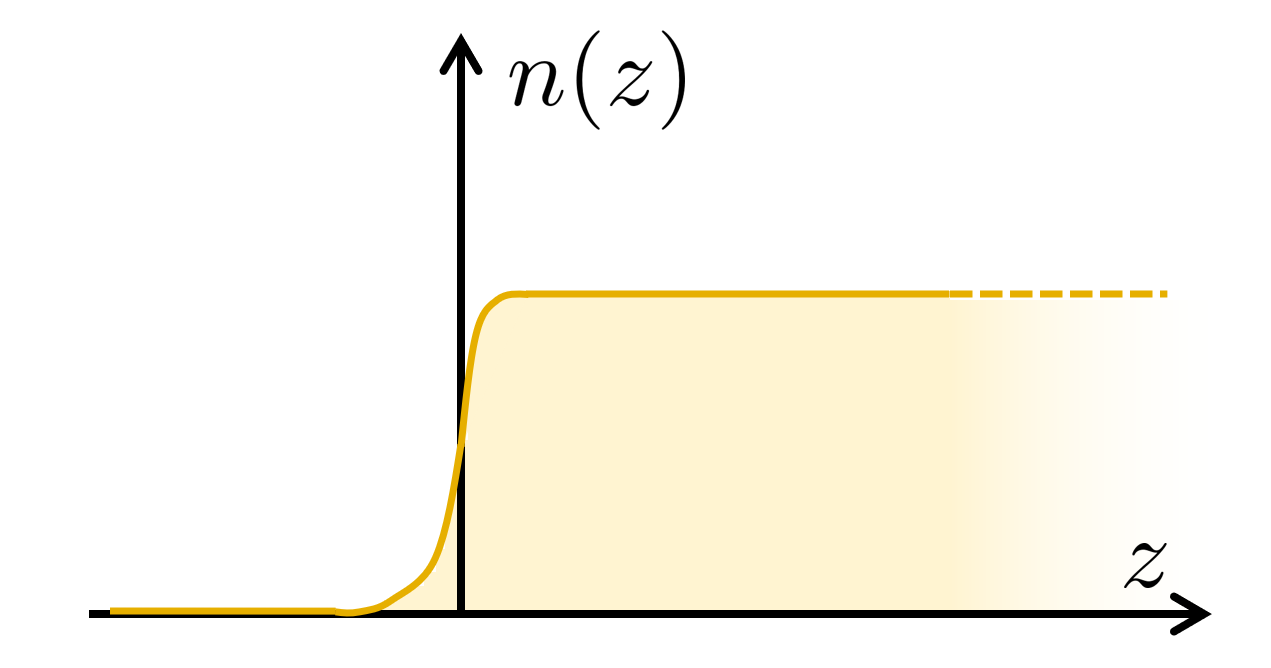 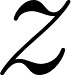 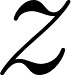 The edge profile is a function of
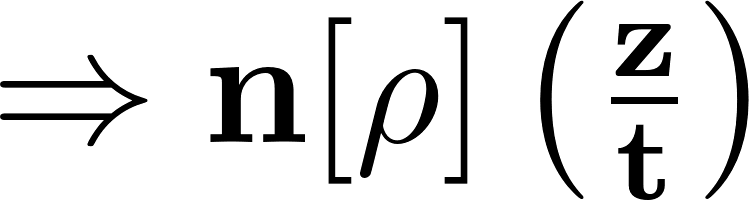 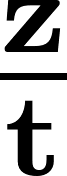 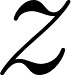 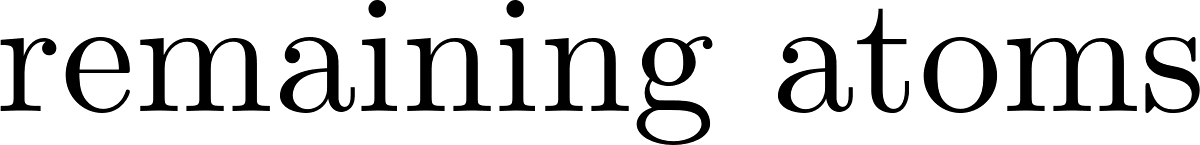 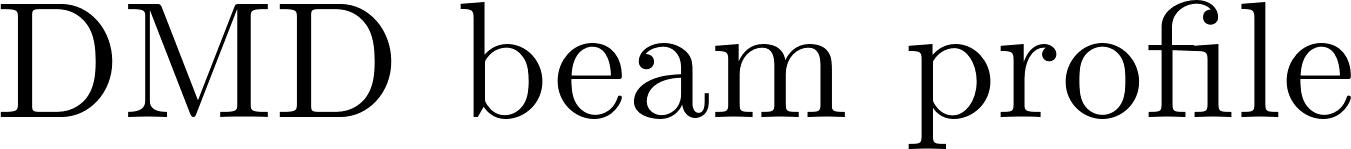 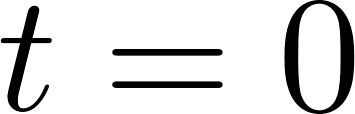 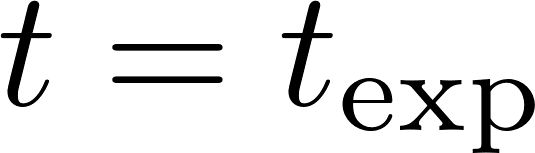 [Speaker Notes: Rendre cohérent les graphes entre eux !]
1D expansion
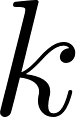 Occupation factor                                 :
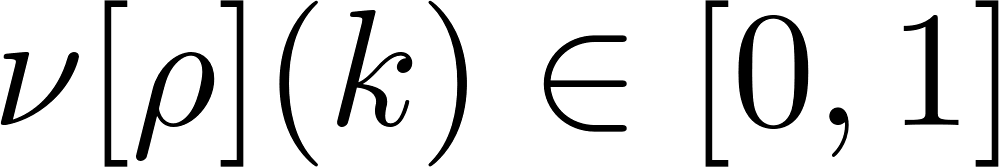 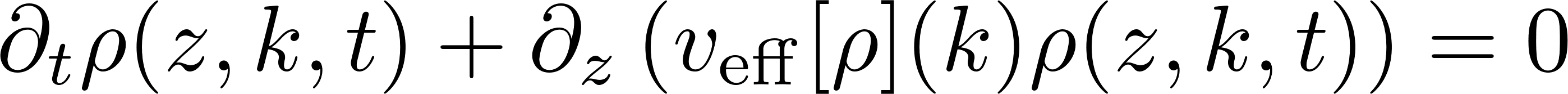 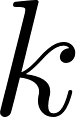 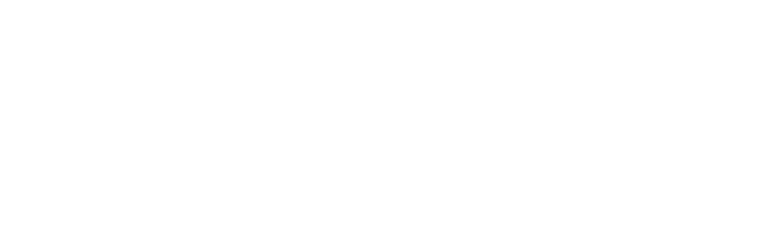 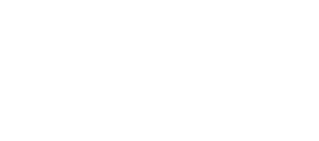 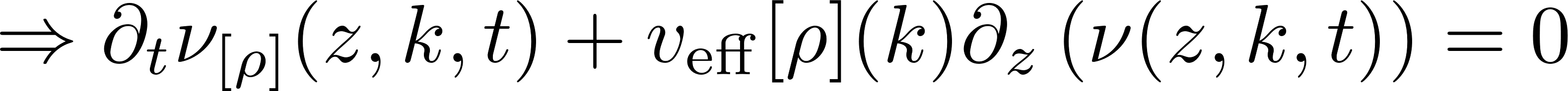 Conservation along a trajectory
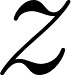 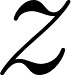 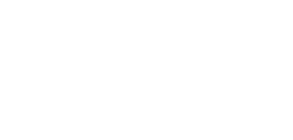 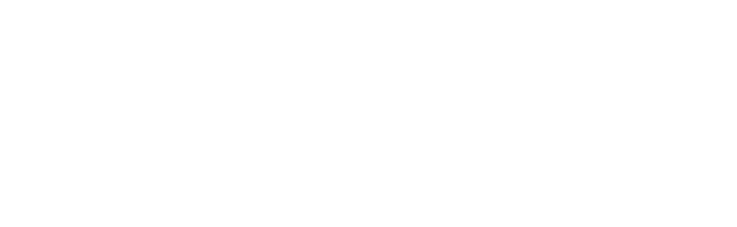 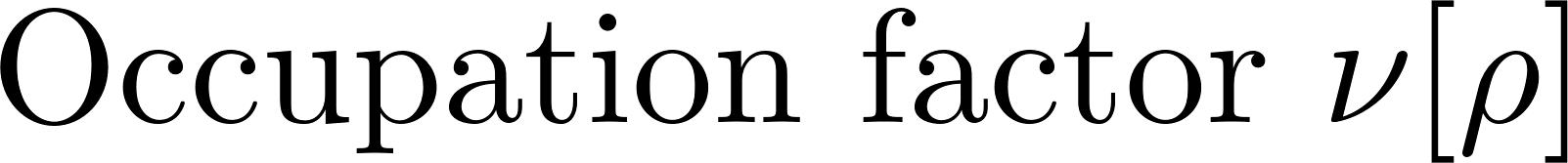 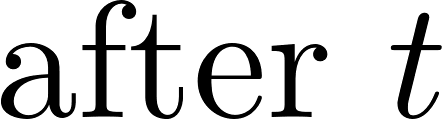 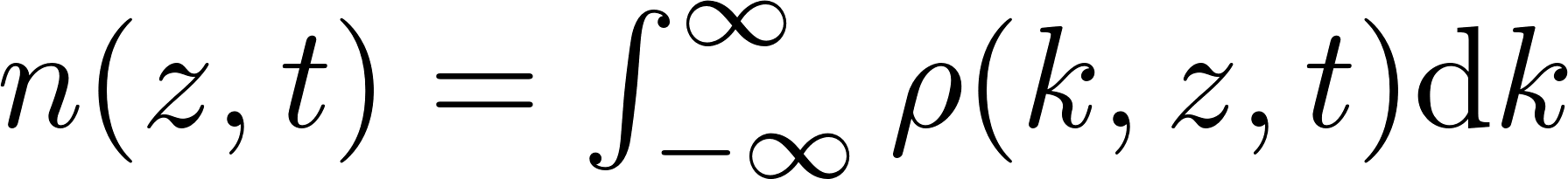 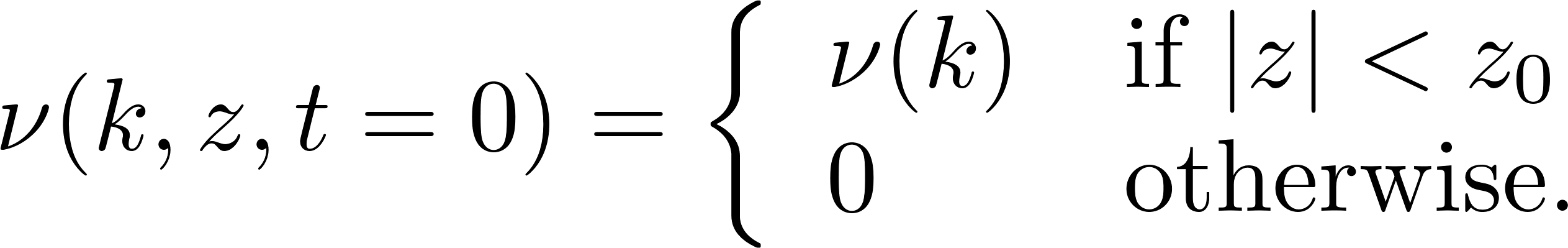 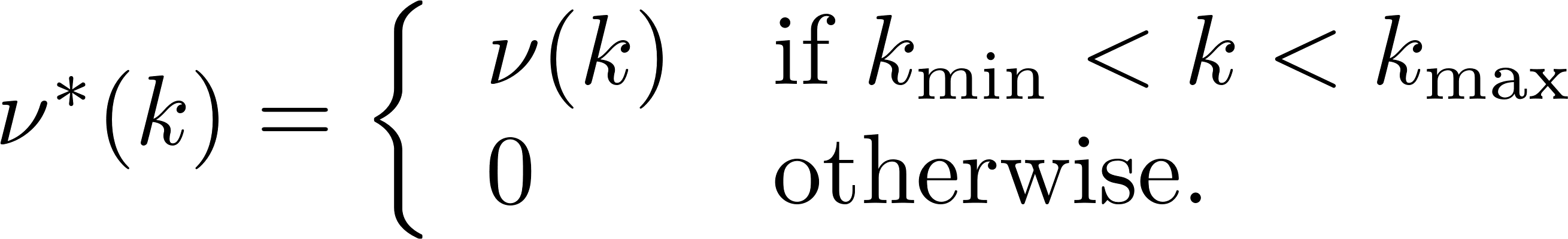 [Speaker Notes: Présenter la méthode pour regarder la dynamique d’un rectrangle]
Obtaining a 1D Bose gaz
How to reach the 1D regime?
How do we produce a 1D Bose gas ?
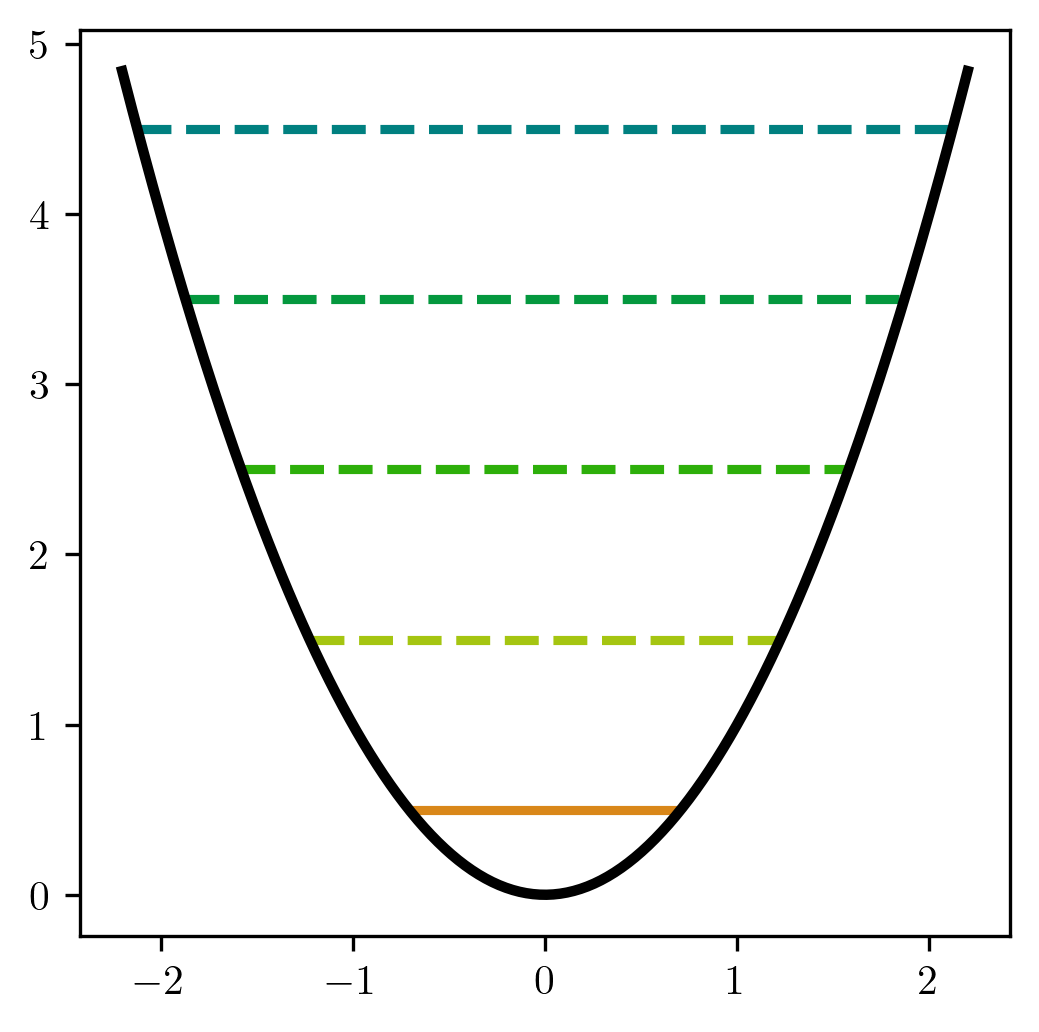 3D harmonic oscillator:
- longitudinal trapping
- transverse trapping
Energy
Atoms used : Rubidium 87 in the                          atomic state.


Atoms are trapped by a magnetic field created with wires deposited on a chip.
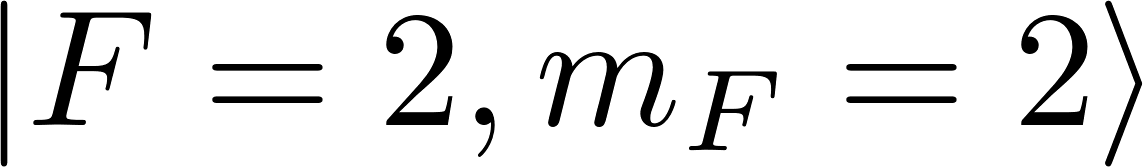 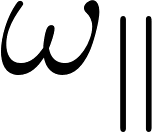 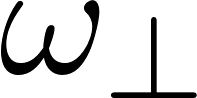 Excited states
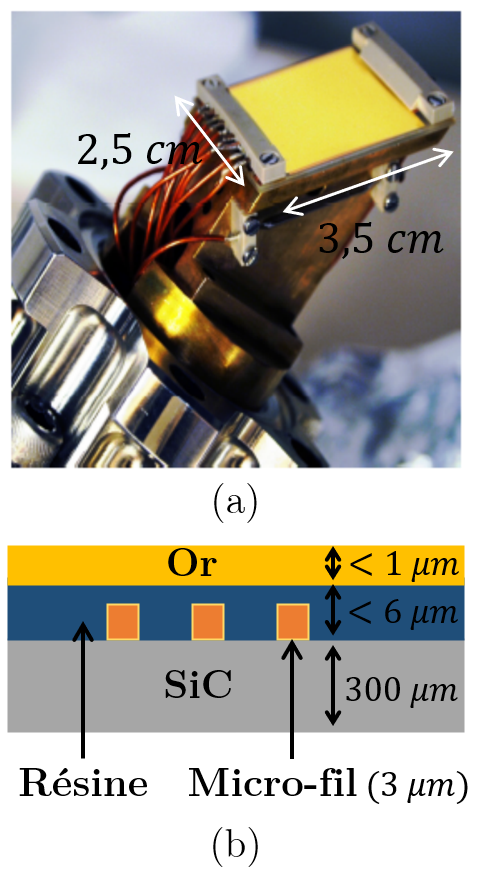 Potential felt by the atoms under a      magnetic field :
Ground state
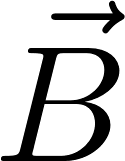 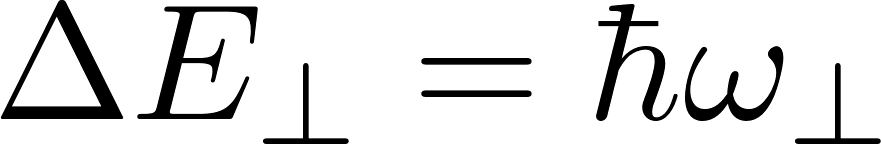 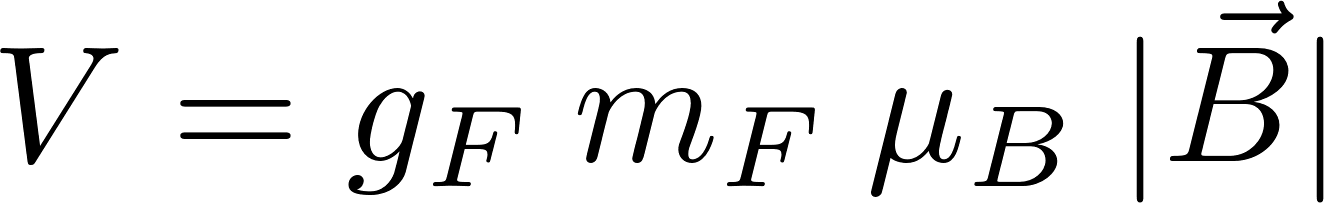 Bohr Magneton
If                        ,       , the gas is frozen in the transverse direction !
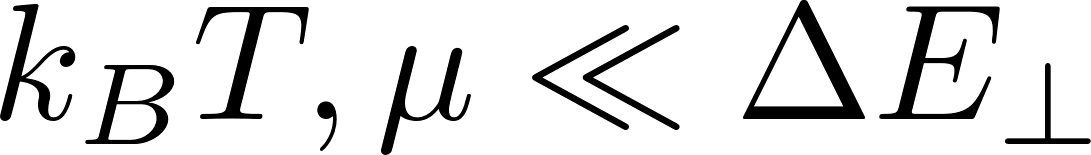 Landé factor
The atom chip
Preparing initial conditions
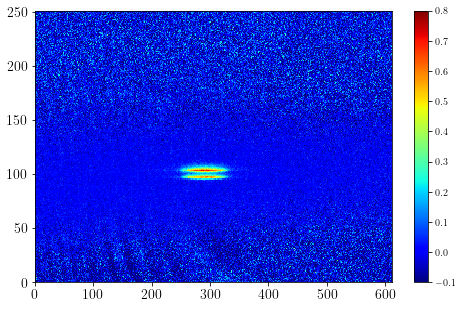 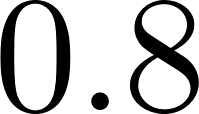 Atom chip experiment: the atoms magnetically trapped thanks to micro-wires deposited on a chip.
1D quasi-BEC
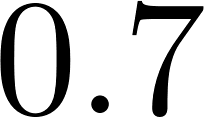 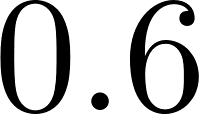 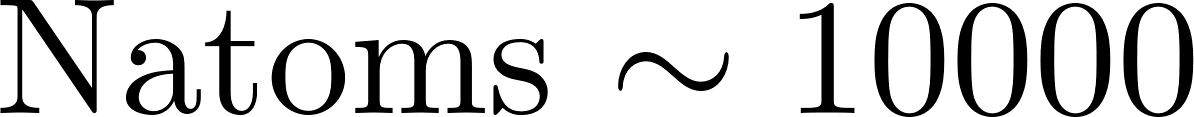 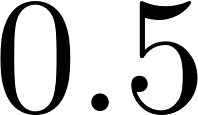 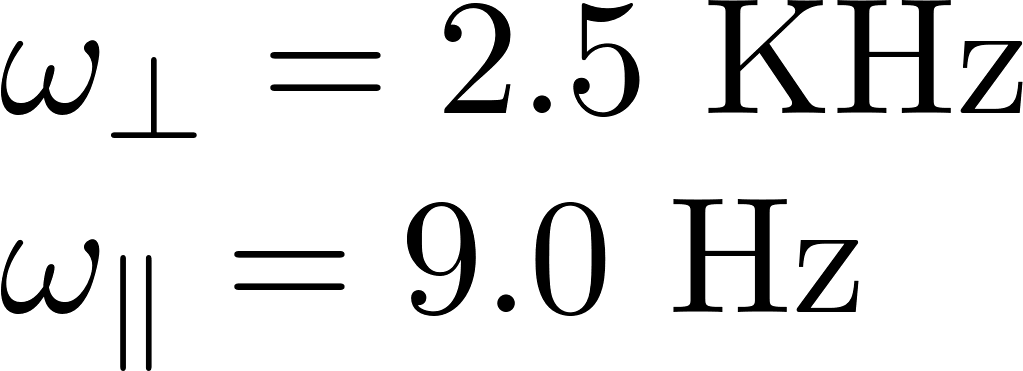 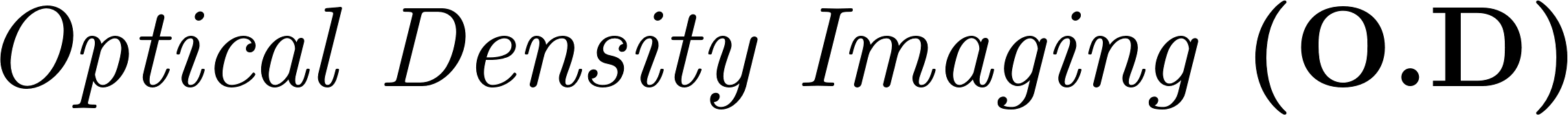 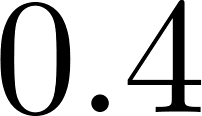 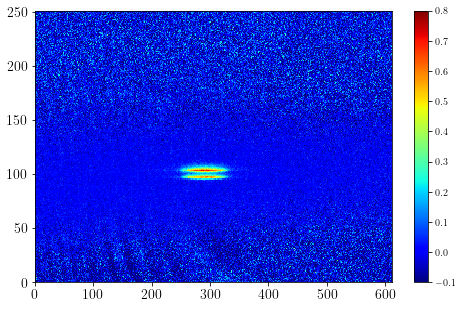 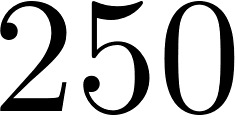 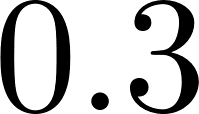 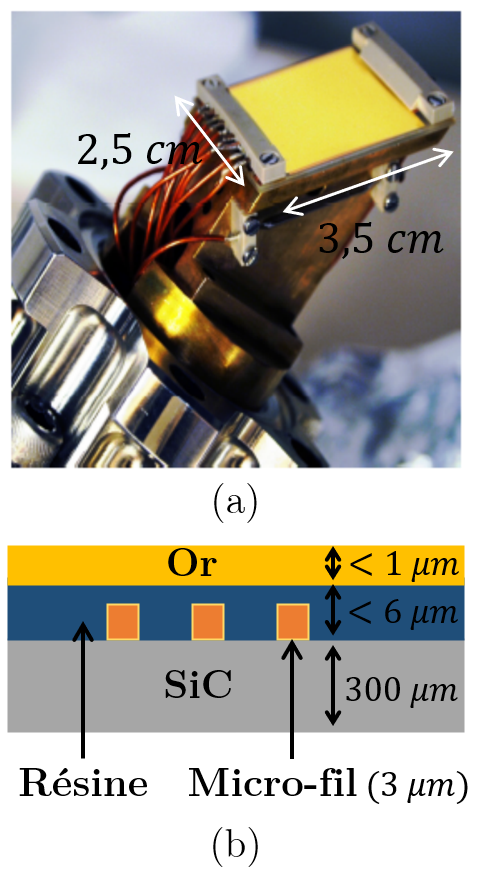 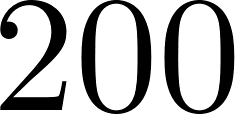 Longitudinnaly trapping :



In the experiment, we are working with harmoninc and quartic potential.
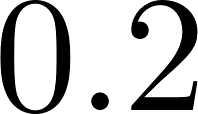 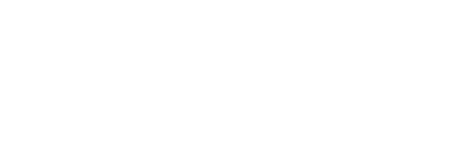 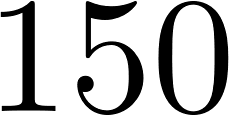 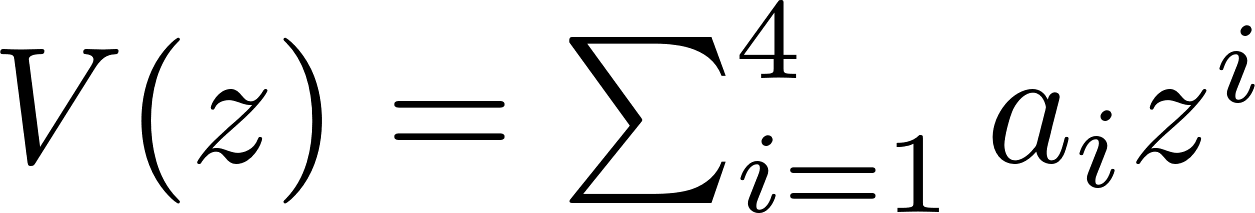 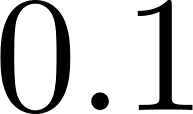 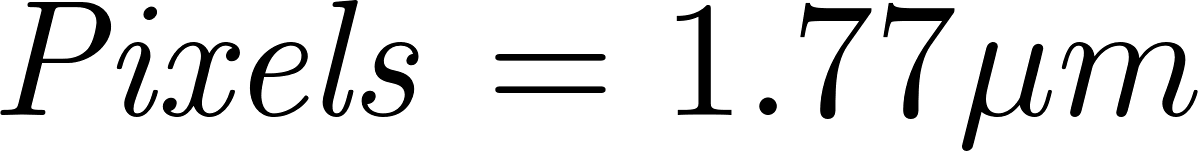 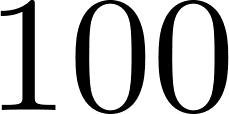 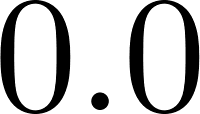 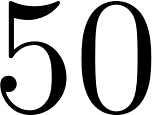 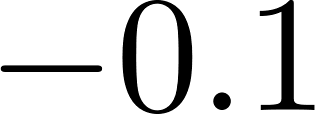 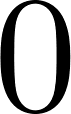 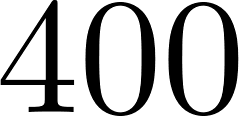 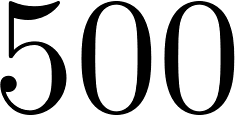 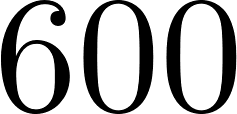 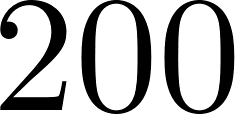 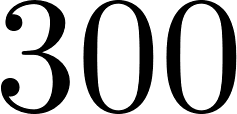 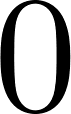 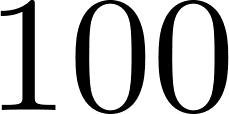 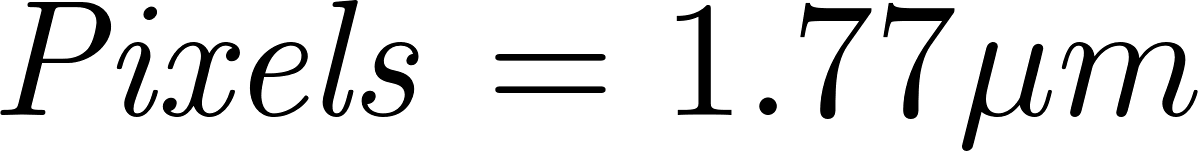 Obtaining a 1D Bose gaz
5
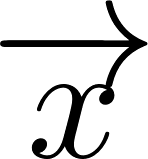 The three wires : producing a quadrupole with a zero magnetic field above the central wire: transverse confinement

The ‘D’ and ‘d’ wires : creating a longitudinal confinement.
the ‘D’ wires
the ‘d’ wires
3 wires
Atom chip
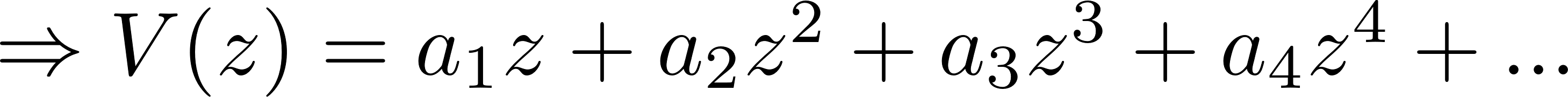 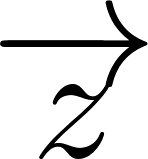 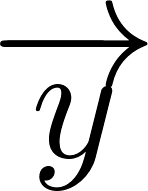 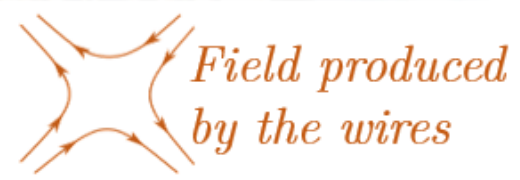 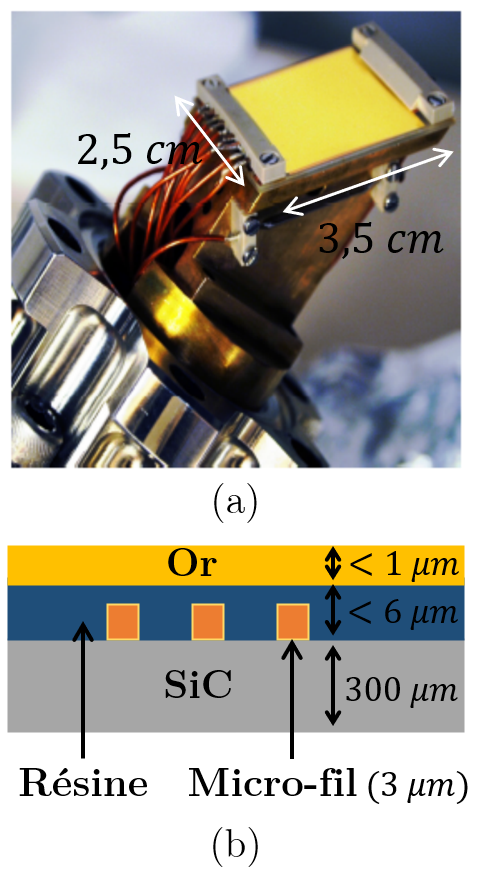 Independent control of the longitudinal coupling and the transverse one

                              
Typical longitudinal quadratic potential :
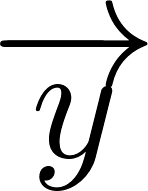 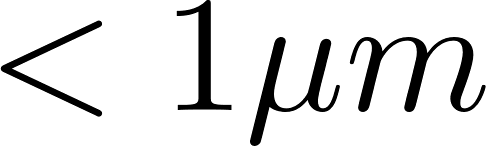 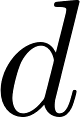 Au
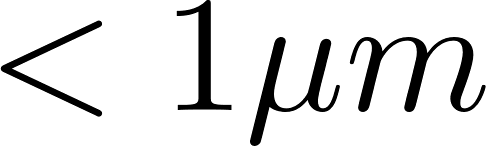 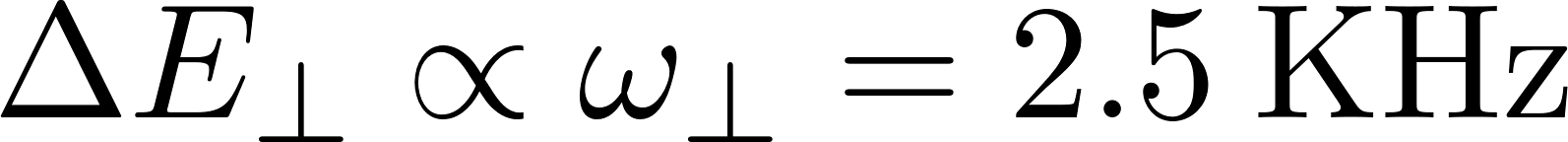 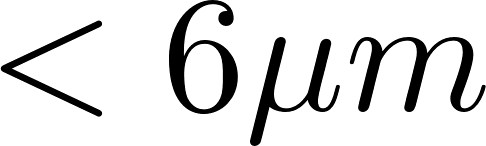 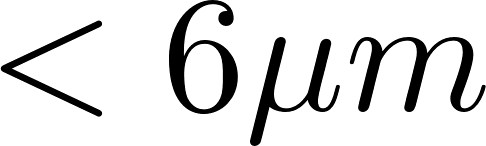 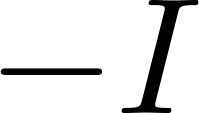 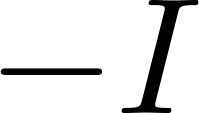 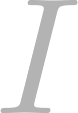 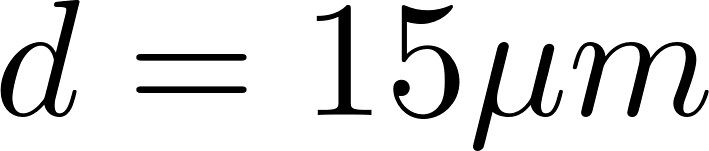 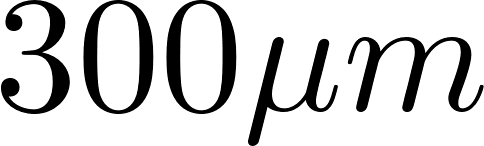 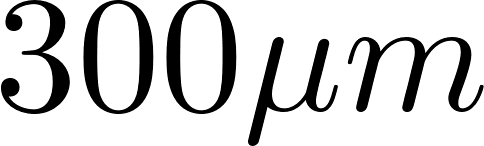 SiC
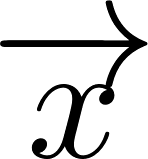 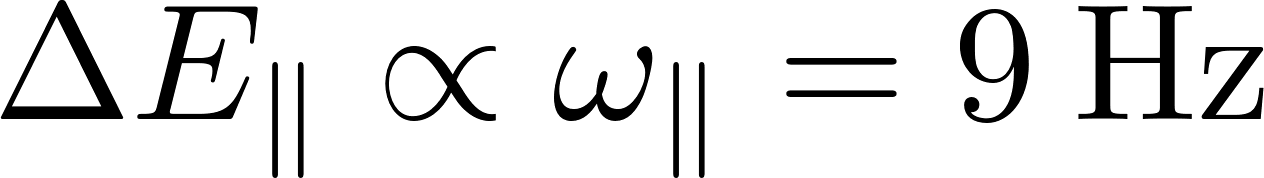 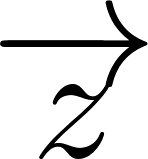 Extracting rapidities distribution
Yang-Yang entropy:




Construction of conserved quantities: 


                                                                               …
Yang, Yang (1969)
The moments of the rapidities distribution are conserved quantities
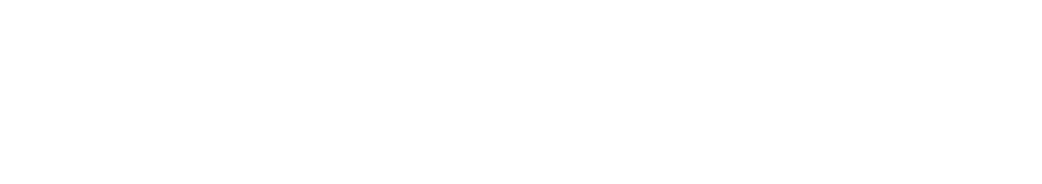 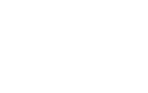 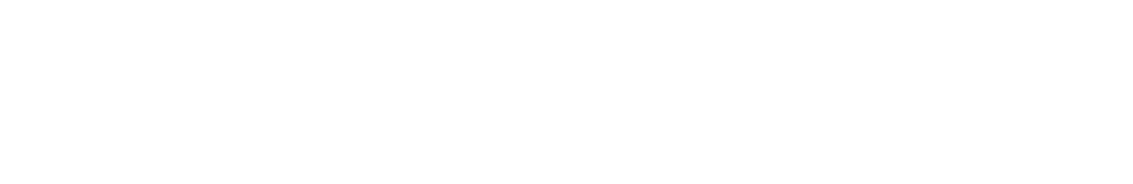 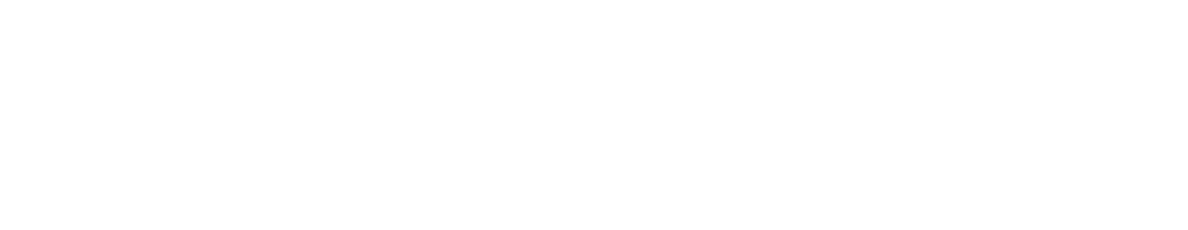 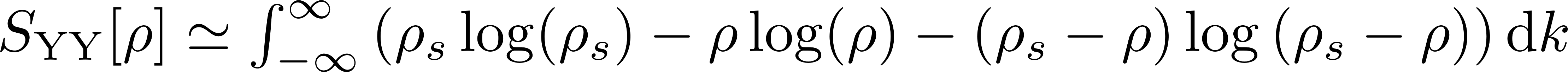 [Speaker Notes: Rappeler Yang Yang]
Extracting rapidities distribution
Yang-Yang entropy:




Construction of conserved quantities: 


                                                                               …                                                                     


Entropy maximisation:
Yang, Yang (1969)
The moments of the rapidities distribution are conserved quantities
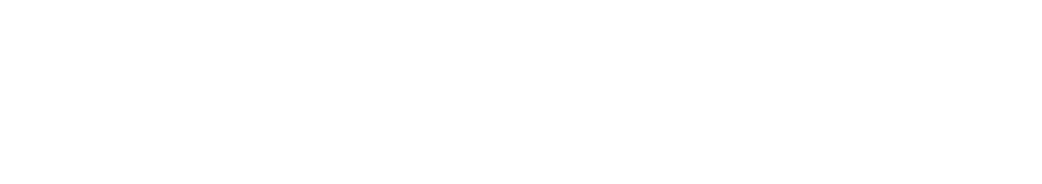 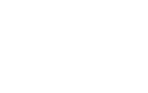 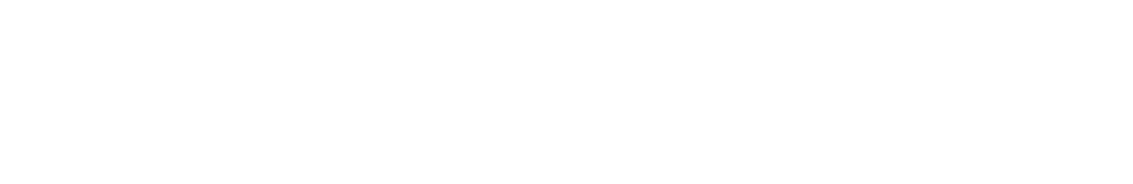 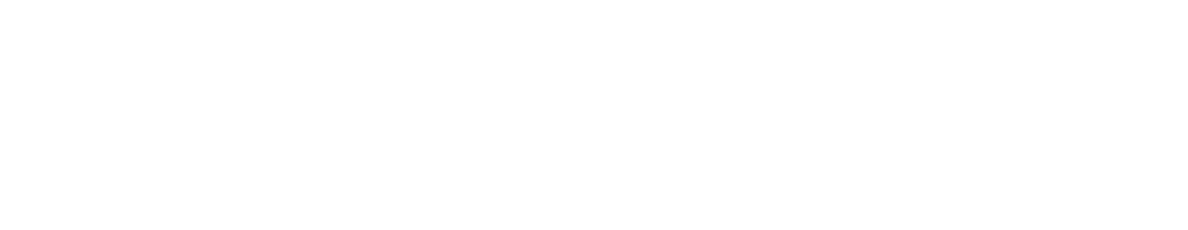 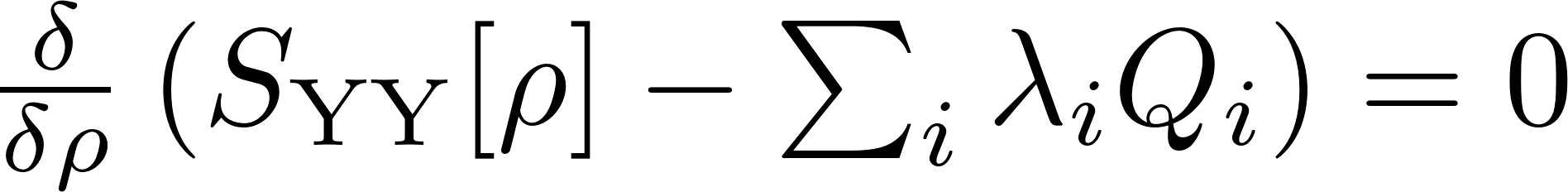 Lagrange multpliers
Thermic distribution:
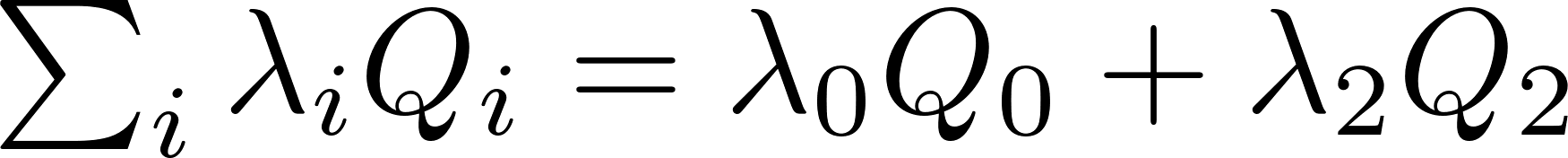 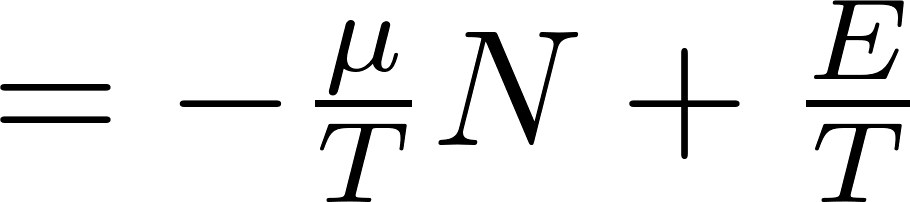 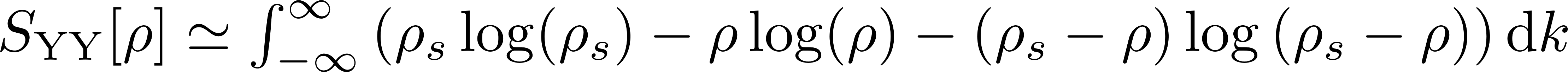 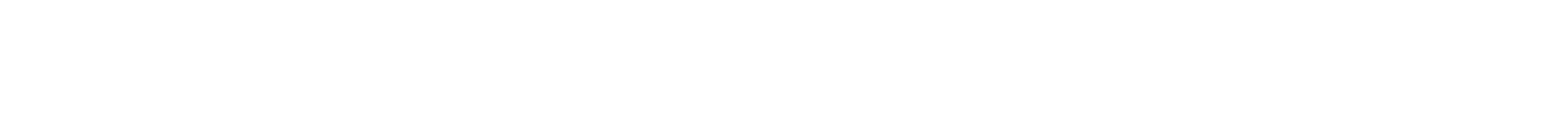 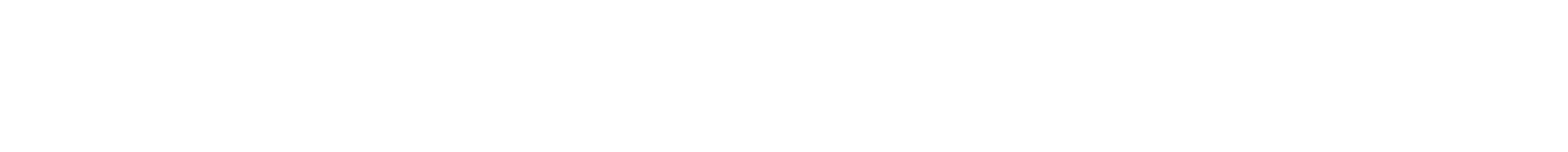 [Speaker Notes: Rappeler Yang Yang]
1D expansion
Rescaled profile denstity: 

We look at the profile densities after 30ms of expansion
Profiles rescaled with the time
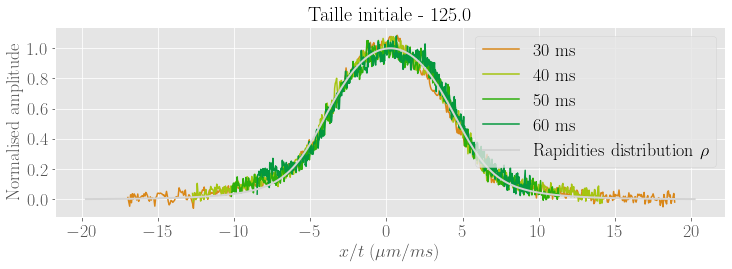 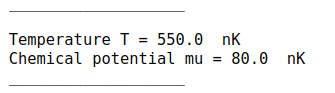 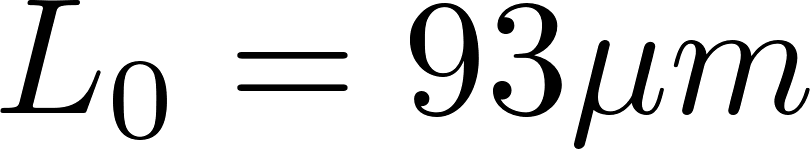 The asymptotic regime seems to be reached, a rapidity distribution can be fitted 
       Good shape but high temperature ?
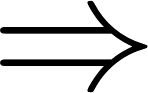 Occupation factor
Bethe equations :




with               

           if     is odd,            if     is even.

The      are called the Bethe integers.

   is the strength repulsion term.
System:

  : atoms number

 : size of the system

Periodic boundary conditions
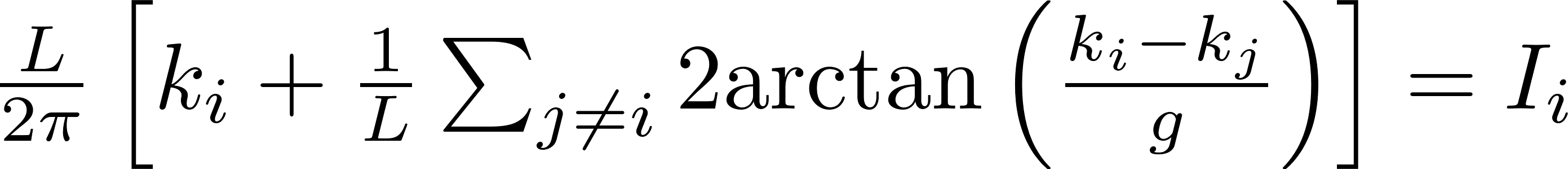 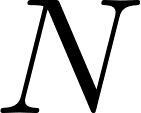 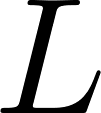 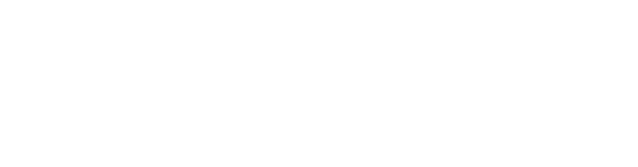 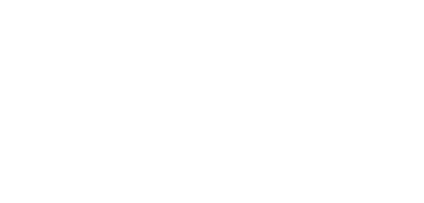 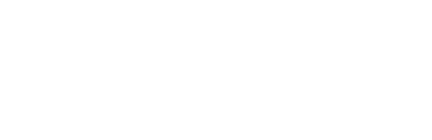 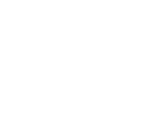 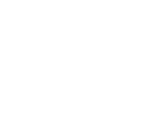 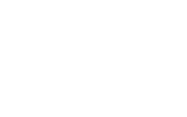 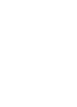 Occupation factor
Bethe equations :




with               

           if     is odd,            if     is even.

The      are called the Bethe integers.

   is the strength repulsion term.
System:

  : atoms number

 : size of the system

Periodic boundary conditions


Density of state:
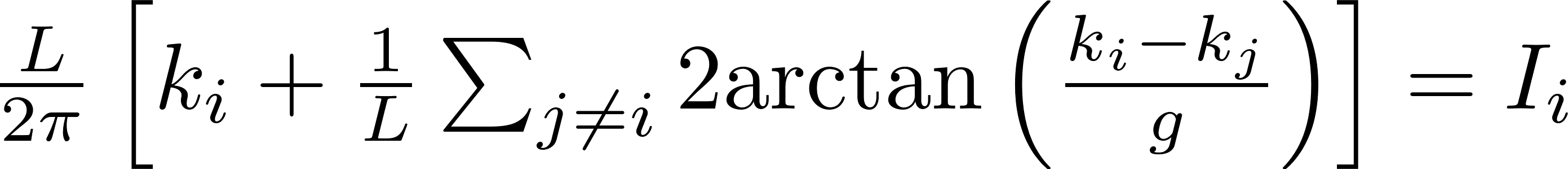 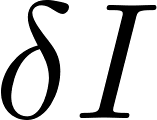 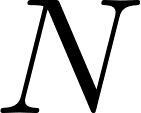 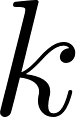 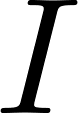 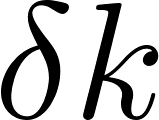 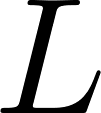 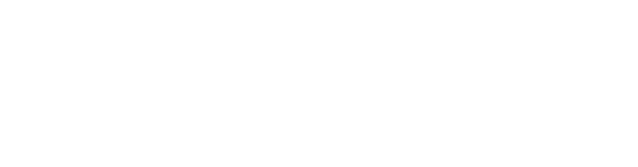 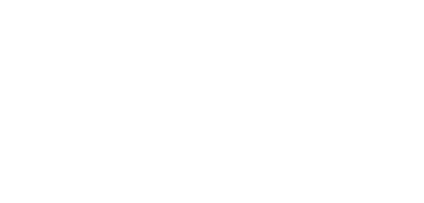 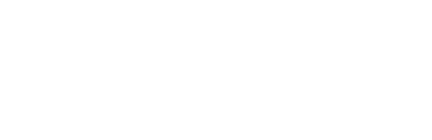 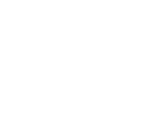 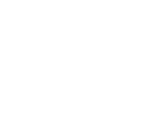 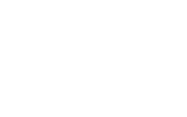 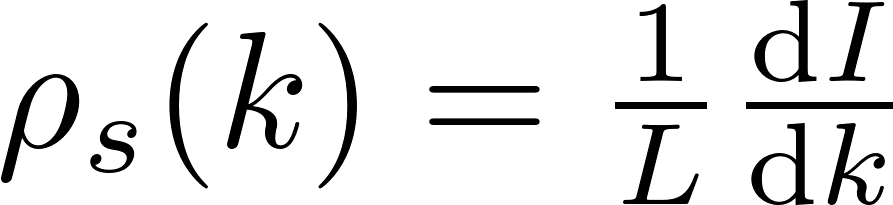 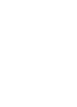 Occupation factor
Bethe equations :




with               

           if     is odd,            if     is even.

The      are called the Bethe integers.

   is the strength repulsion term.        

                          

                          : number of rapidities in 


Occupation factor :
System:

  : atoms number

 : size of the system

Periodic boundary conditions


Density of state:
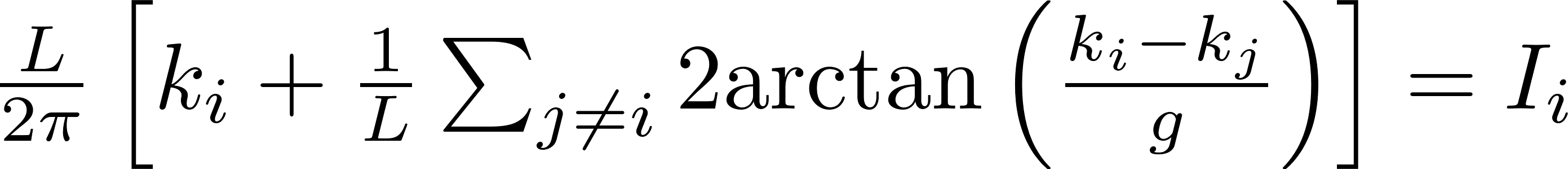 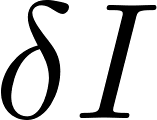 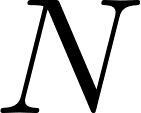 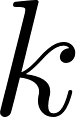 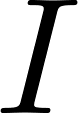 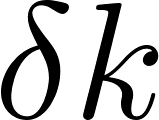 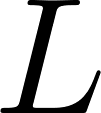 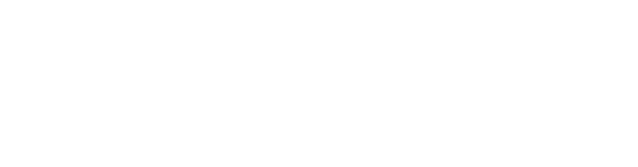 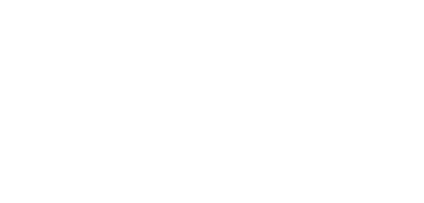 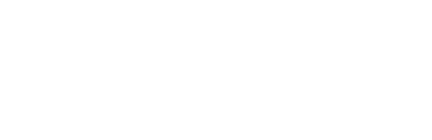 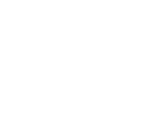 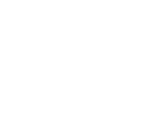 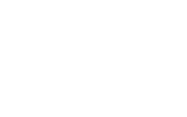 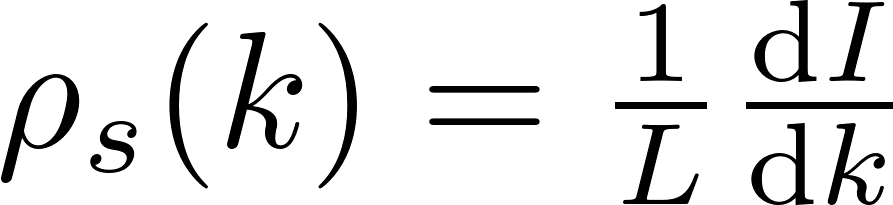 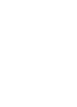 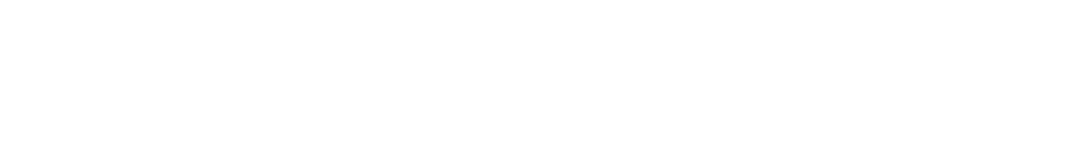 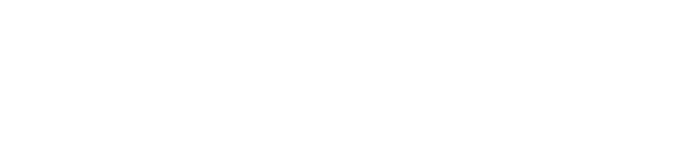 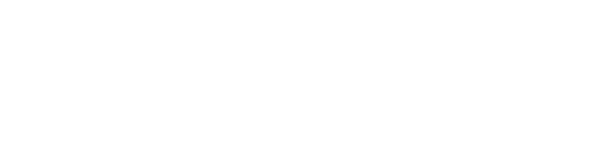 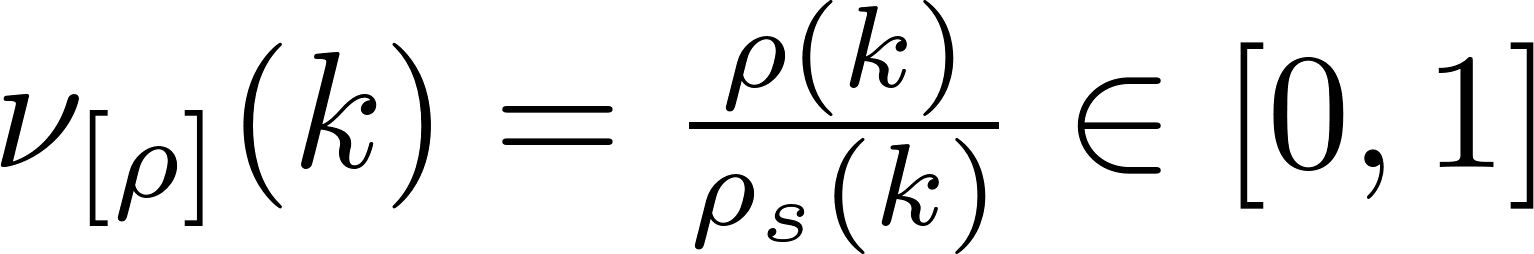 Occupation factor
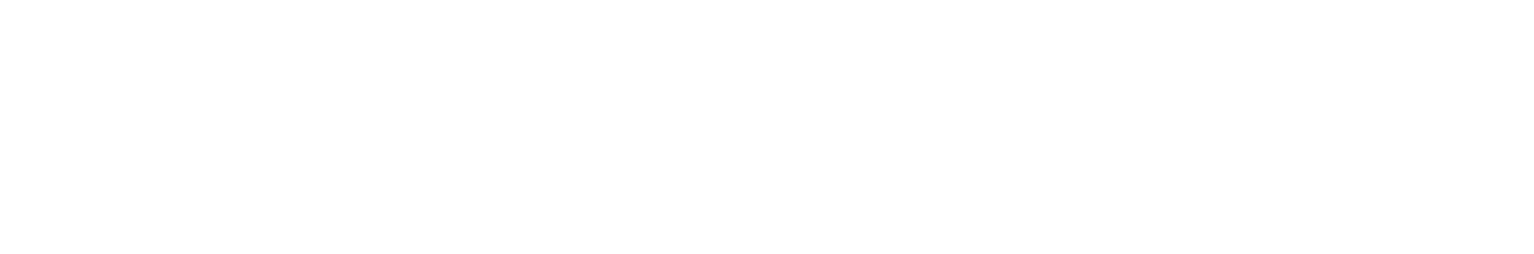 Occupation factor :

Relation between the rapidity distribution and the occupation factor :





New hydrodynamics equation on the occupation factor :
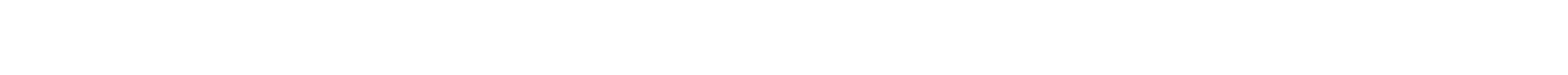 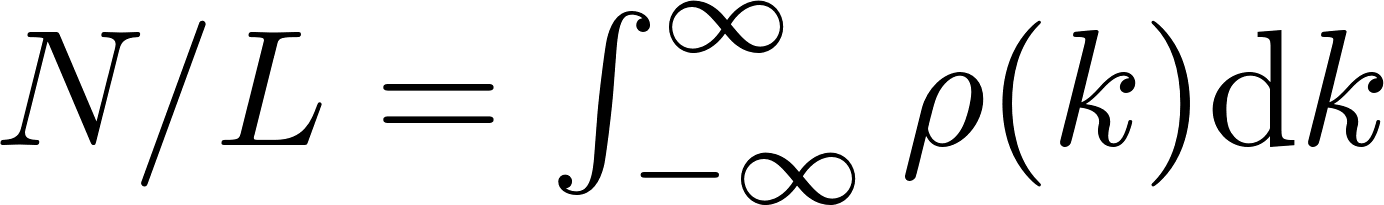 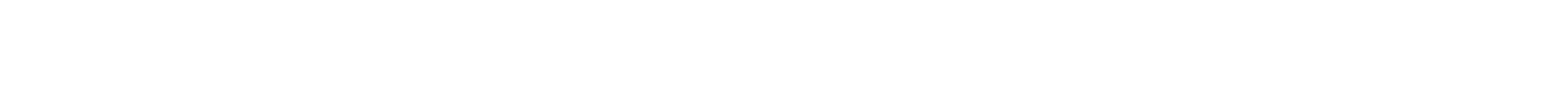 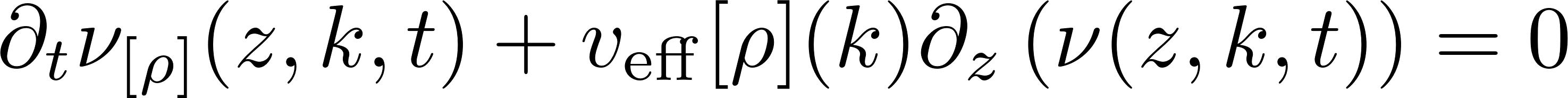 Conservation along a trajectory
[Speaker Notes: Définir l’entropie de Yang Yang, en parlant de micro-états
Remettre la valeur du déphasage]
Occupation factor
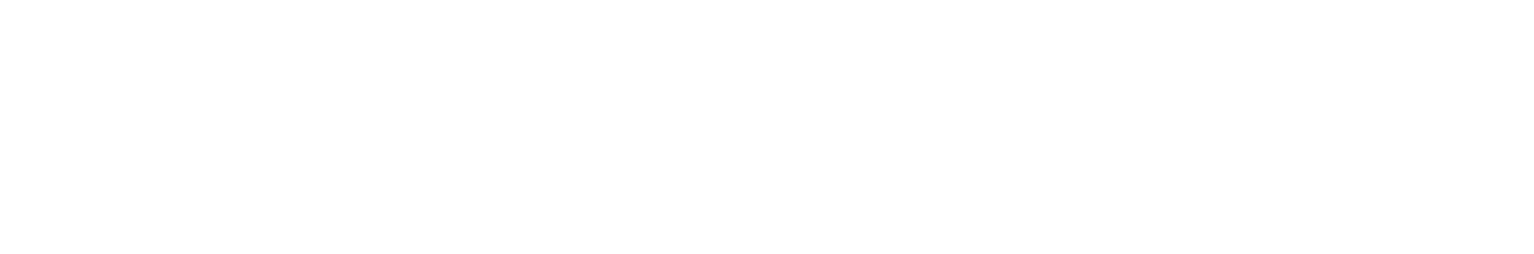 Occupation factor :

Relation between the rapidity distribution and the occupation factor :





New hydrodynamics equation on the occupation factor :






Yang-Yang entropy
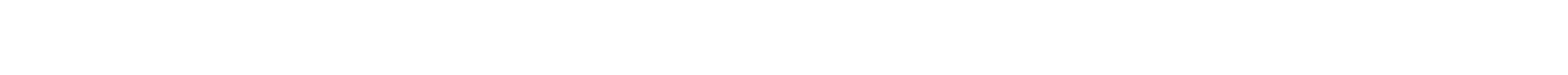 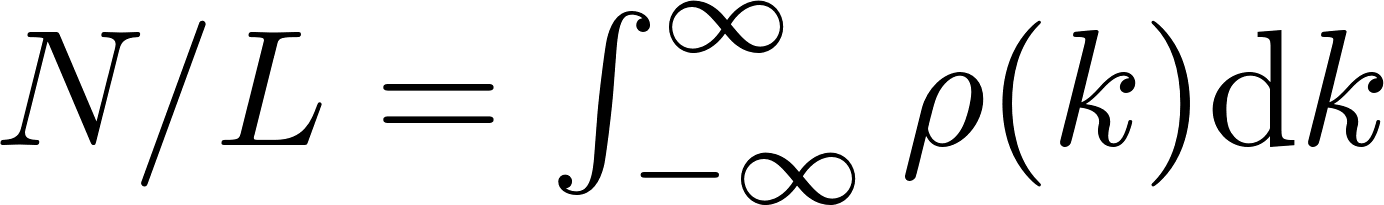 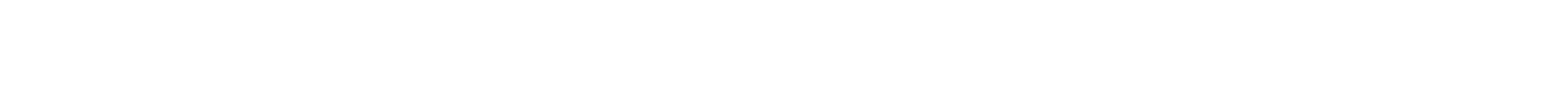 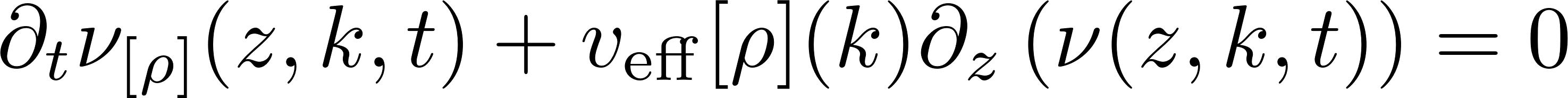 Conservation along a trajectory
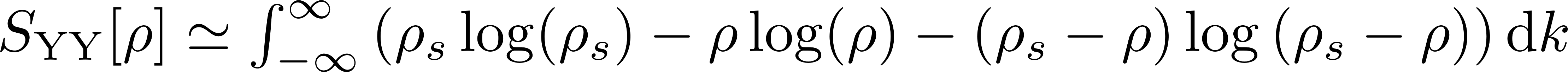 Yang, Yang (1969)
[Speaker Notes: Définir l’entropie de Yang Yang, en parlant de micro-états
Remettre la valeur du déphasage]
High temperatures
Change of the height of the  spatial selection beam :
Density profile of the cloud in the harmonic trap before the selection

The rapidity distribution is obtained with entropy maximization + thermic distribution (    and    are fit parameters).
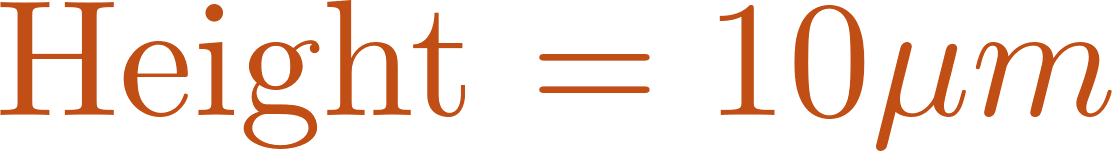 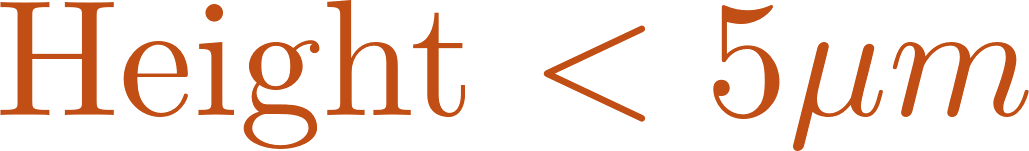 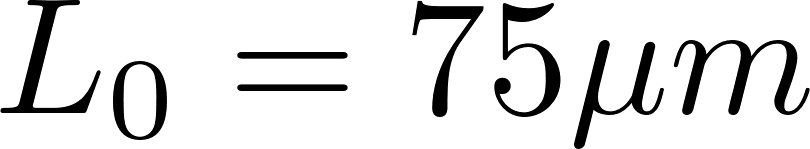 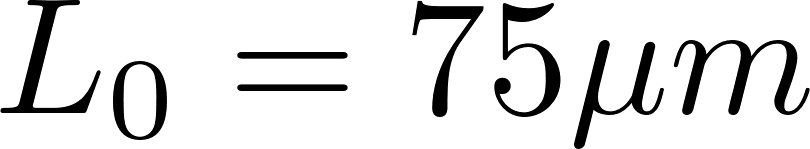 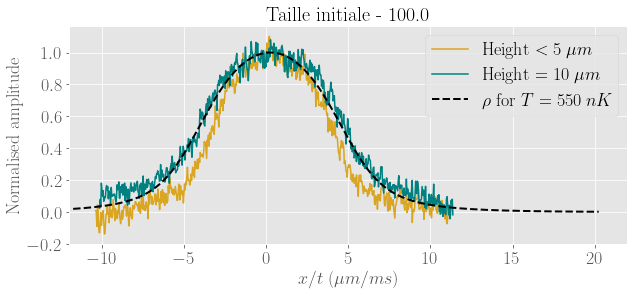 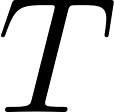 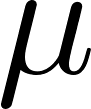 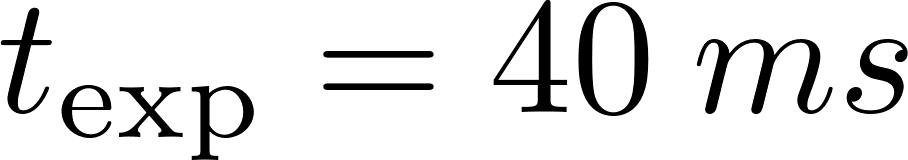 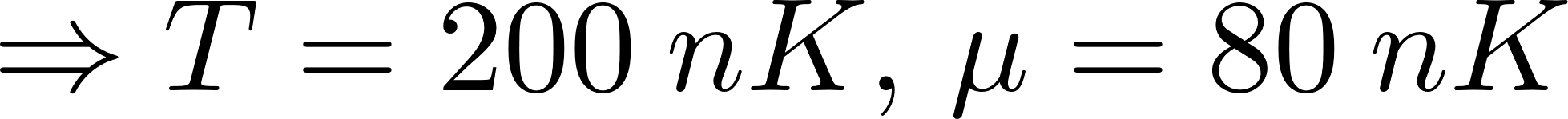 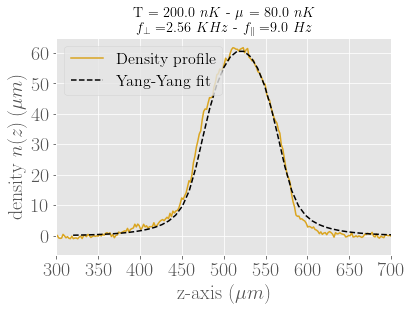 High temperatures
Change of the height of the  spatial selection beam :
Density profile of the cloud in the harmonic trap before the selection

The rapidity distribution is obtained with entropy maximization + thermic distribution (    and    are fit parameters).
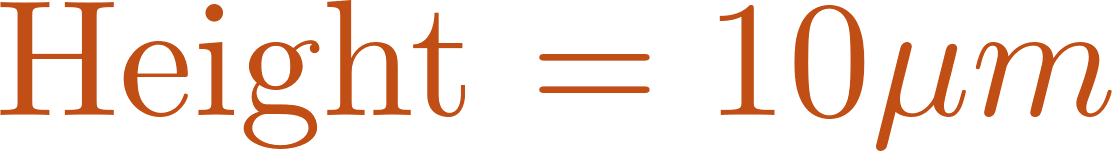 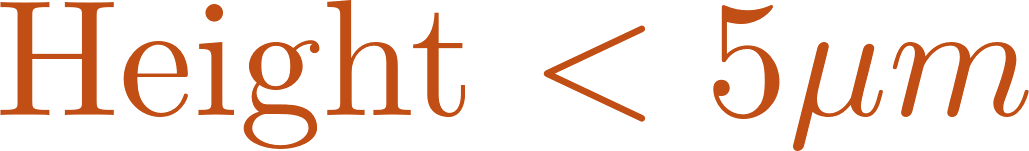 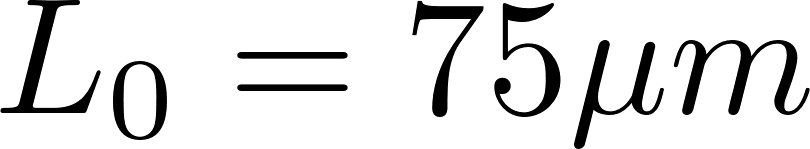 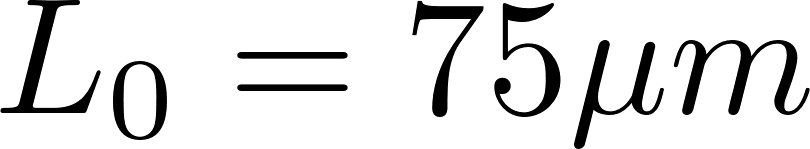 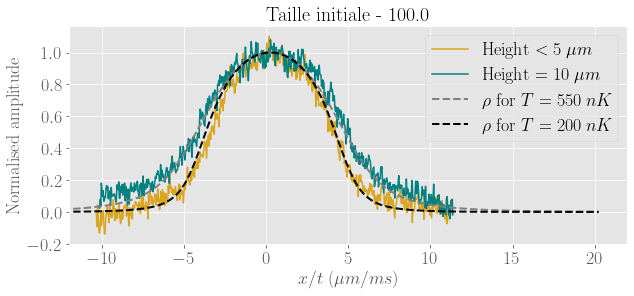 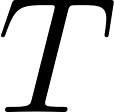 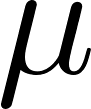 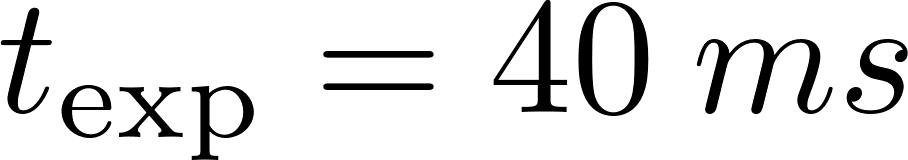 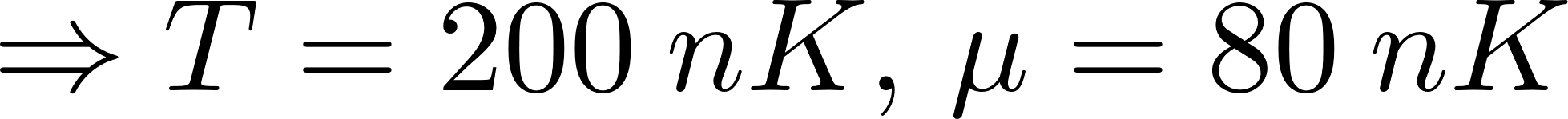 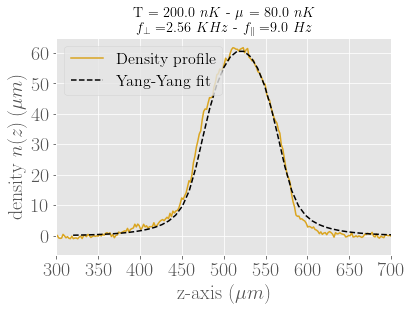 Diffusion of photons with the optical system. 
Reducing this effect gives reasonnable temperature
Time of flight
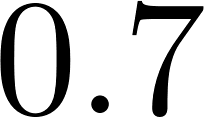 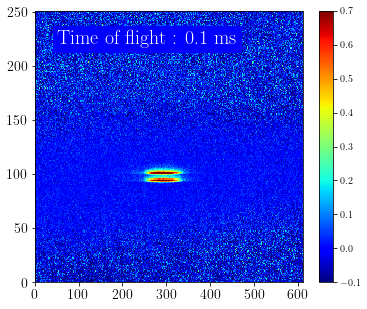 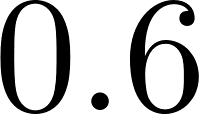 Time of flight : longitudinal and transverse confinement are removed.
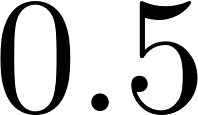 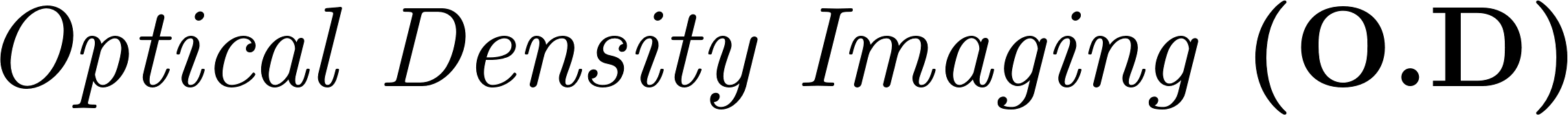 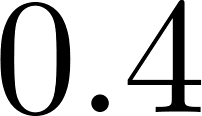 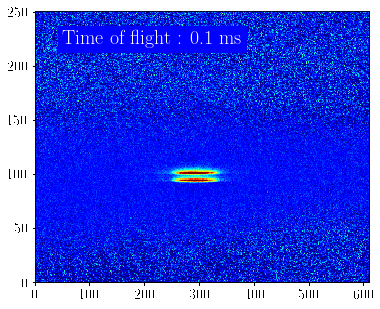 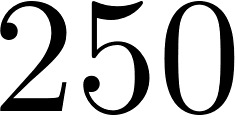 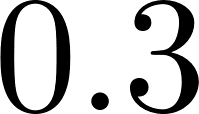 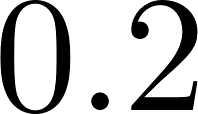 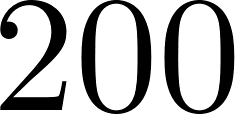 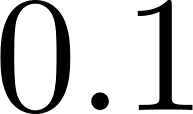 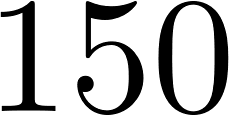 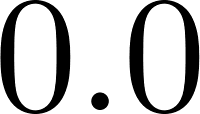 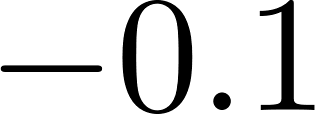 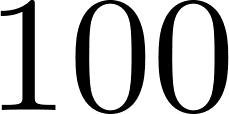 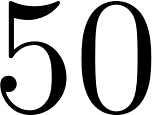 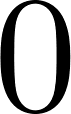 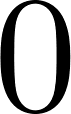 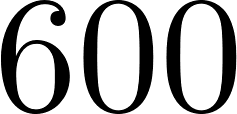 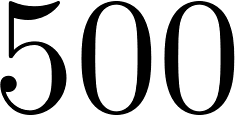 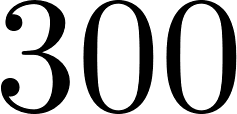 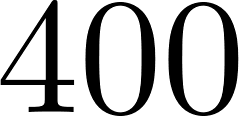 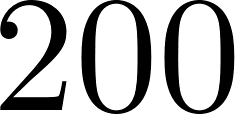 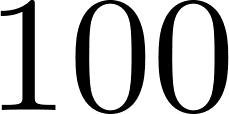 Time of flight
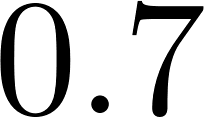 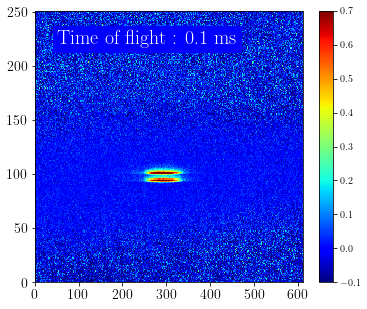 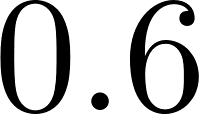 Time of flight : longitudinal and transverse confinement are removed.
Density distribution :
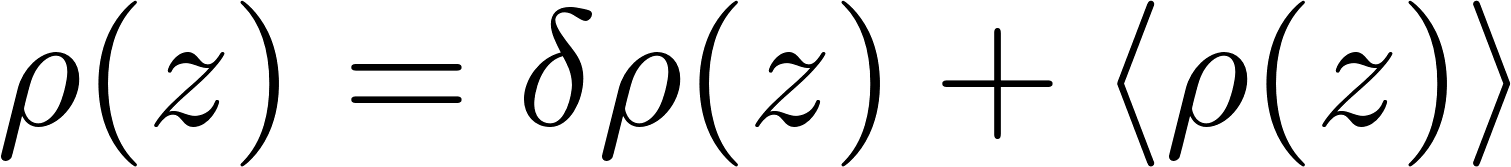 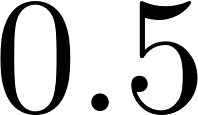 Density fluctuations
Mean profile
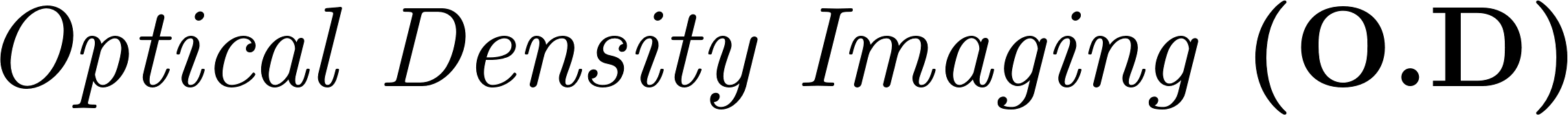 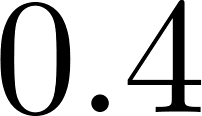 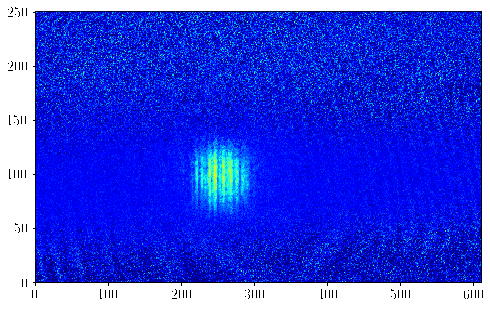 Quasi BEC (in situ) :  
small density fluctuations


phase fluctuations
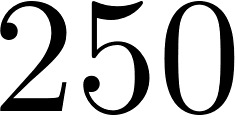 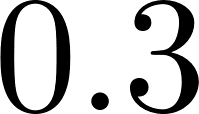 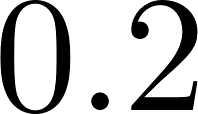 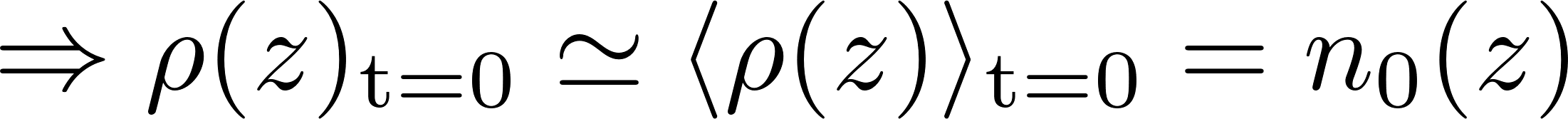 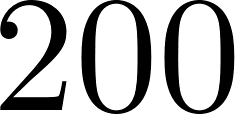 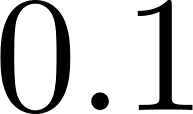 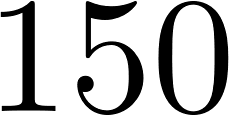 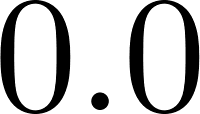 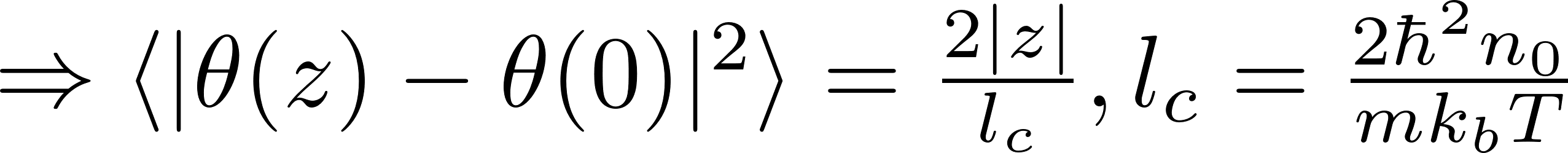 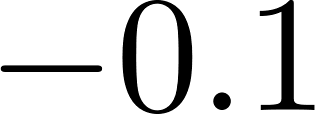 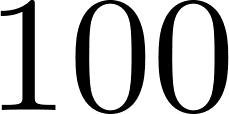 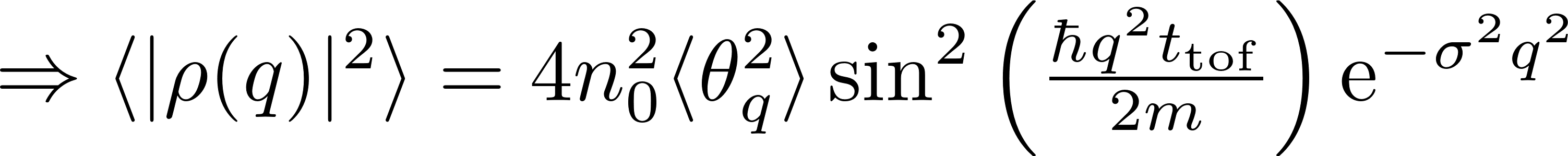 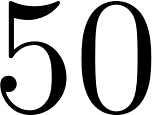 with
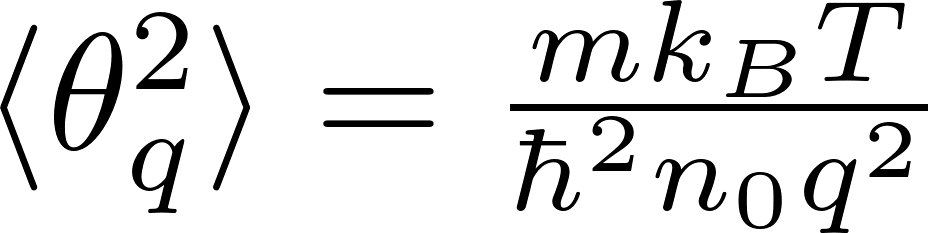 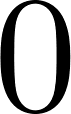 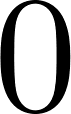 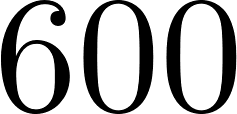 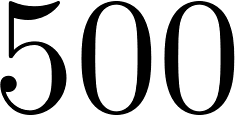 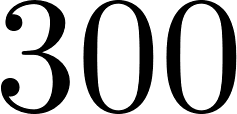 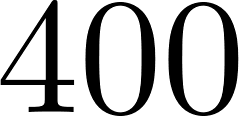 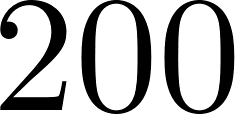 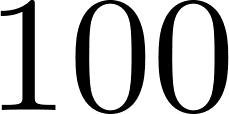 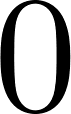 Time of flight
Time of flight : longitudinal and transverse confinement are removed.
Density distribution :
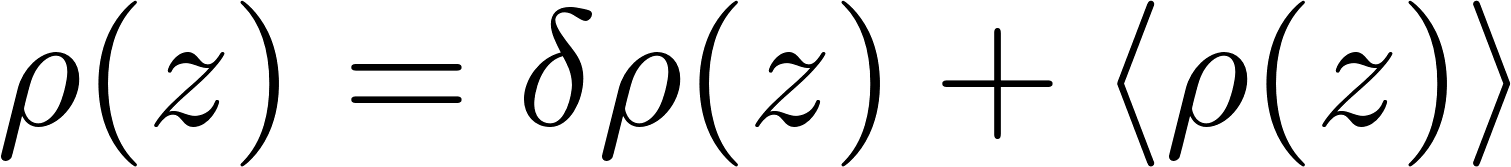 Density fluctuations
Mean profile
Quasi BEC (in situ) :  
small density fluctuations


phase fluctuations
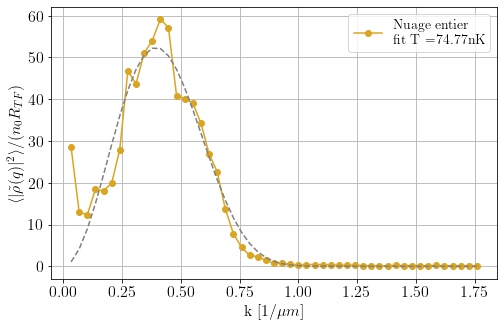 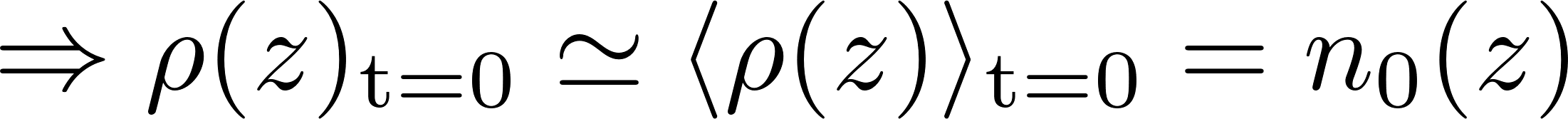 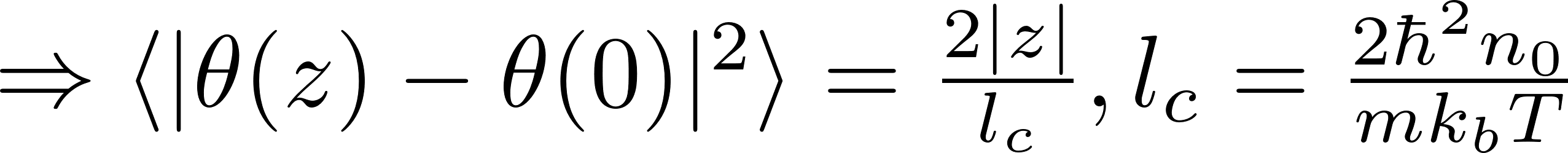 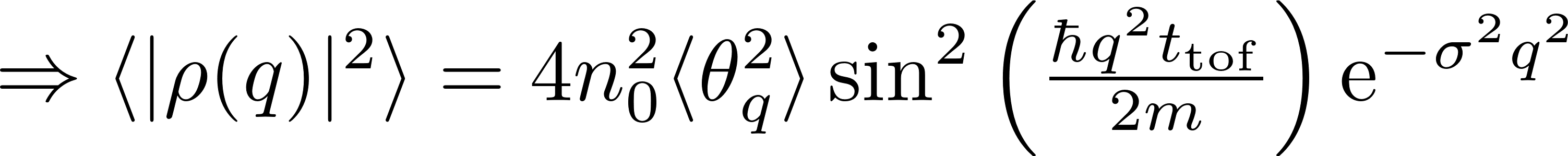 with
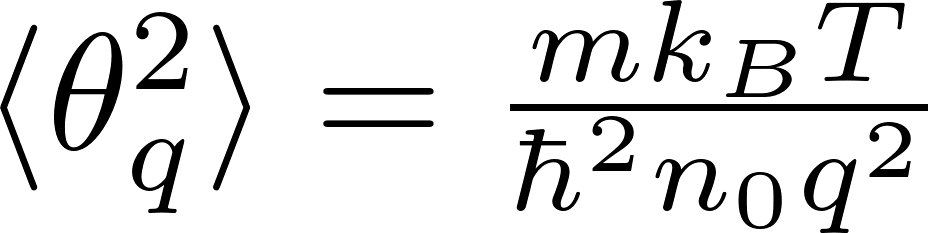 Obtaining a 1D Bose gaz
4
To trap the atoms, one needs: 

A current   through a wire
The atom chip
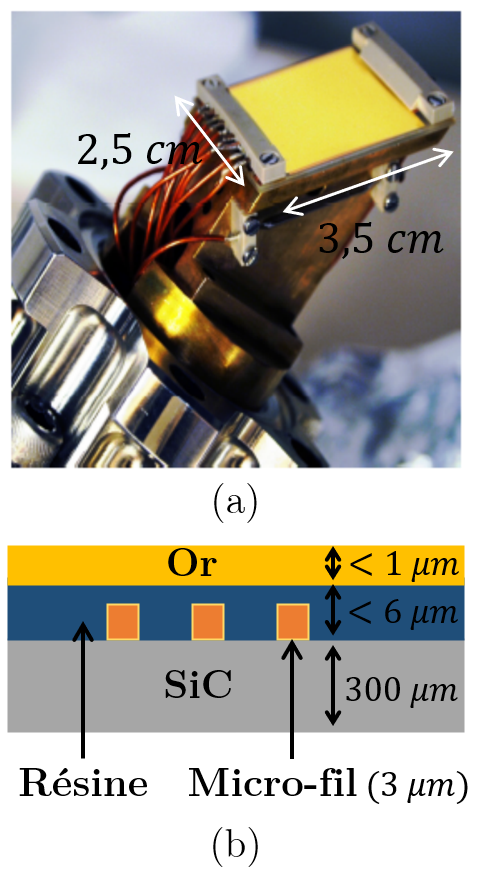 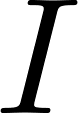 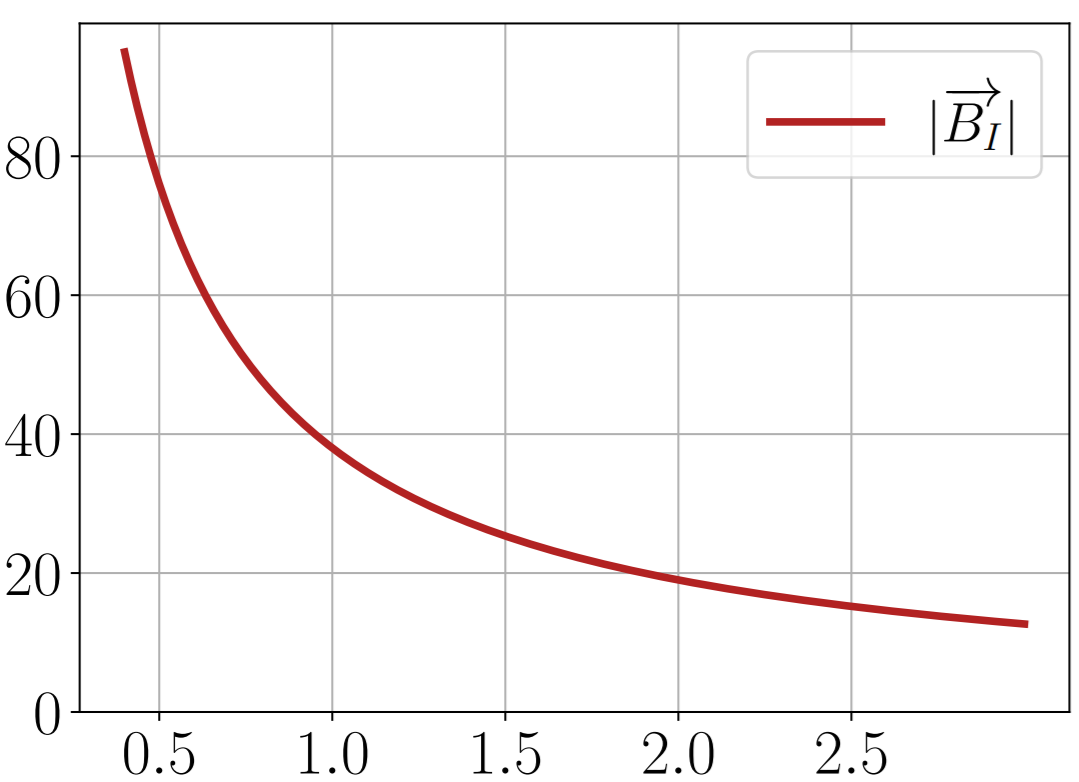 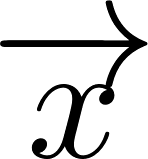 Potential felt by the atoms under a      magnetic field :
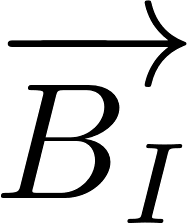 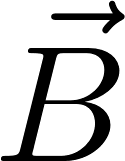 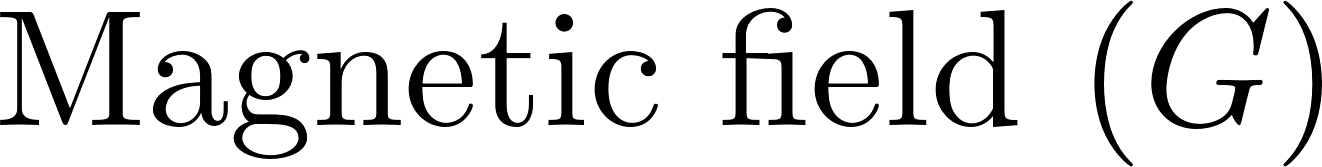 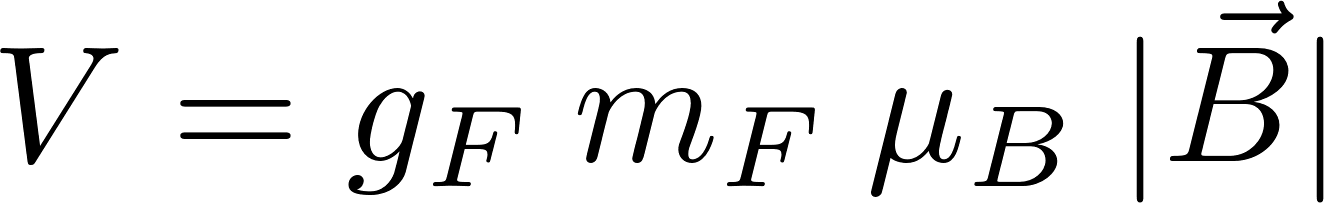 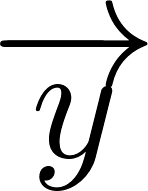 infinite wire
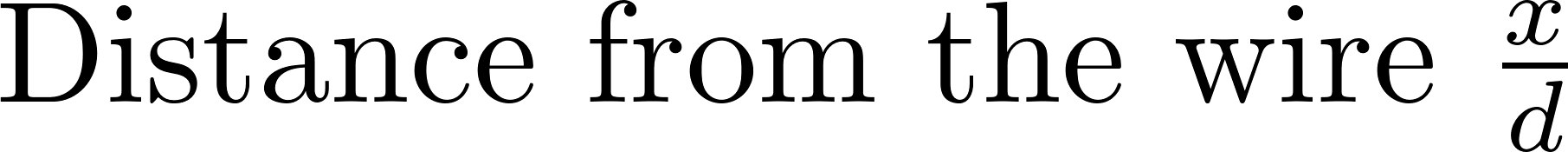 [Speaker Notes: Mettre un schéma pour les différents pièges
Est-ce qu’il faut mettre des axes ?

Champ magnétique]
Obtaining a 1D Bose gaz
4
To trap the atoms, one needs: 

A current   through a wire
A homogeneous transverse field       to have a minimum of potentiel
The atom chip
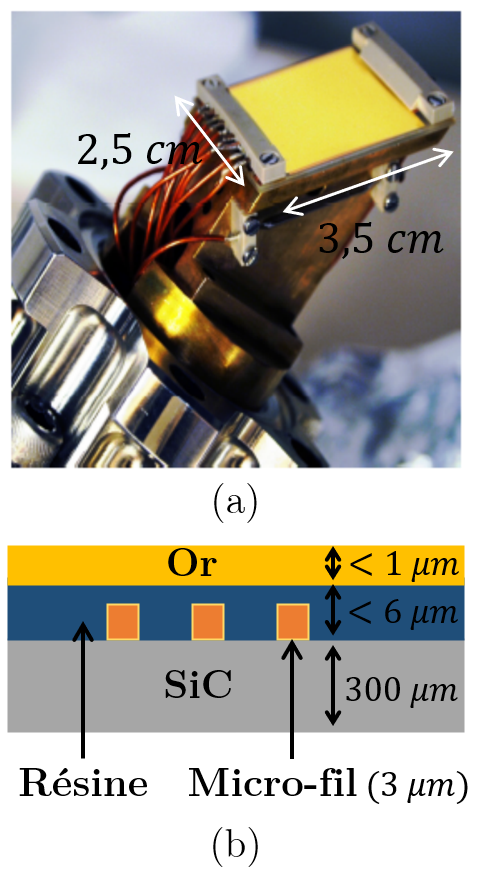 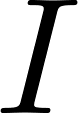 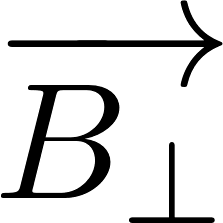 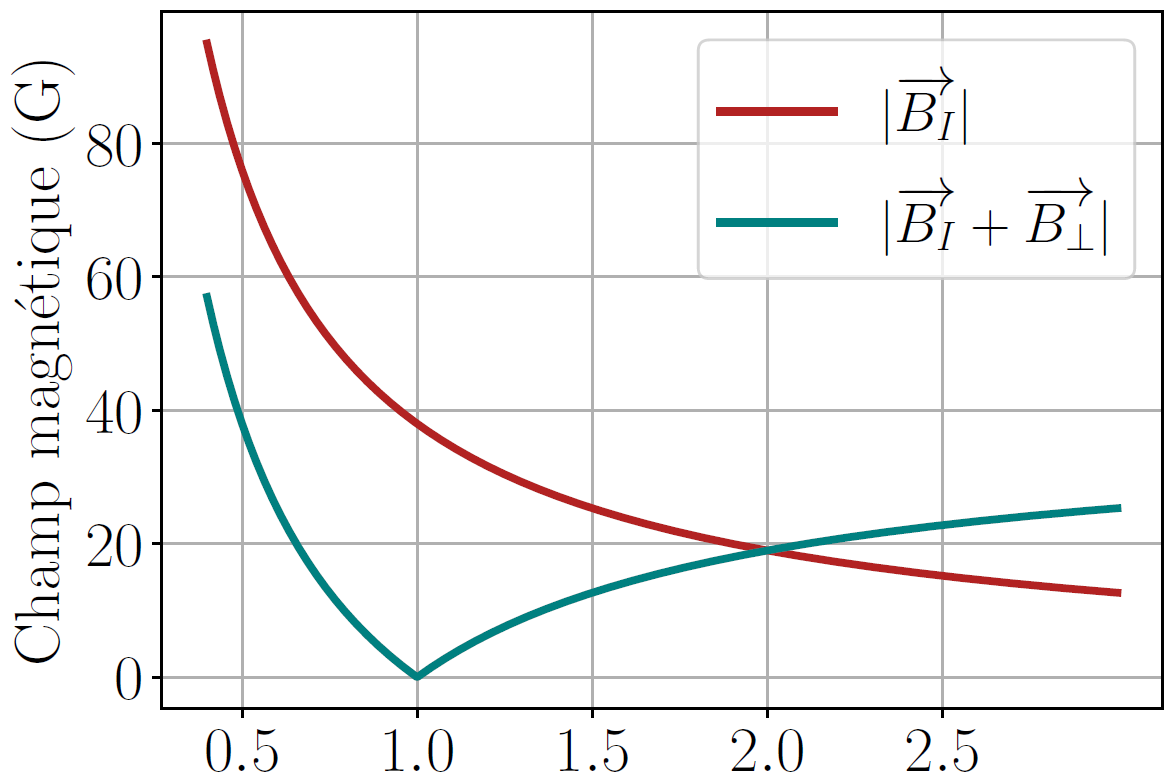 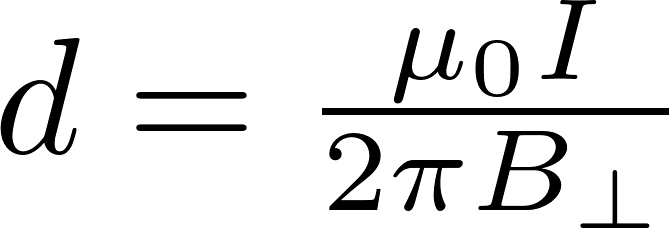 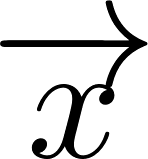 Potential felt by the atoms under a      magnetic field :
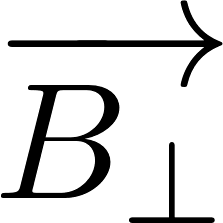 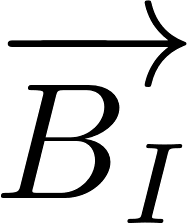 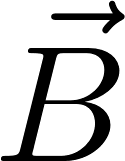 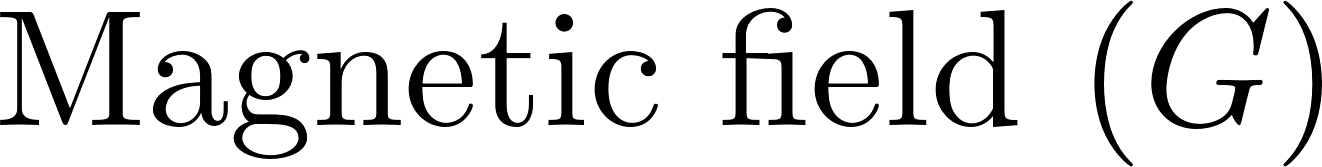 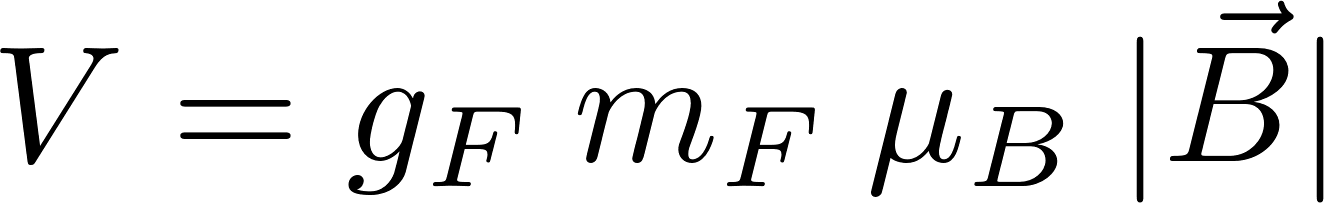 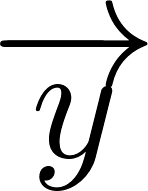 infinite wire
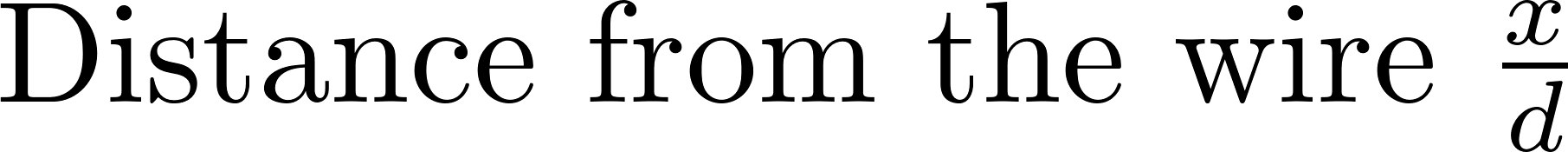 [Speaker Notes: Mettre un schéma pour les différents pièges
Est-ce qu’il faut mettre des axes ?]
Obtaining a 1D Bose gaz
4
To trap the atoms, one needs: 

A current   through a wire
A homogeneous transverse field       to have a minimum of potentiel
A longitudinal field       to have a non zero of potentiel
The atom chip
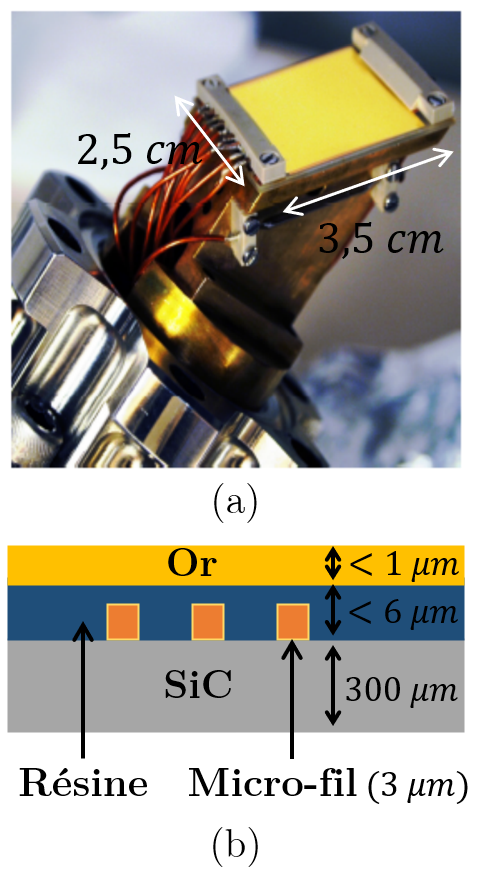 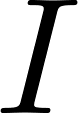 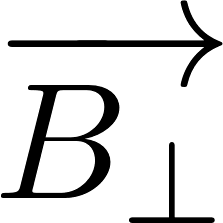 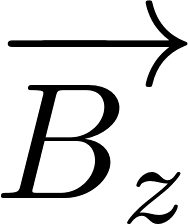 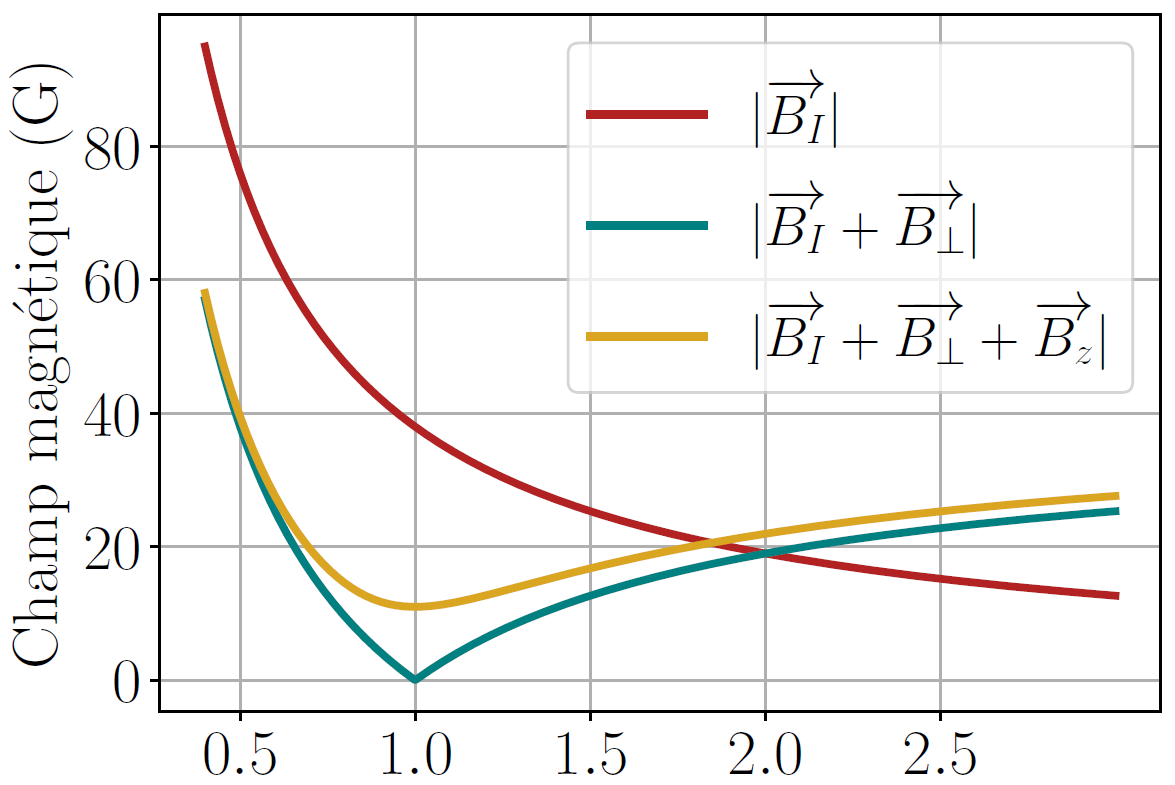 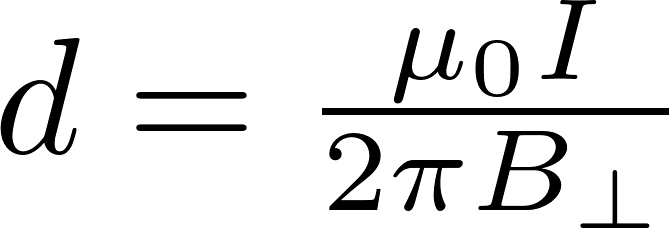 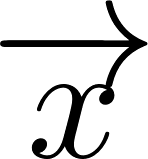 Potential felt by the atoms under a      magnetic field :
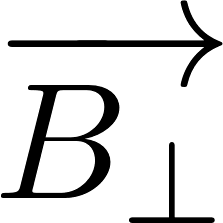 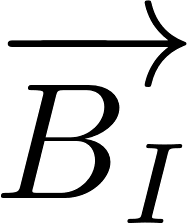 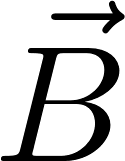 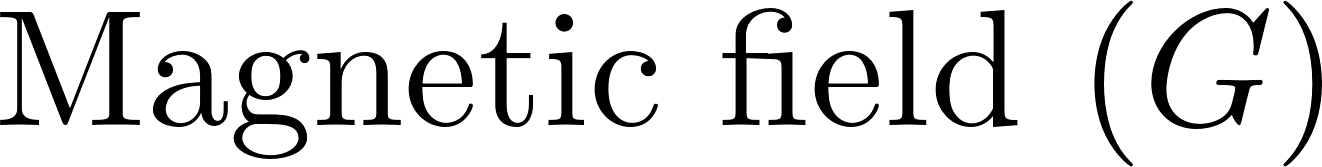 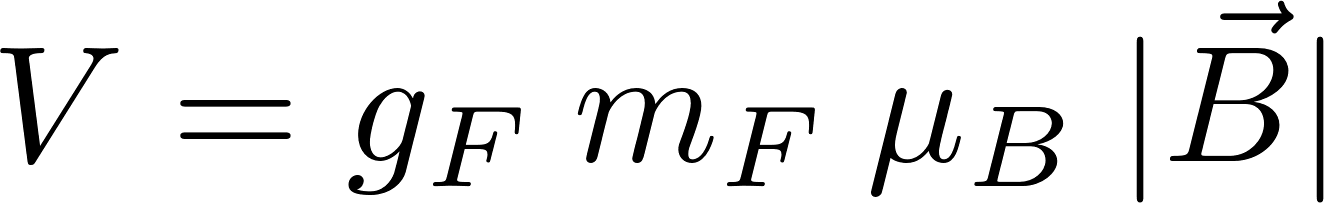 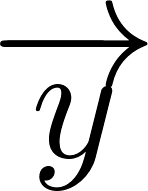 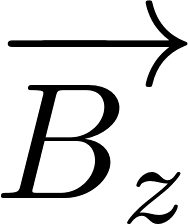 infinite wire
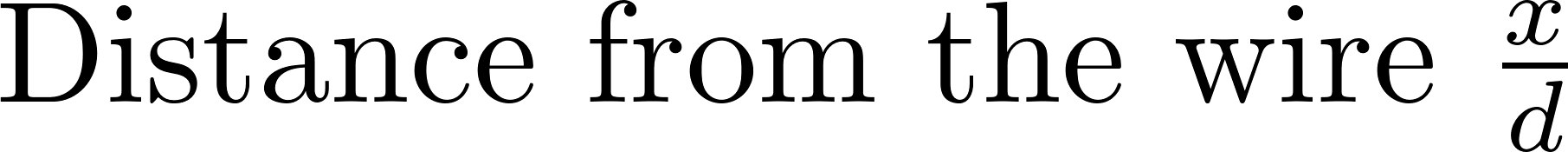 [Speaker Notes: Mettre un schéma pour les différents pièges
Est-ce qu’il faut mettre des axes ?]
Perspectives
81
Measurement of rapidity distribution for a homogeneous gas / spatially resolved rapidity distribution
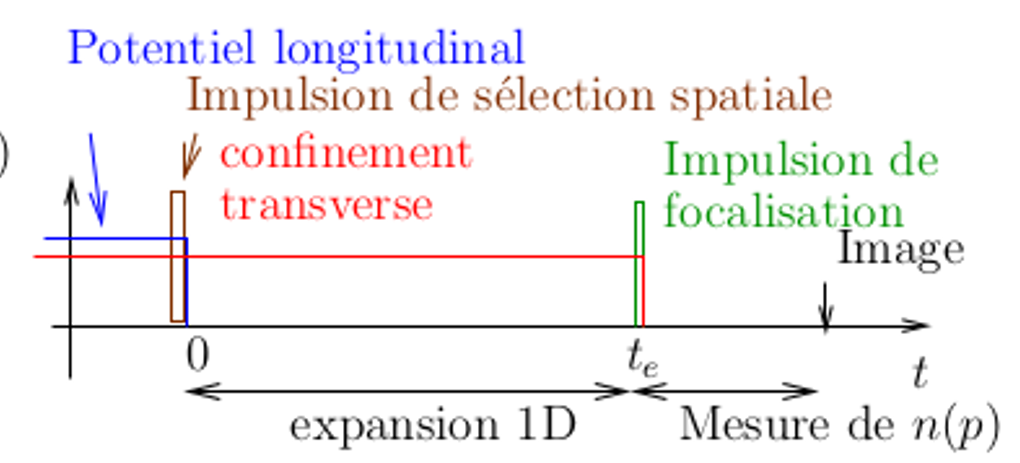 Longitudinal
 potential
Selection spatial impulsion
Focalisation
impulsion
Transverse confinement
Image
1D expansion
n(k) measurement